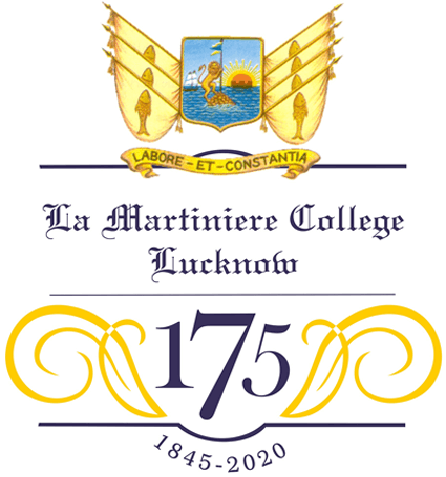 La Martiniere College, Lucknow

Independence Day Online
Flash Art Competition
15th August, 2020

Virtual Art 
Gallery

…In Times of Covid
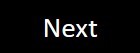 INTRODUCTION
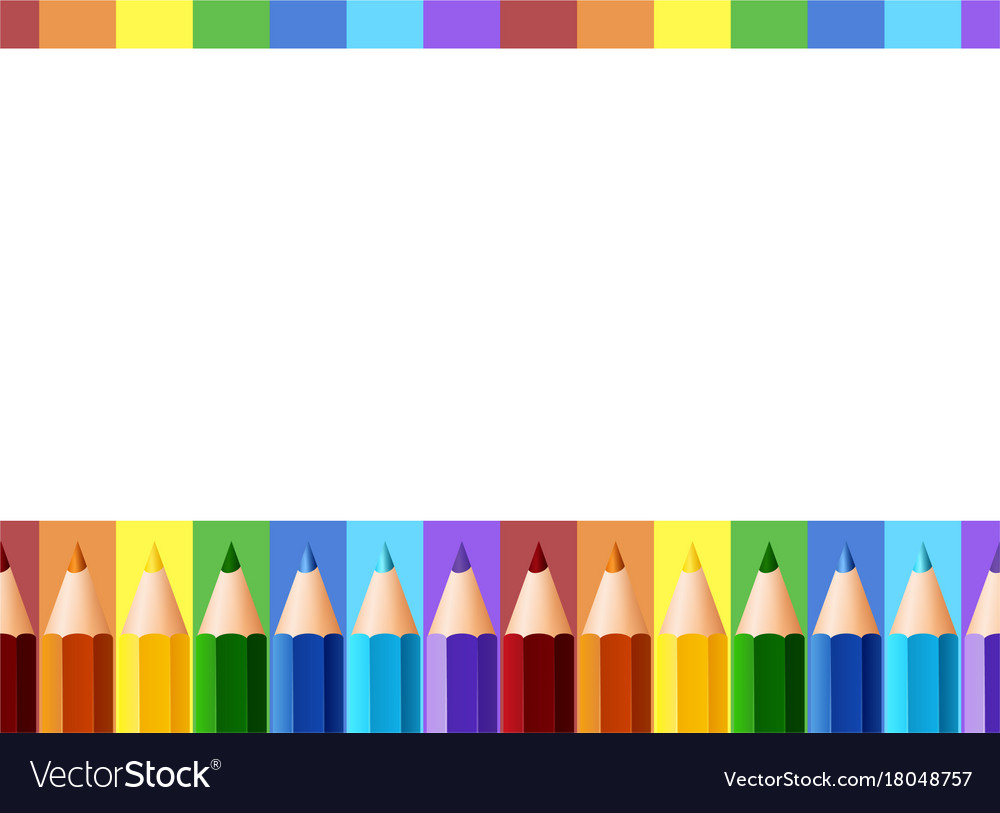 An Online Art Competition was held on Independence Day, 2020 For Nursery & Preparatory and Classes I to V. Nearly 400 pupils participated. Enjoy viewing the entries of the winners and all contestants in this Virtual Art Gallery.
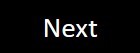 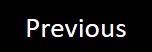 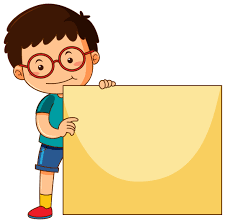 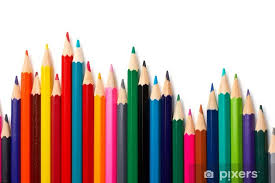 VIRTUAL ART GALLERY

Preparatory
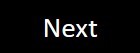 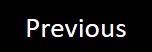 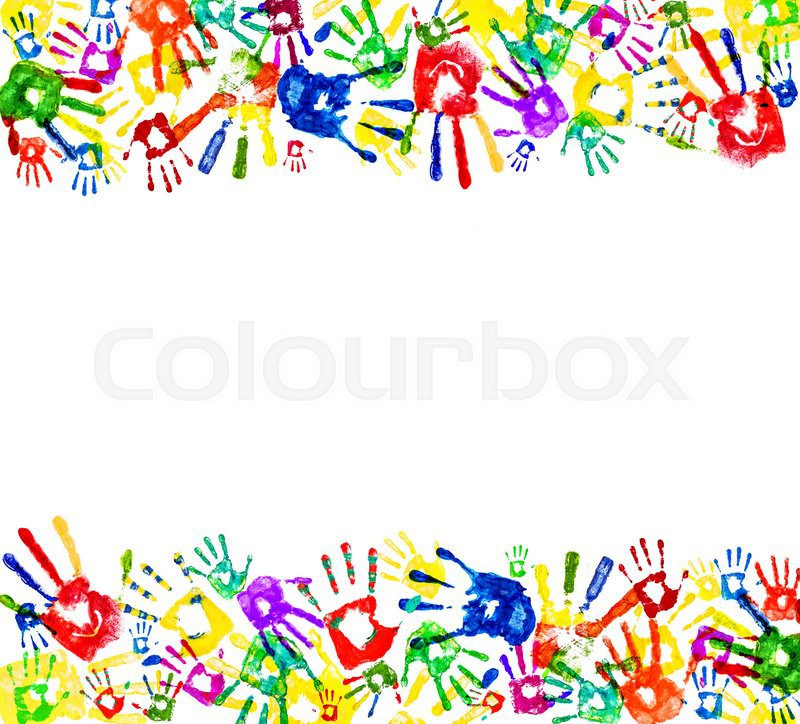 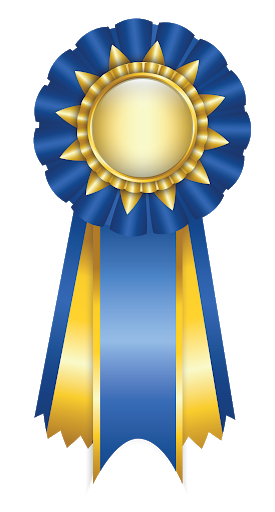 WINNERS 
PreparatoryTopic: Independence Day
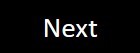 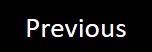 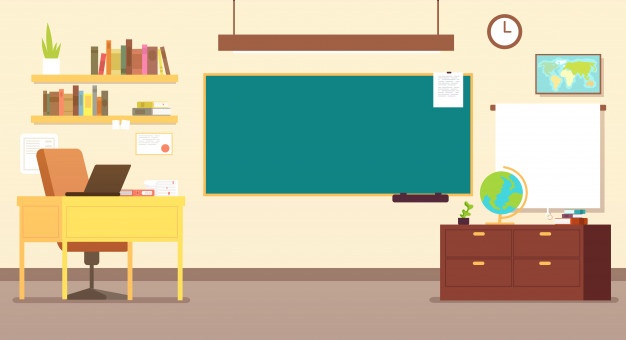 PREPARATORY
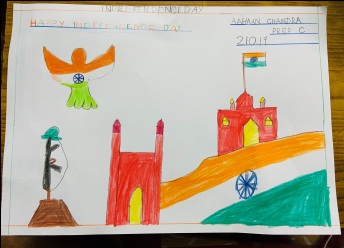 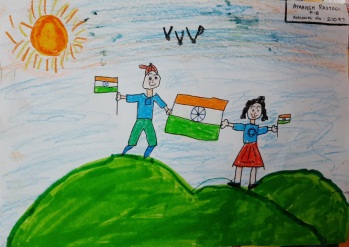 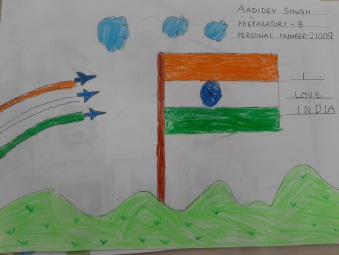 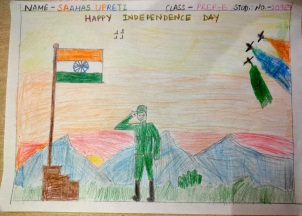 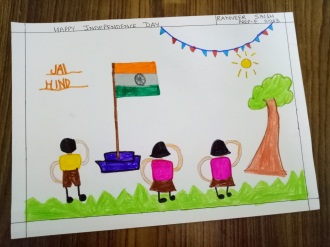 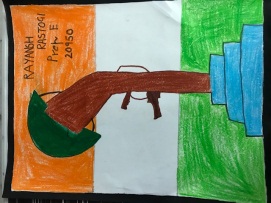 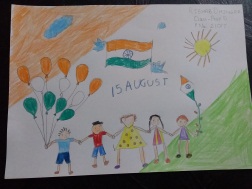 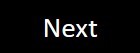 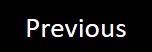 Preparatory
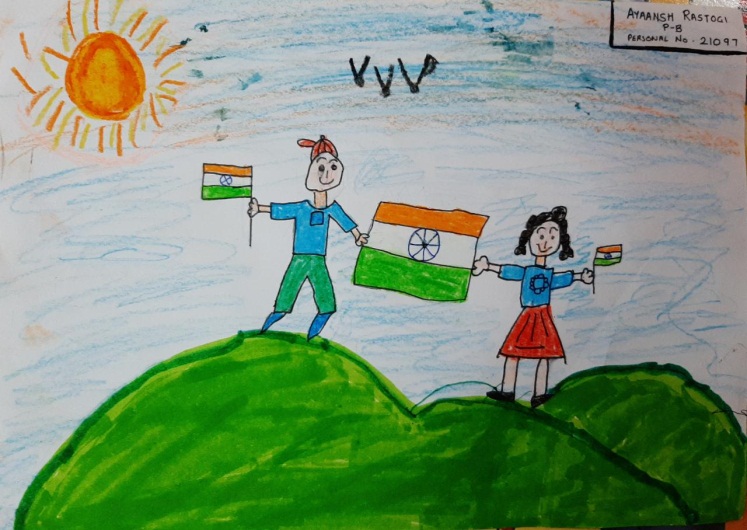 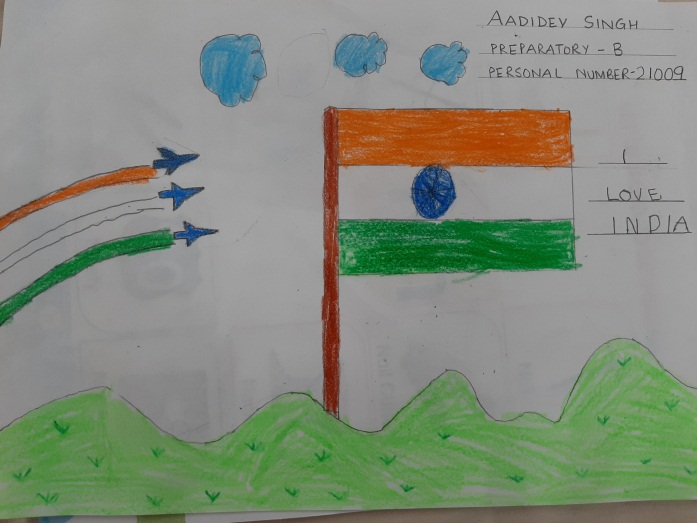 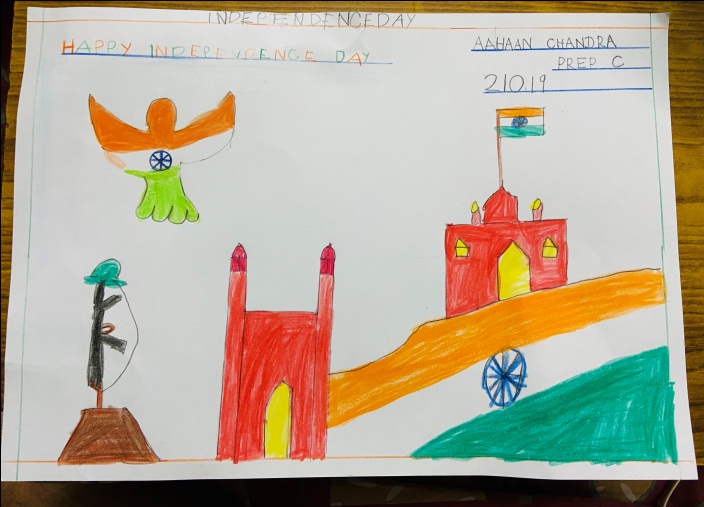 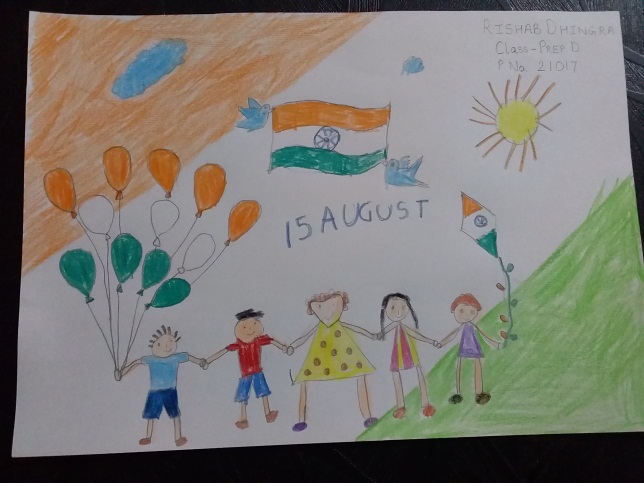 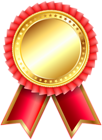 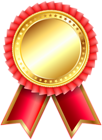 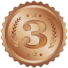 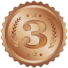 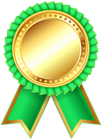 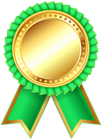 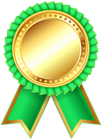 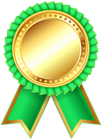 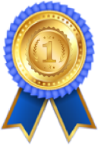 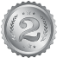 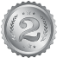 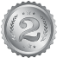 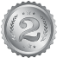 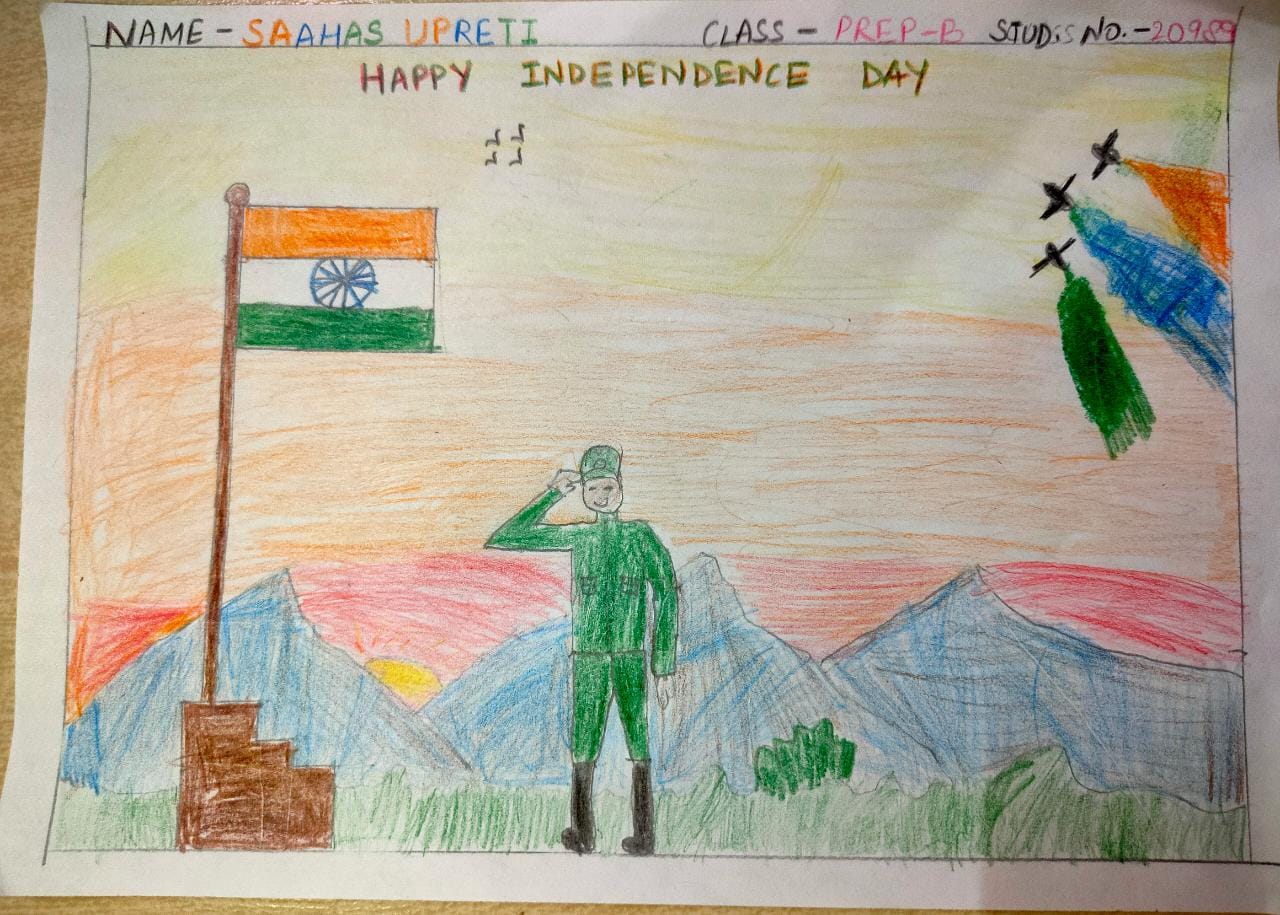 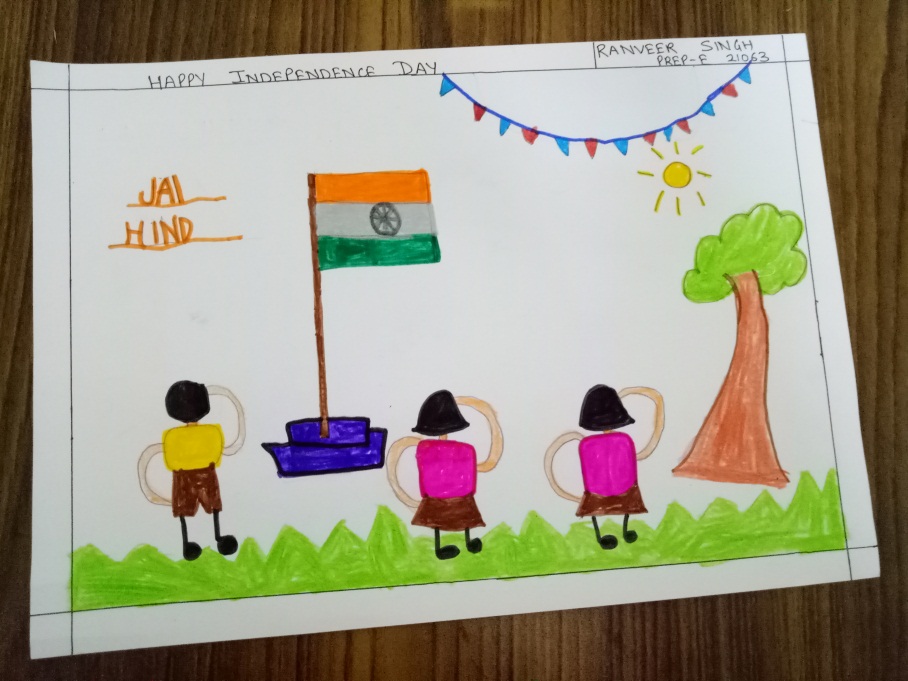 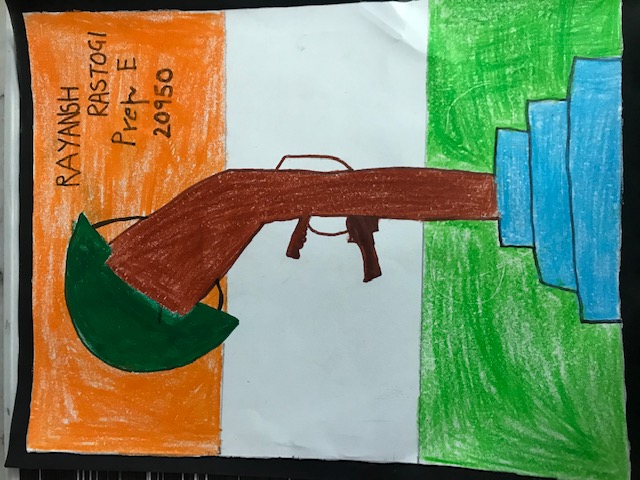 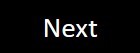 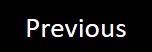 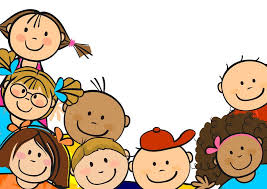 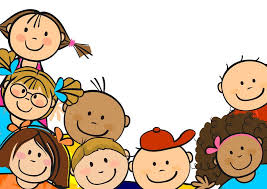 Participants’ 
Gallery
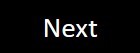 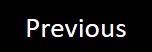 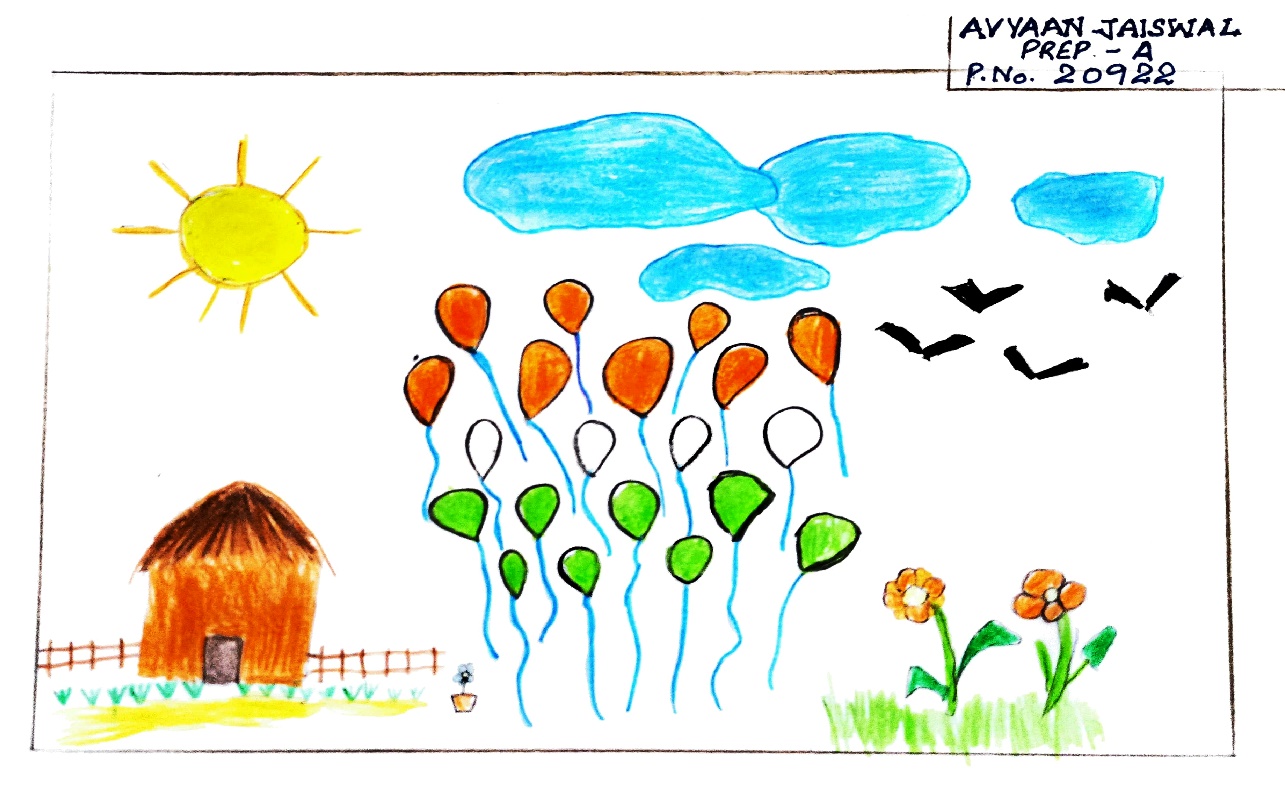 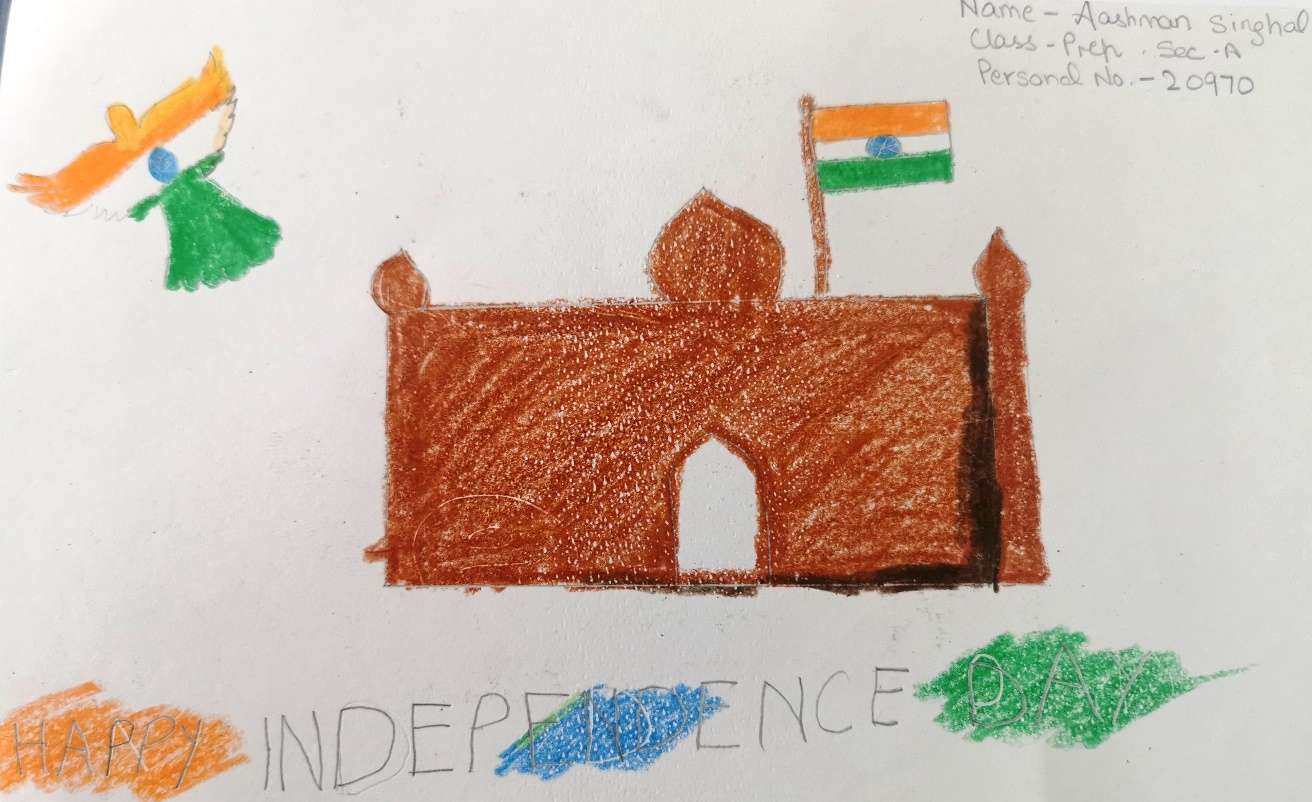 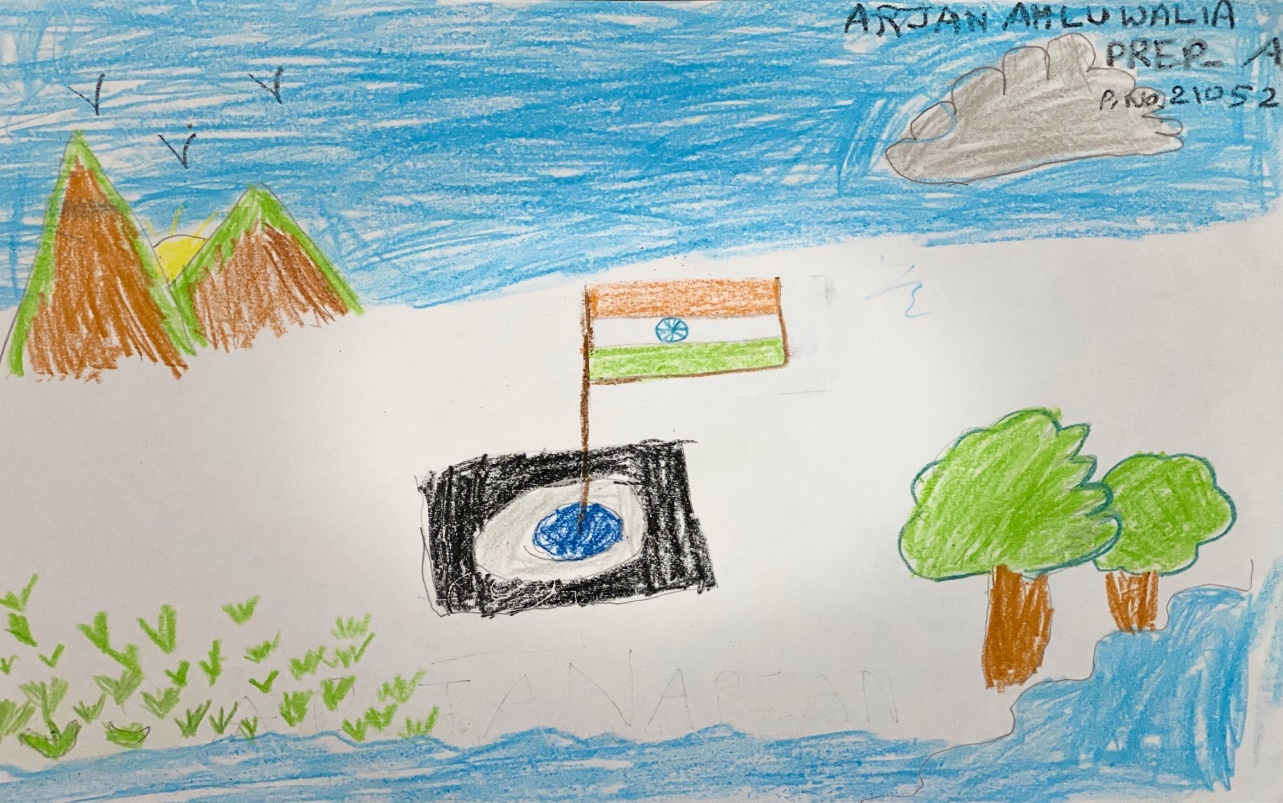 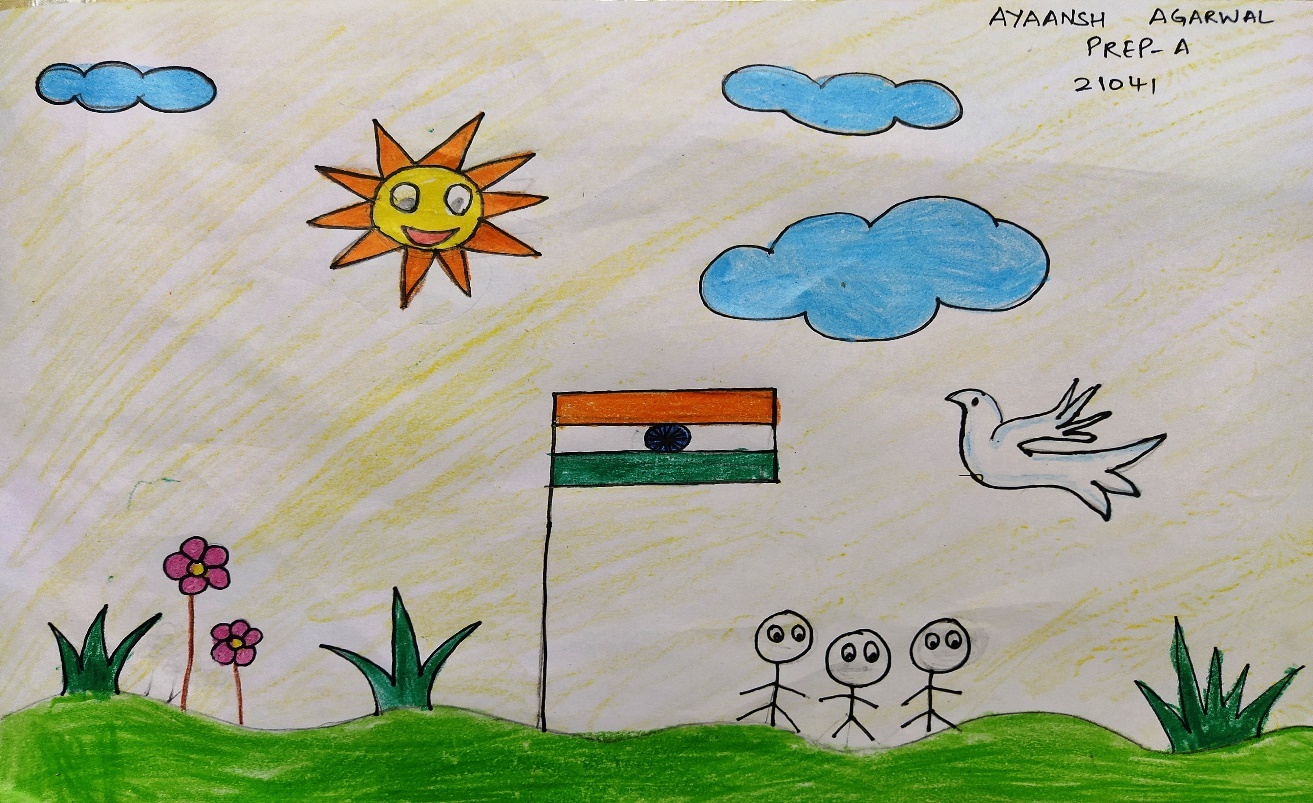 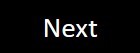 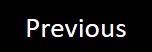 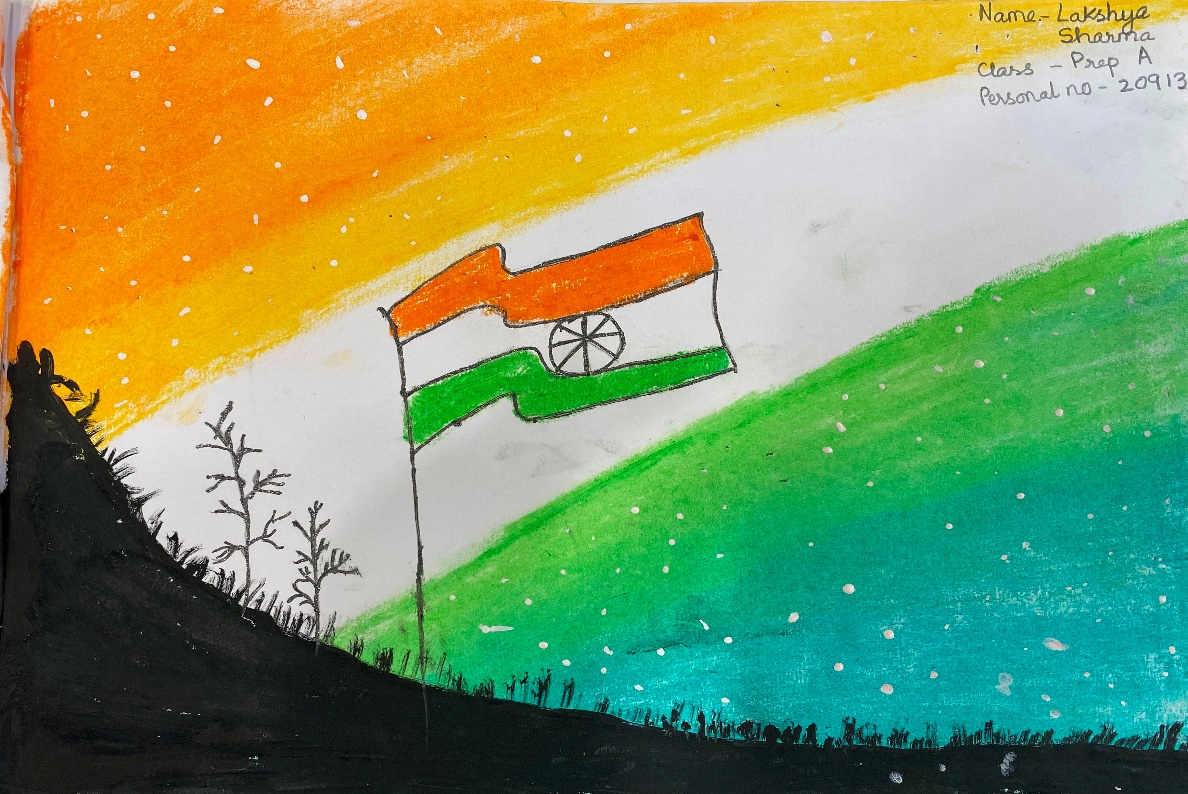 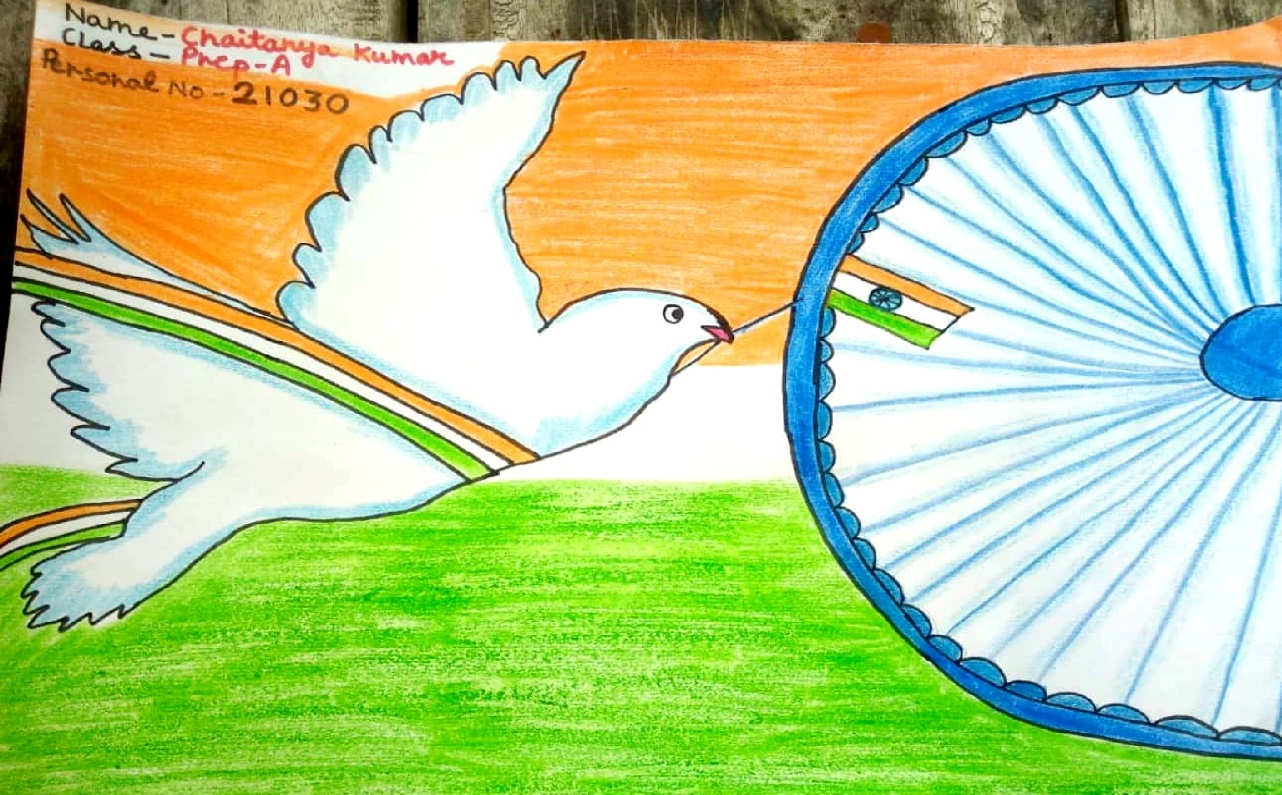 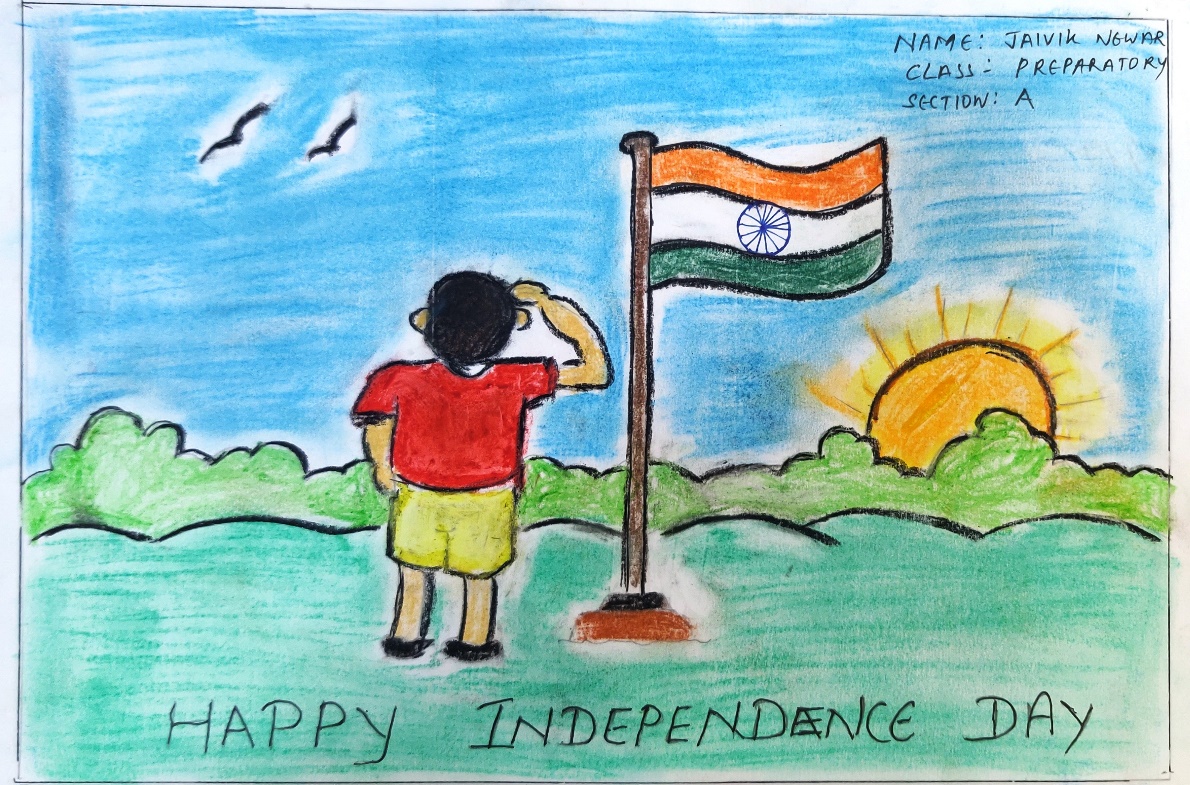 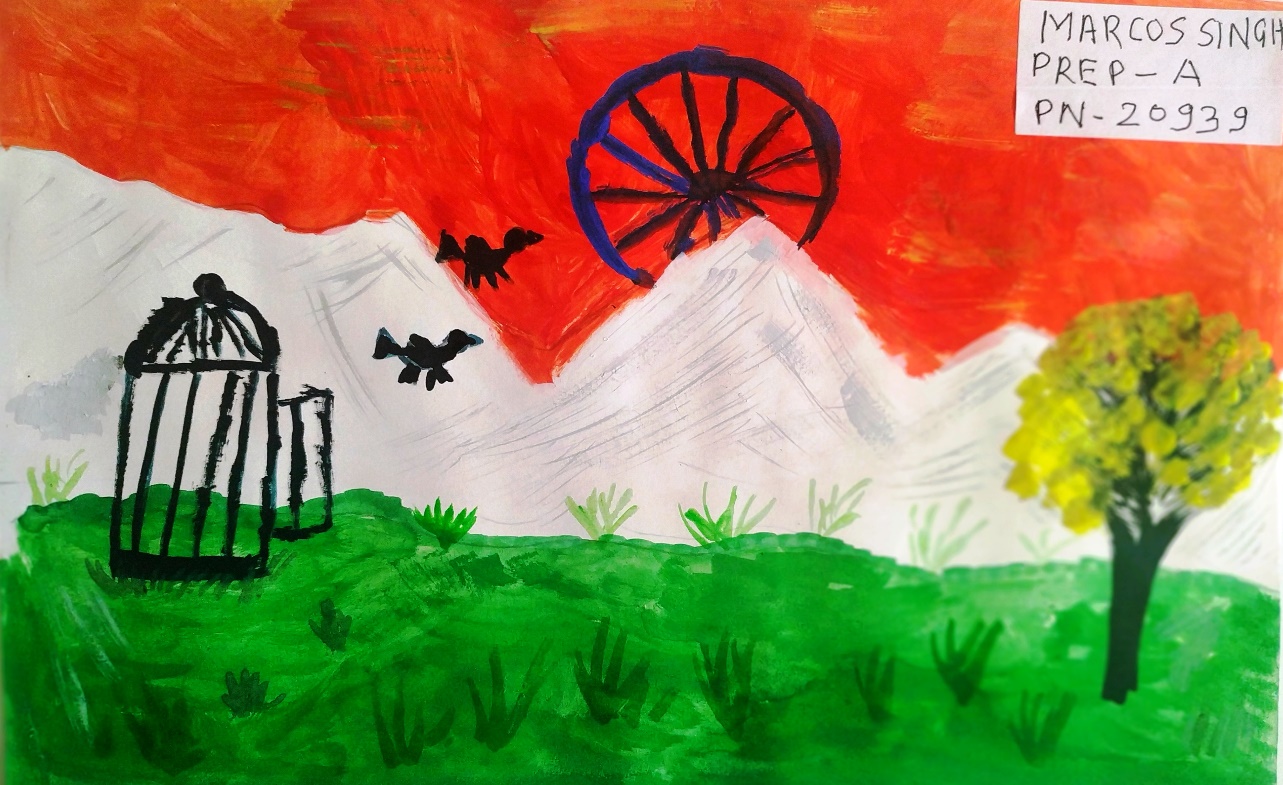 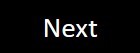 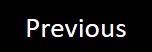 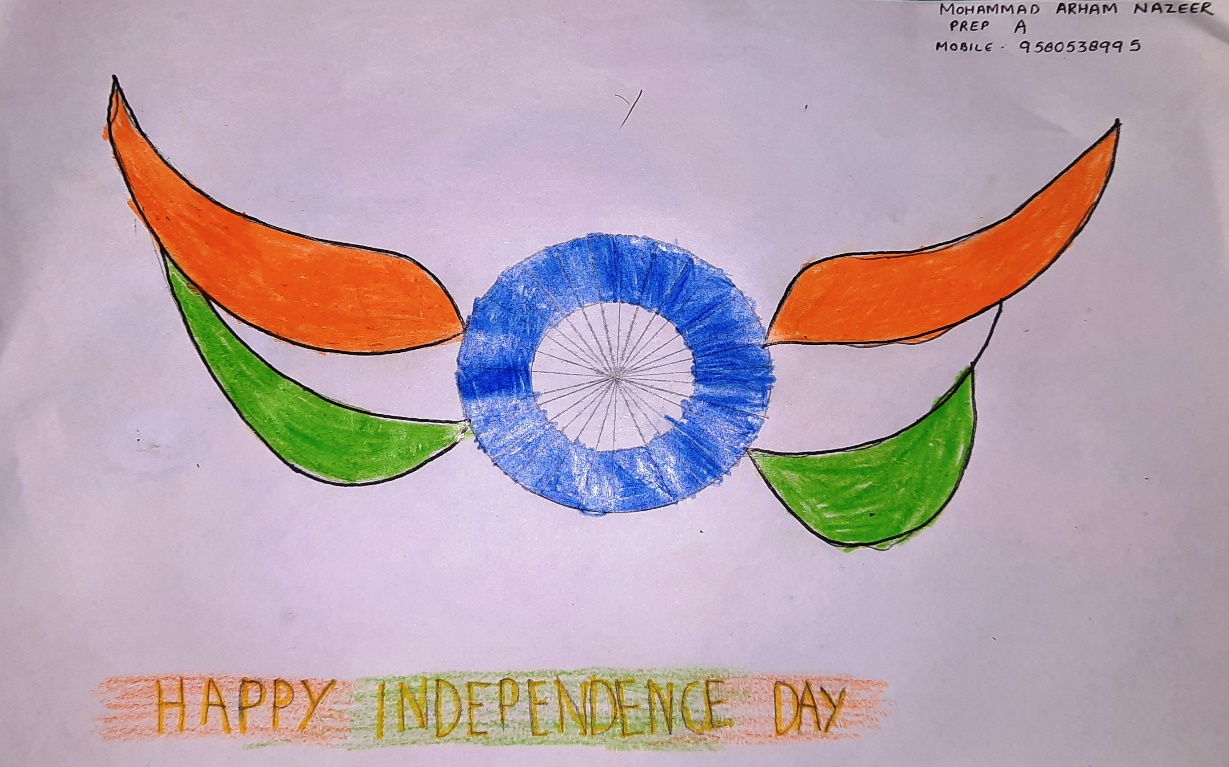 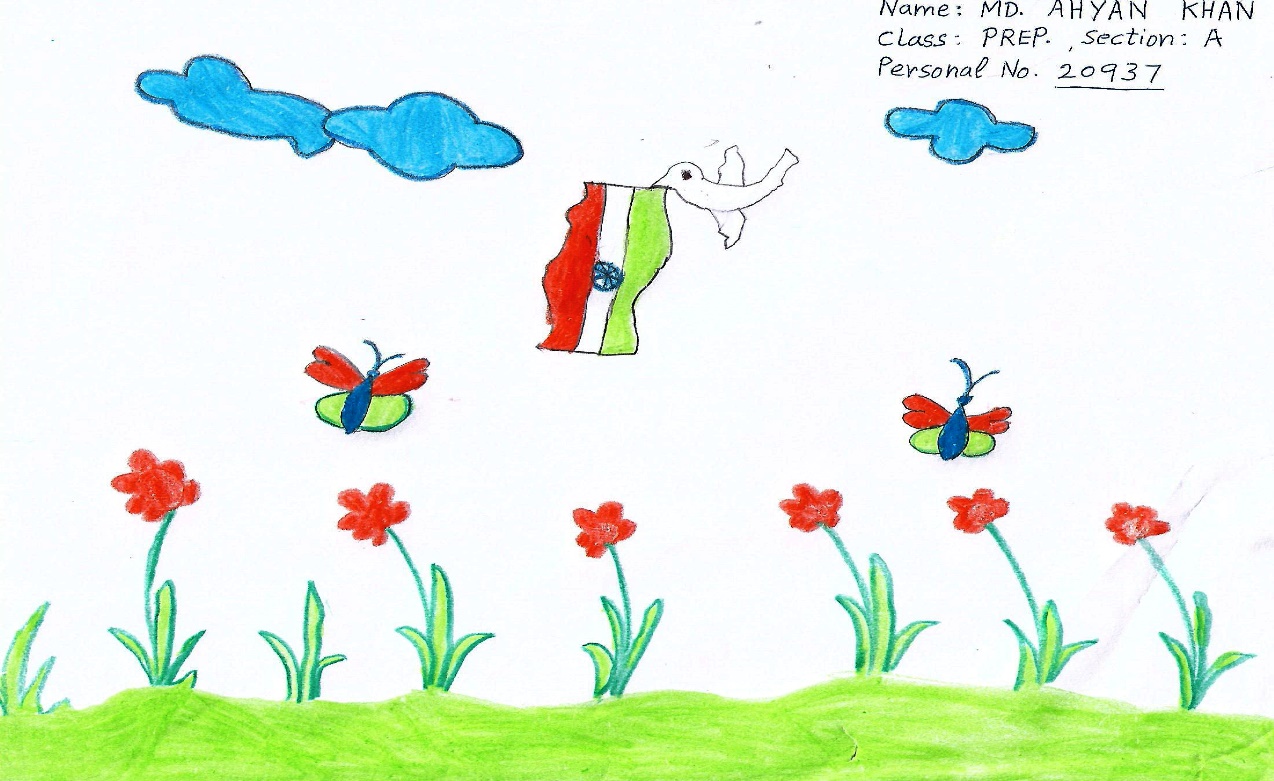 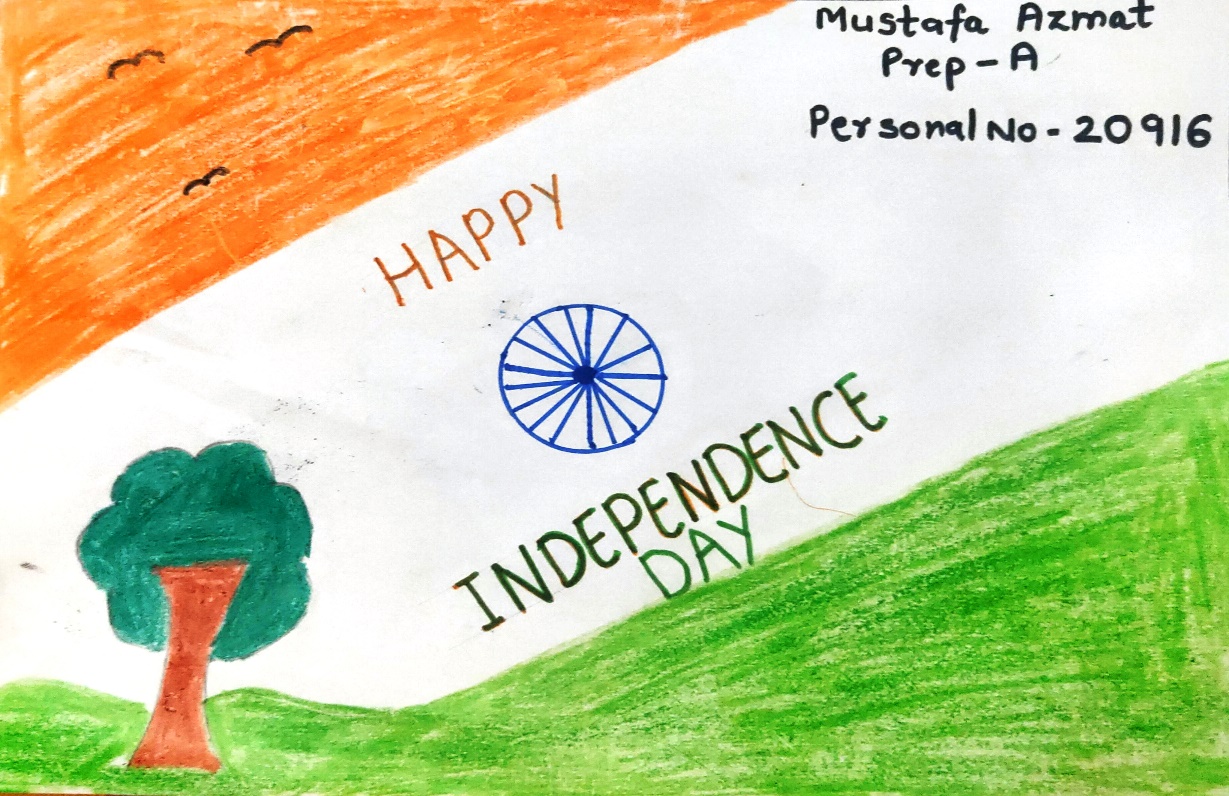 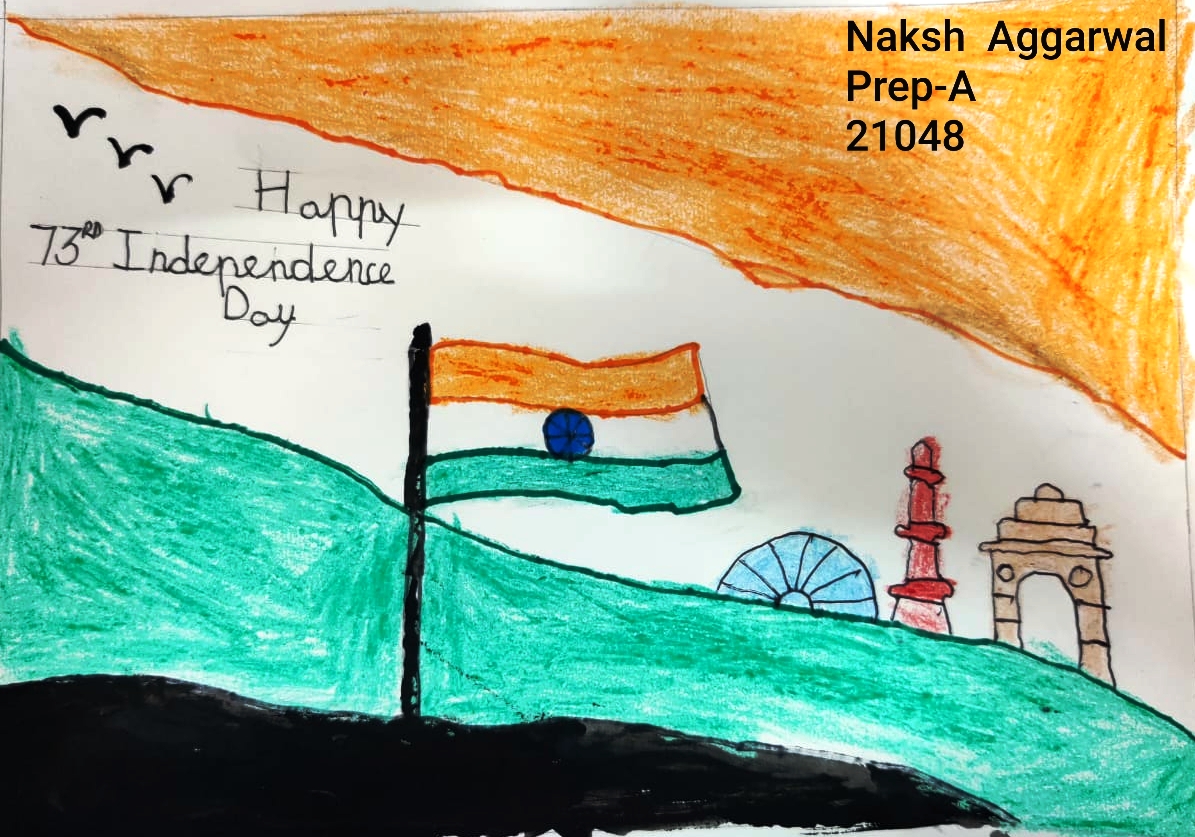 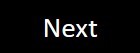 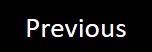 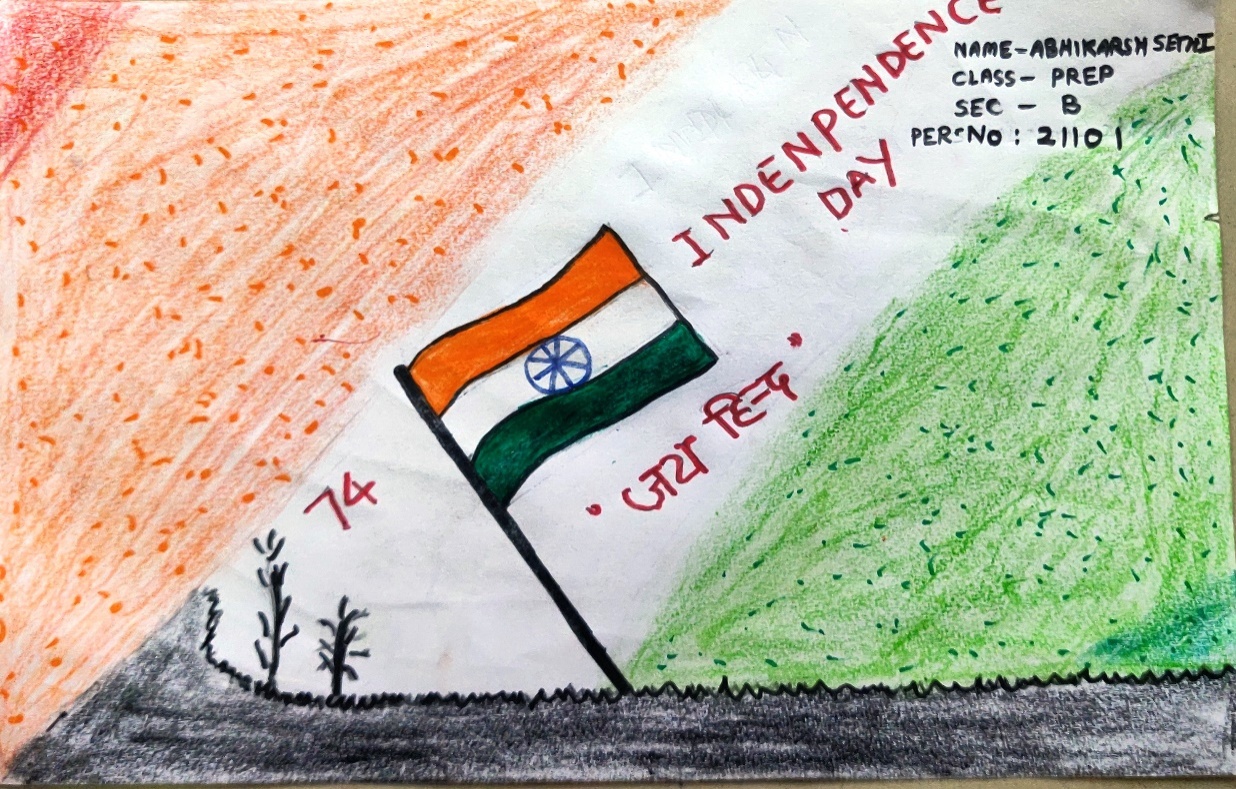 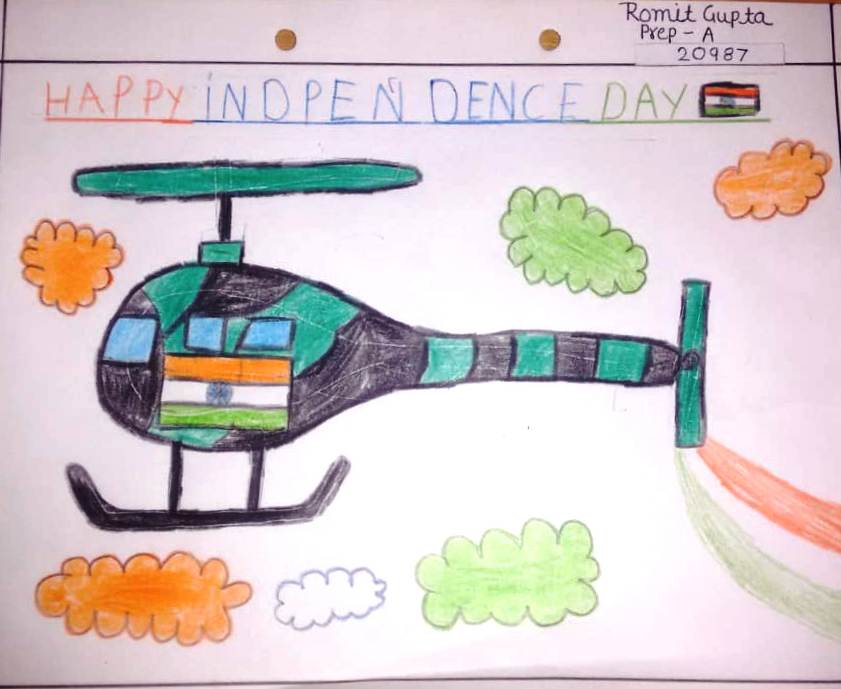 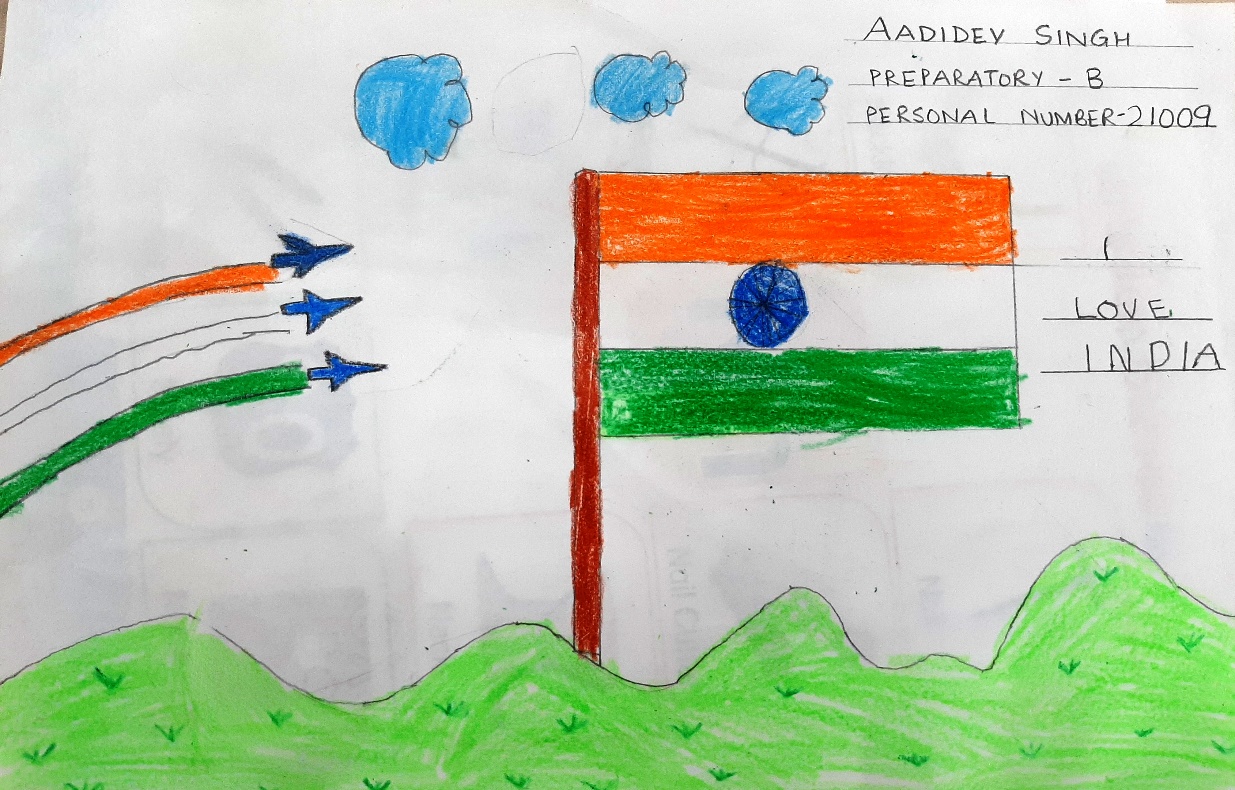 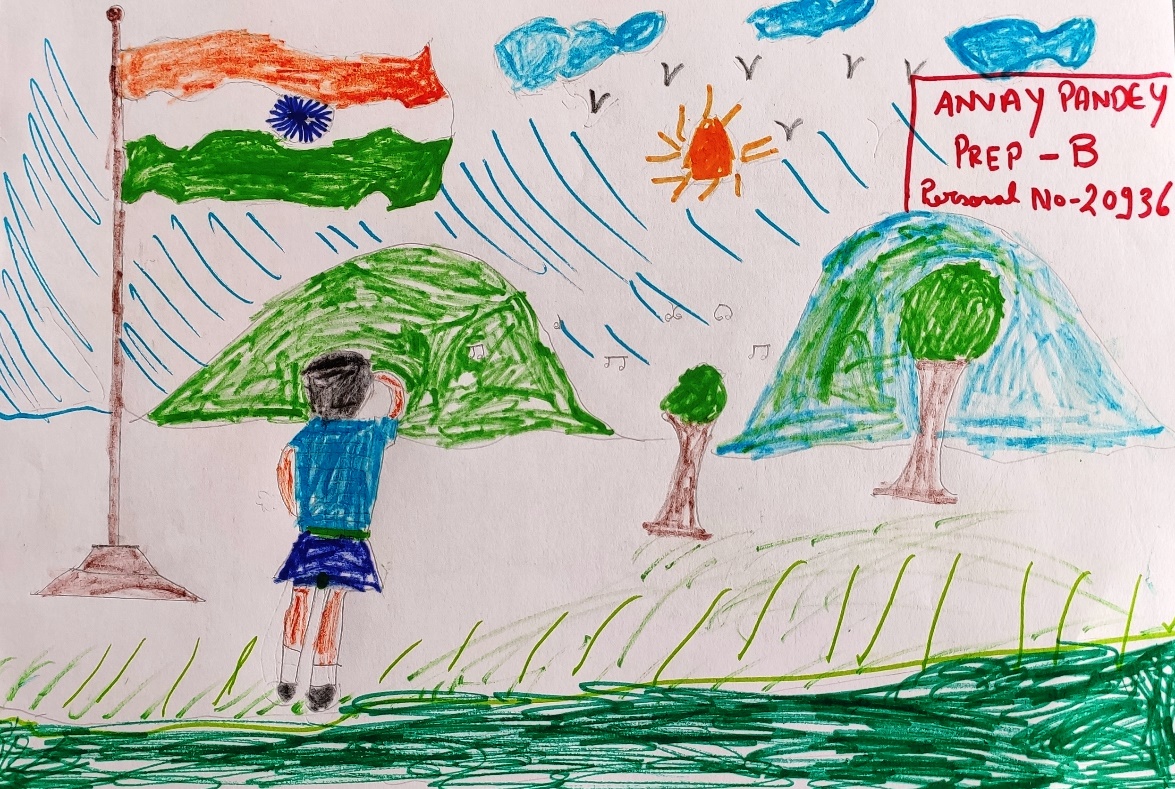 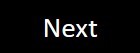 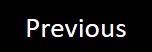 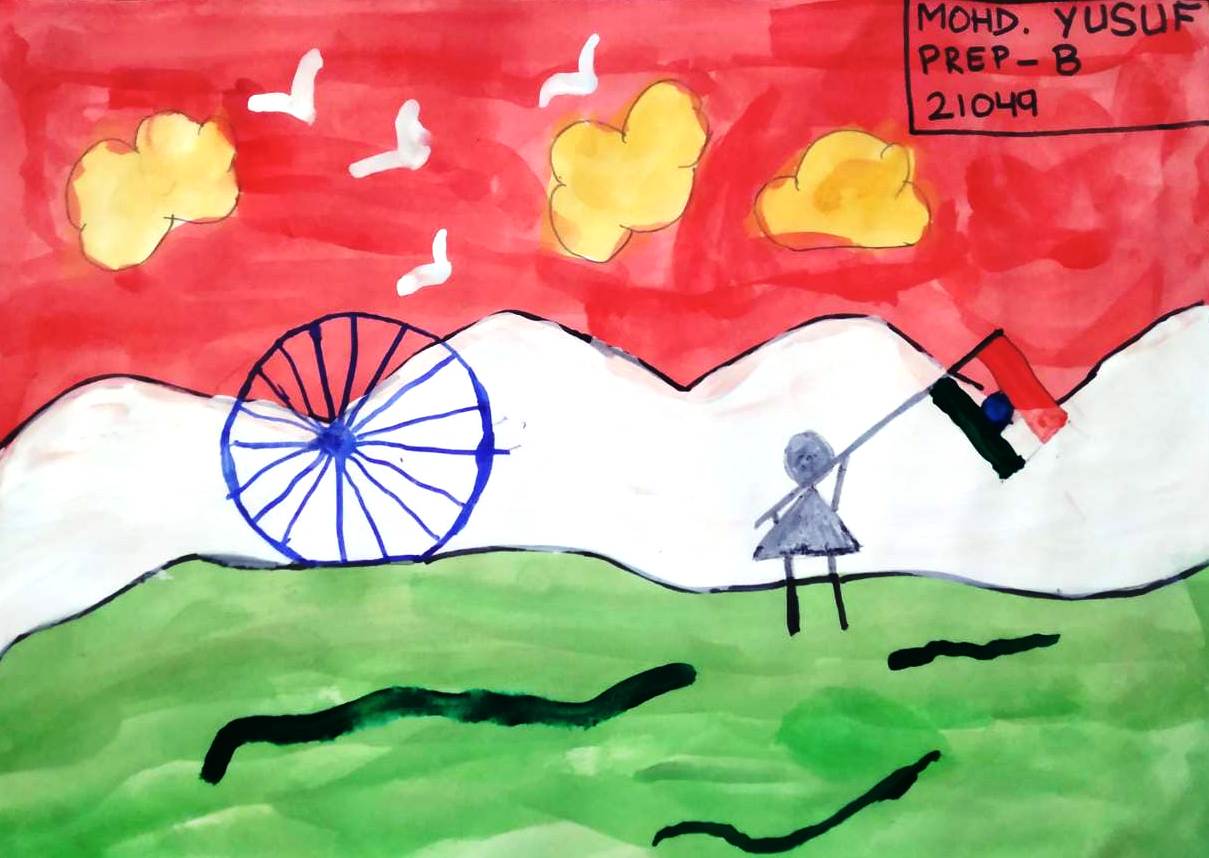 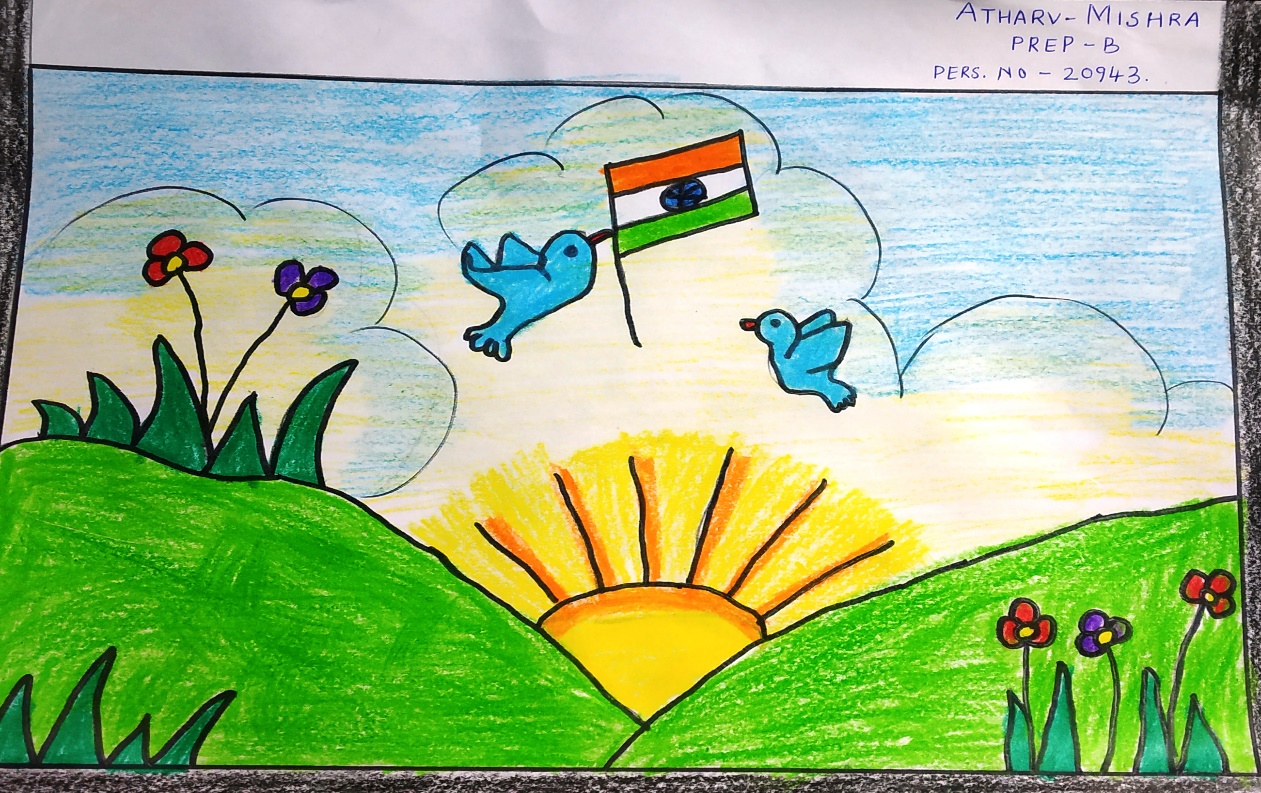 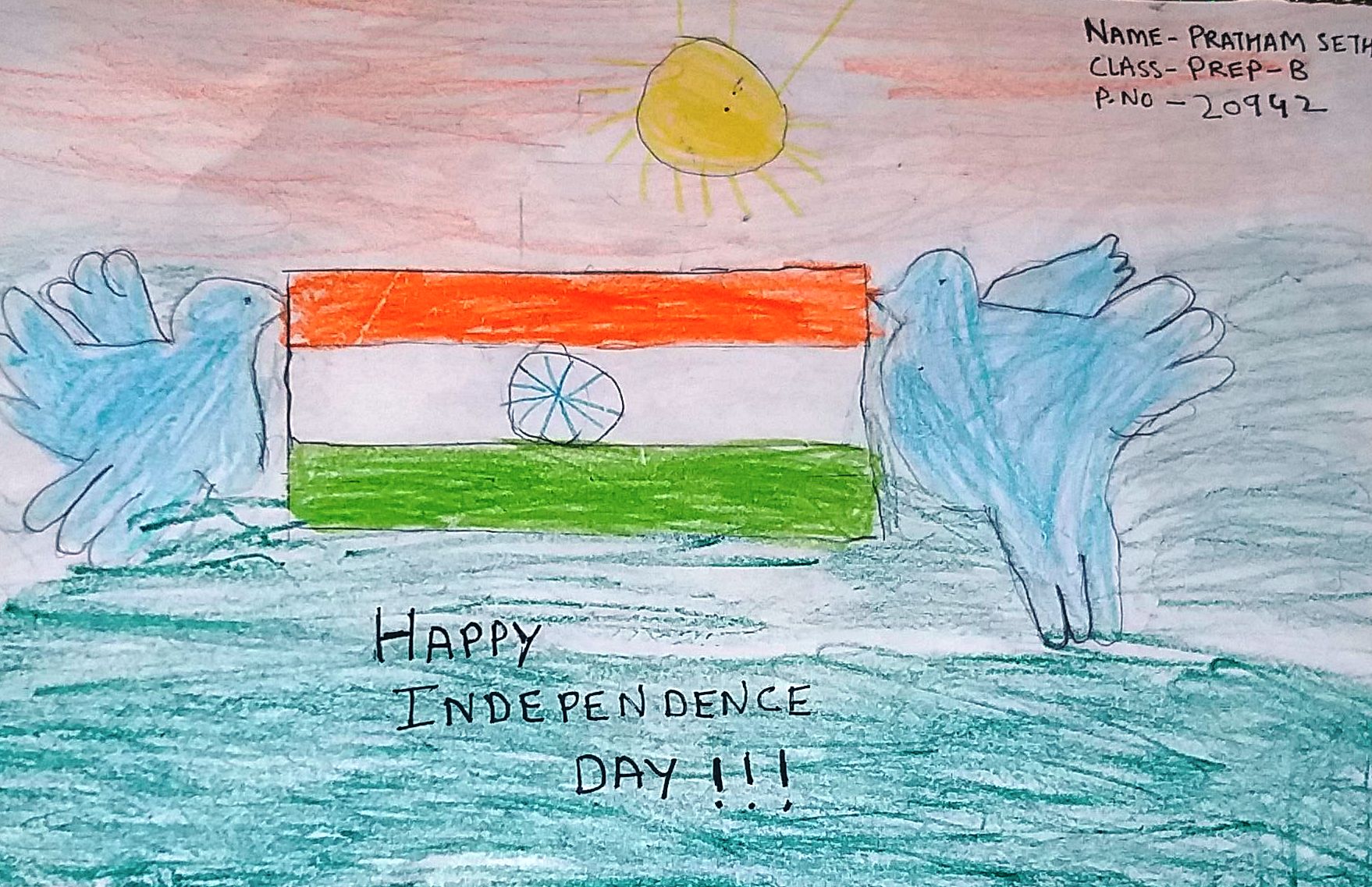 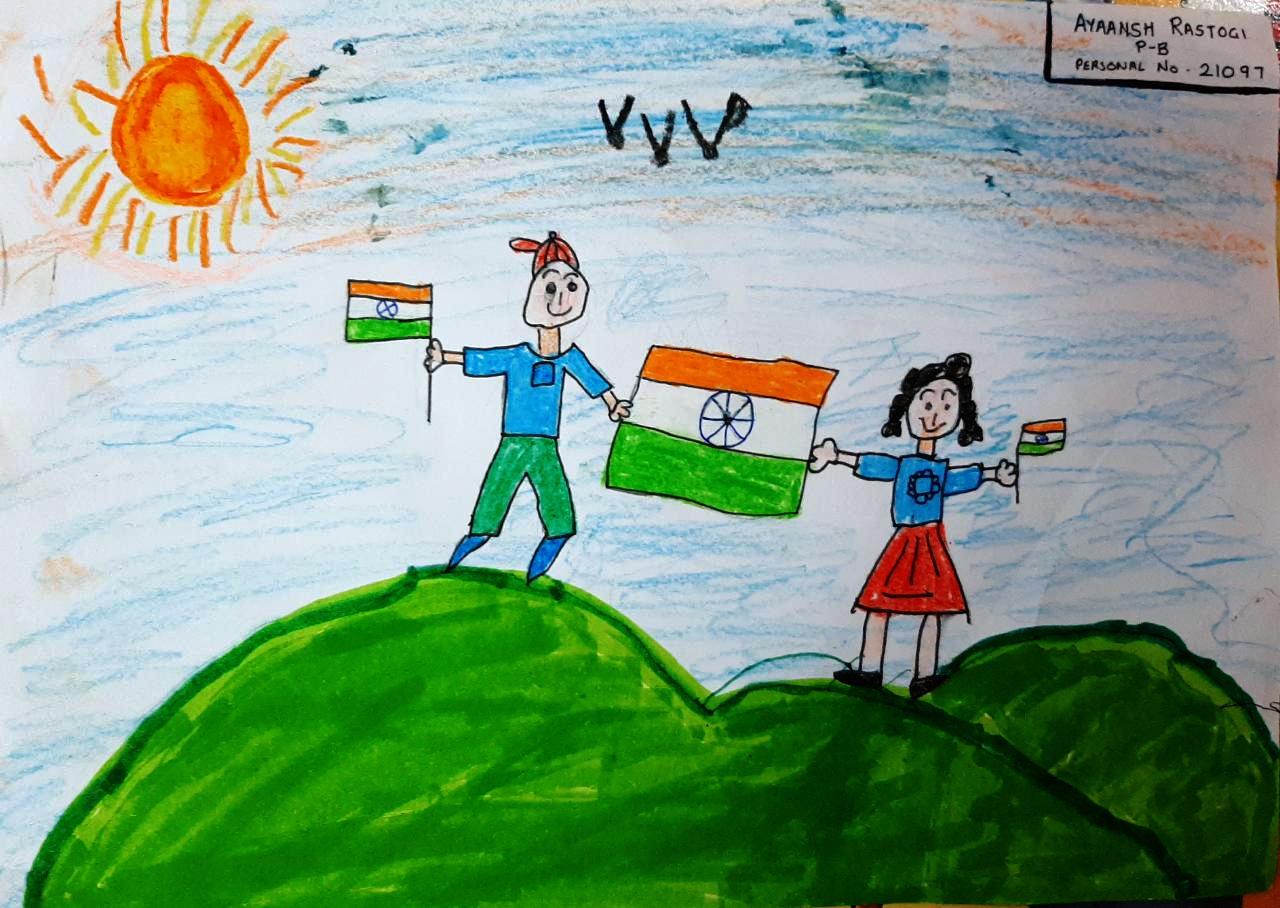 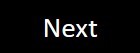 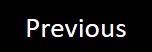 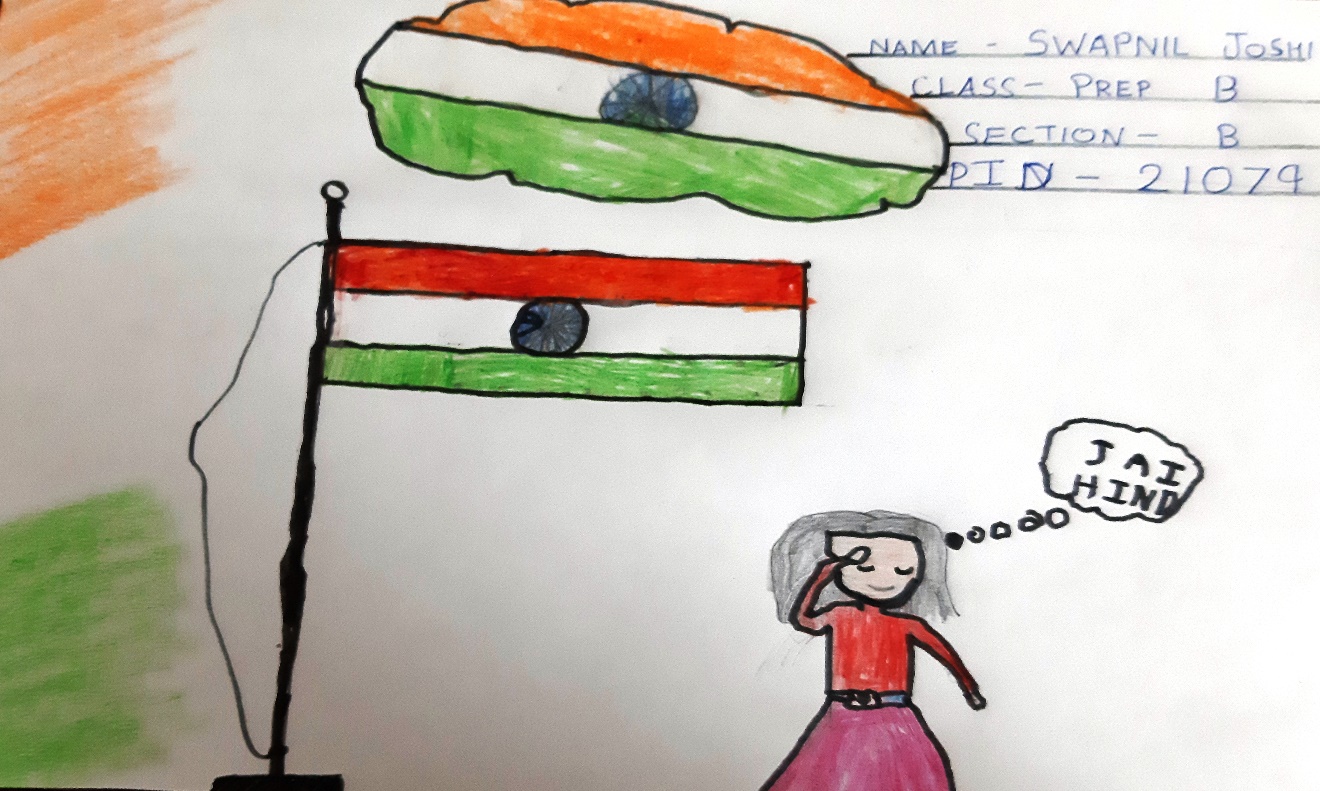 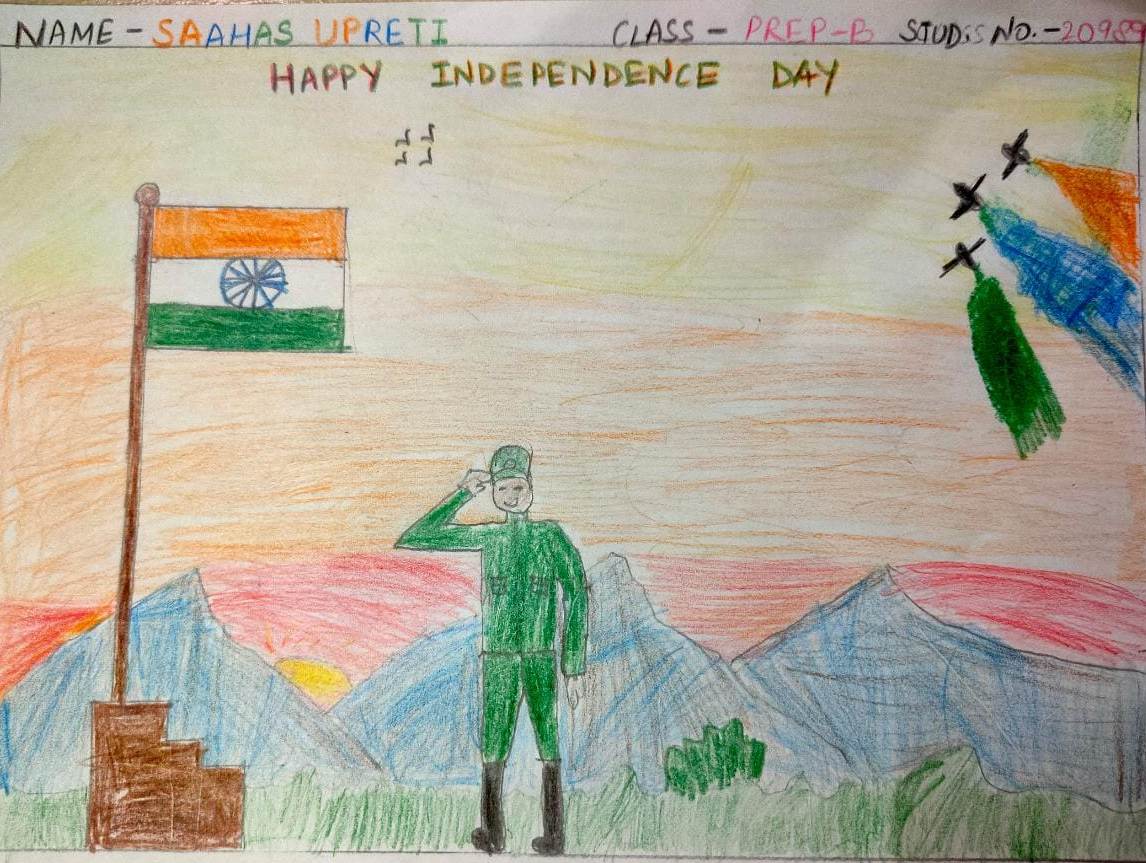 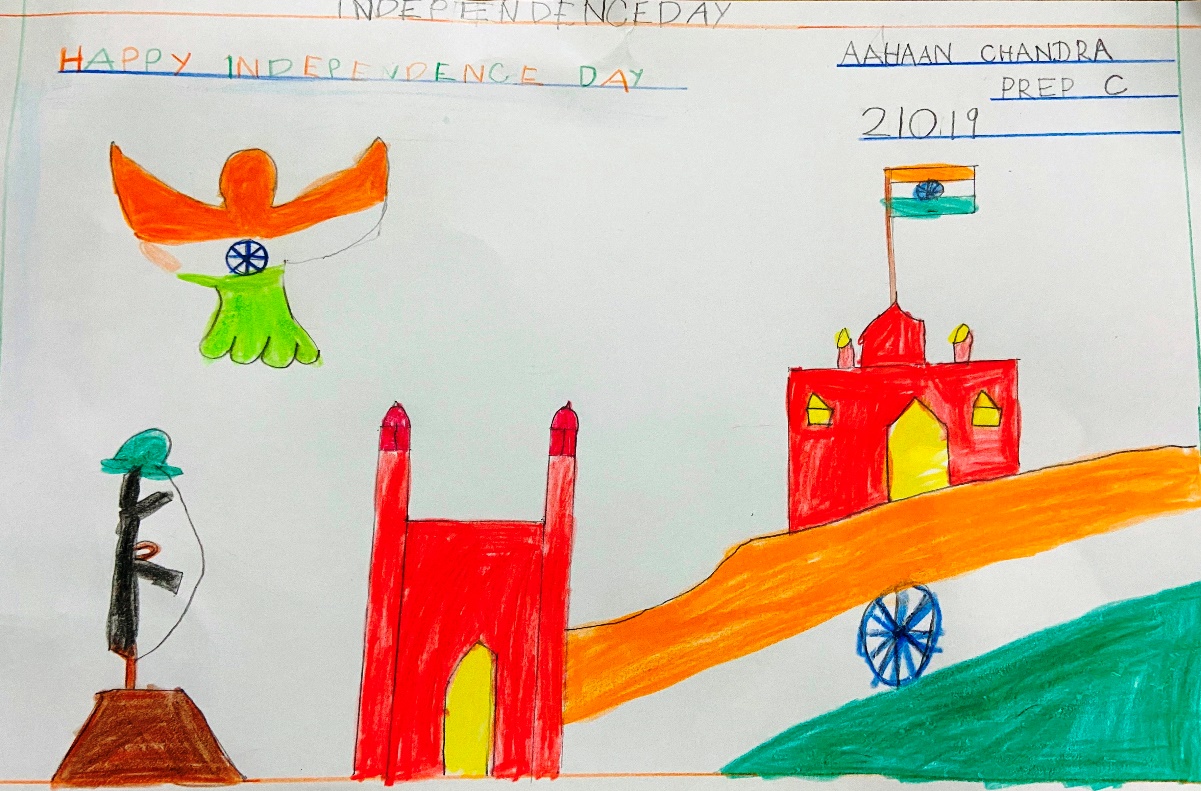 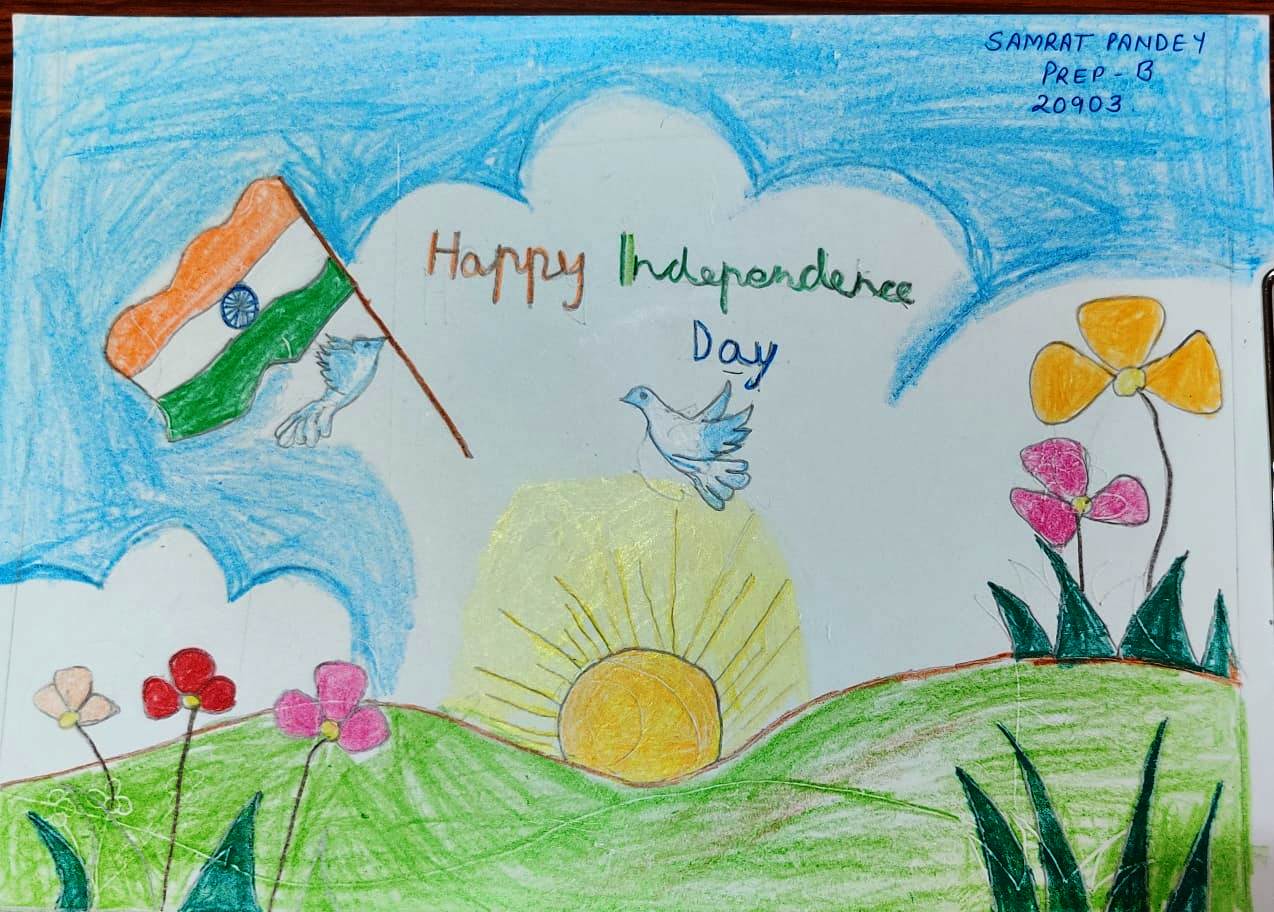 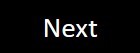 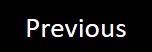 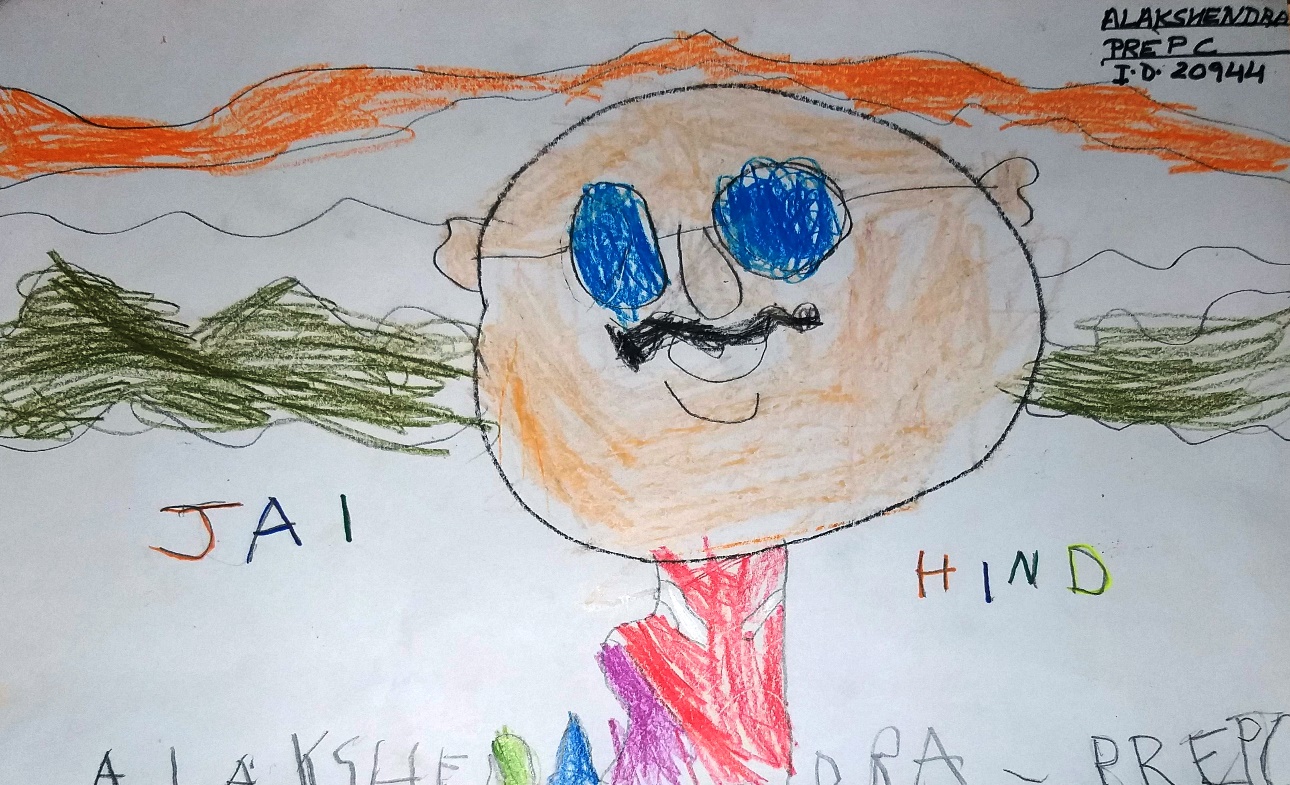 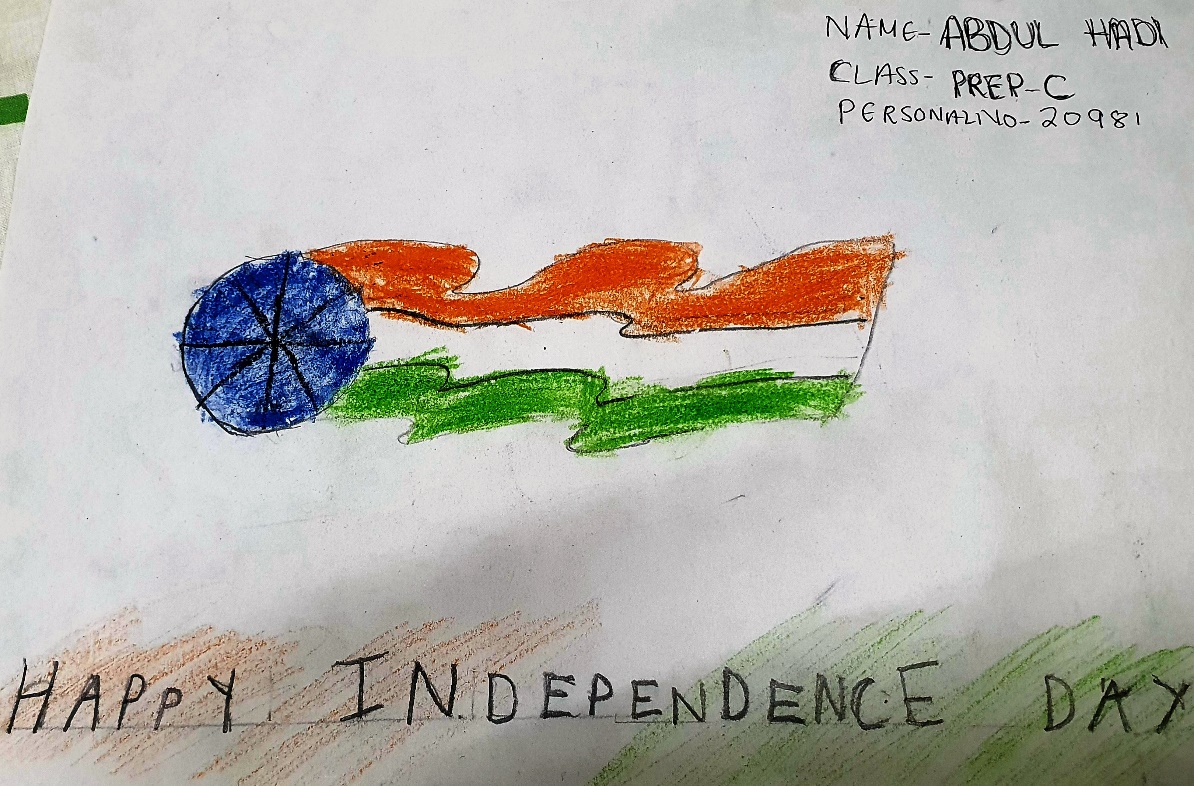 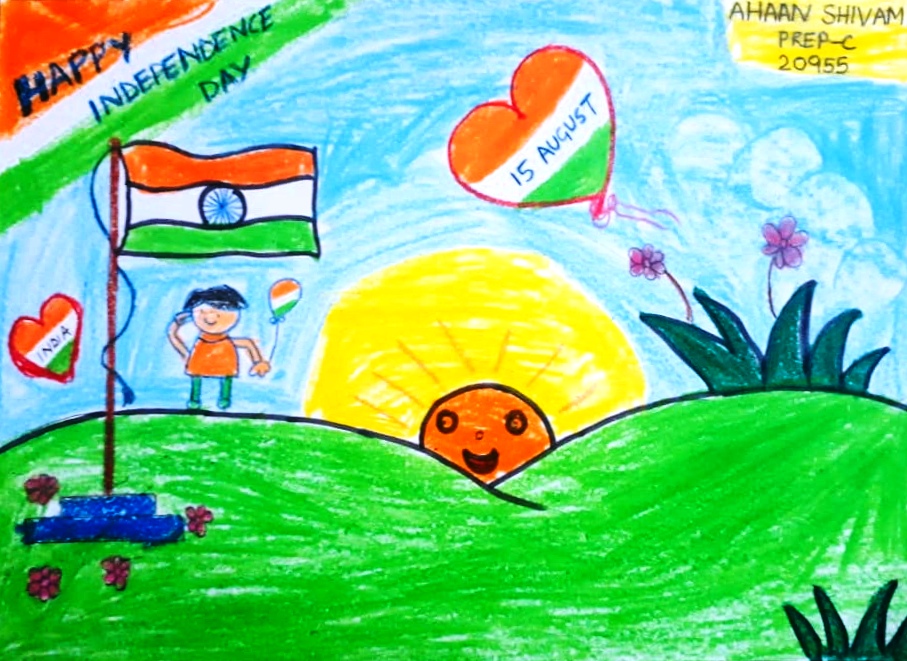 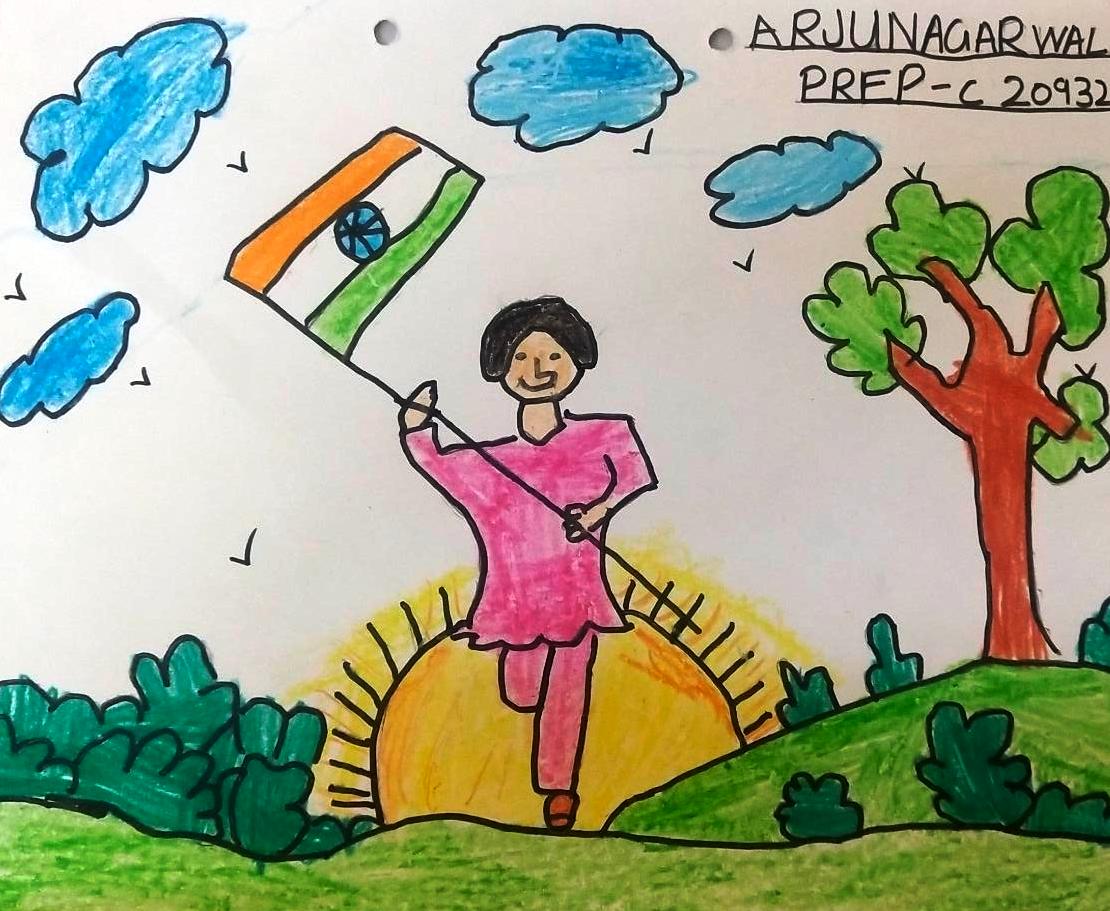 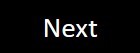 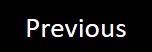 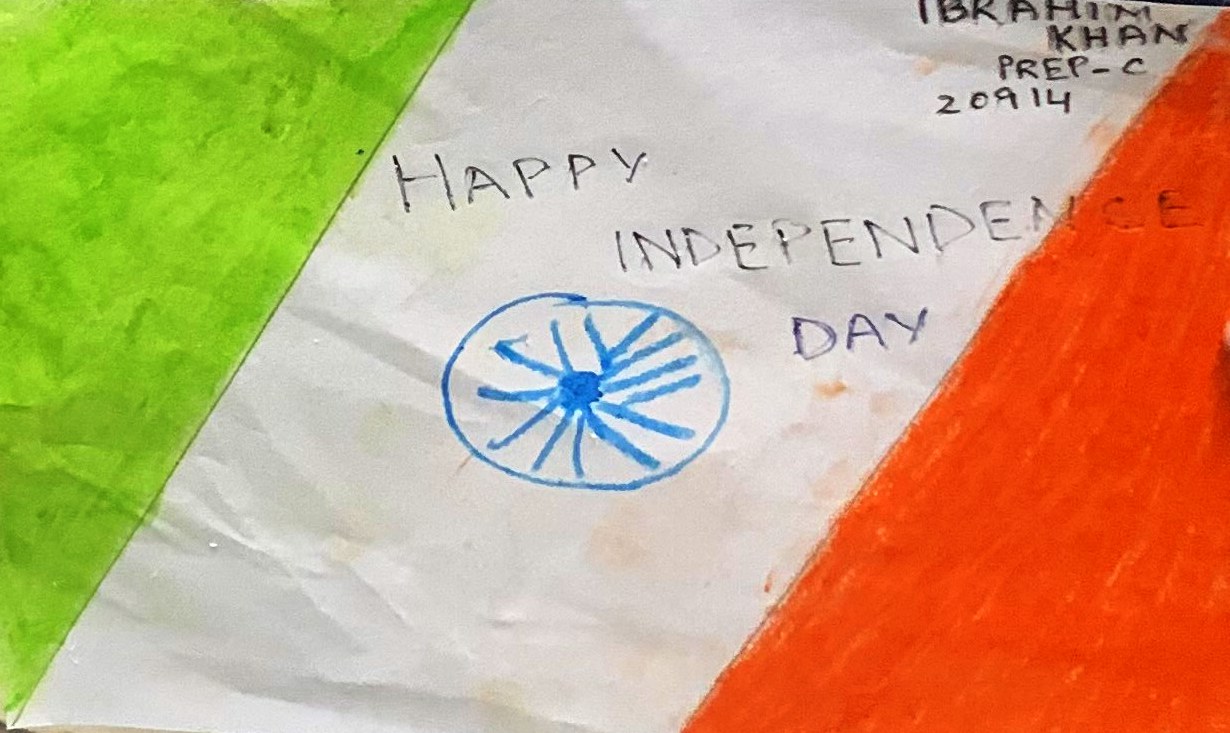 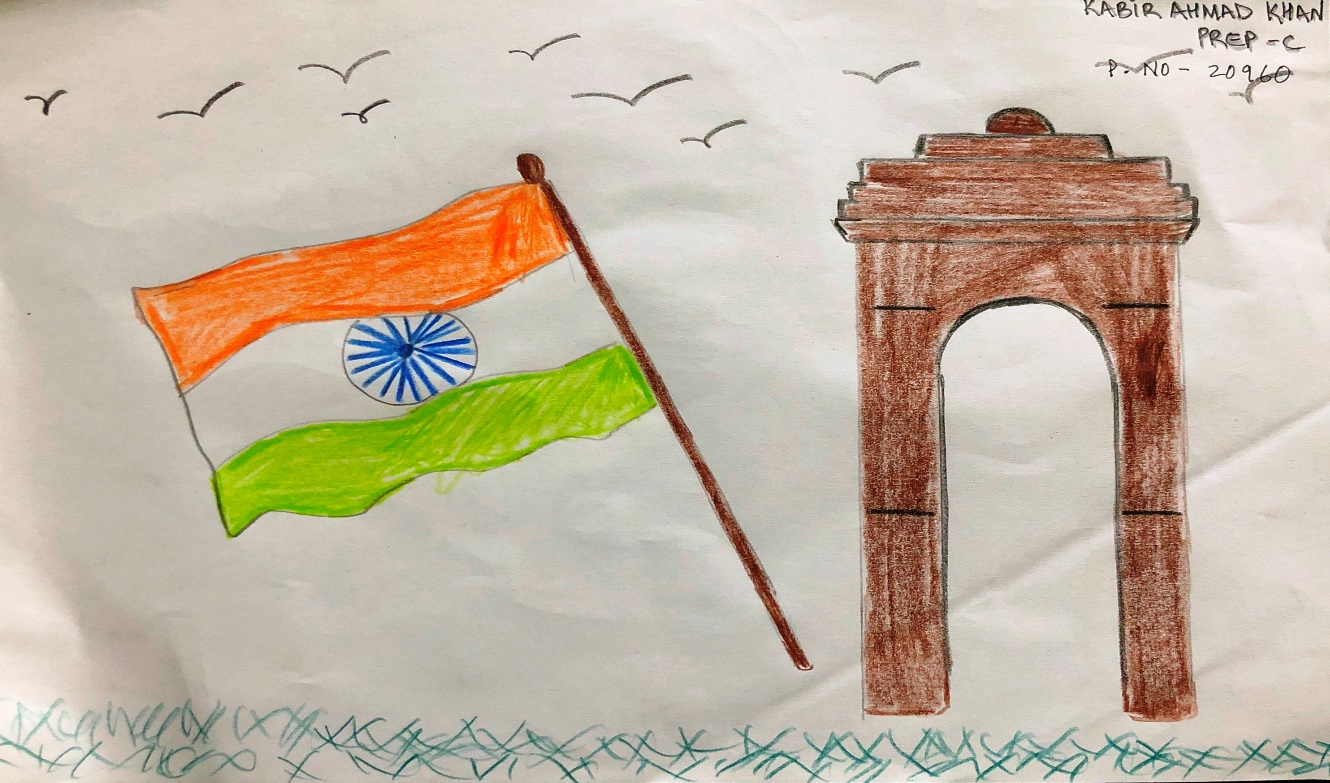 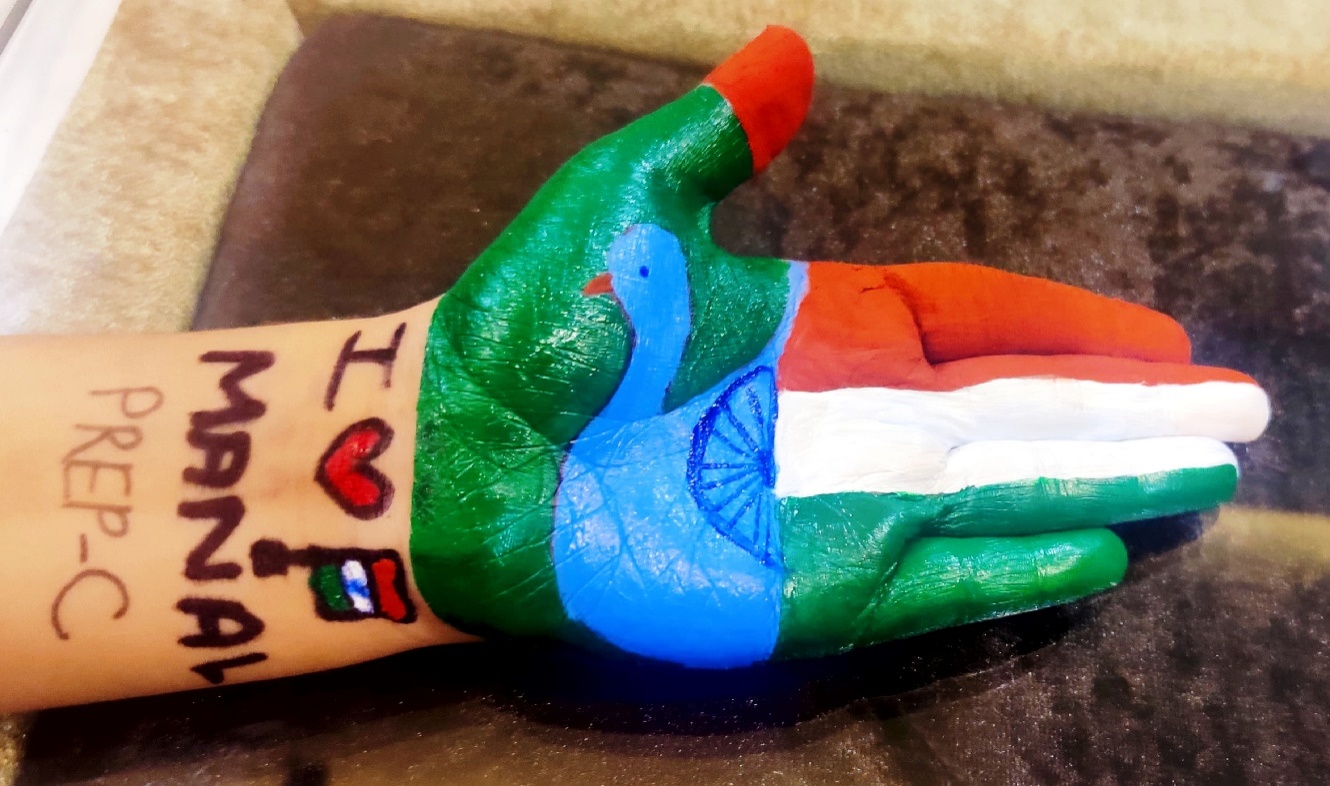 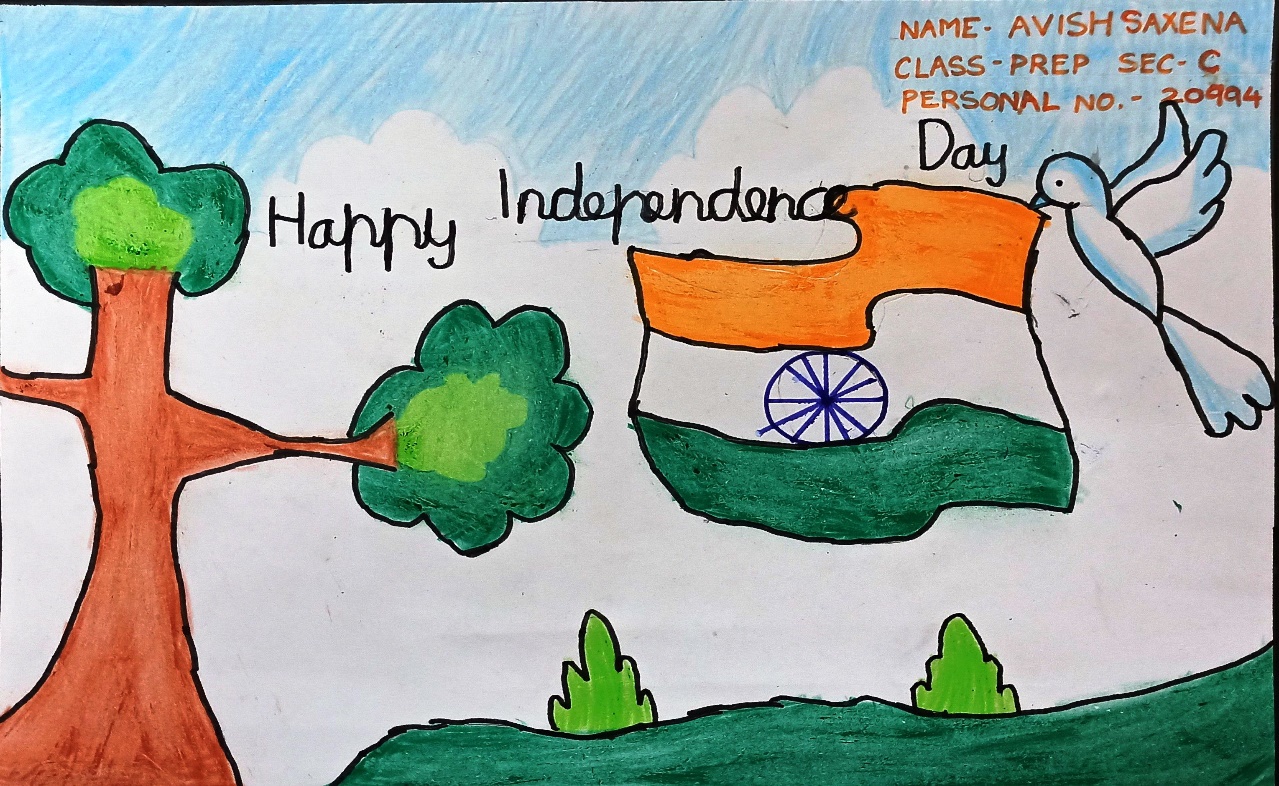 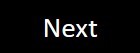 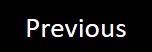 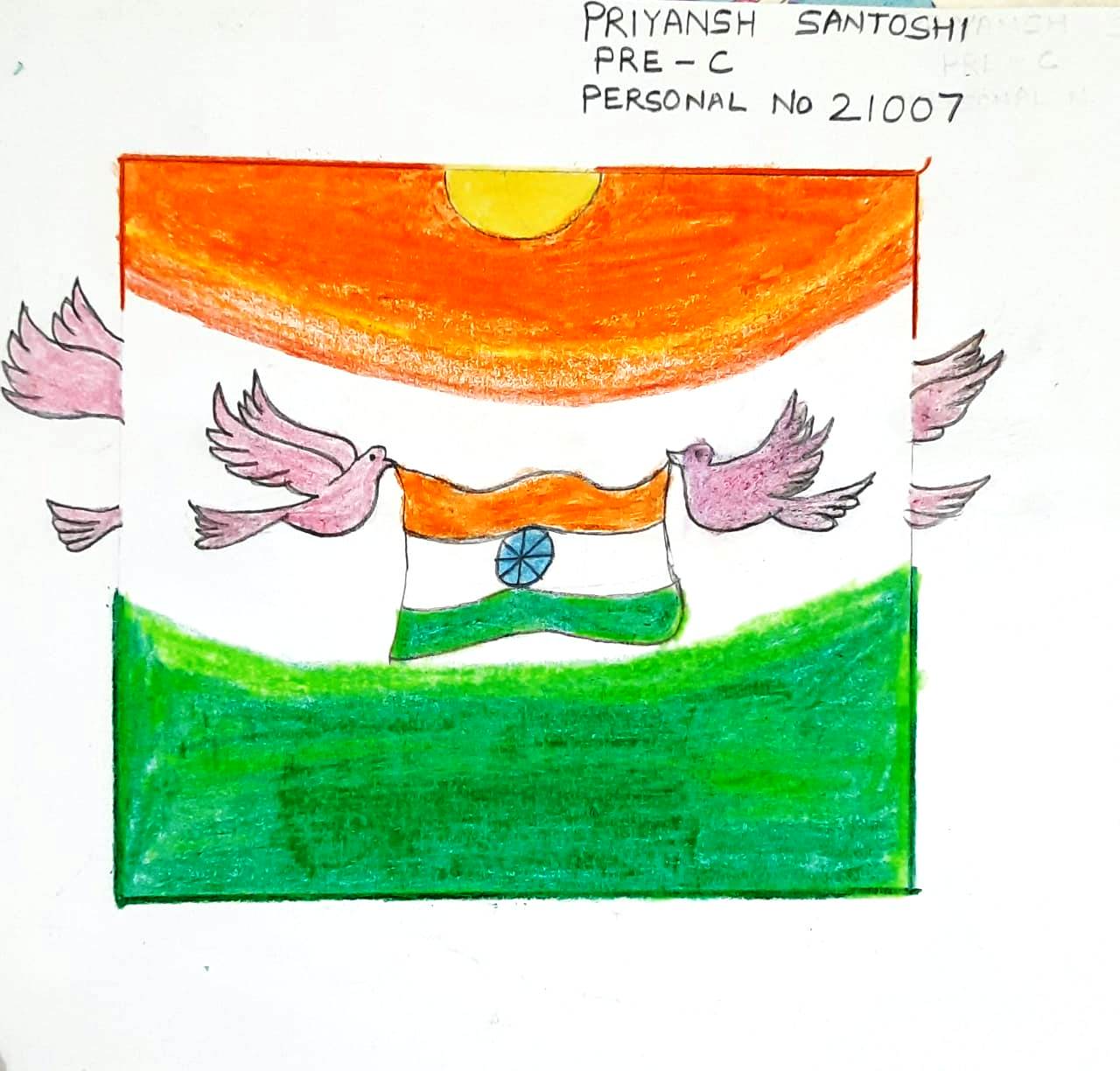 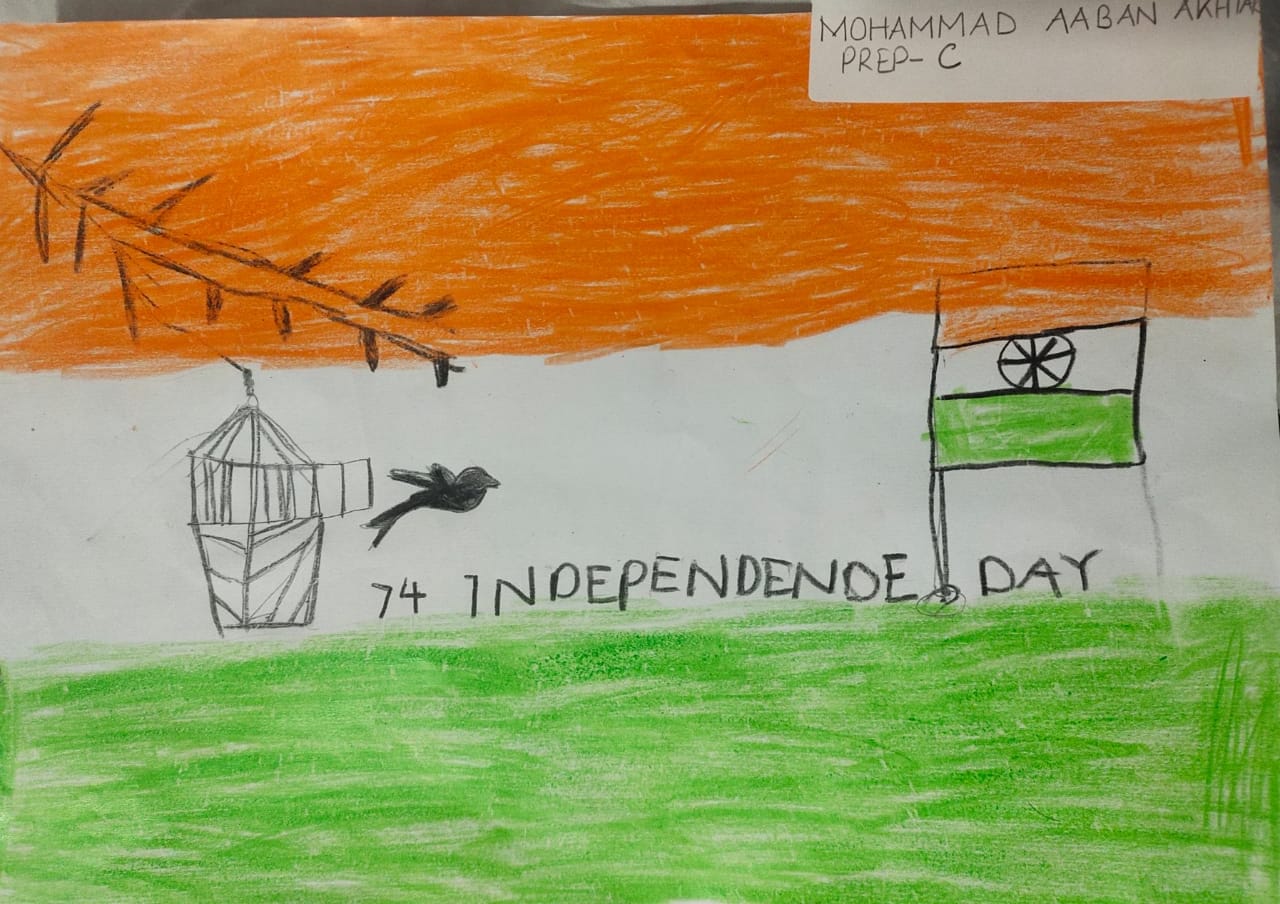 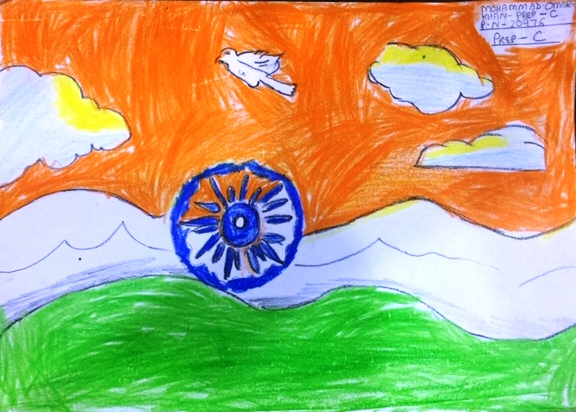 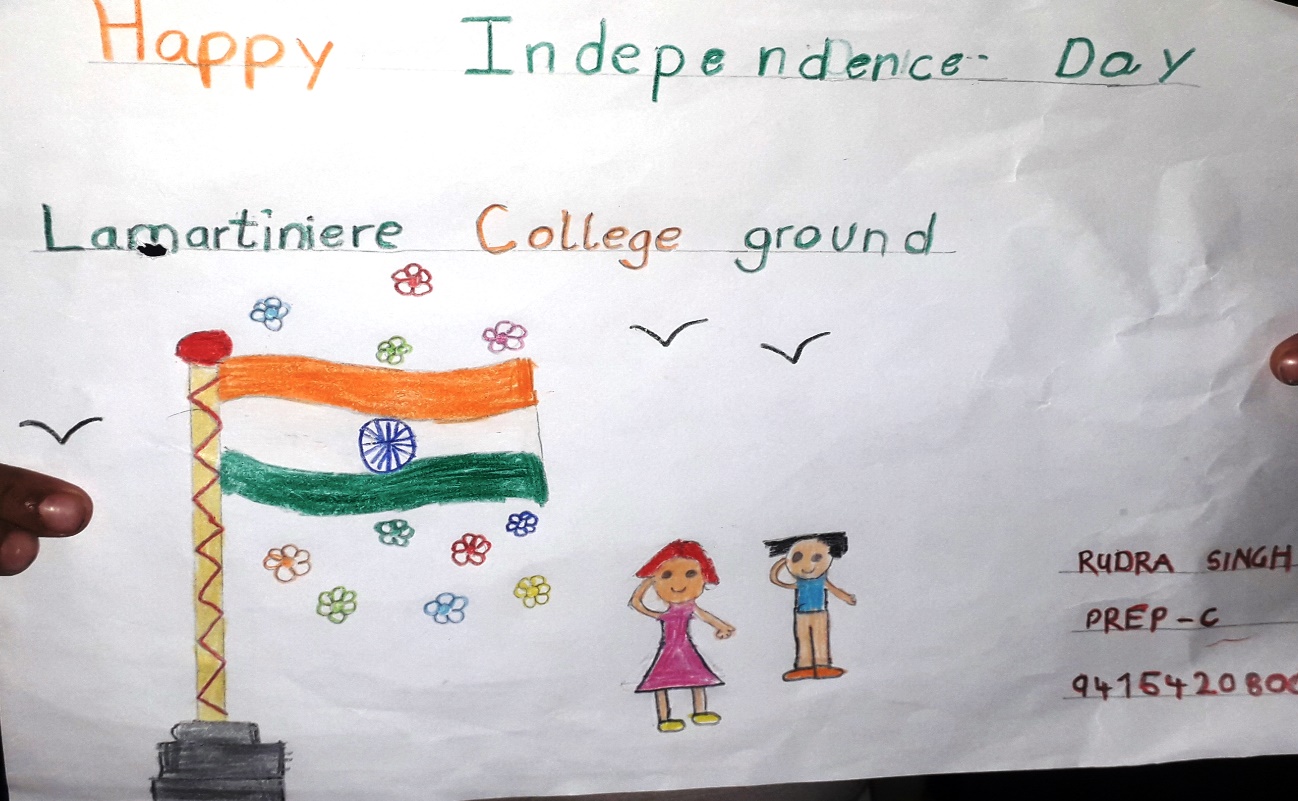 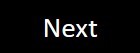 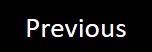 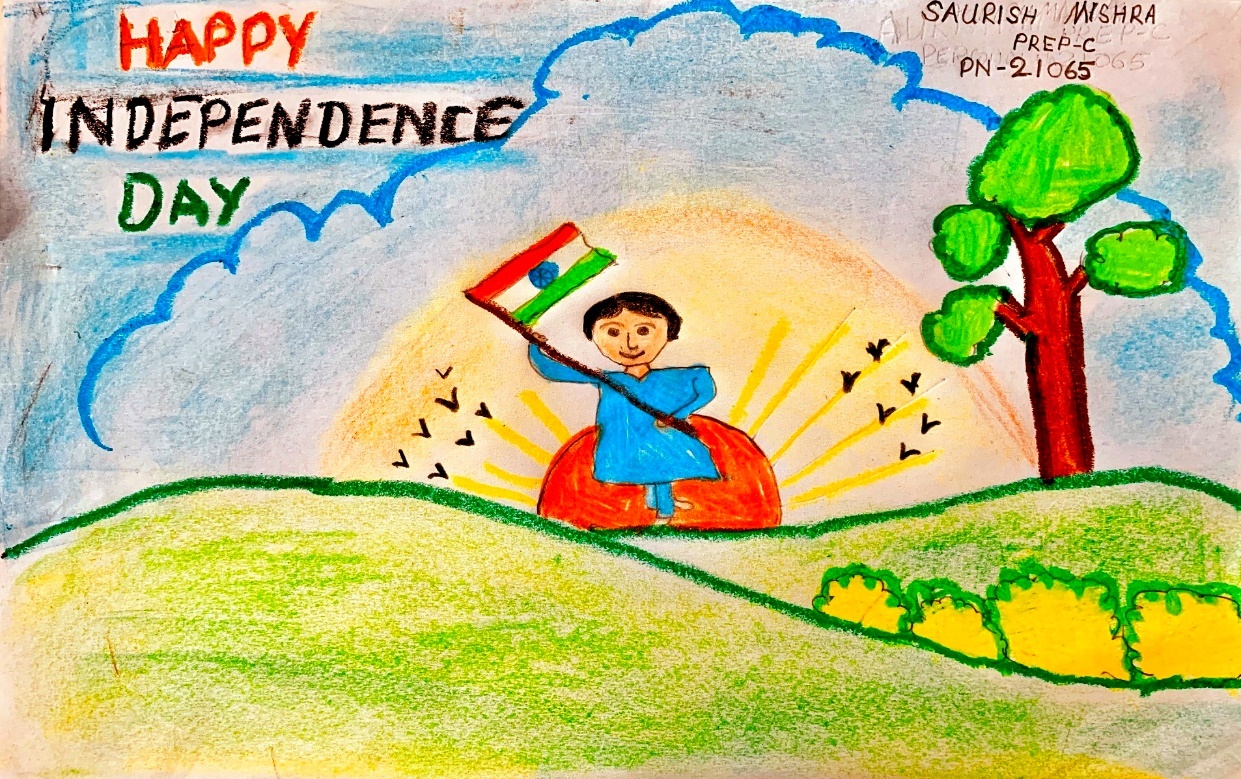 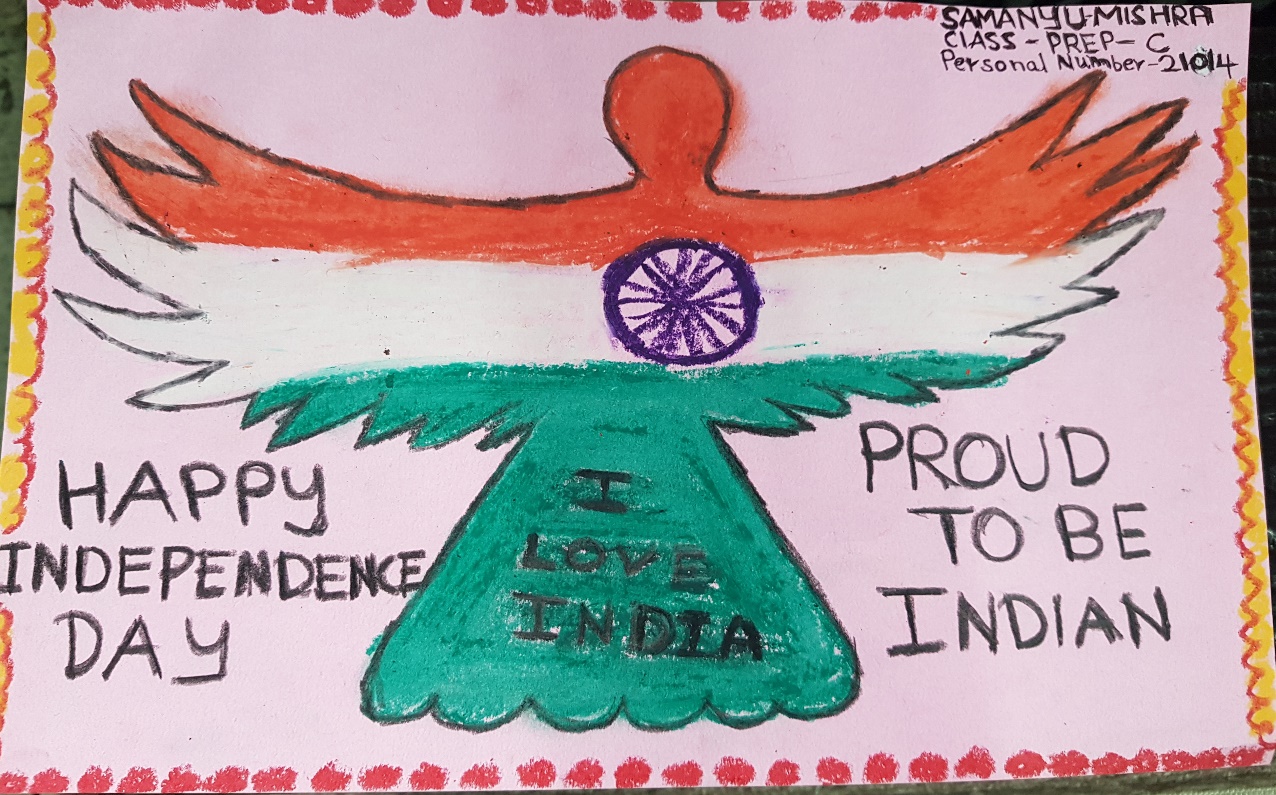 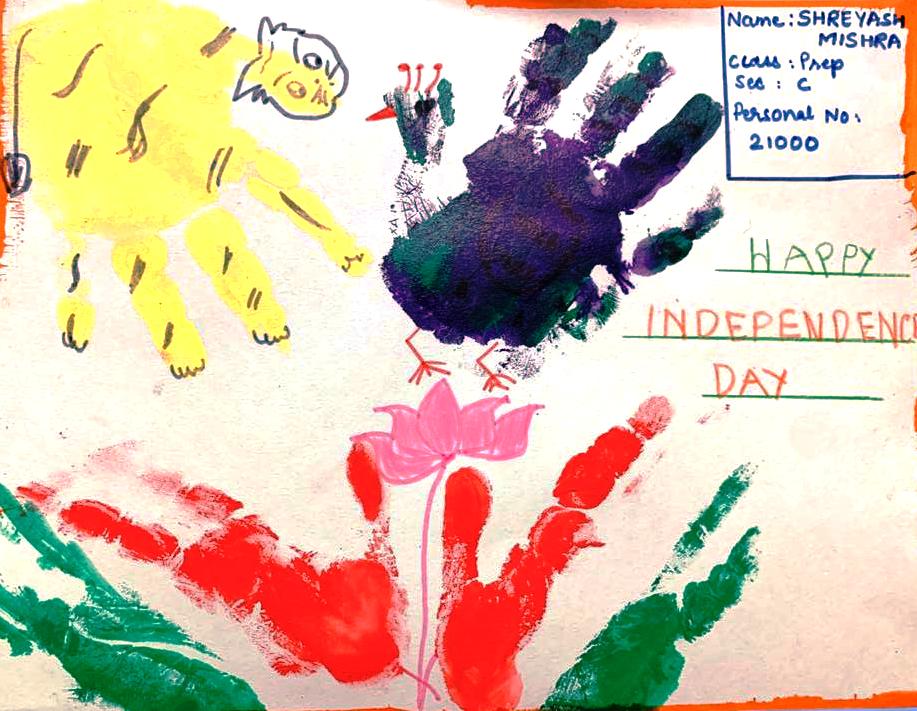 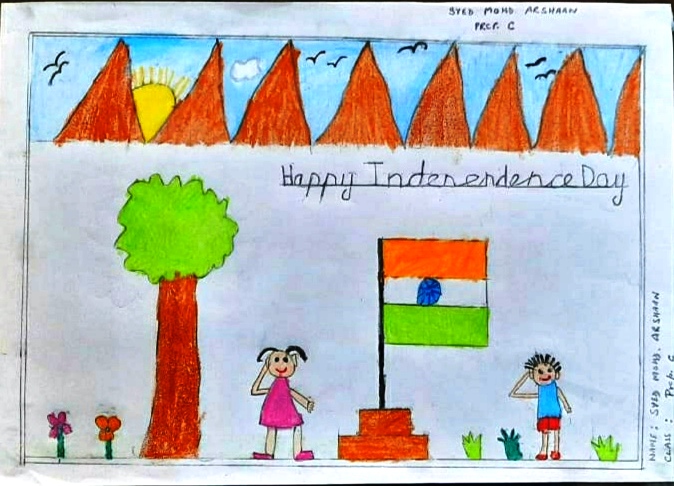 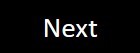 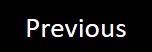 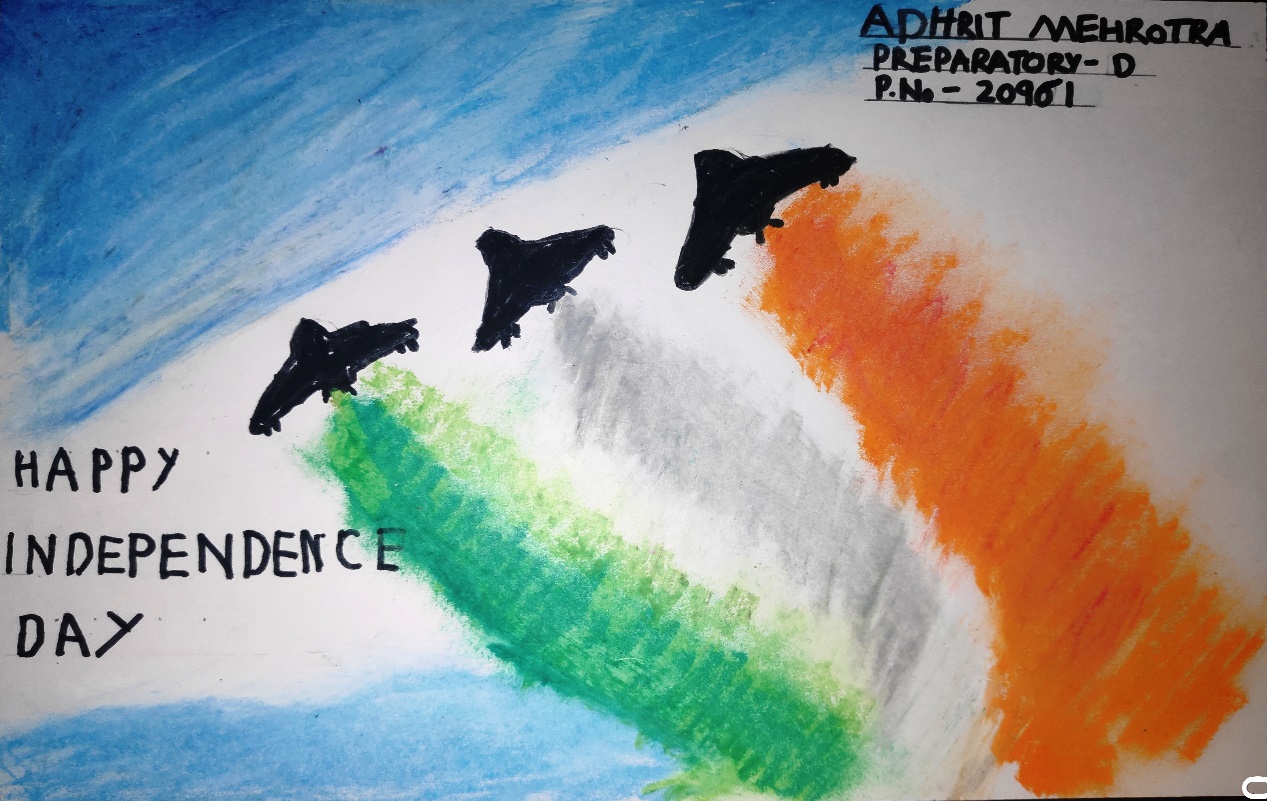 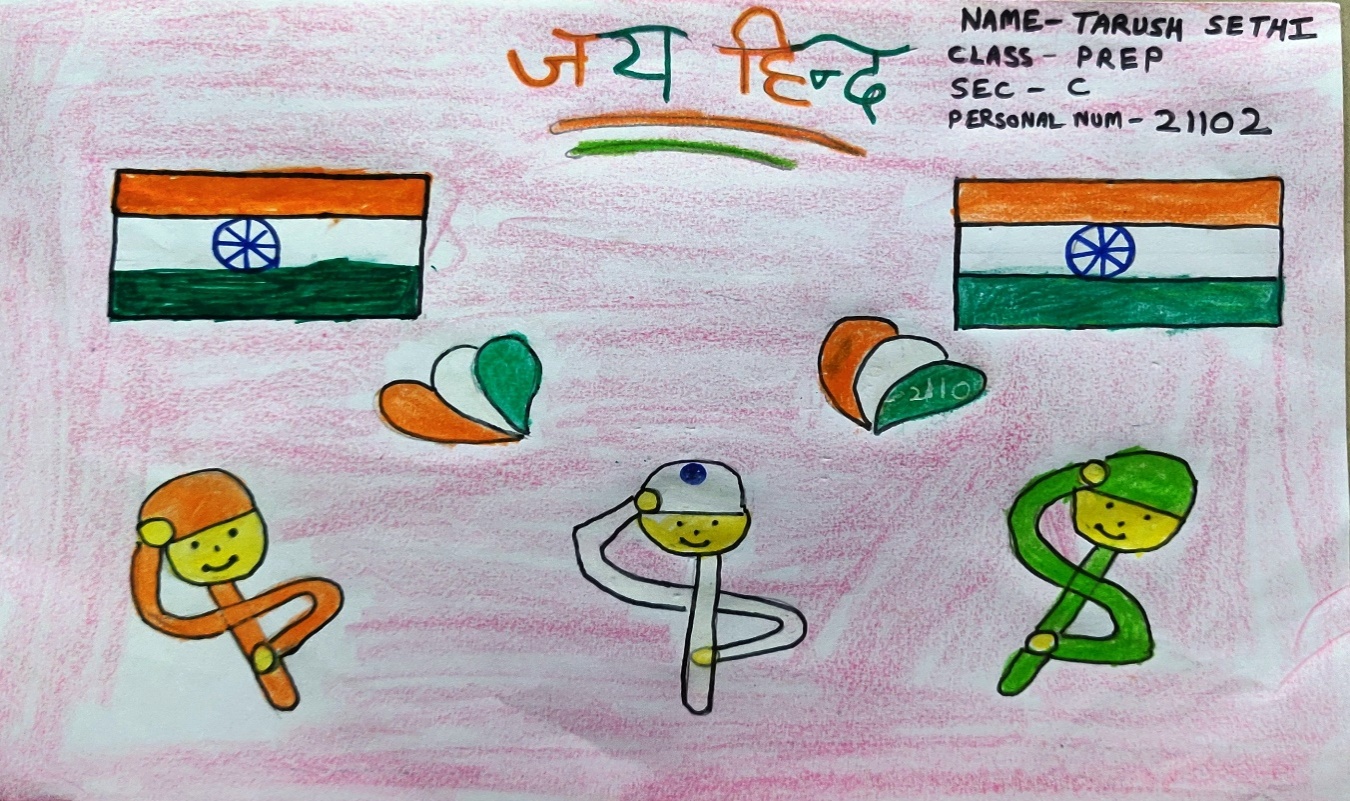 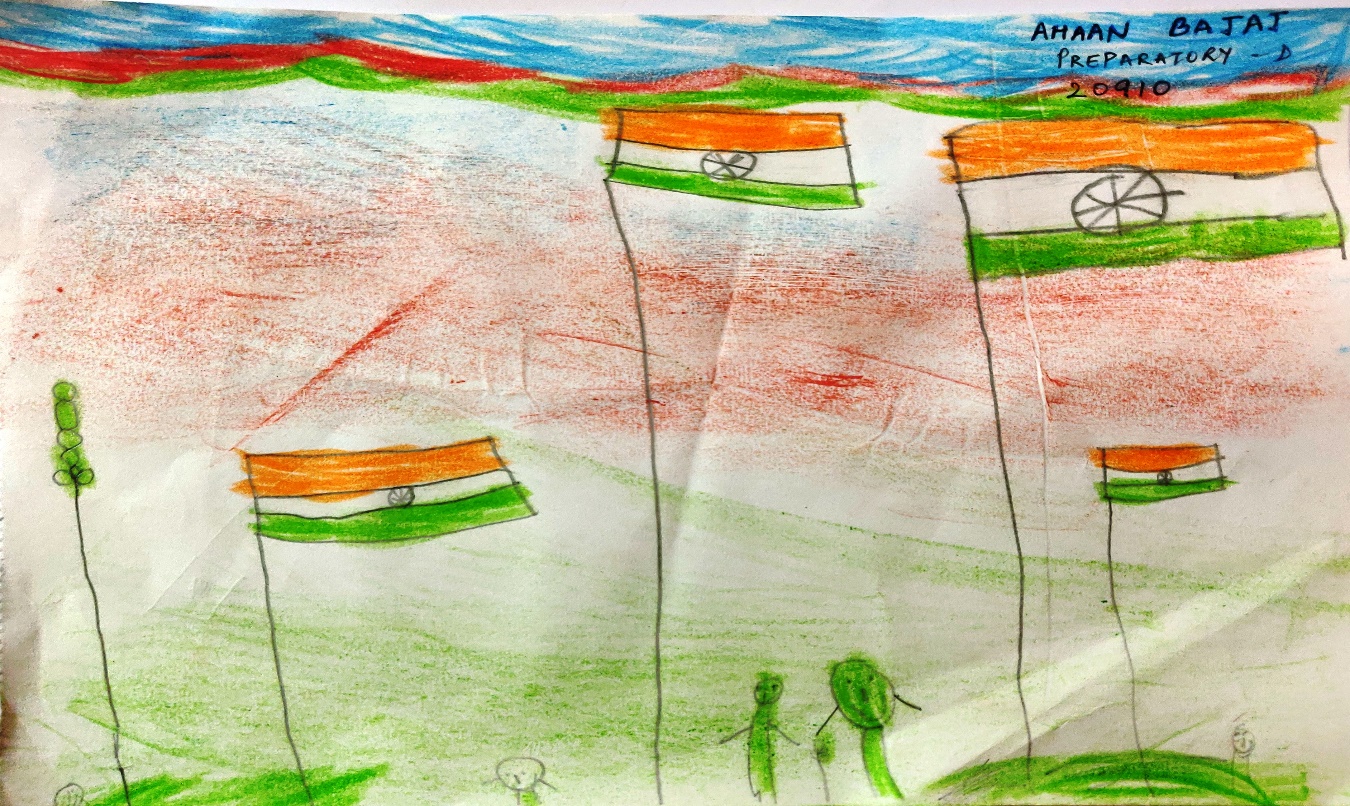 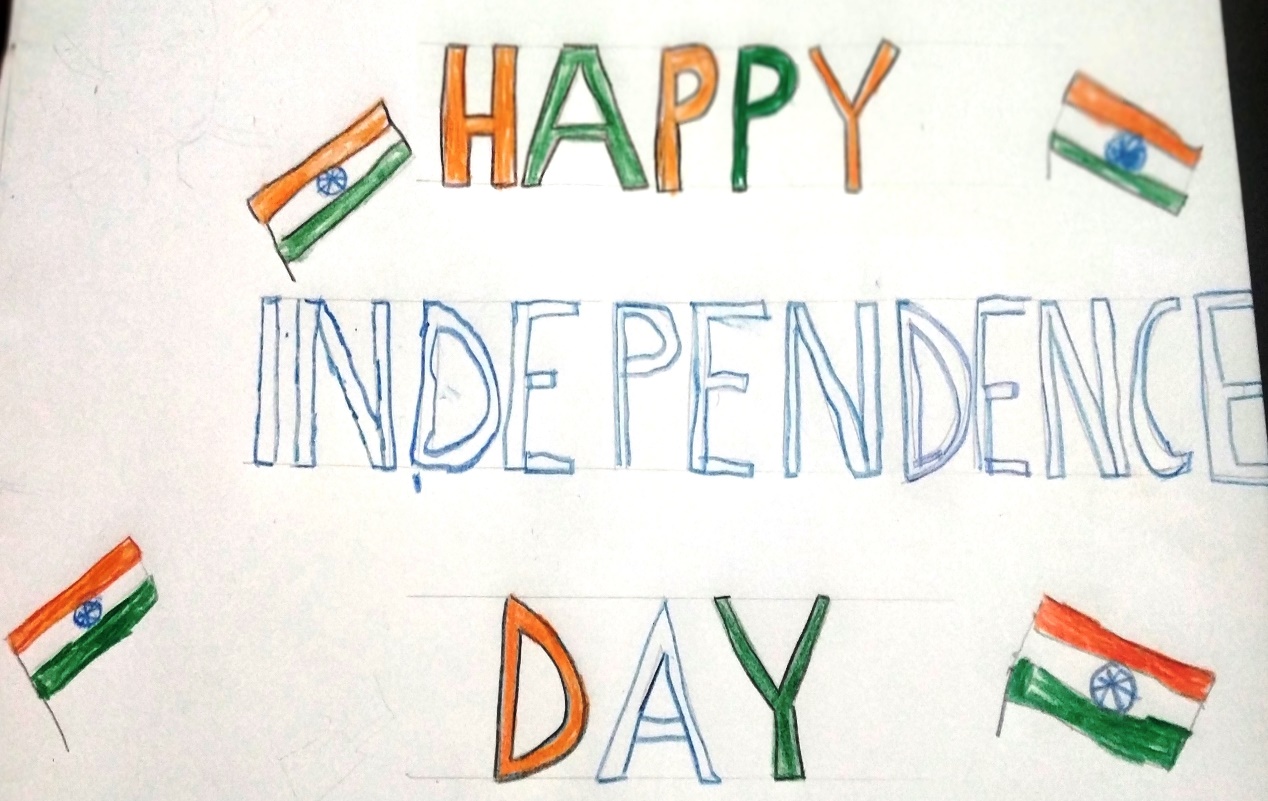 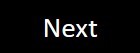 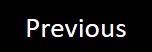 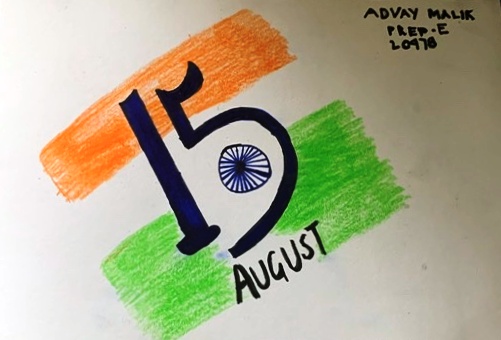 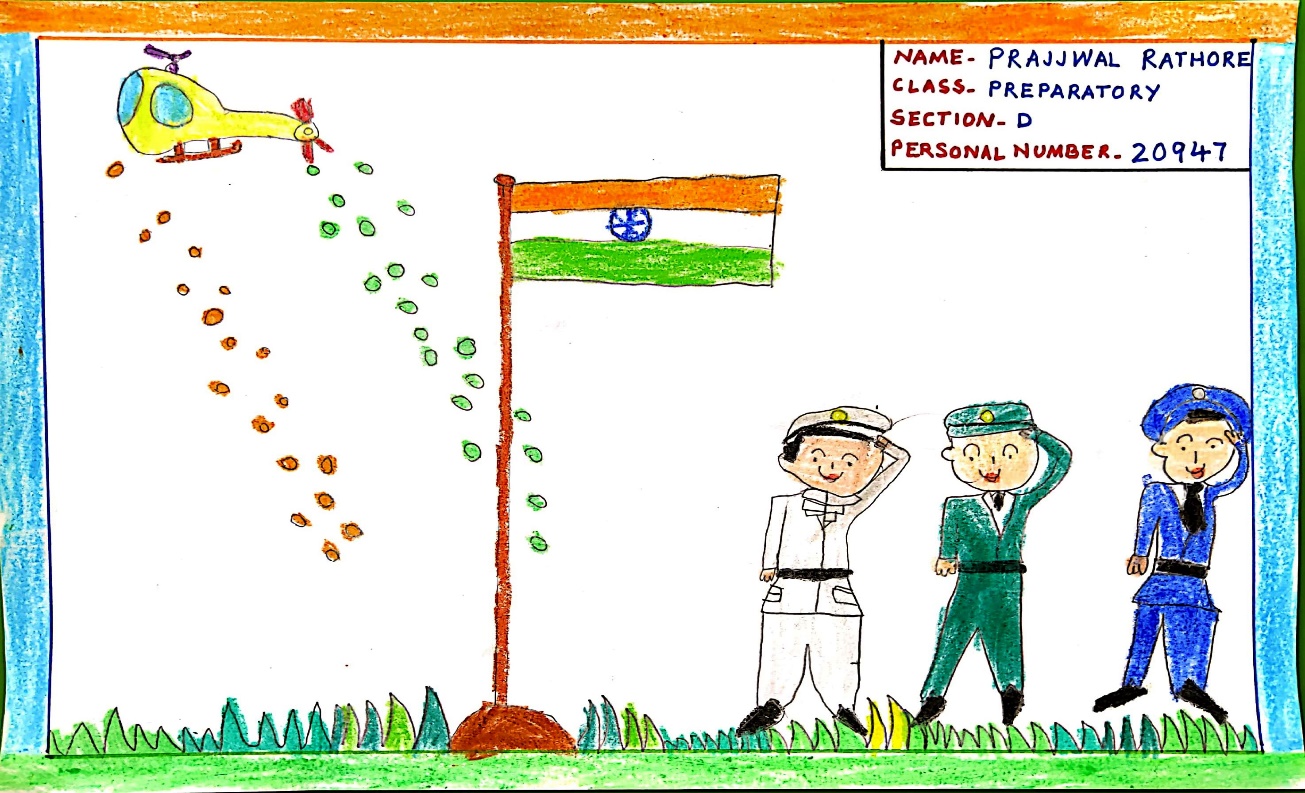 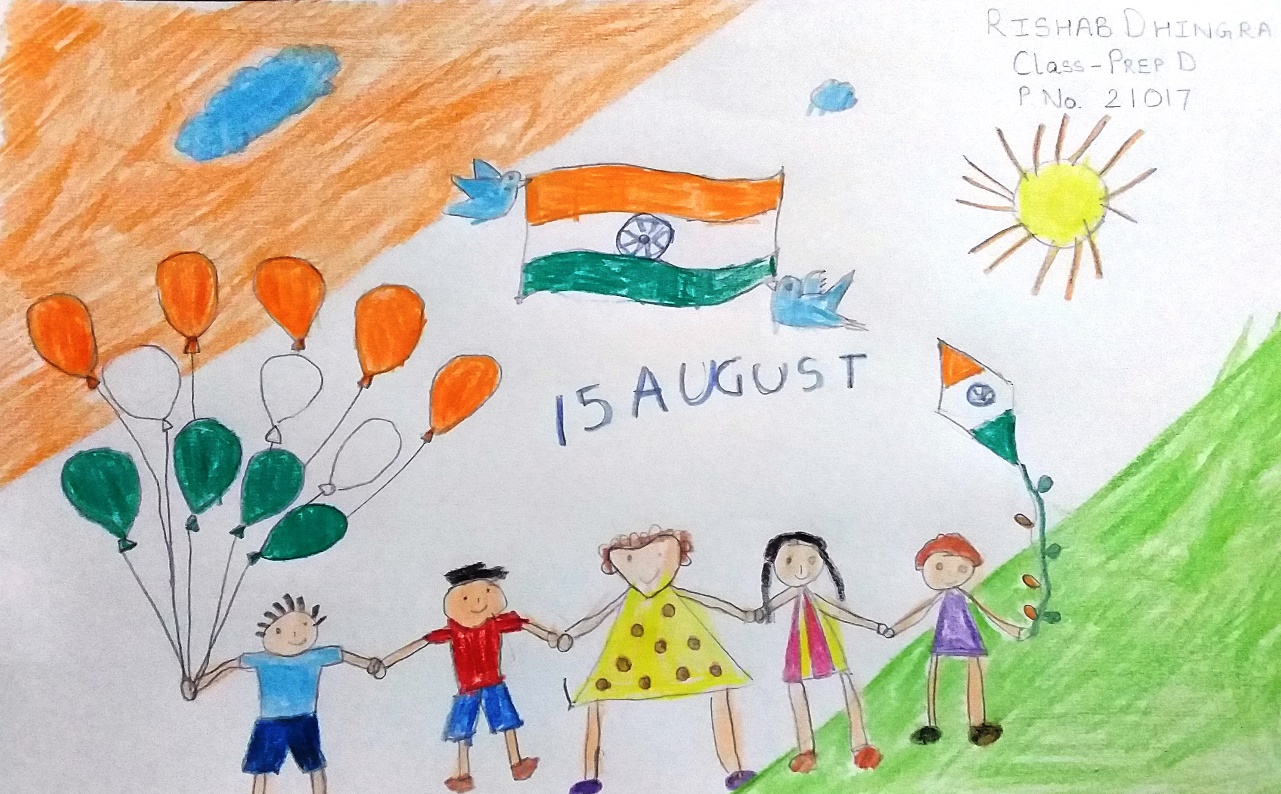 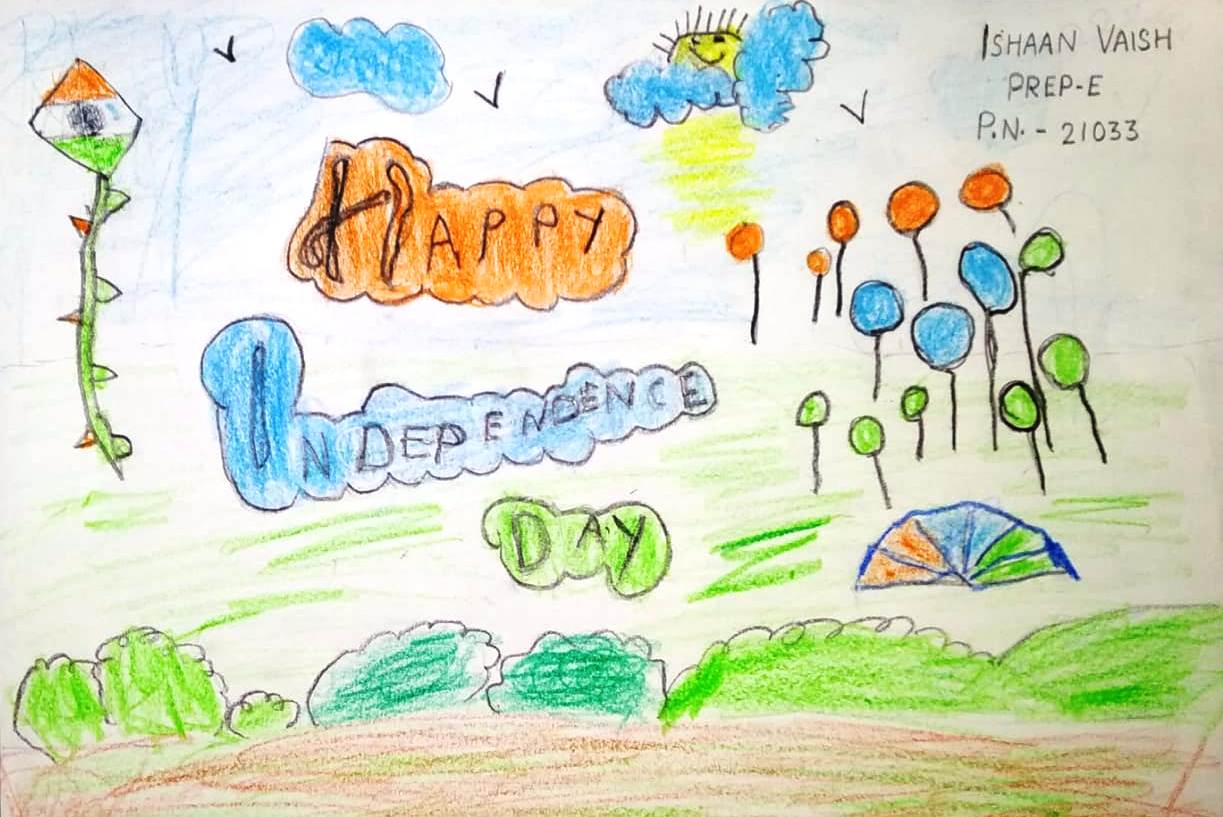 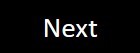 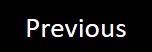 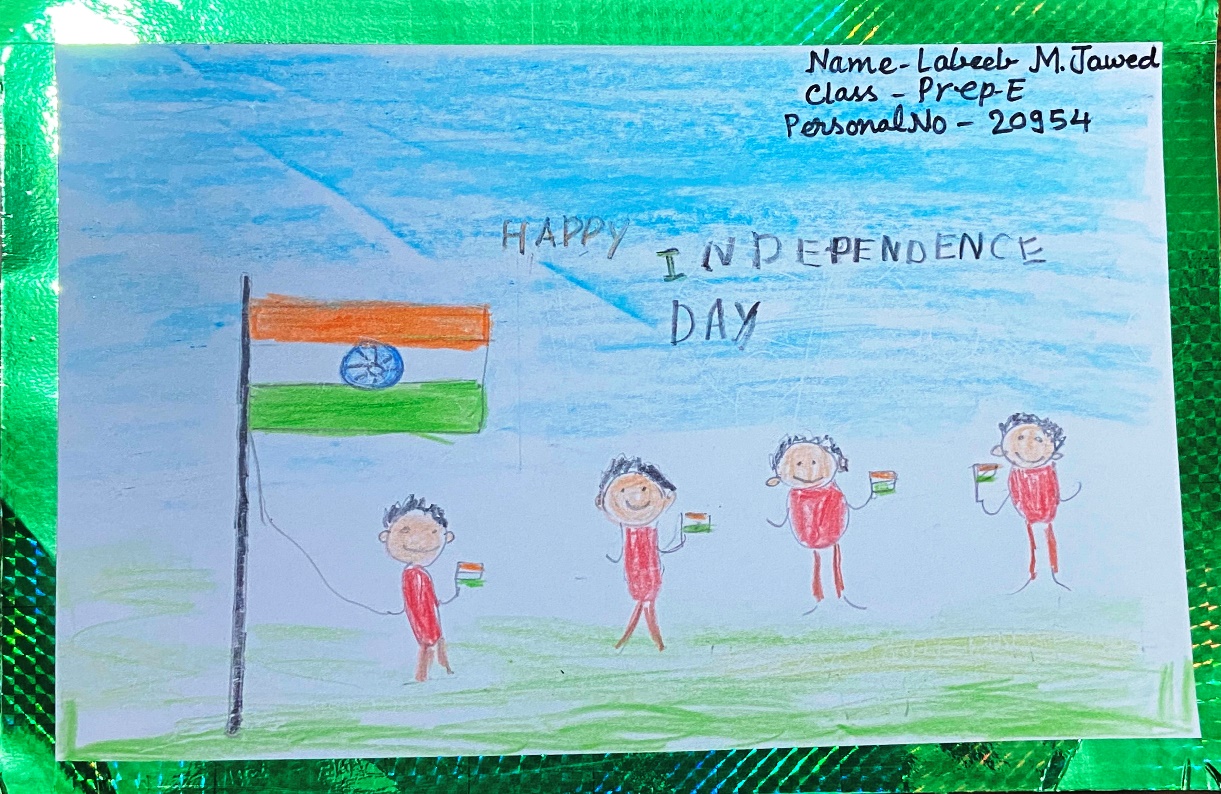 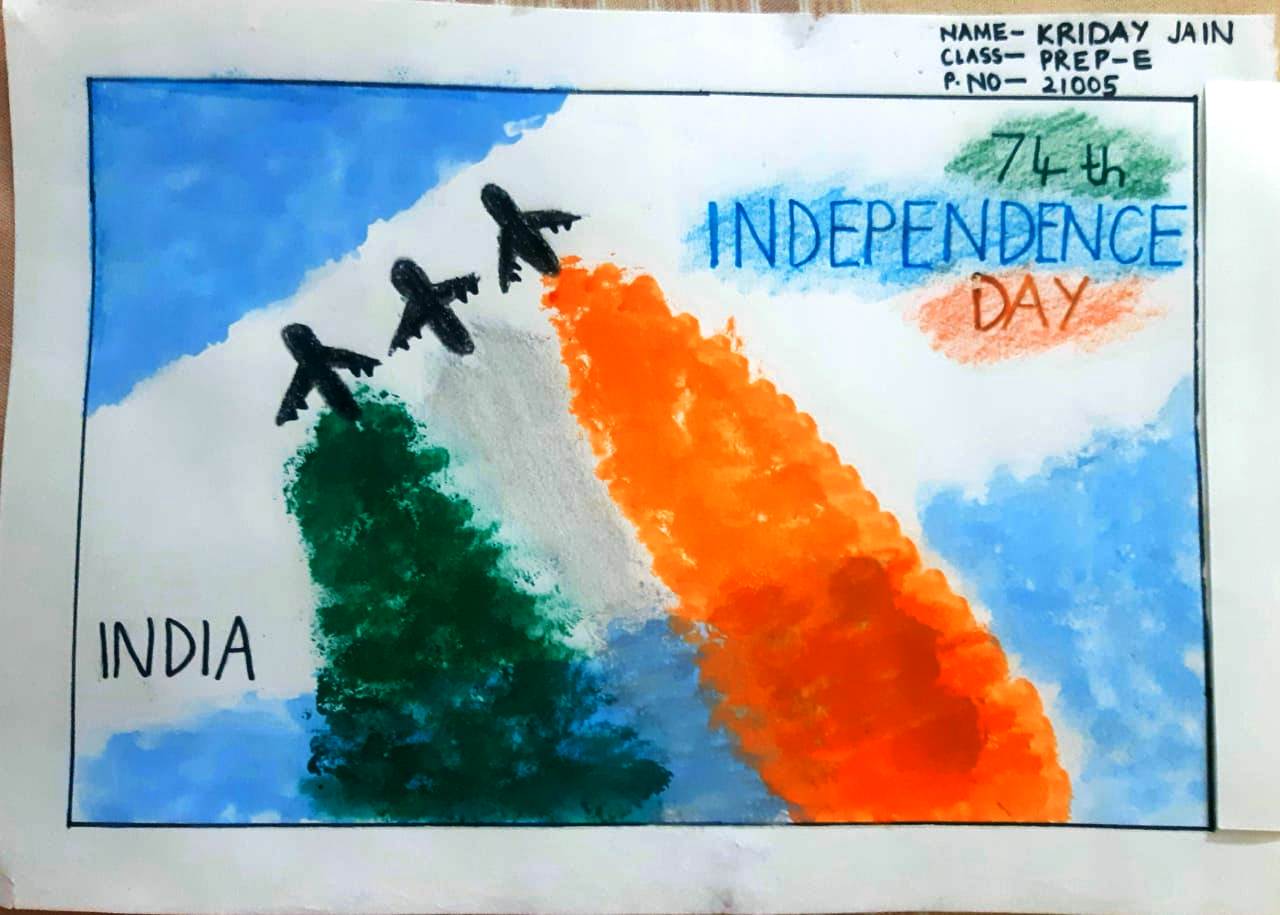 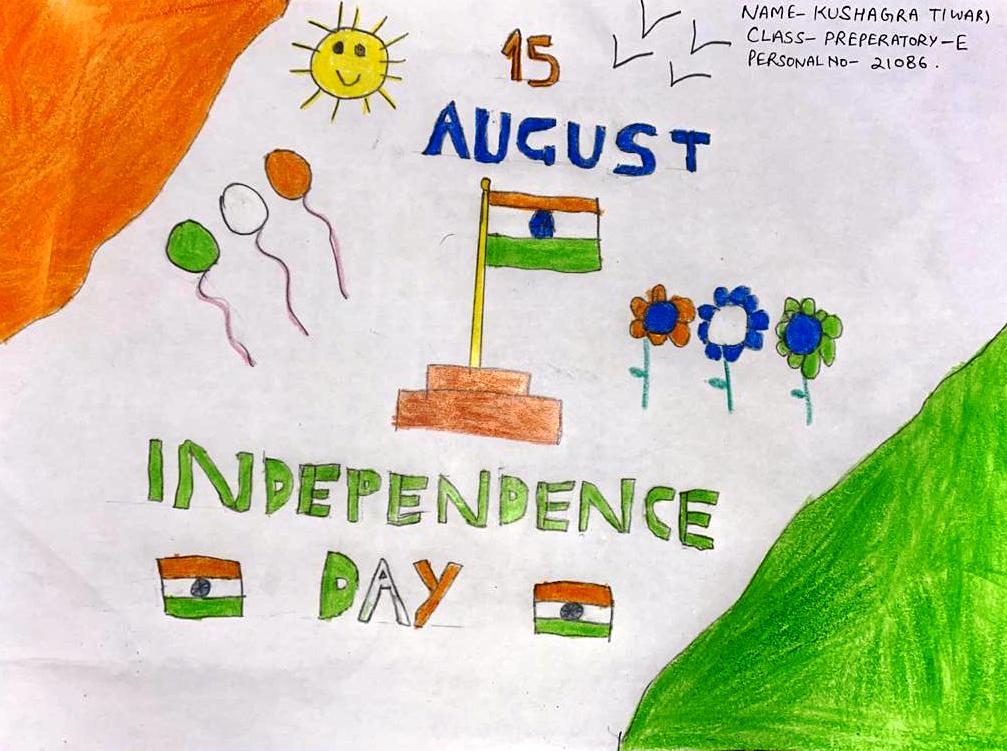 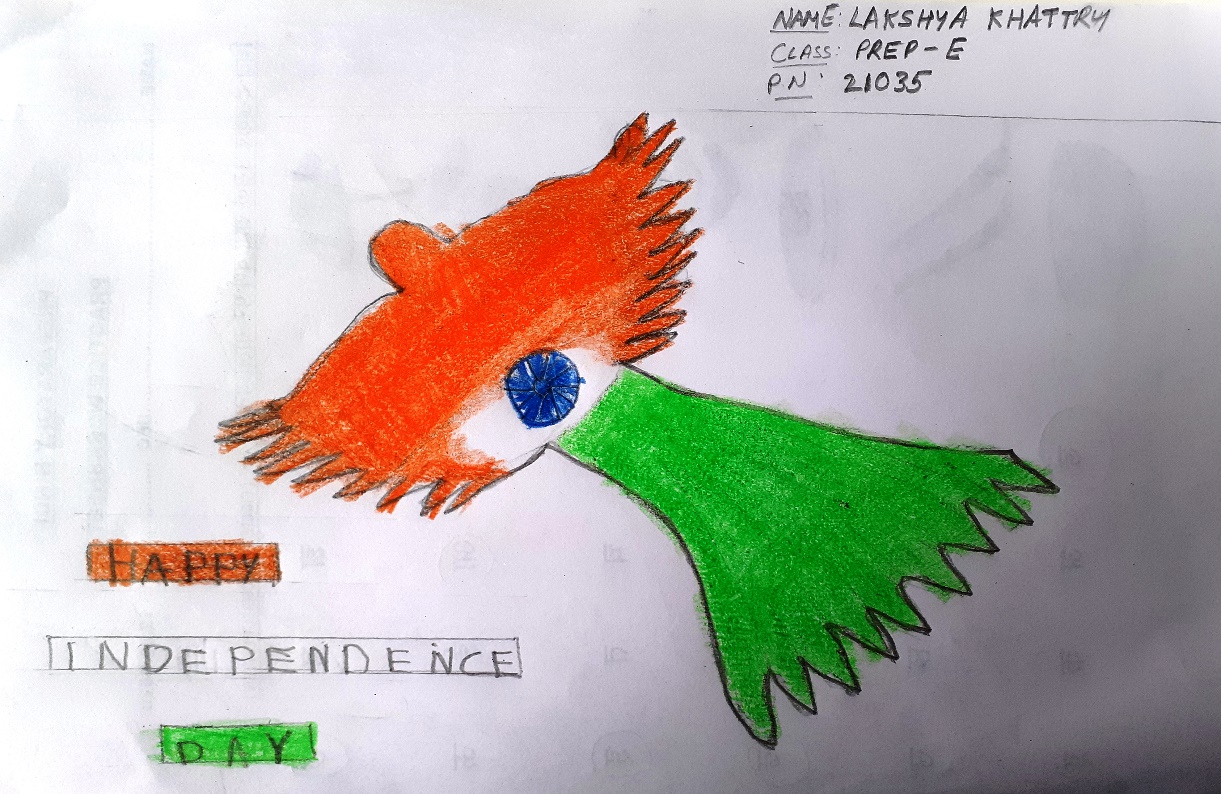 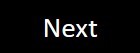 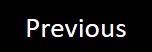 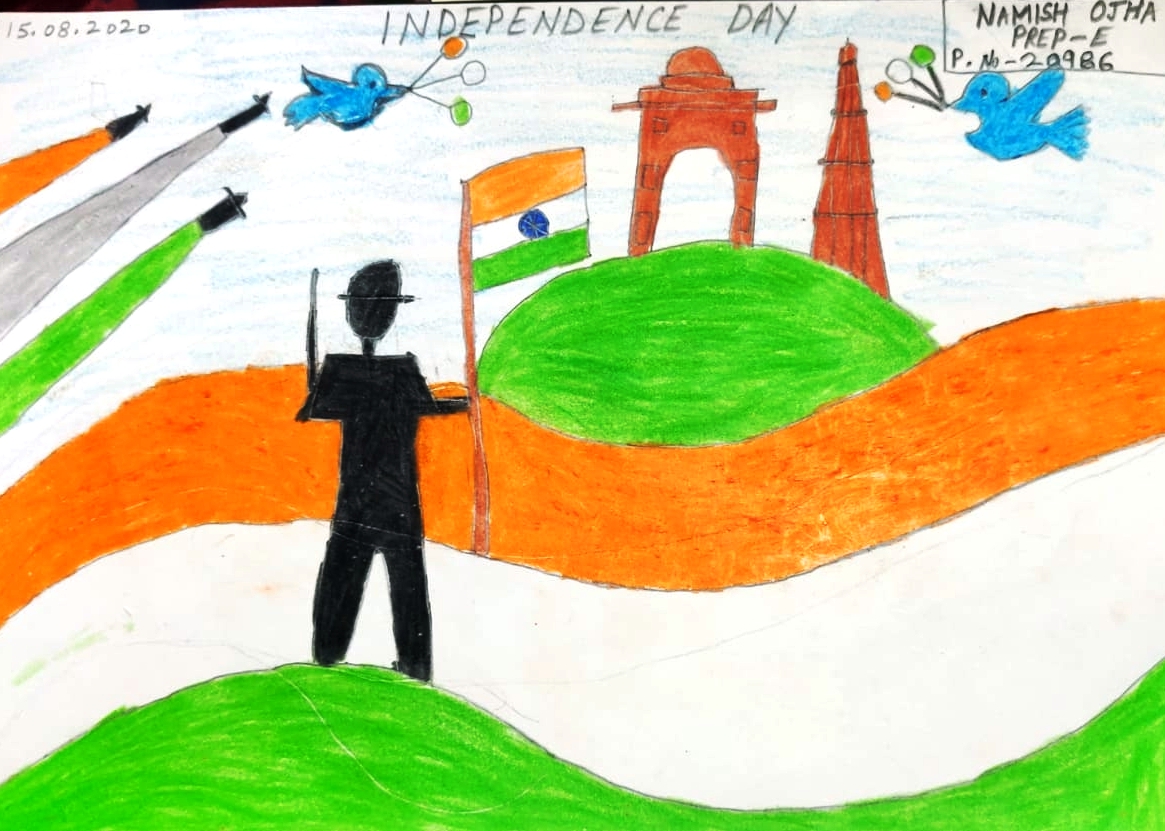 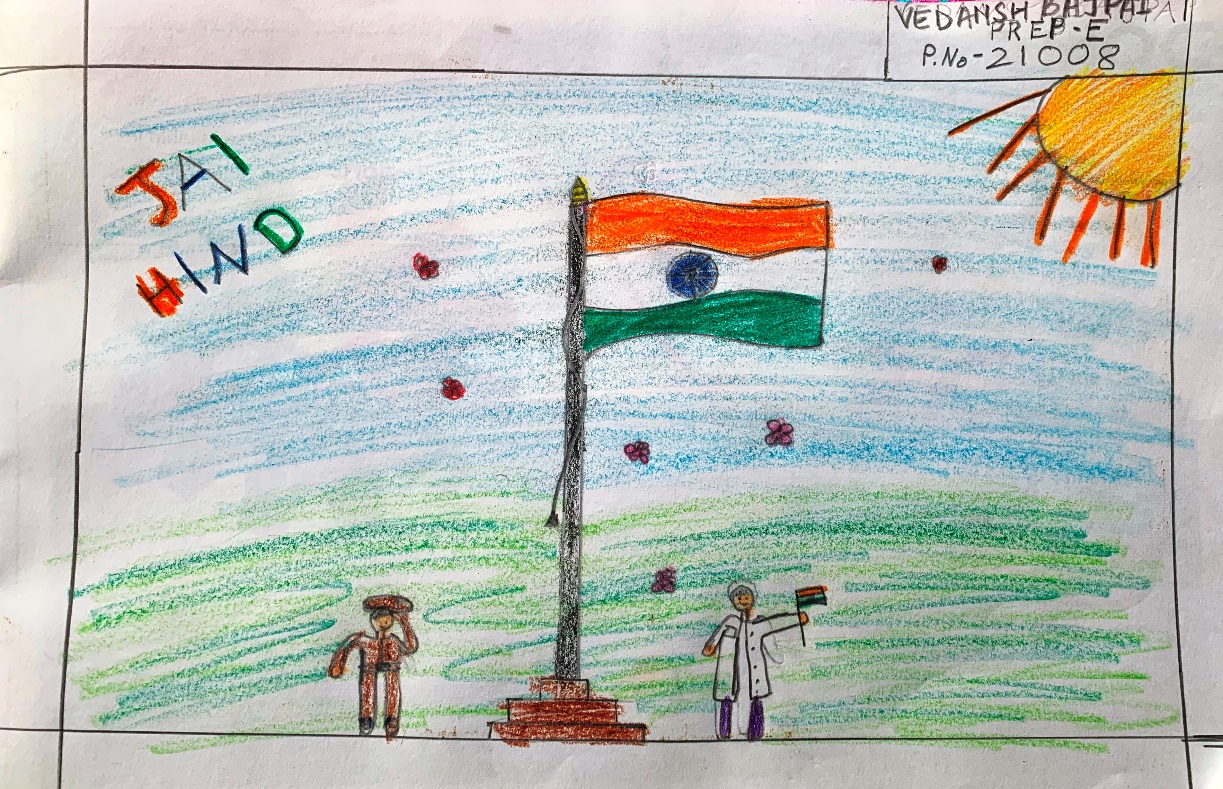 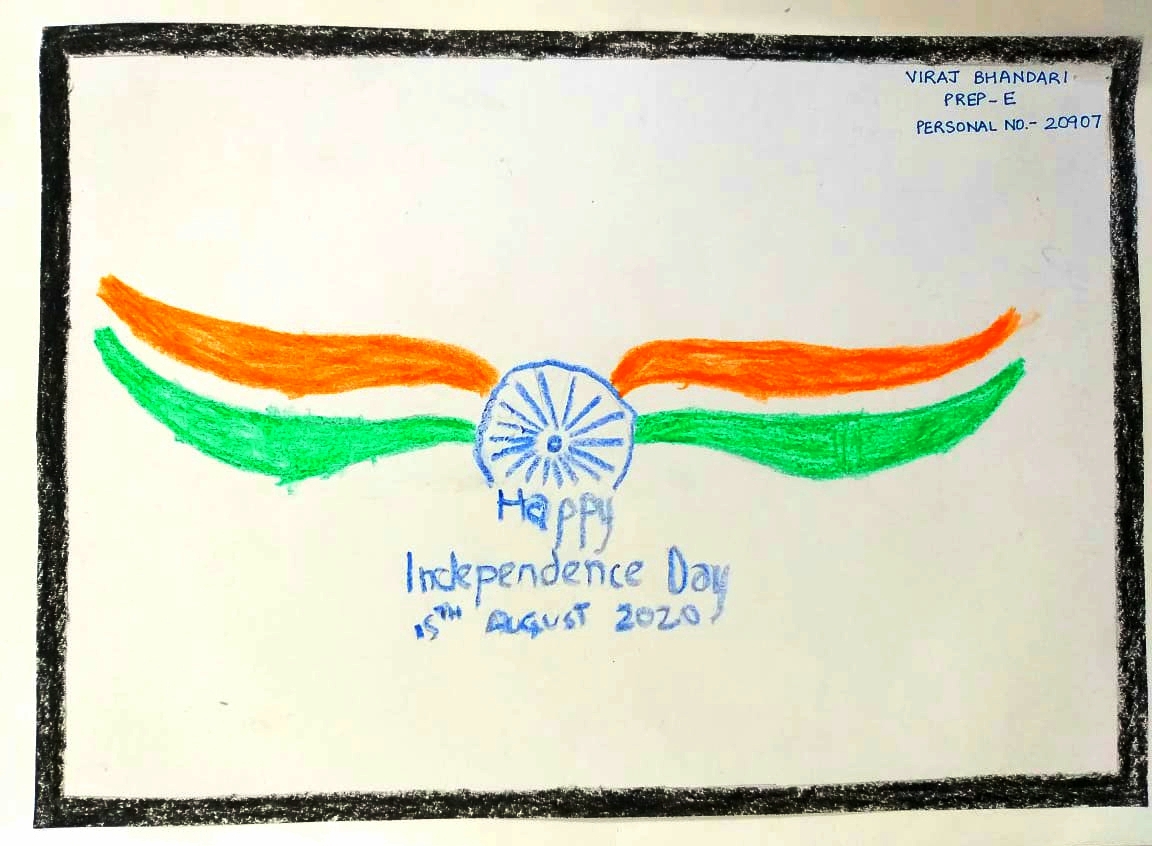 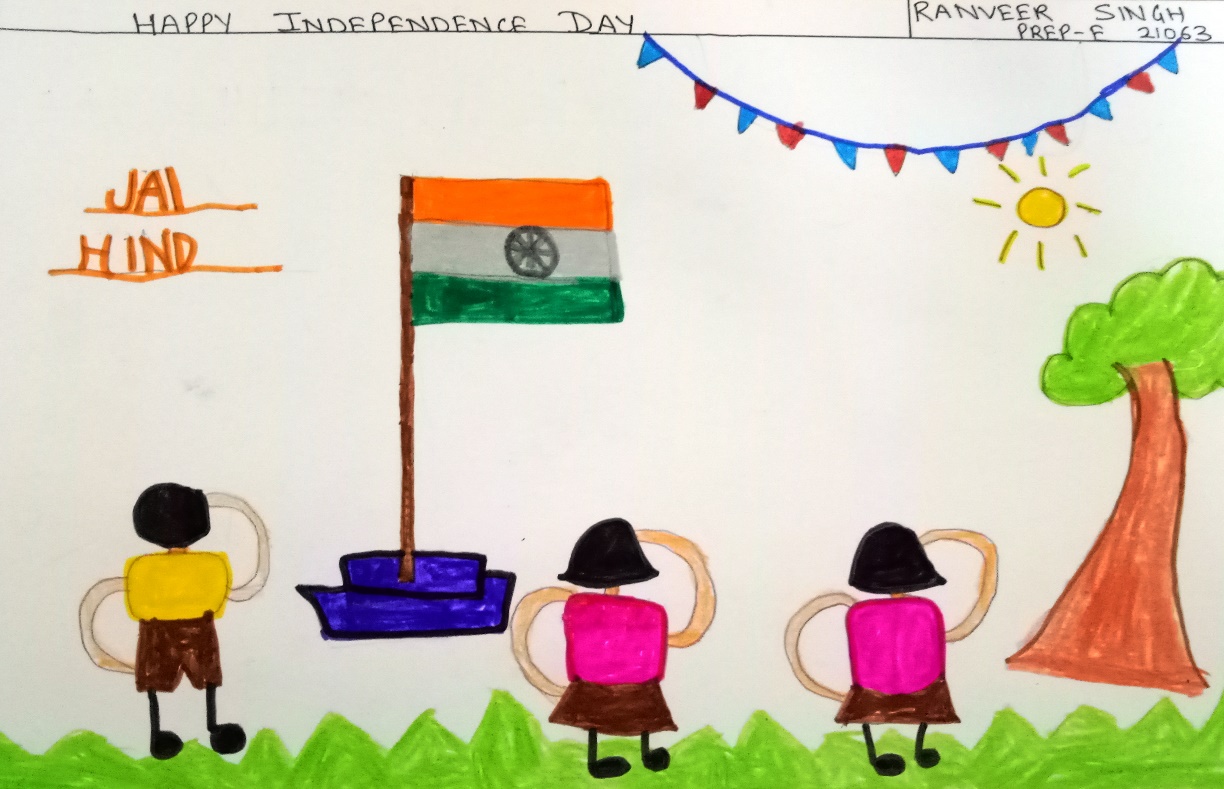 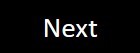 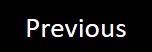 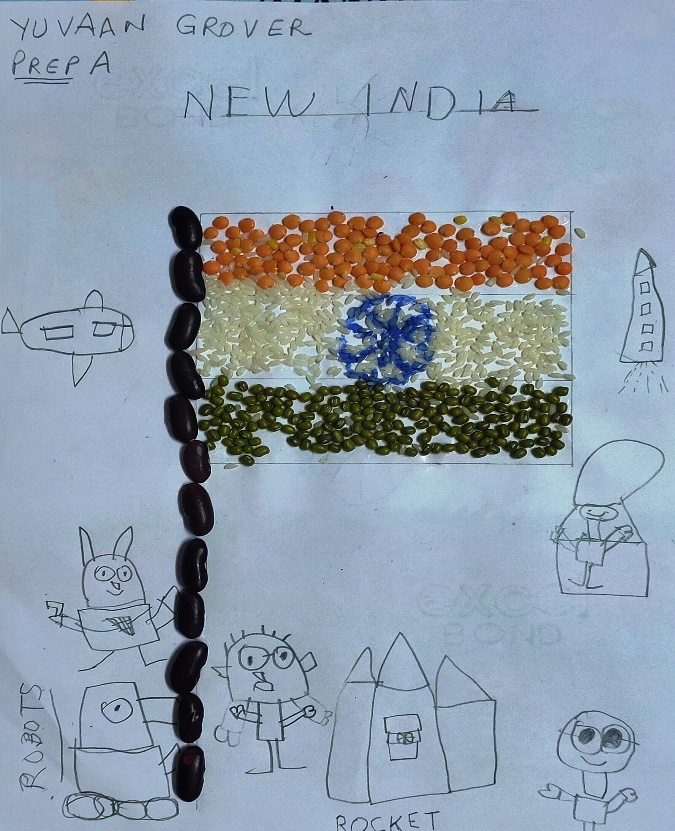 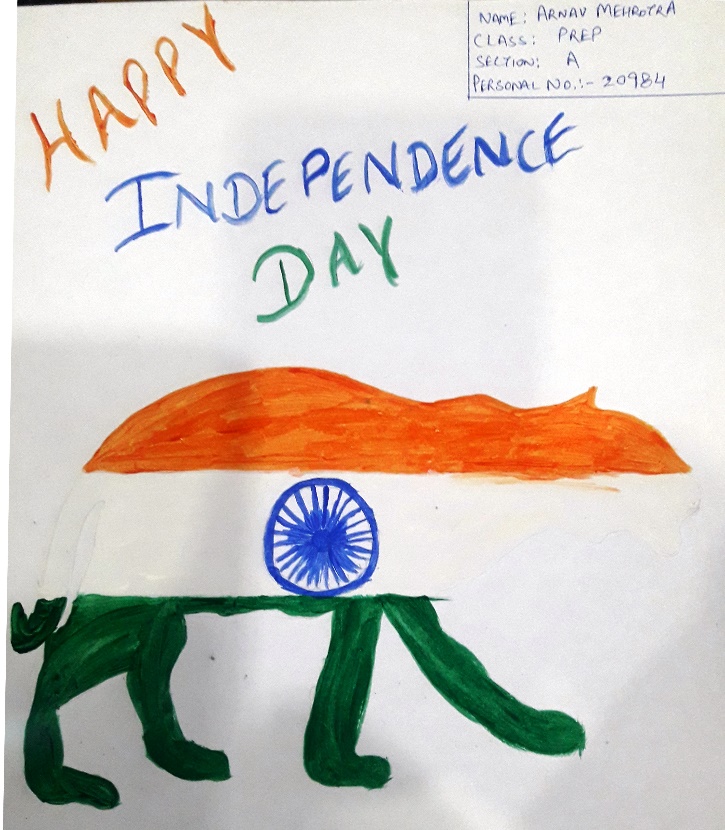 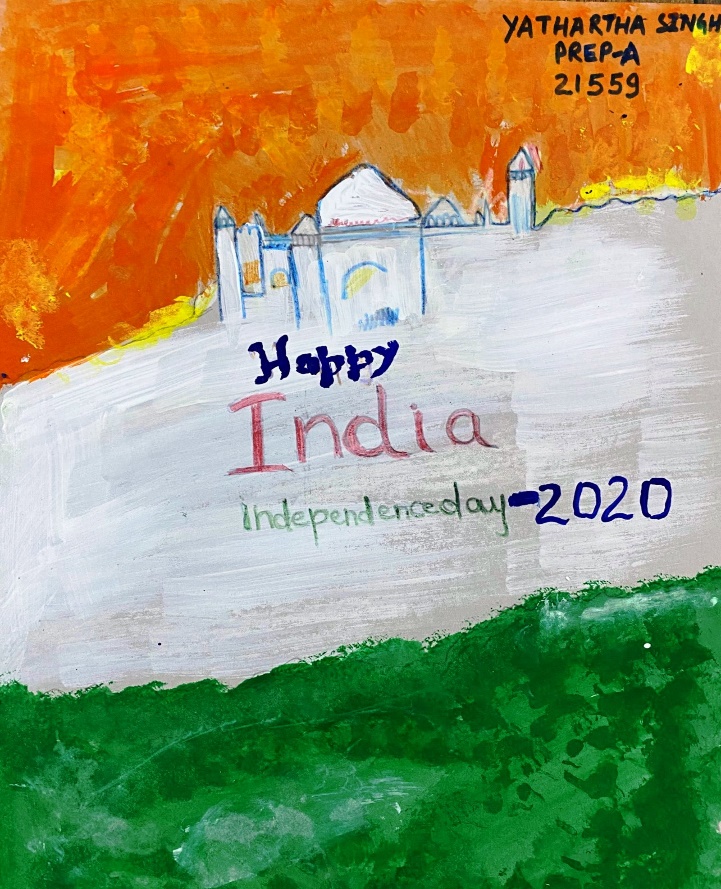 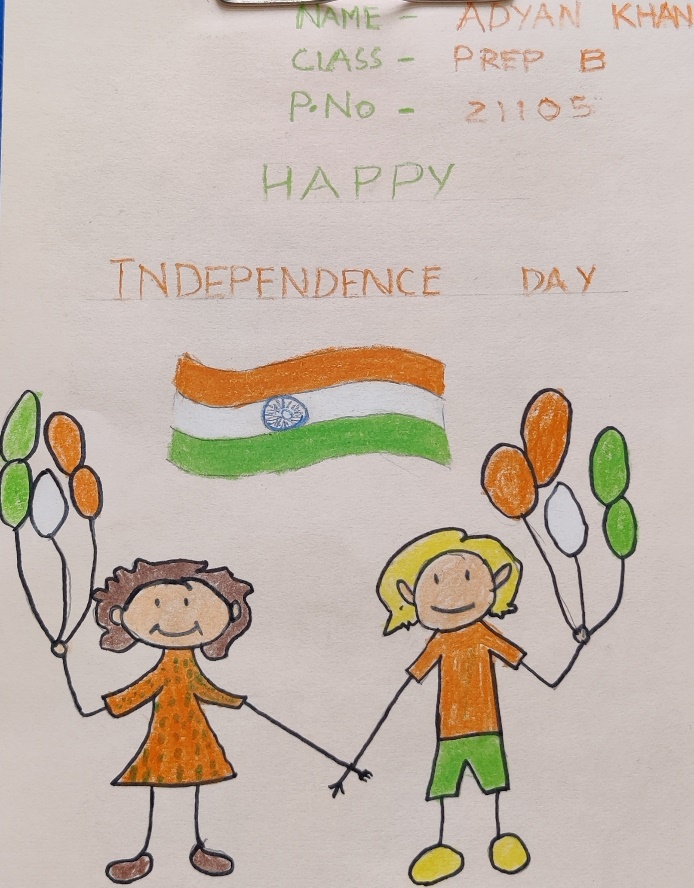 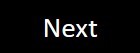 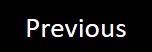 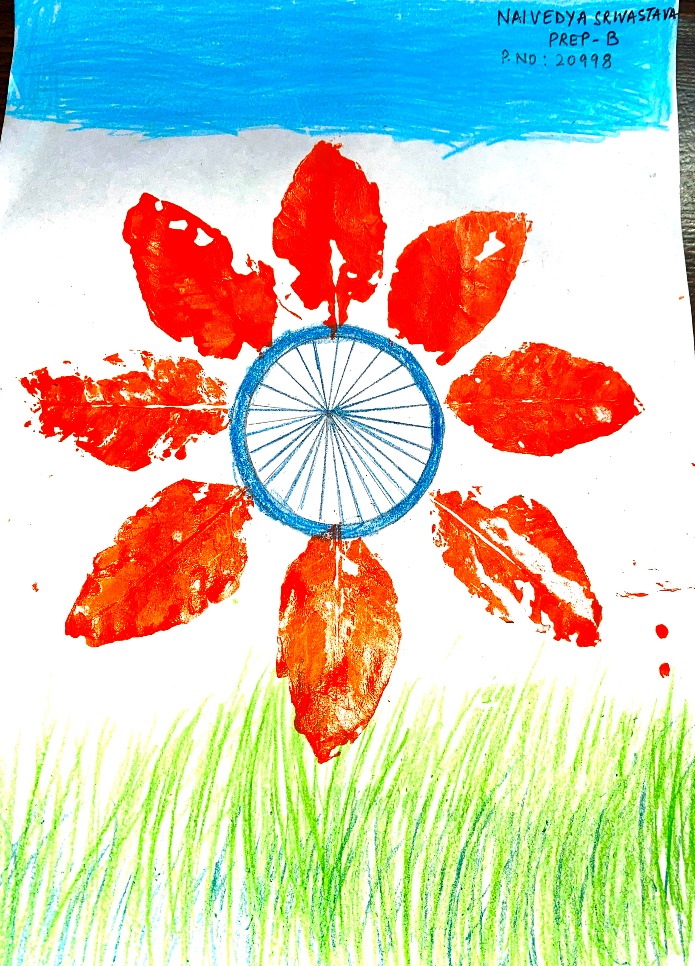 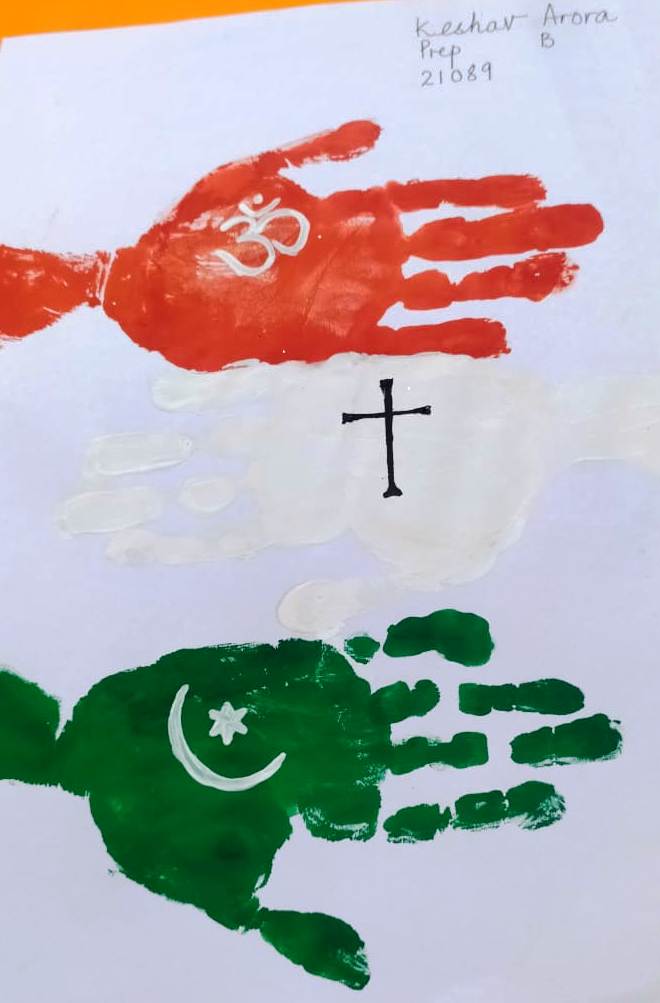 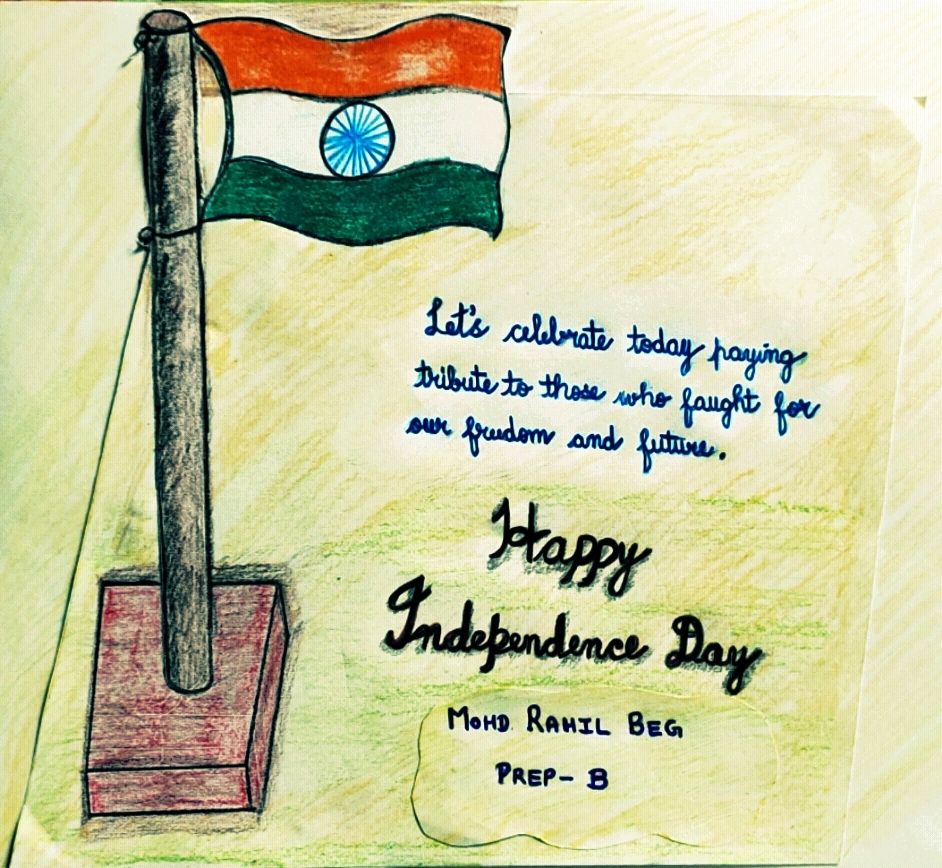 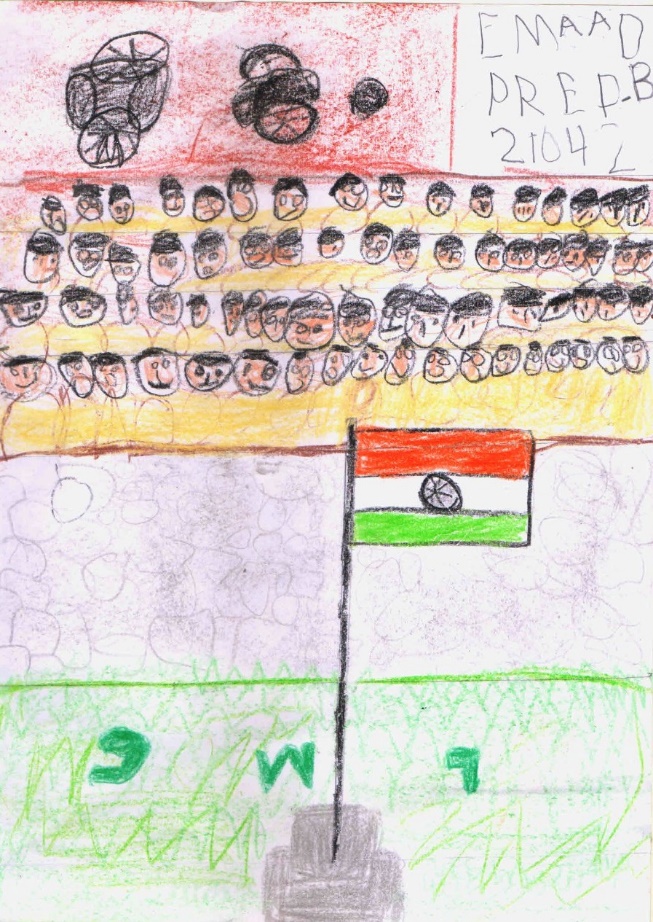 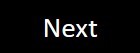 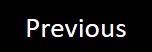 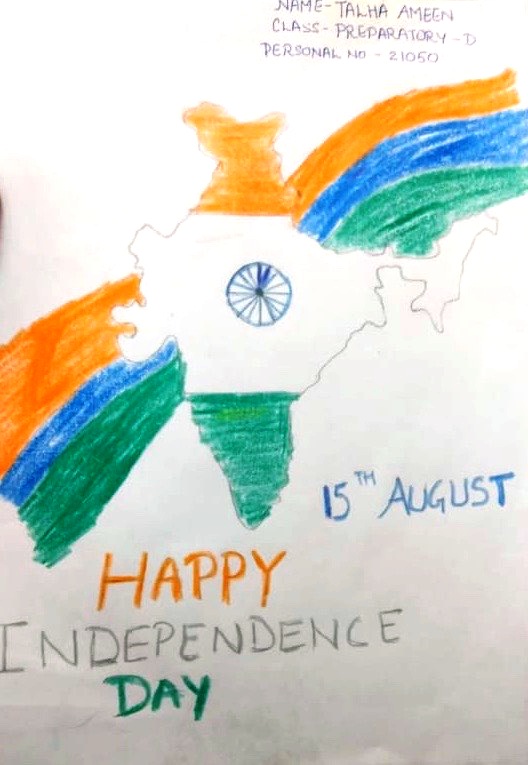 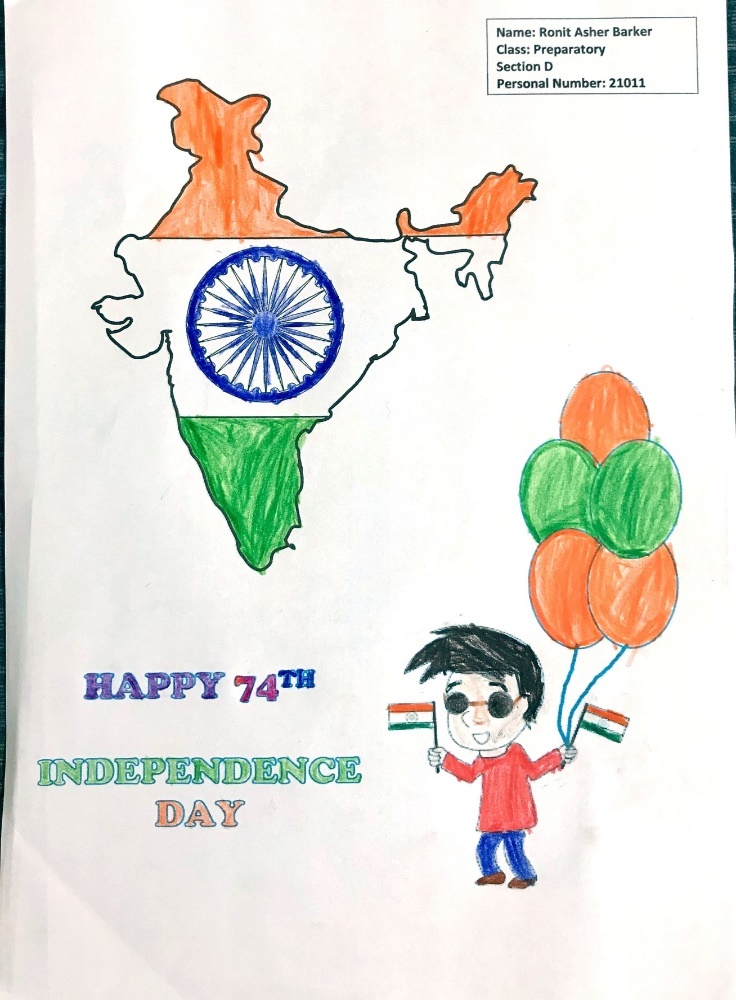 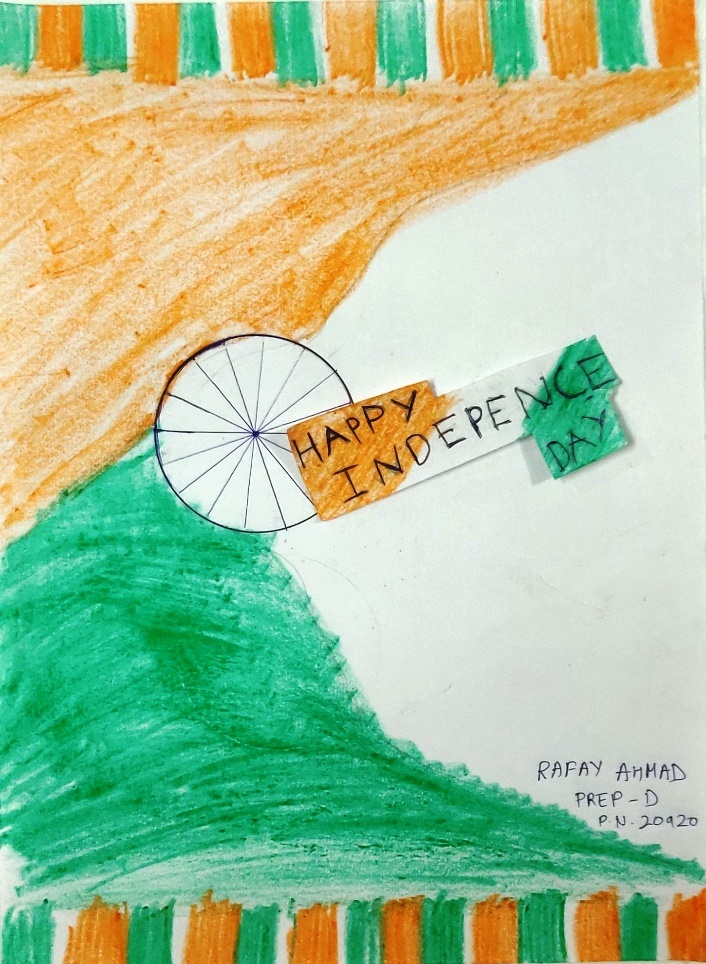 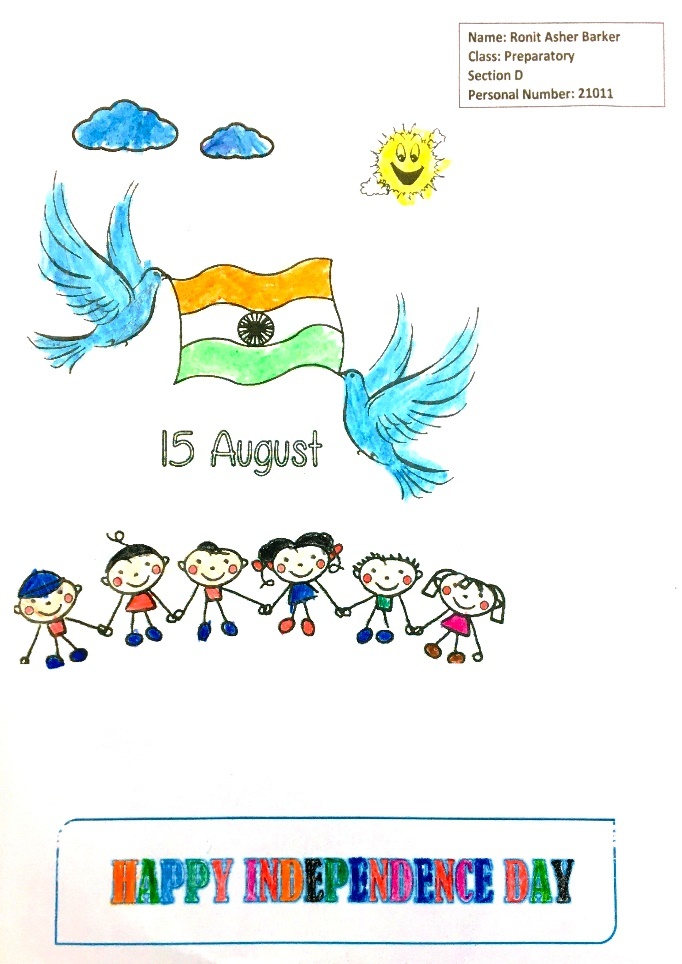 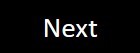 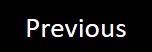 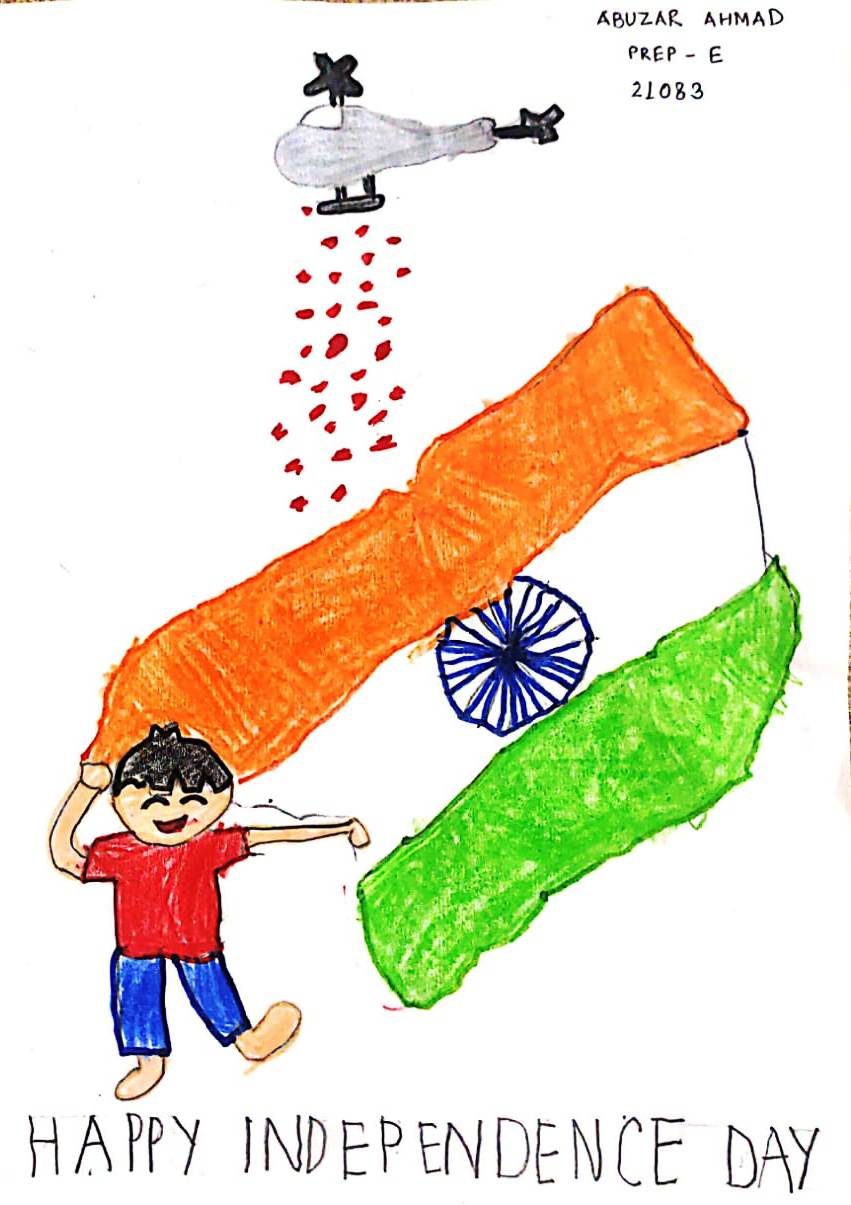 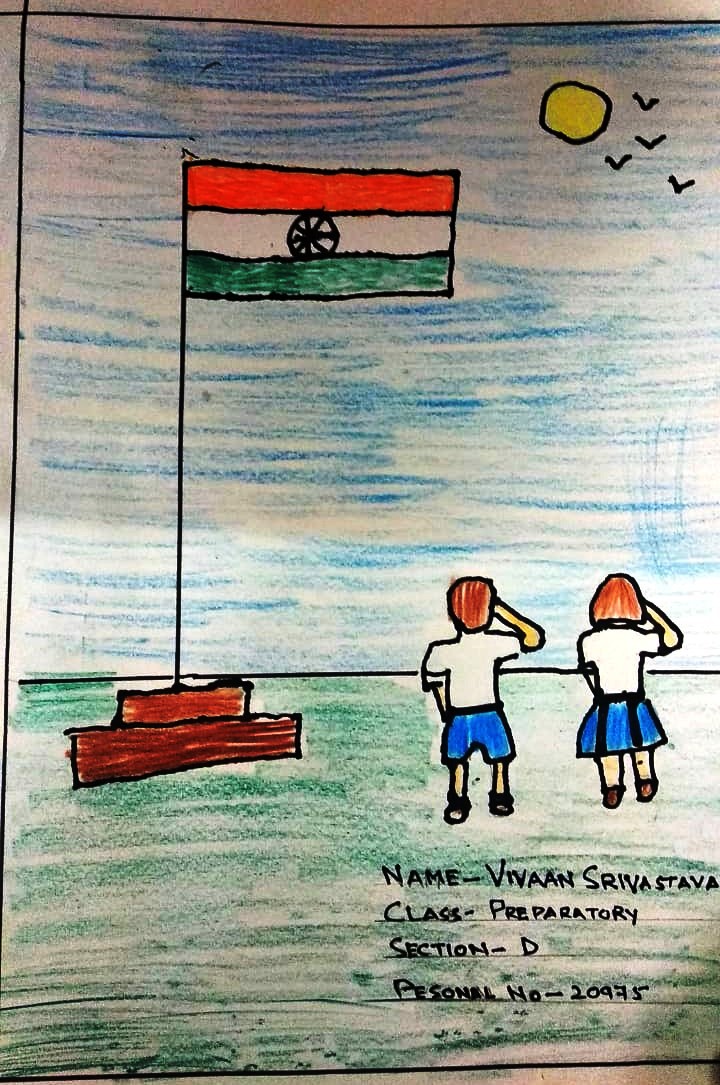 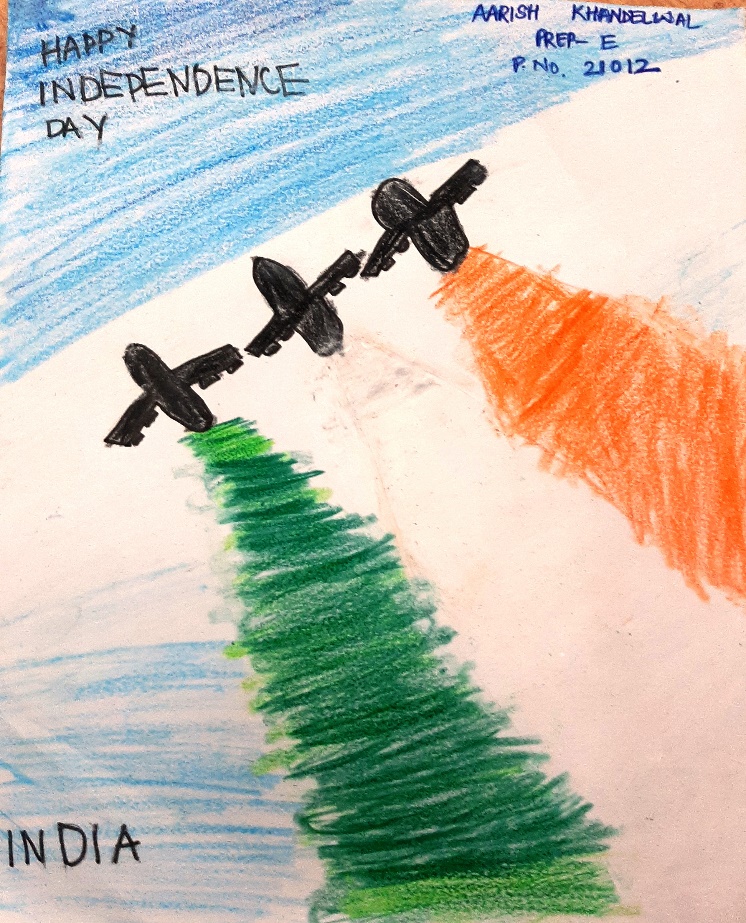 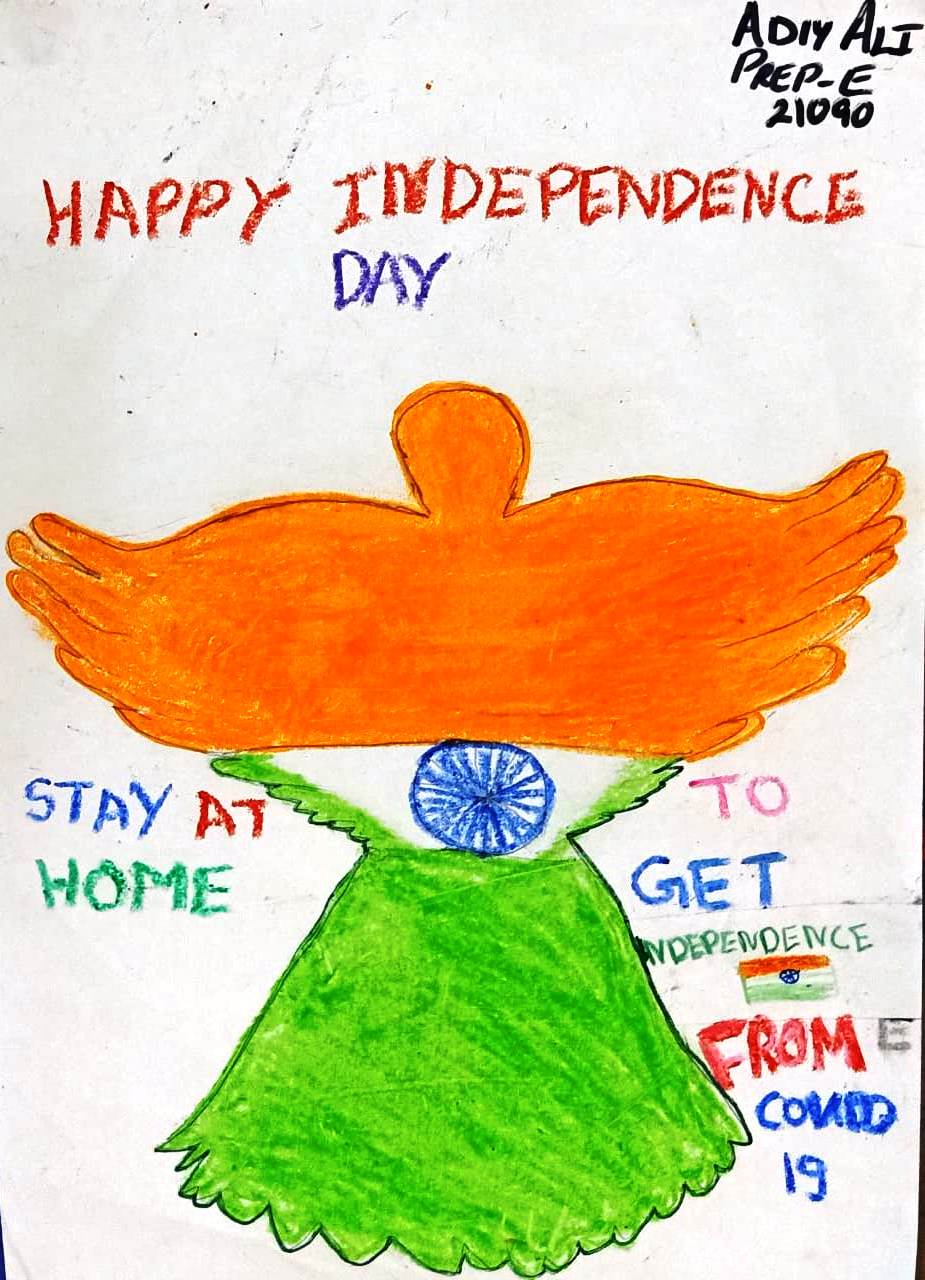 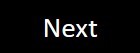 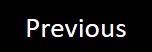 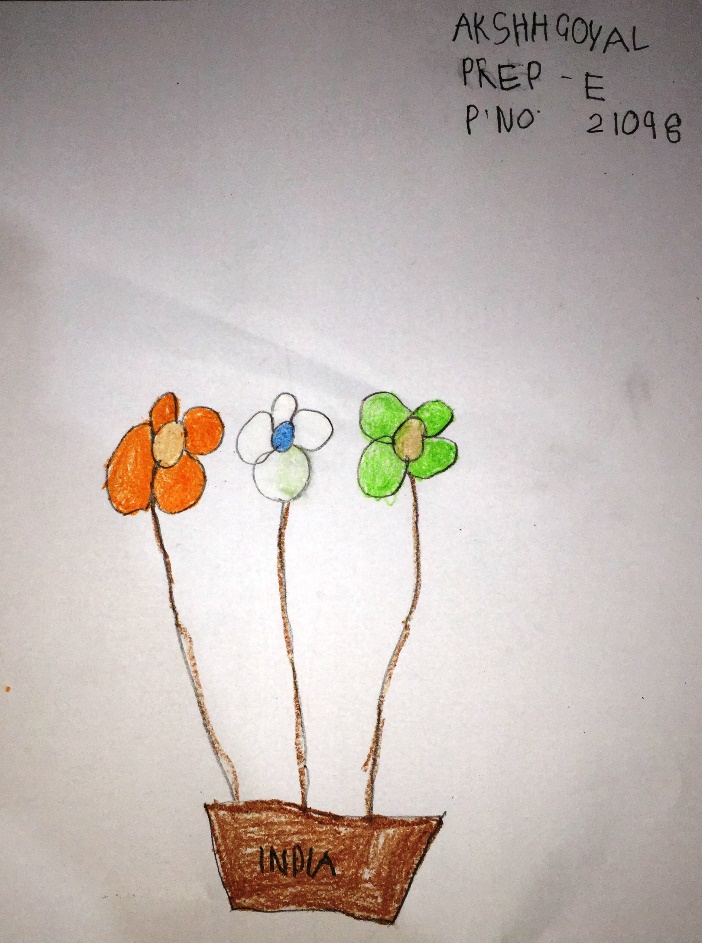 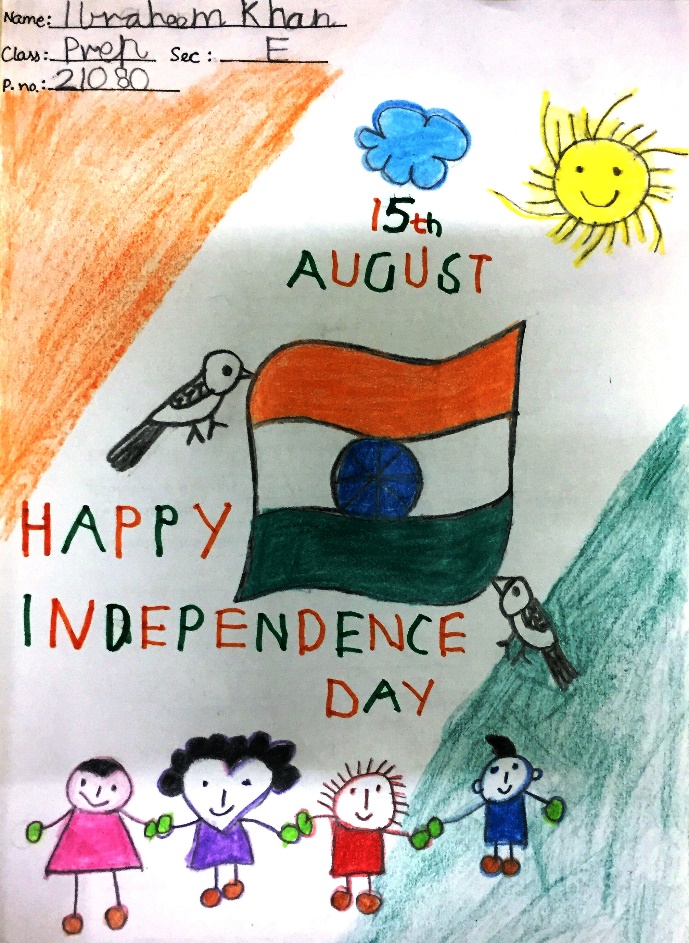 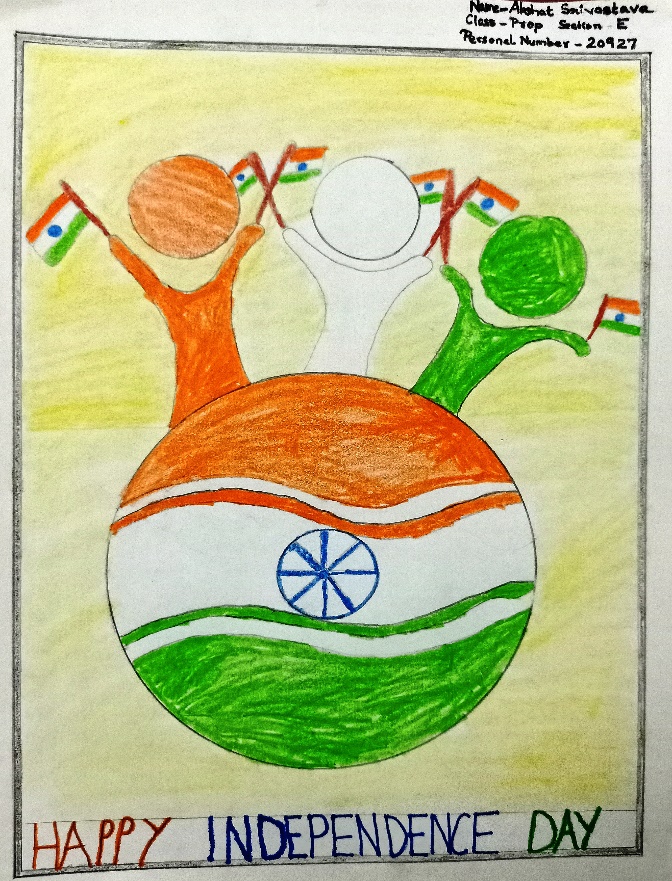 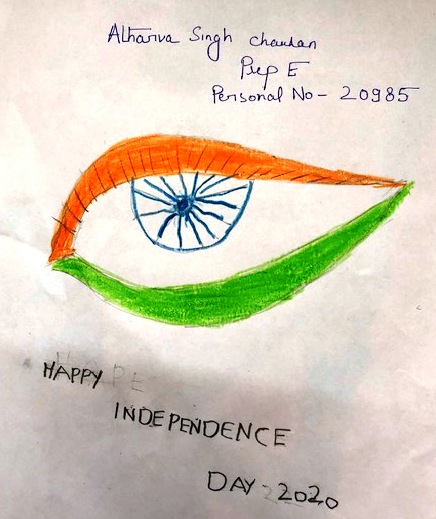 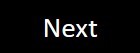 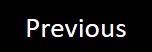 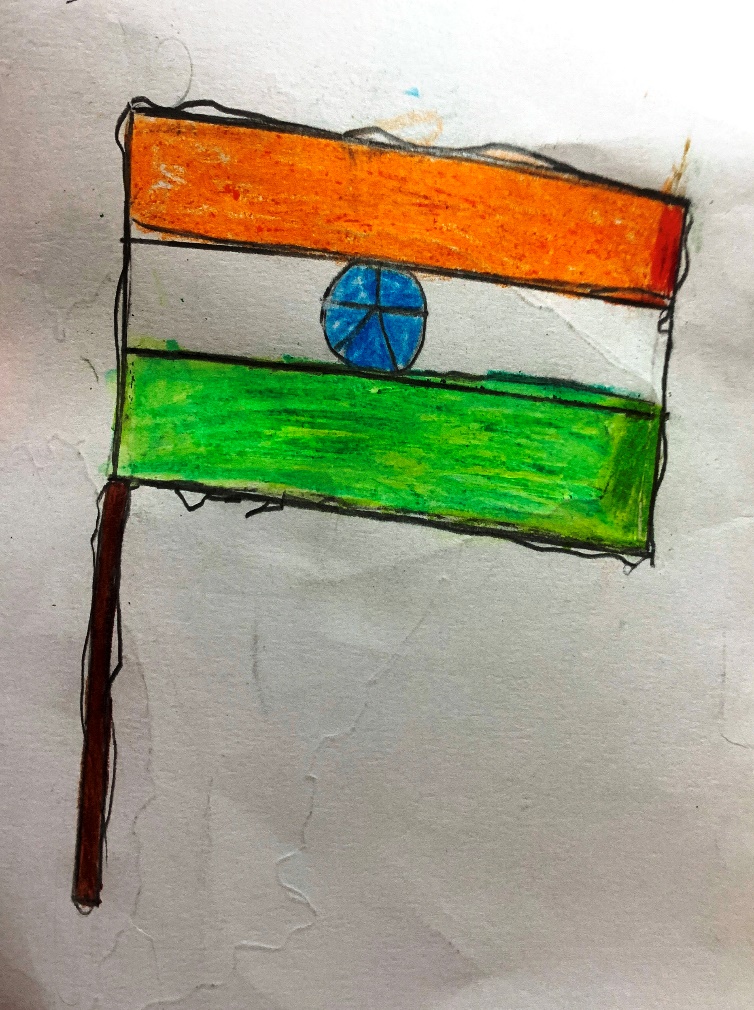 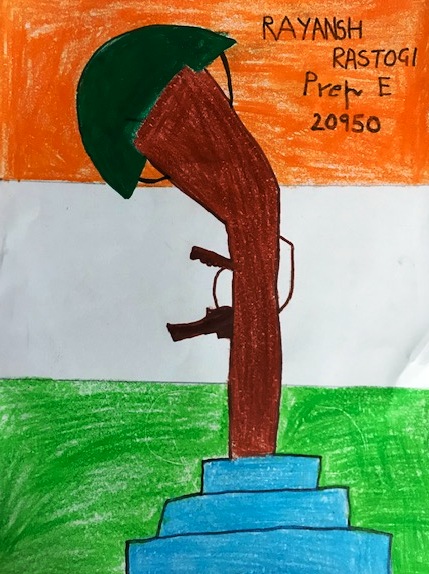 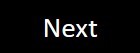 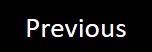 Thank You for Viewing
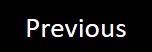 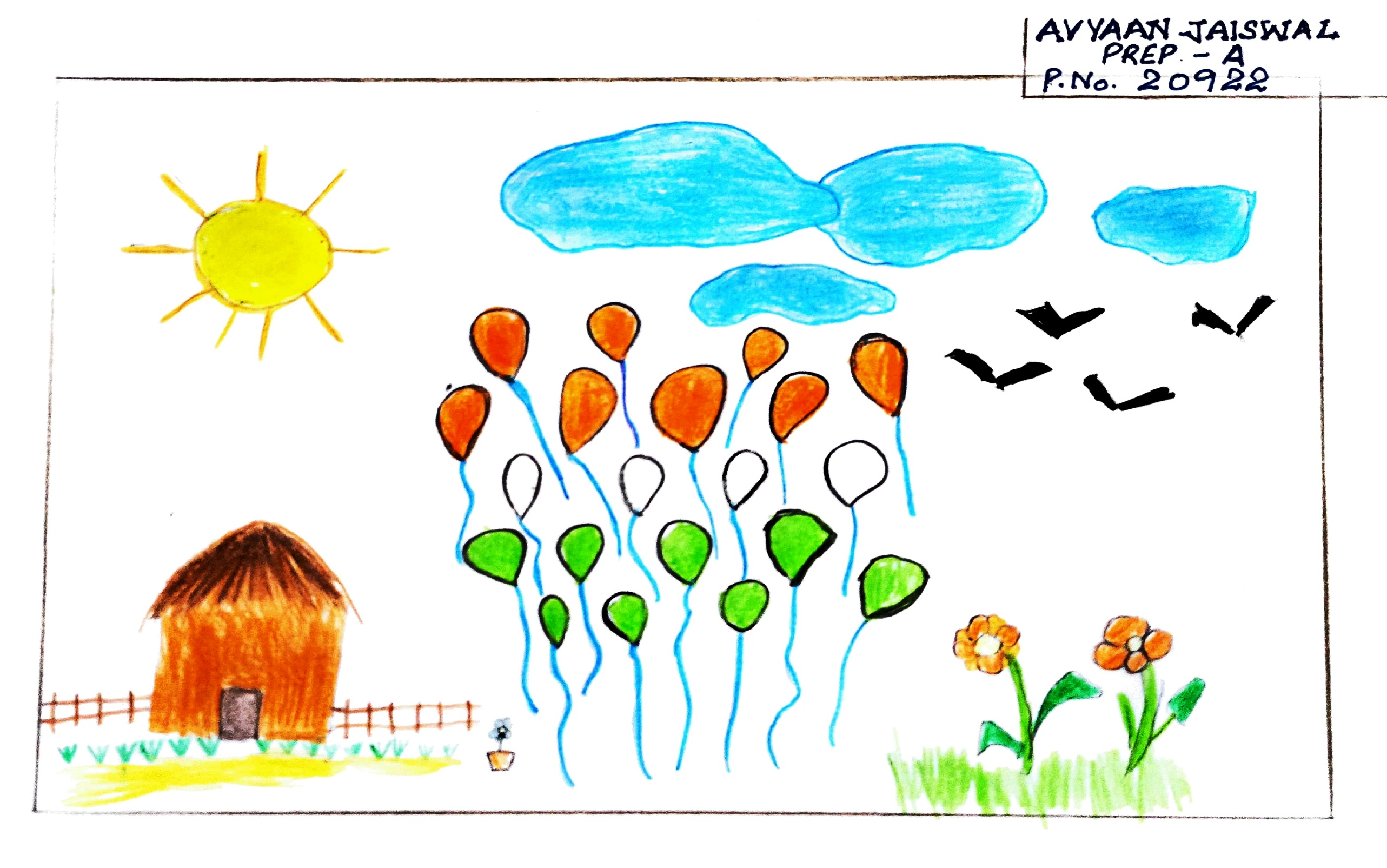 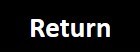 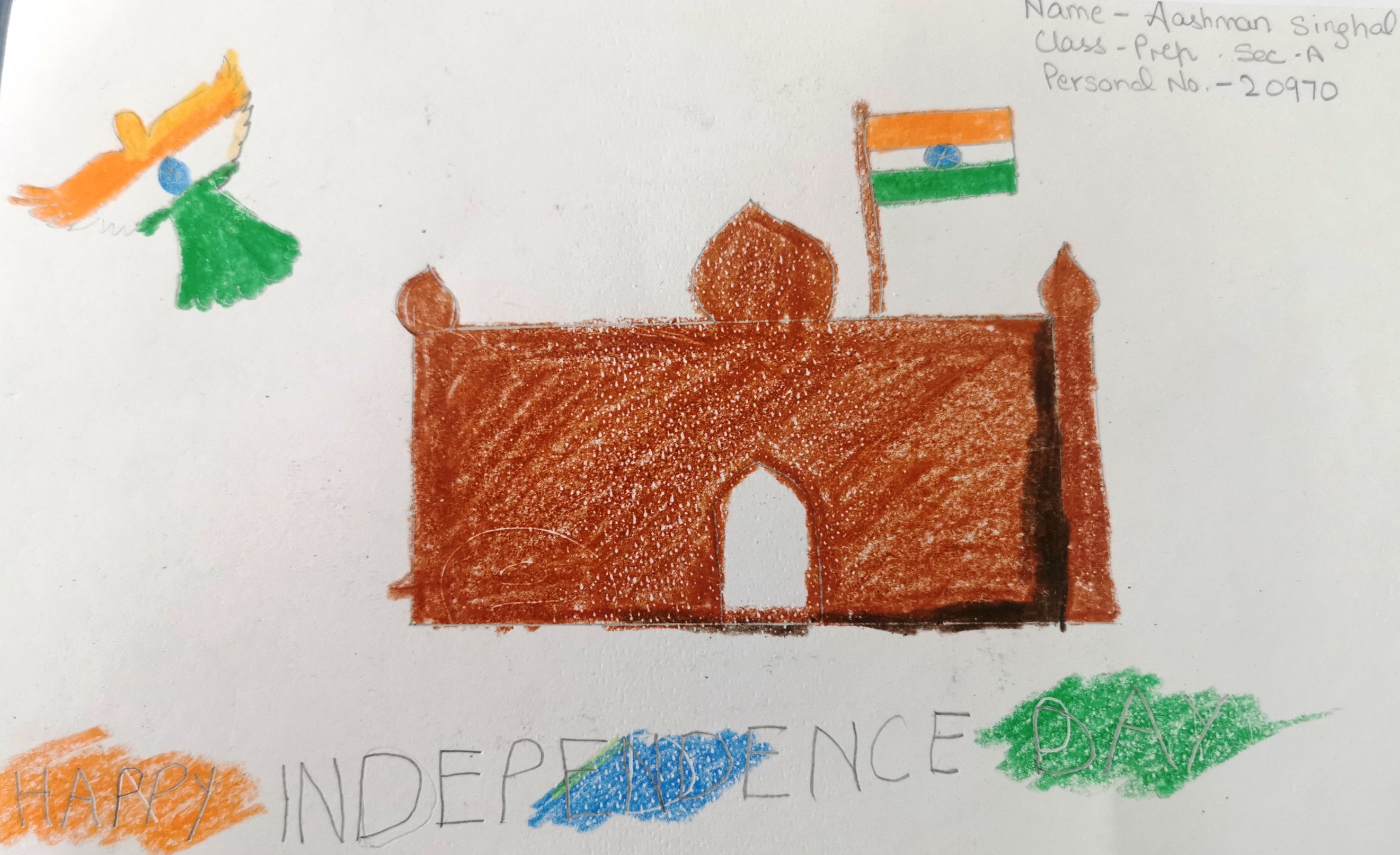 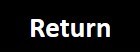 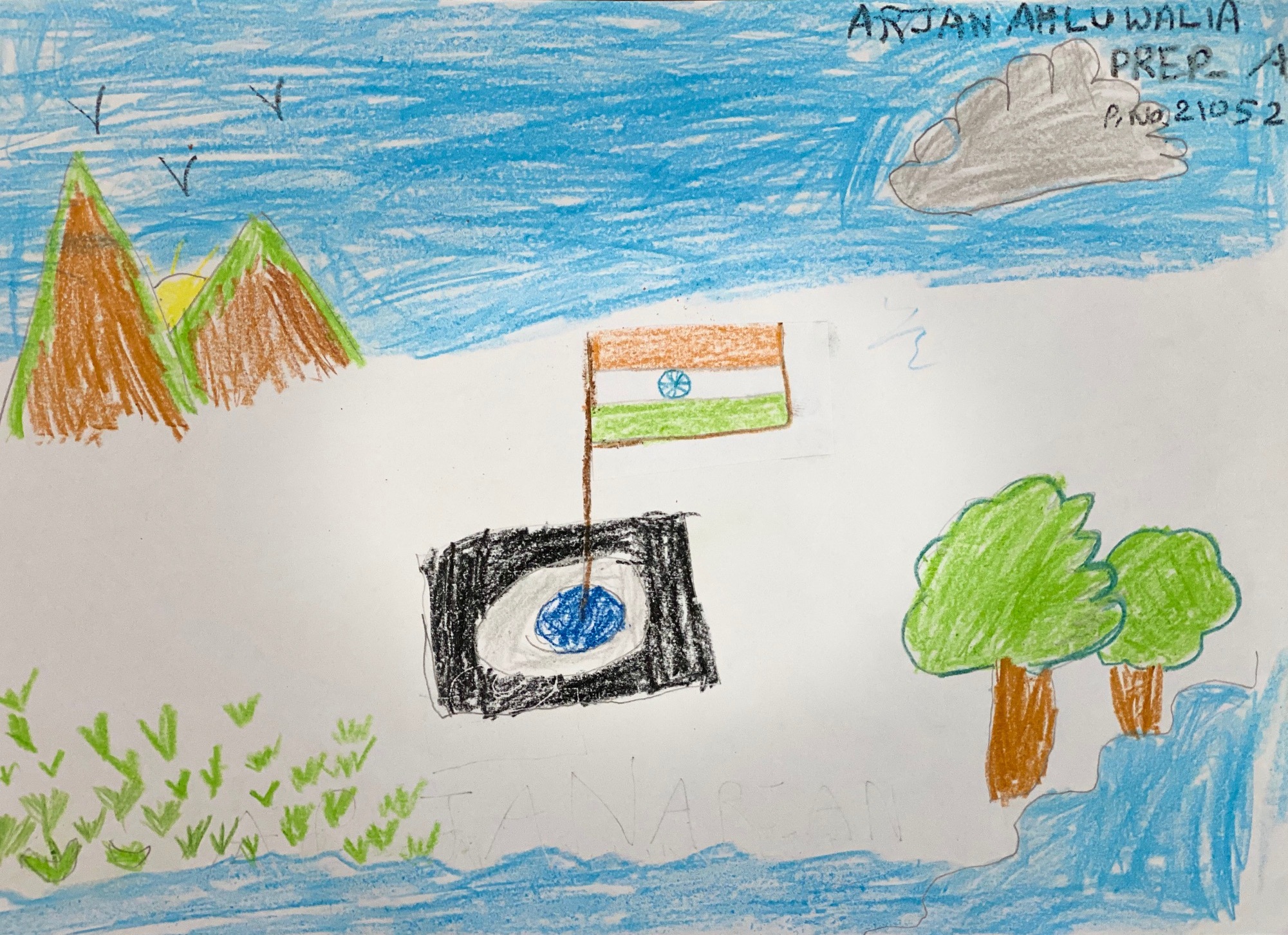 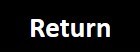 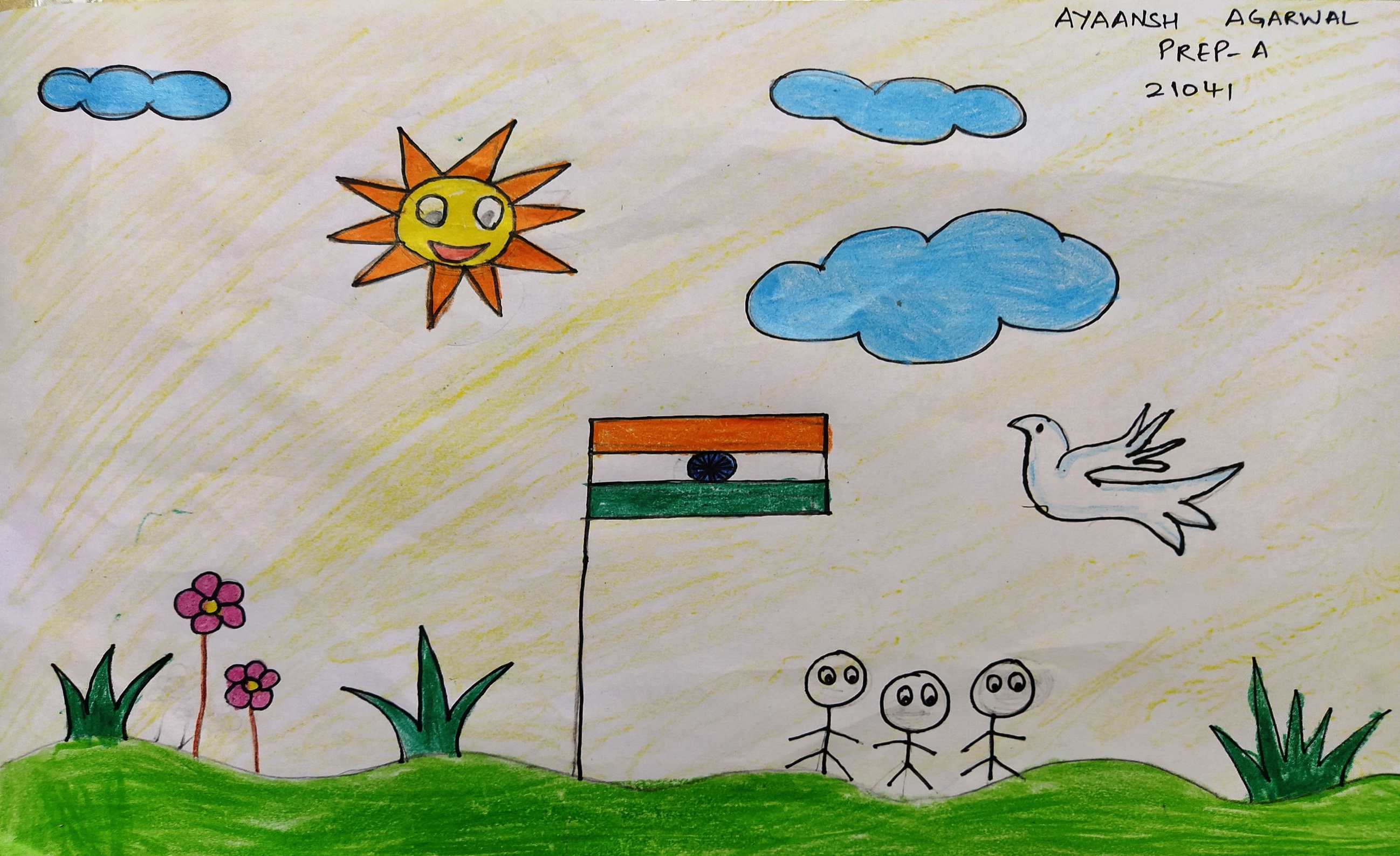 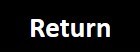 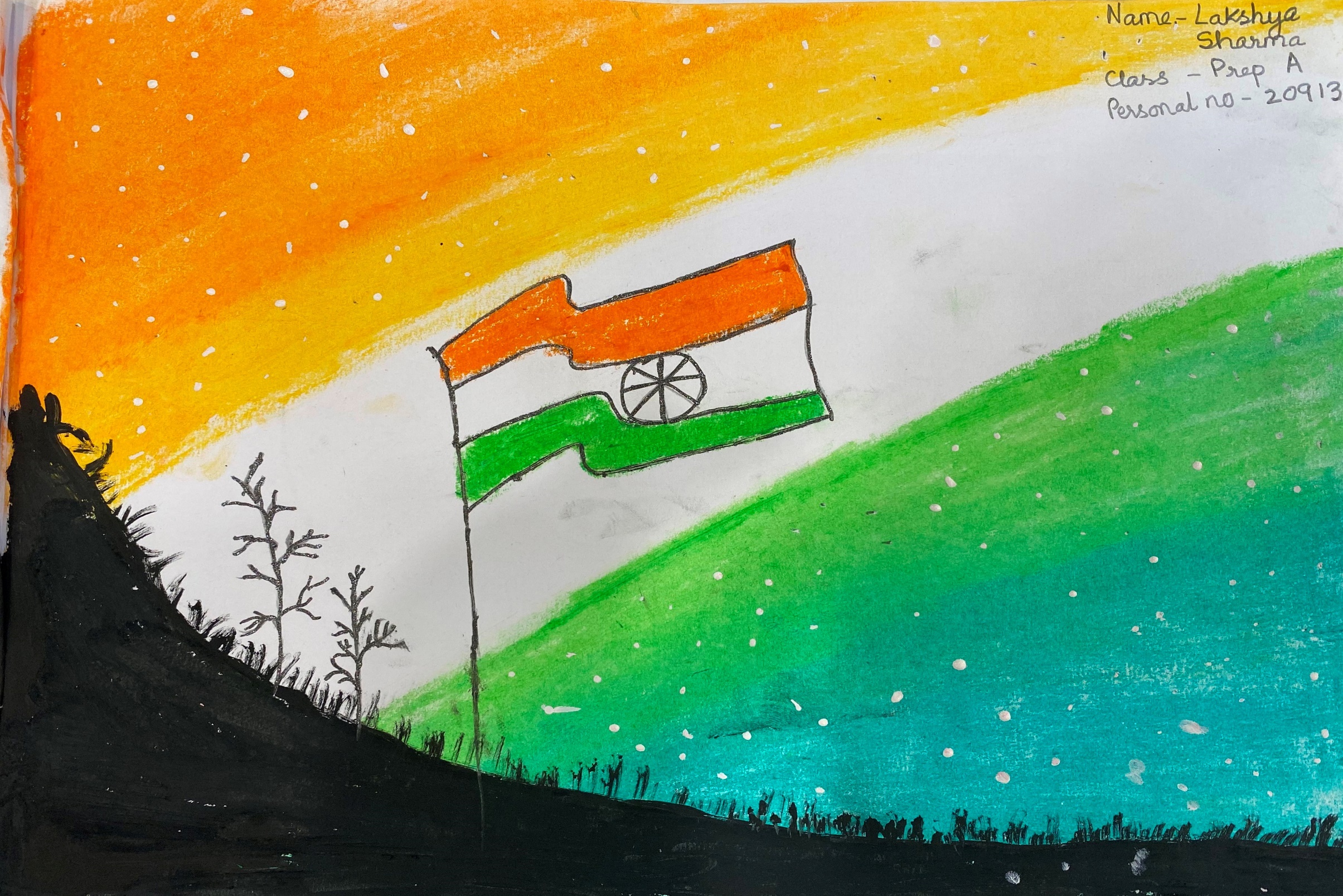 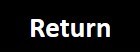 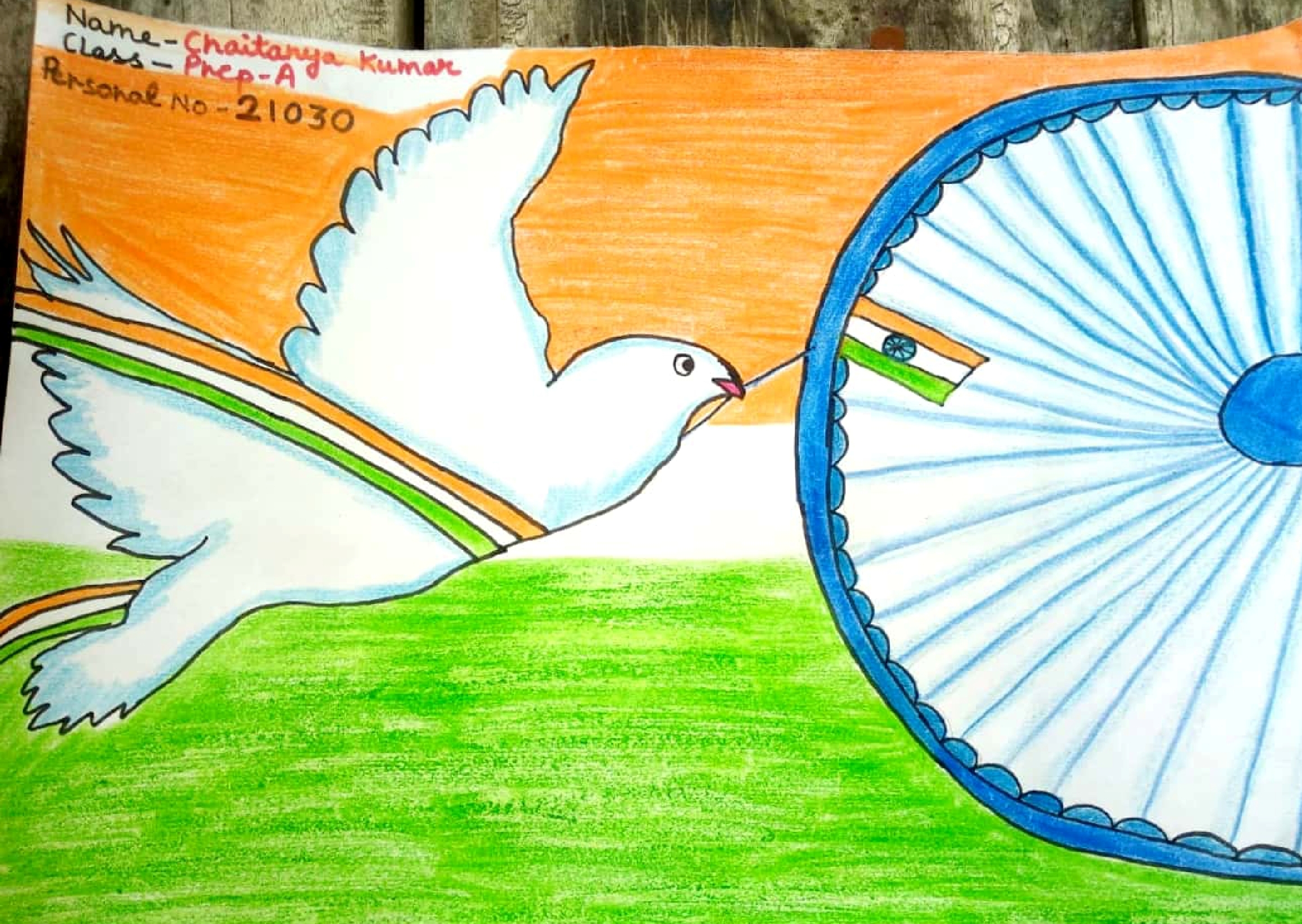 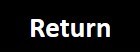 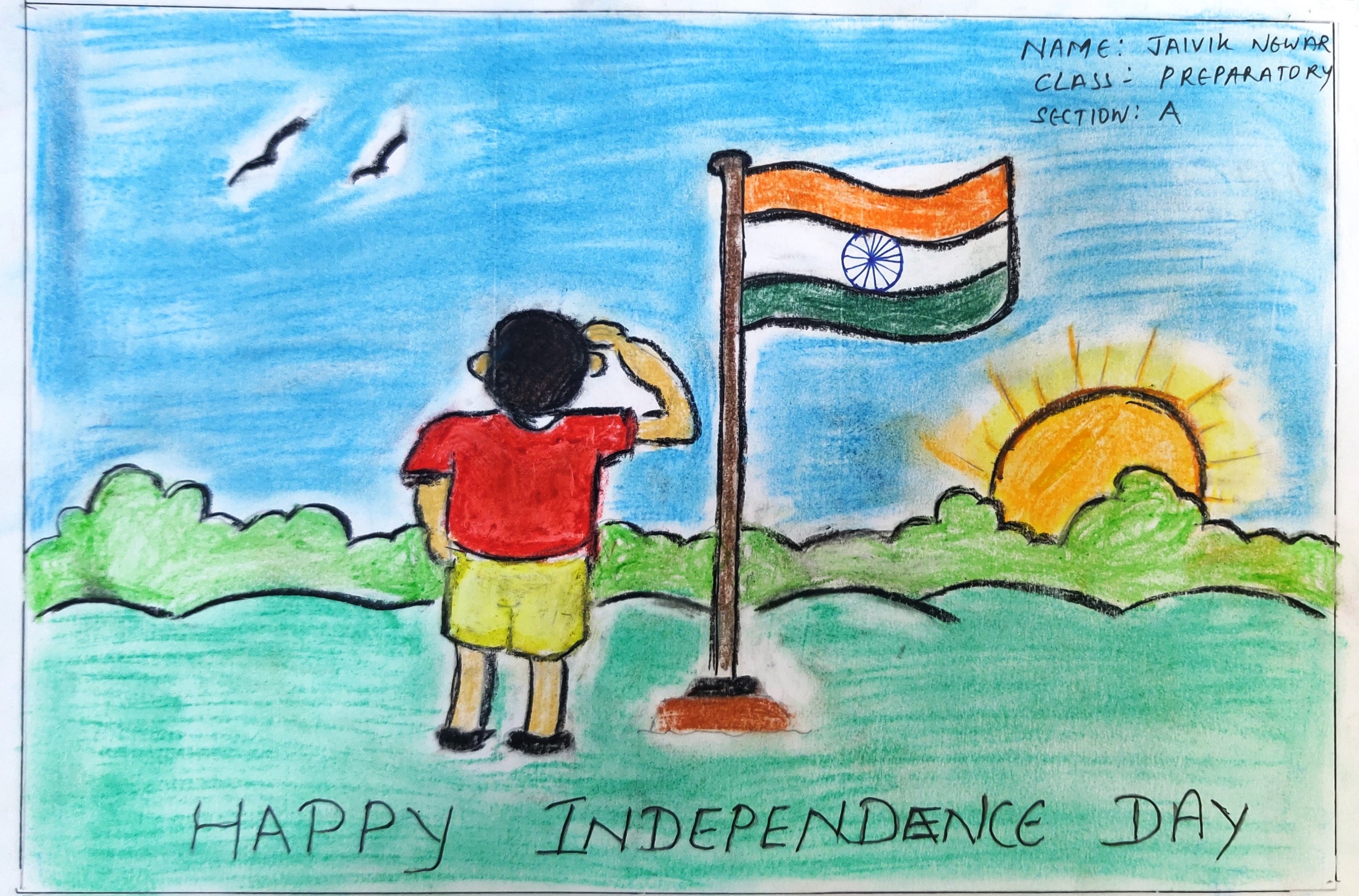 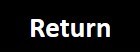 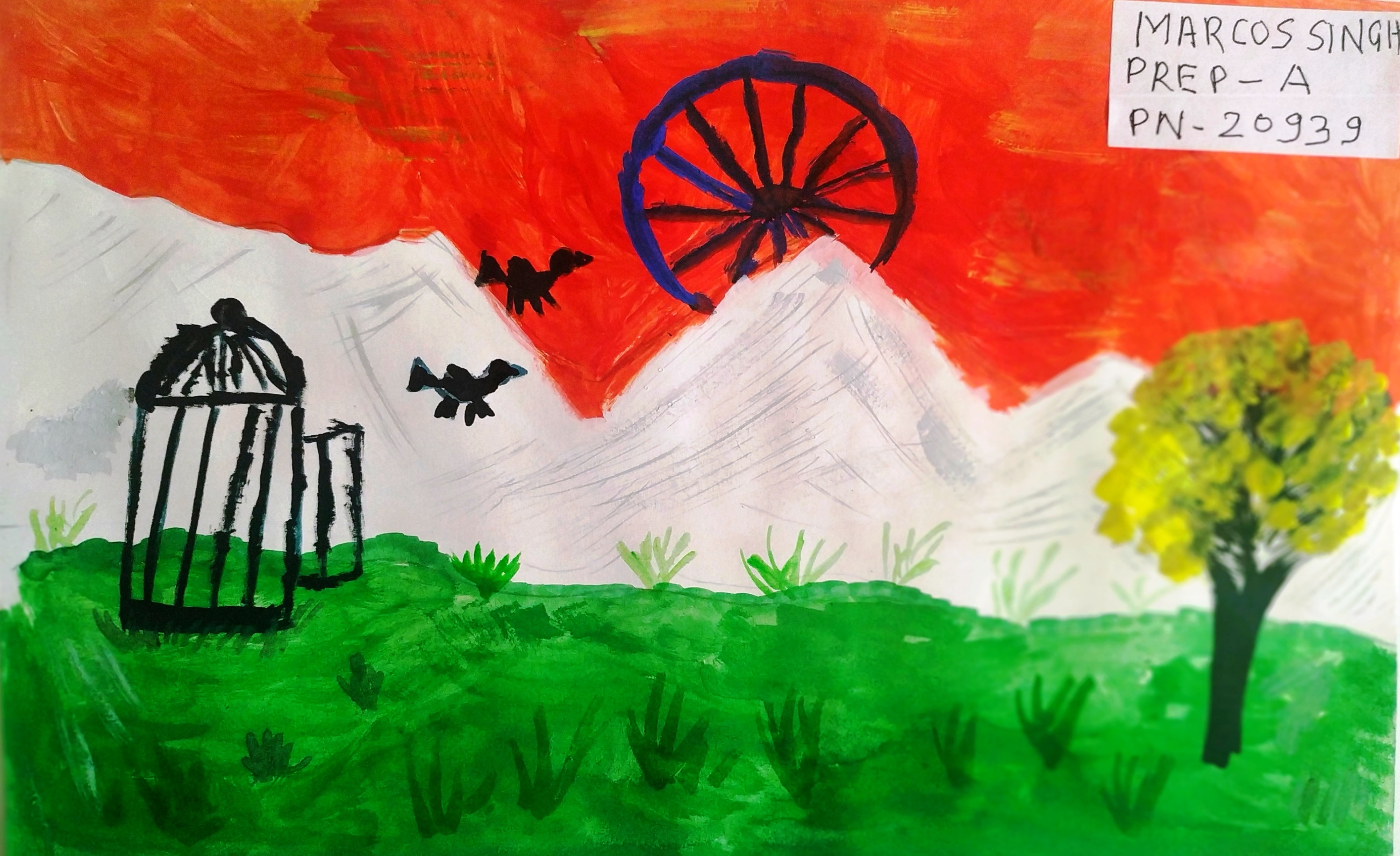 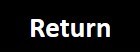 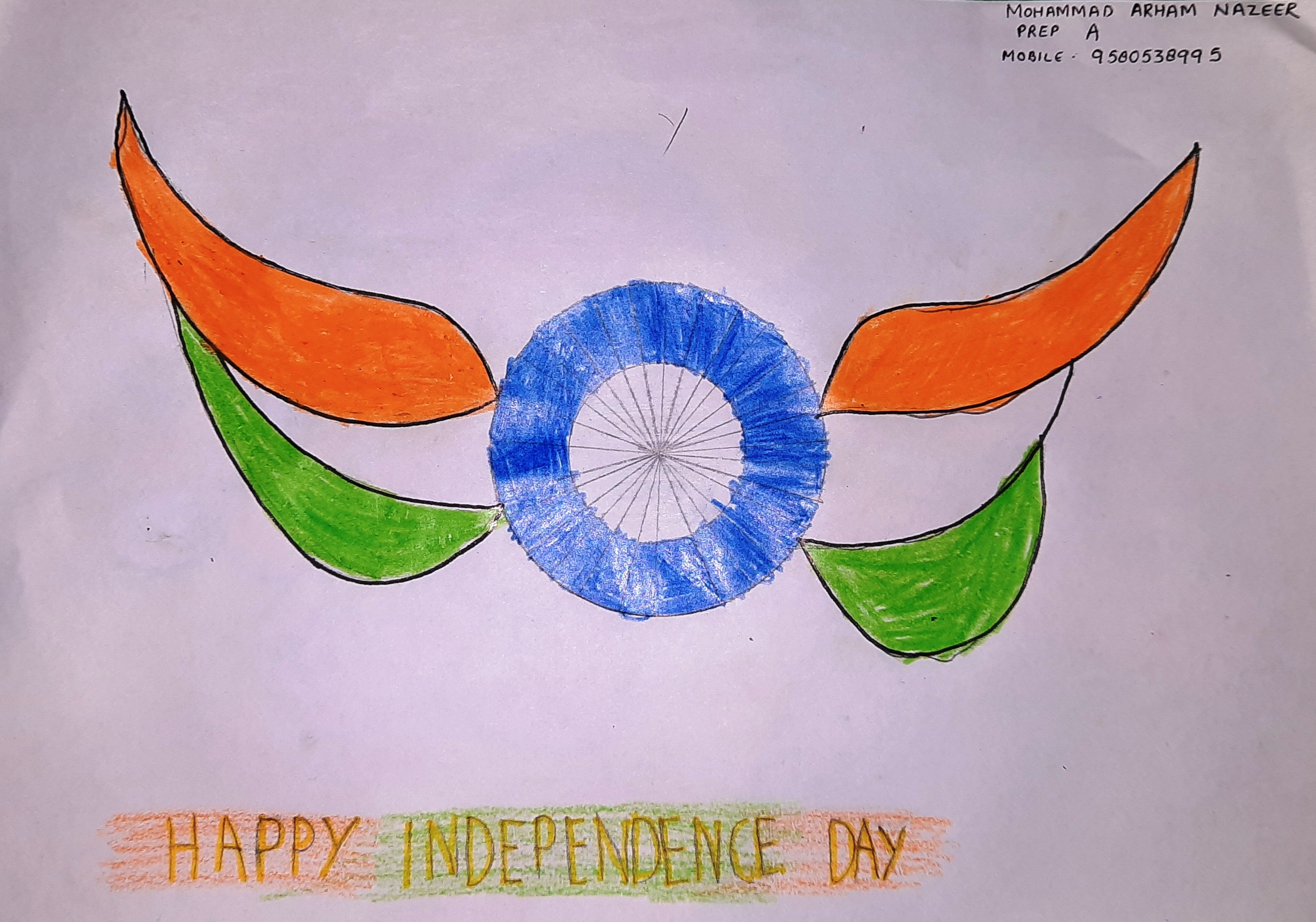 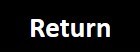 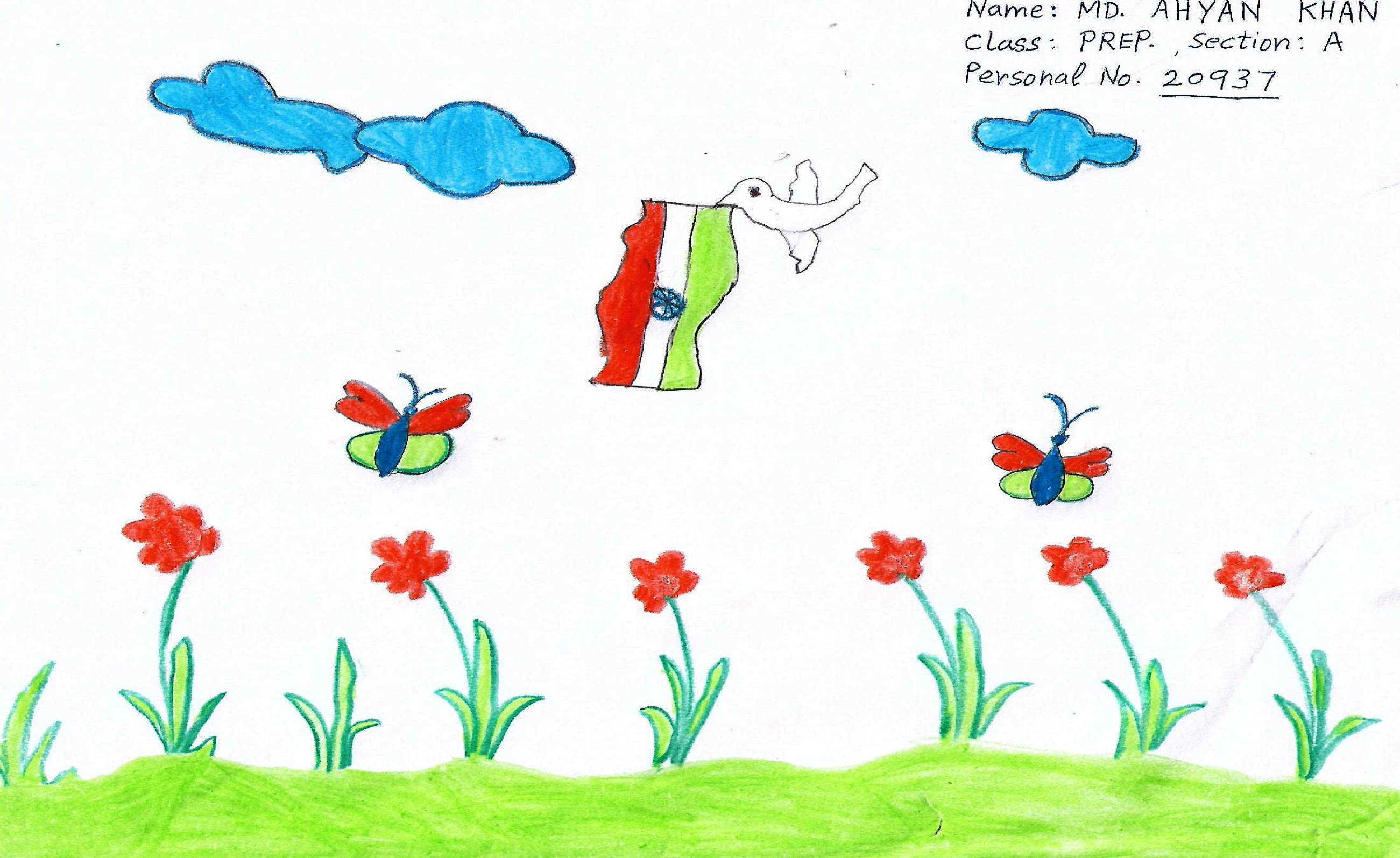 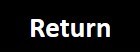 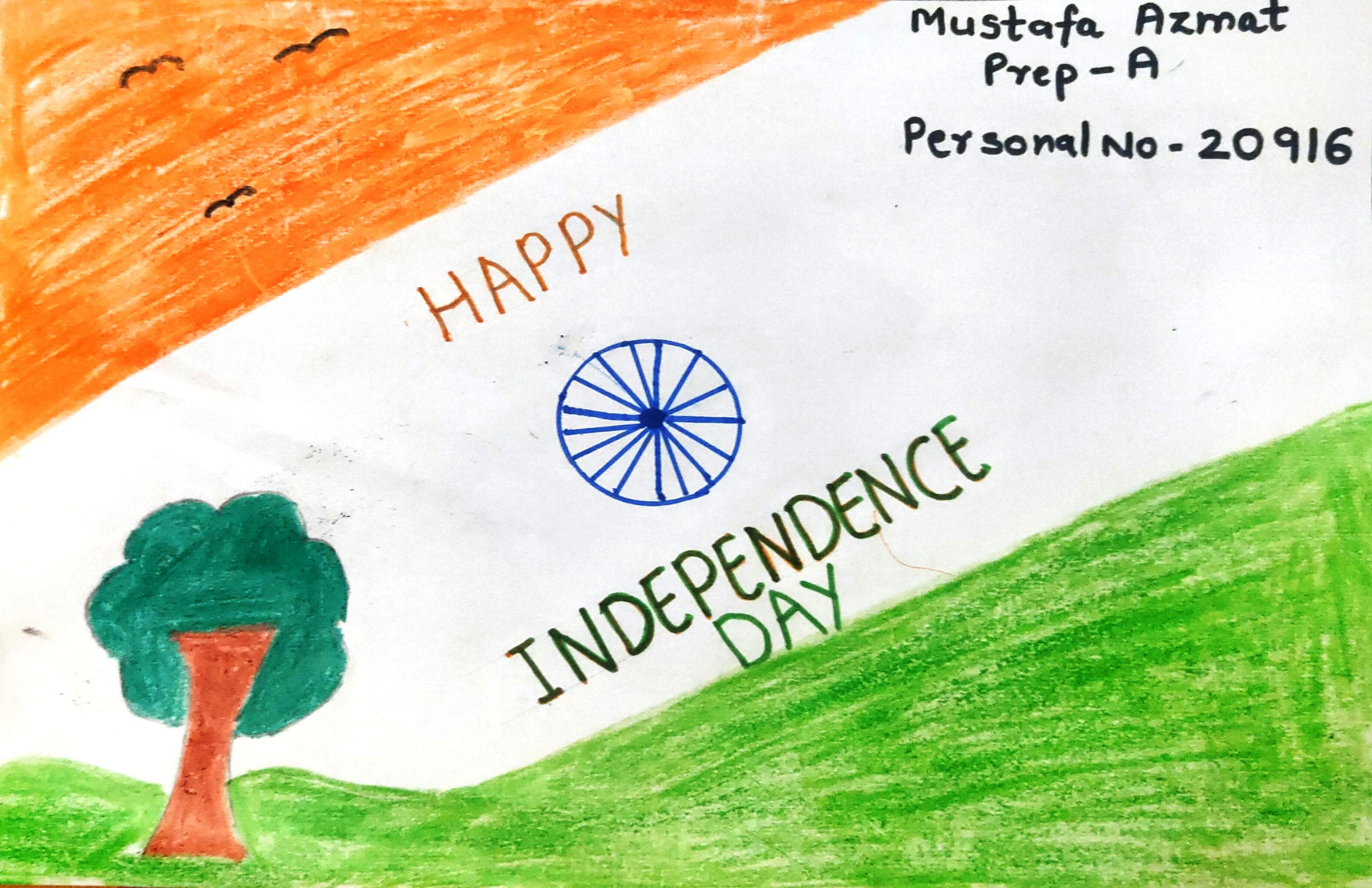 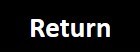 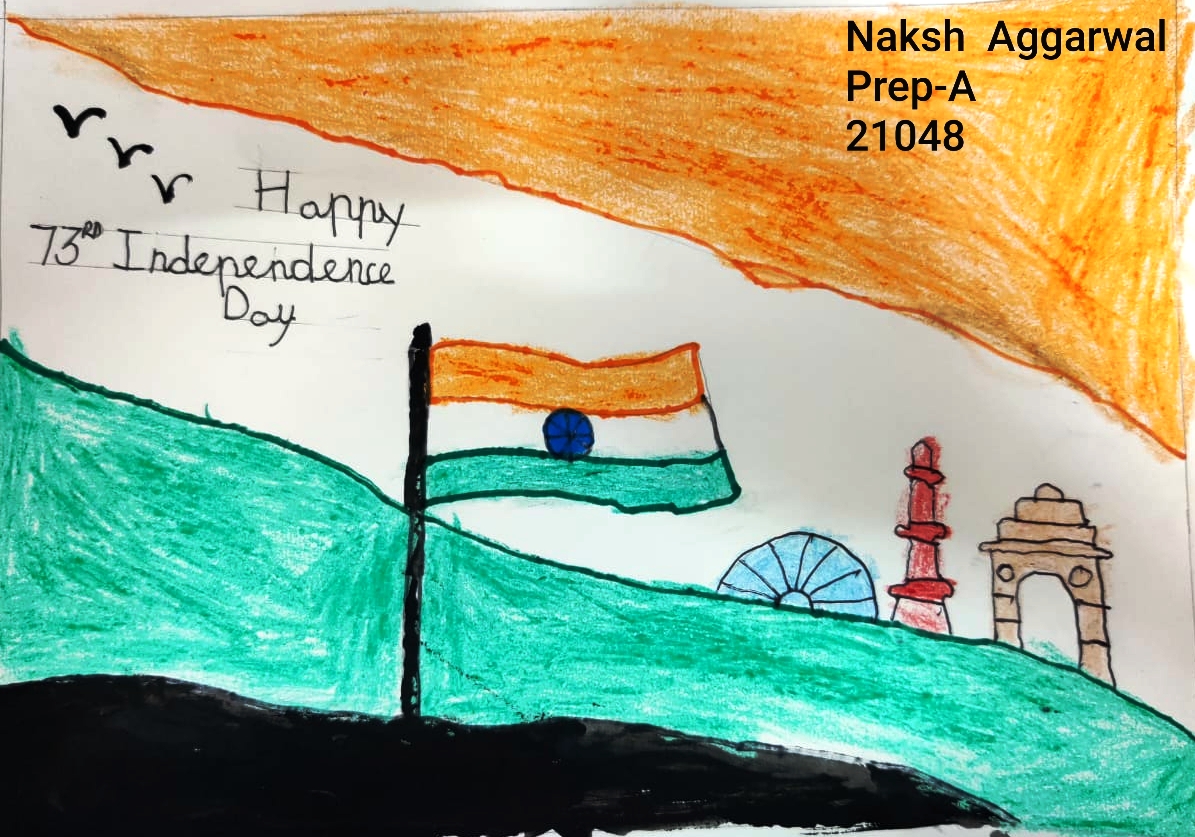 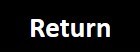 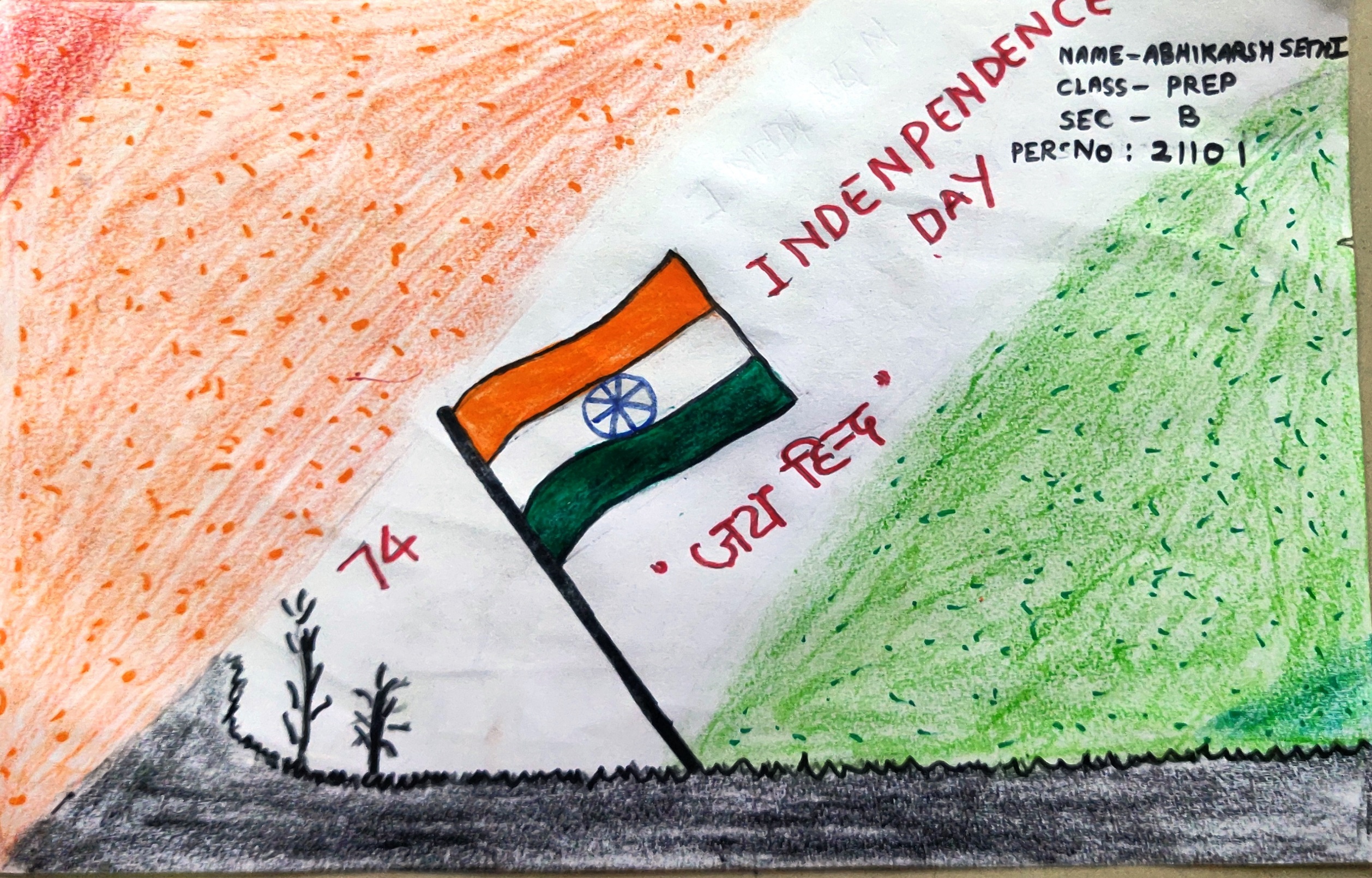 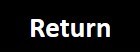 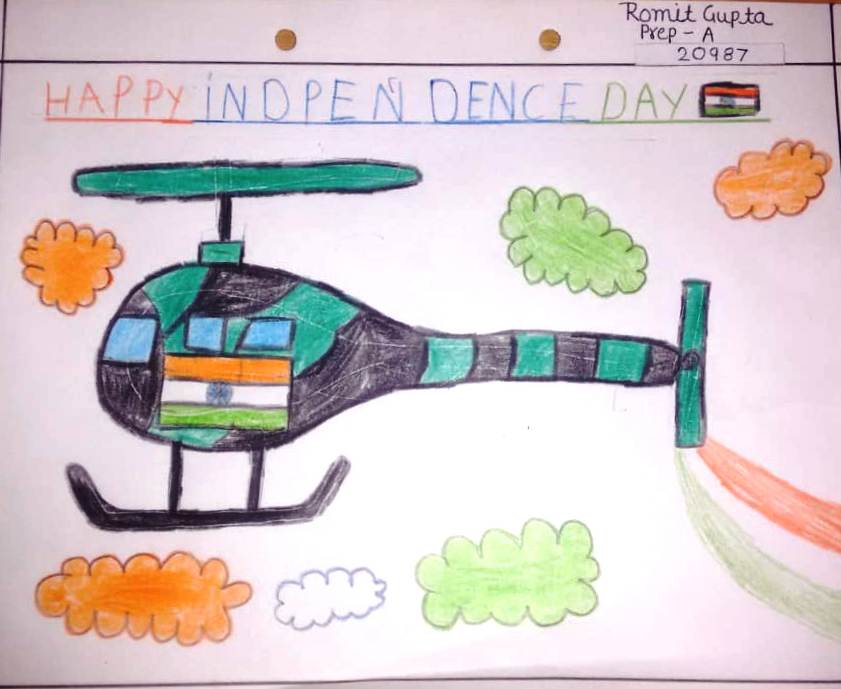 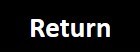 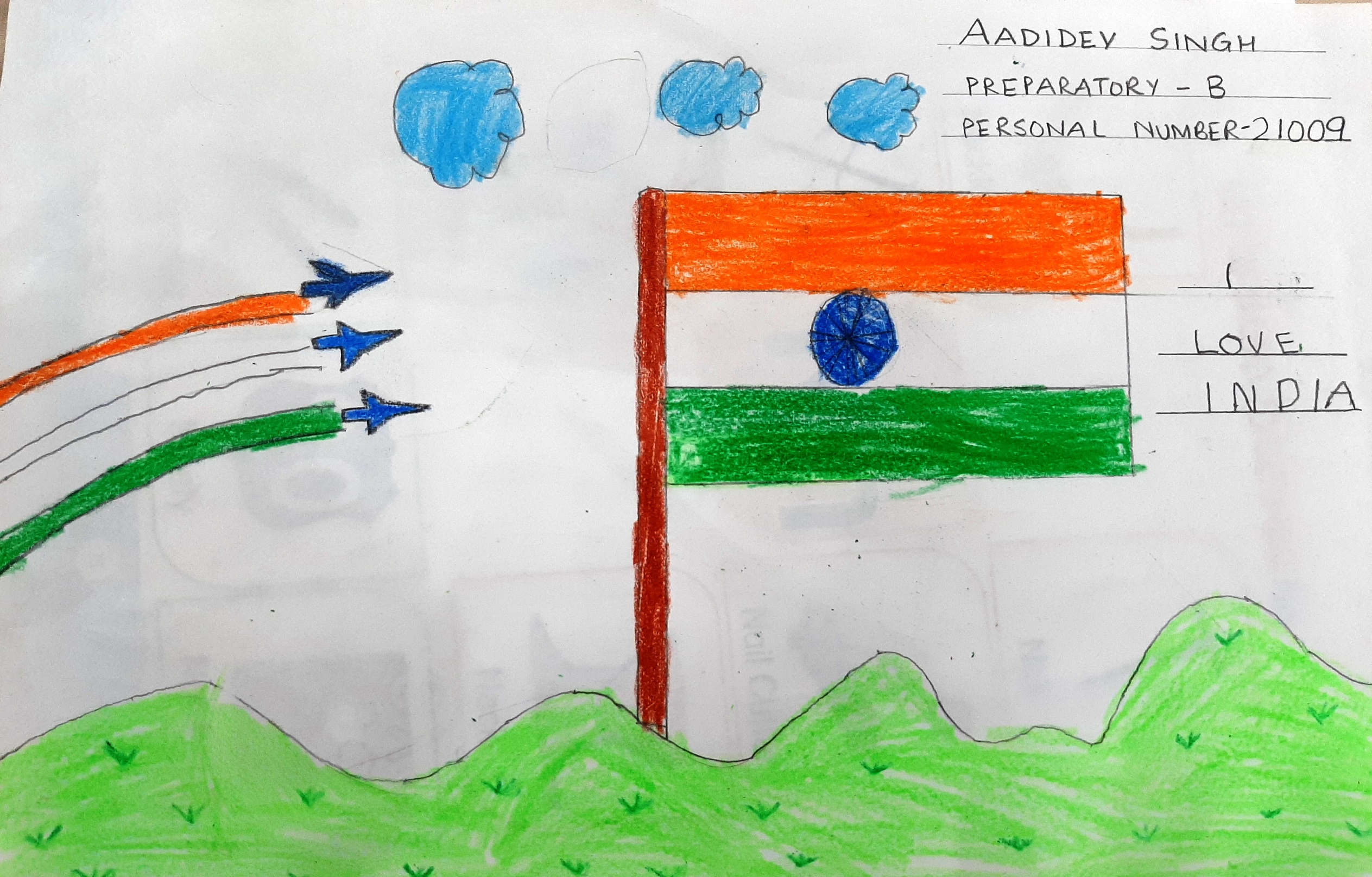 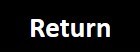 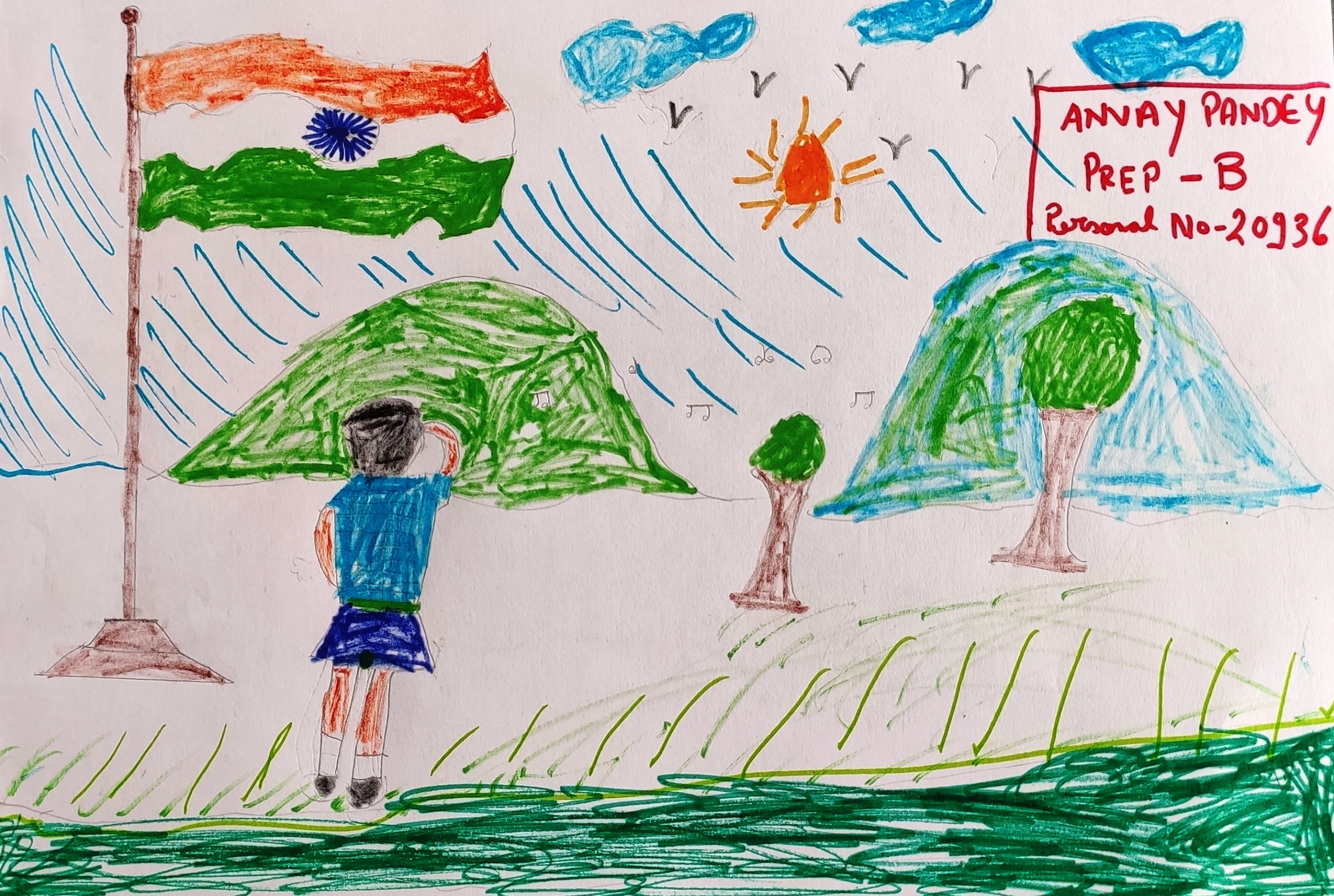 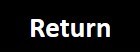 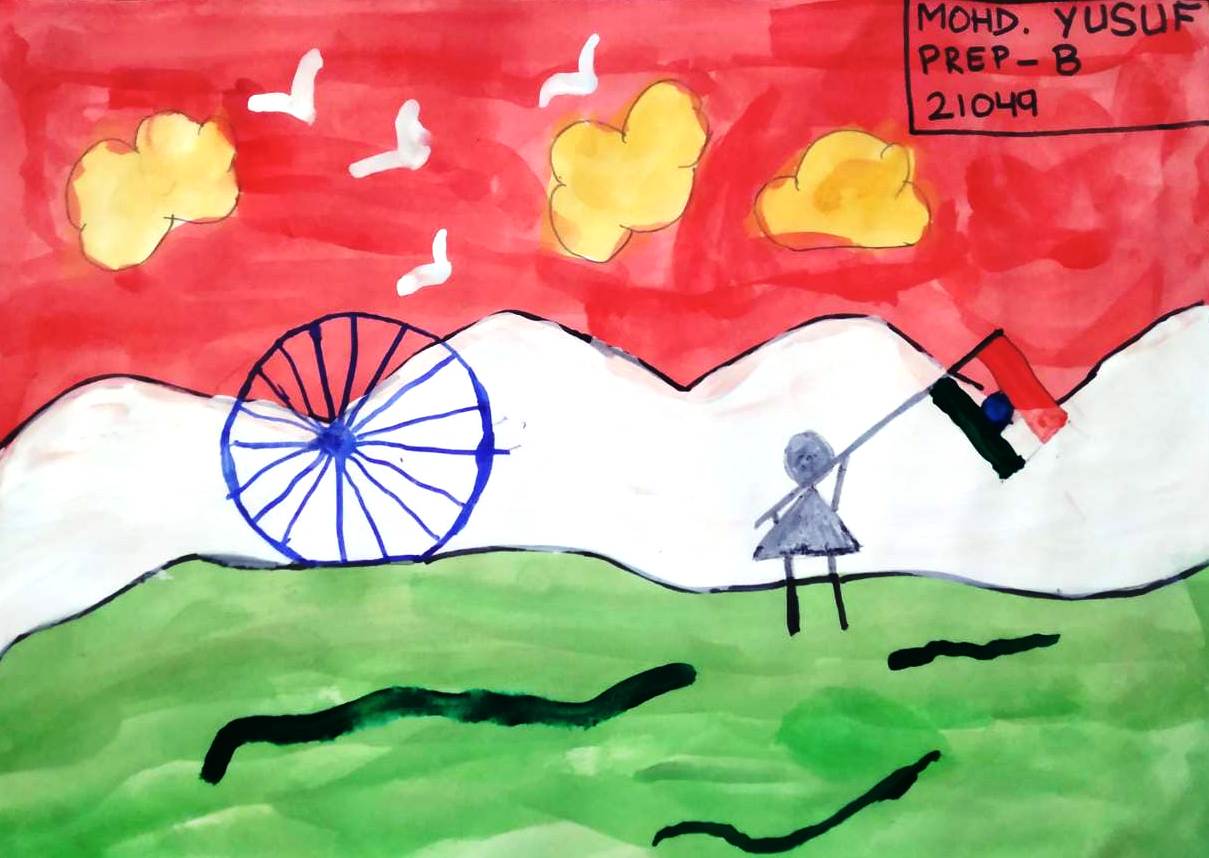 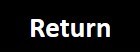 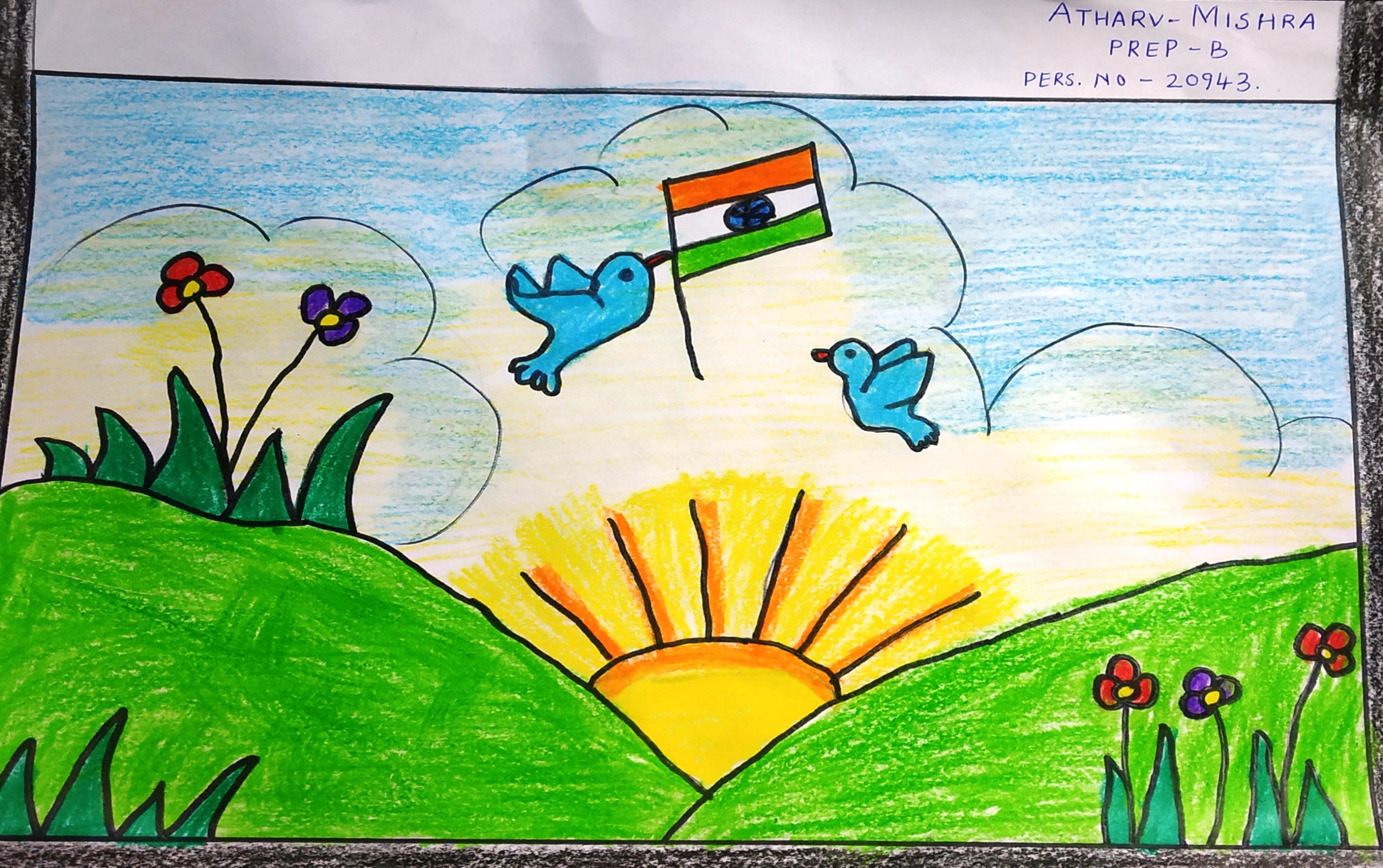 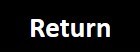 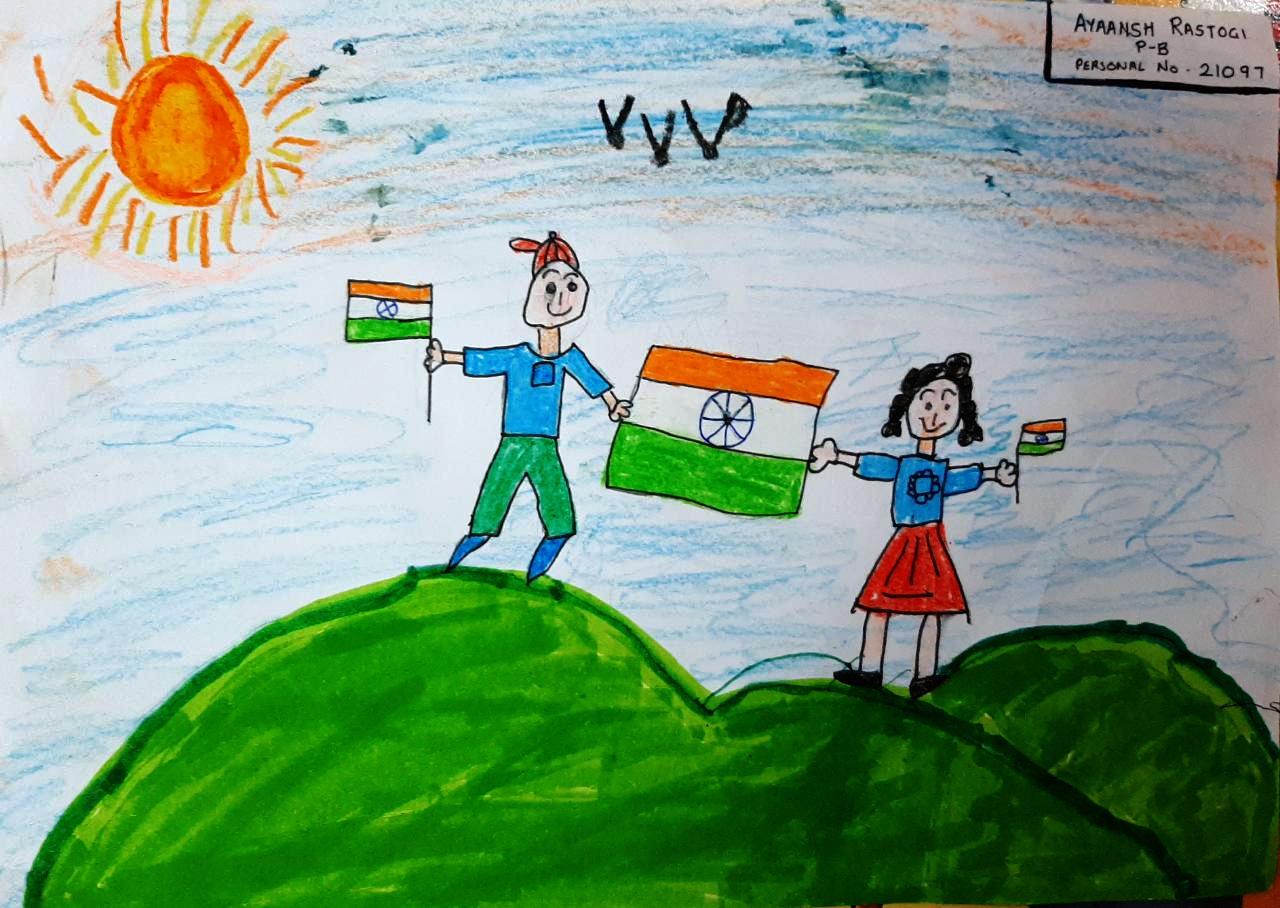 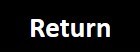 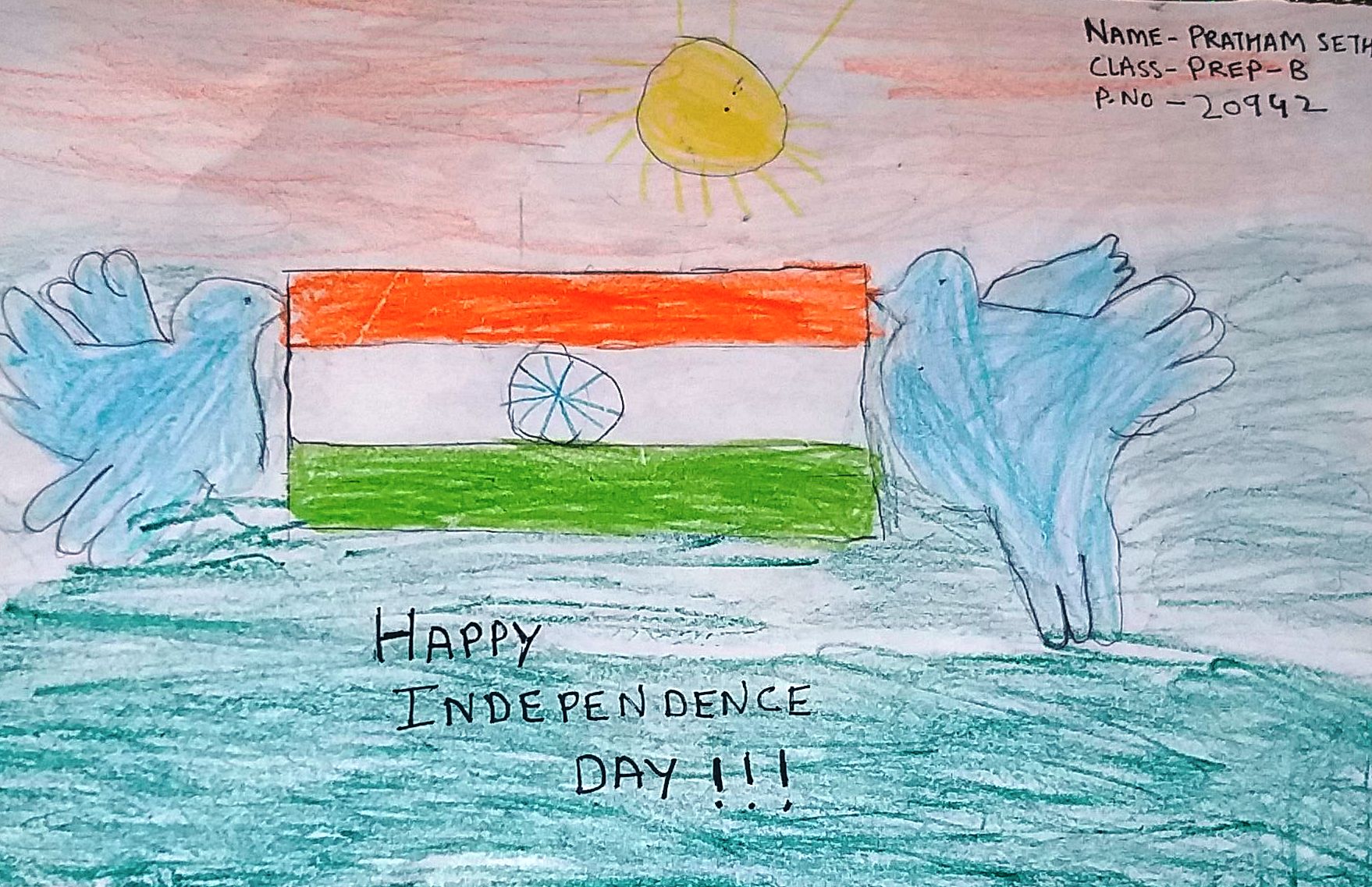 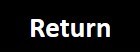 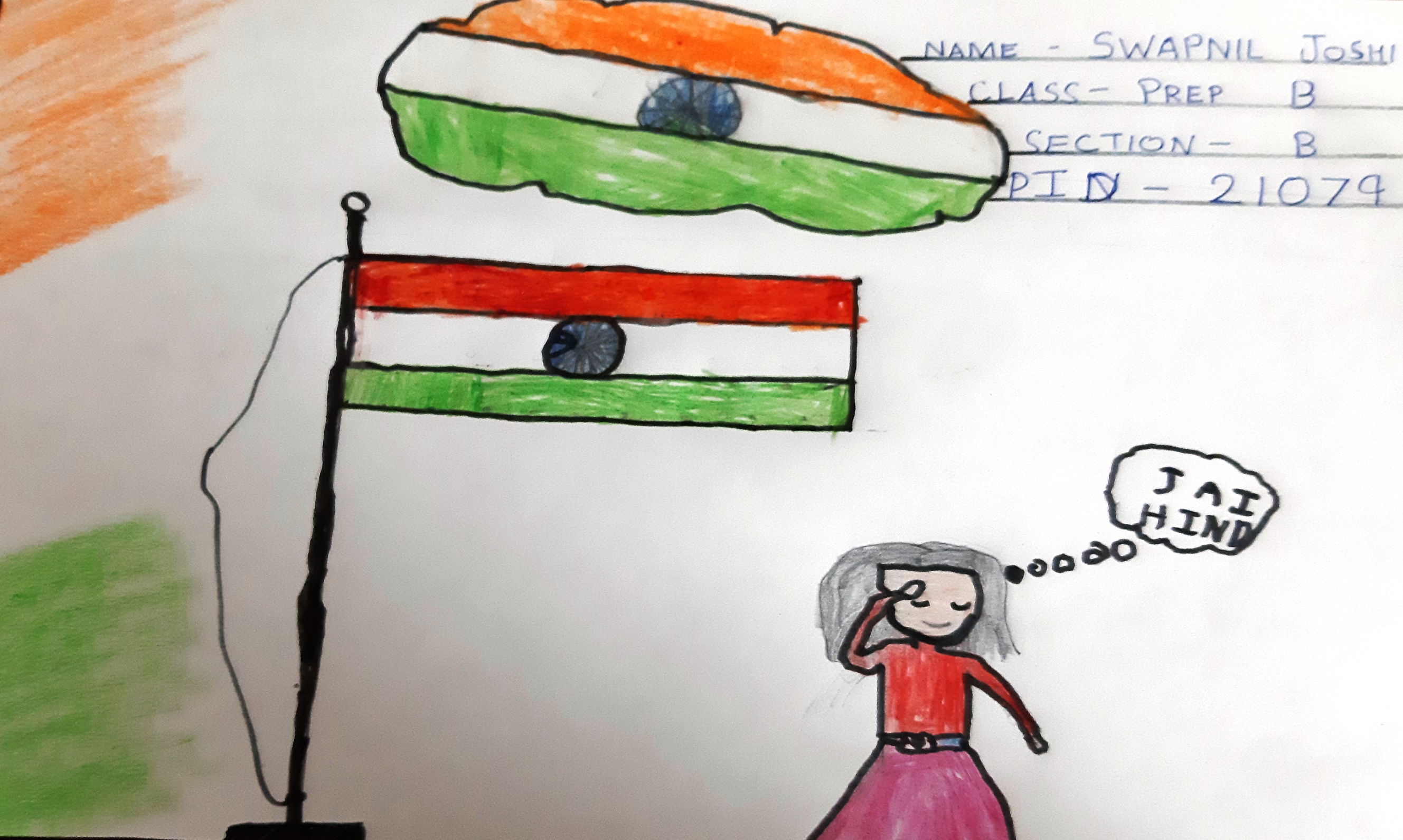 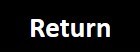 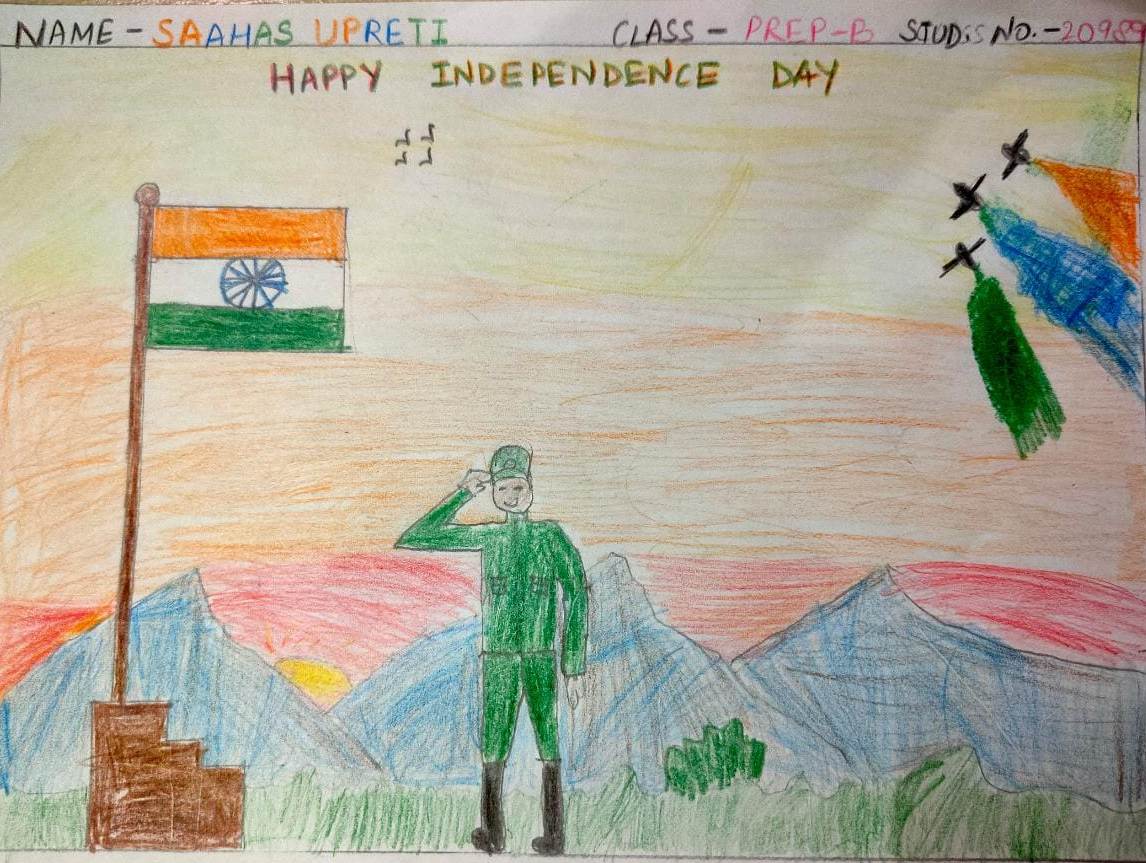 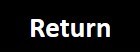 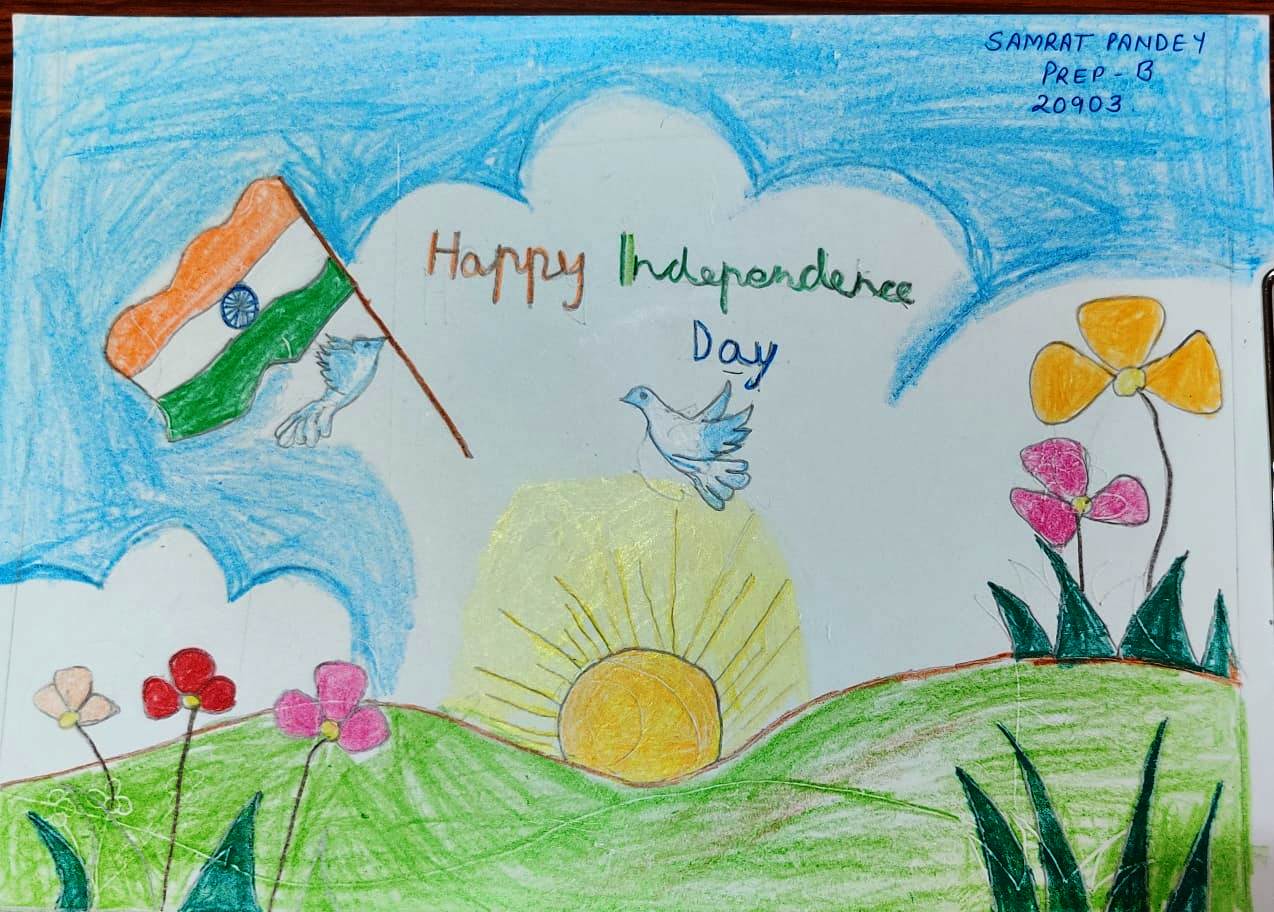 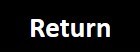 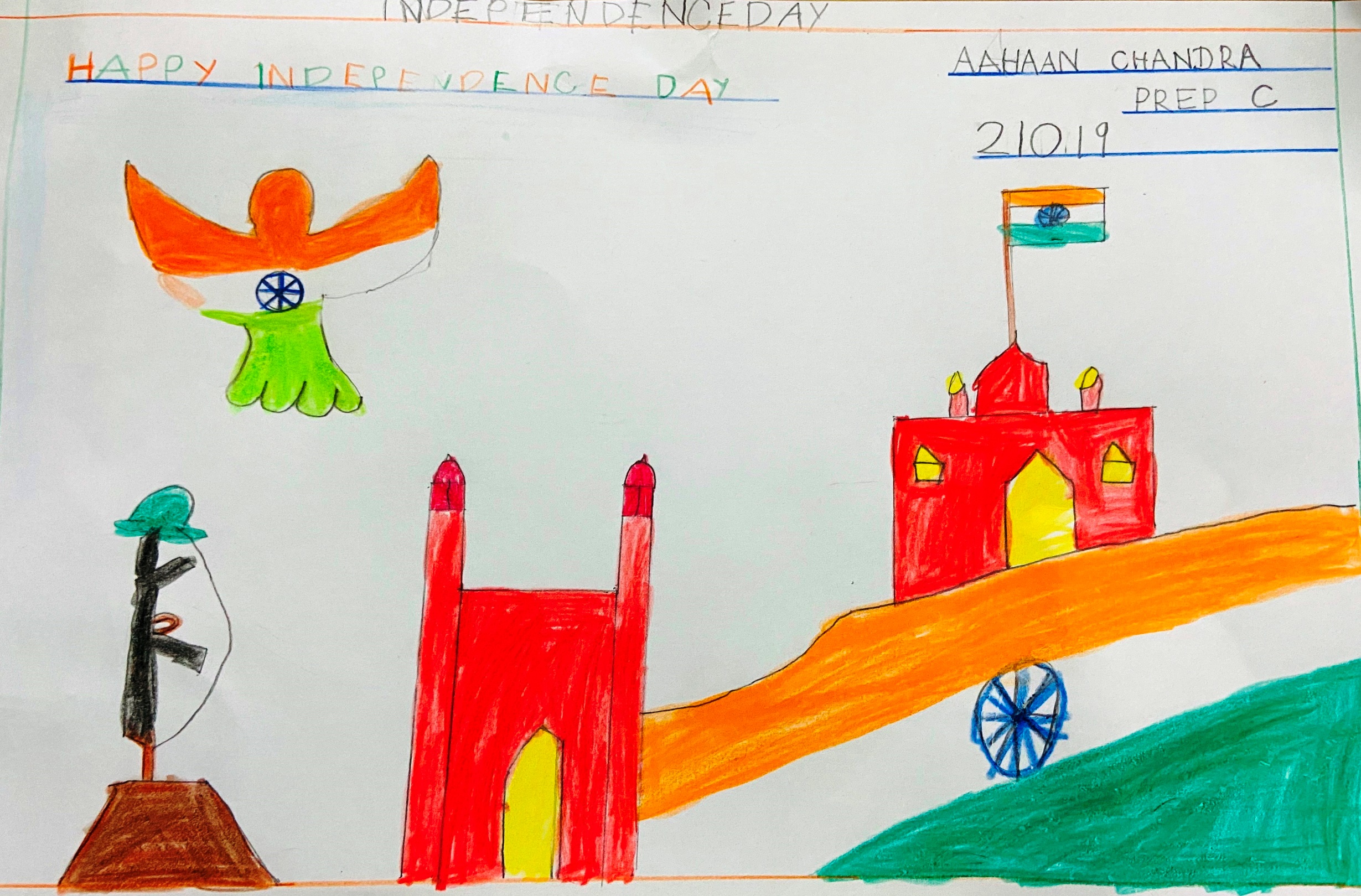 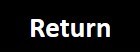 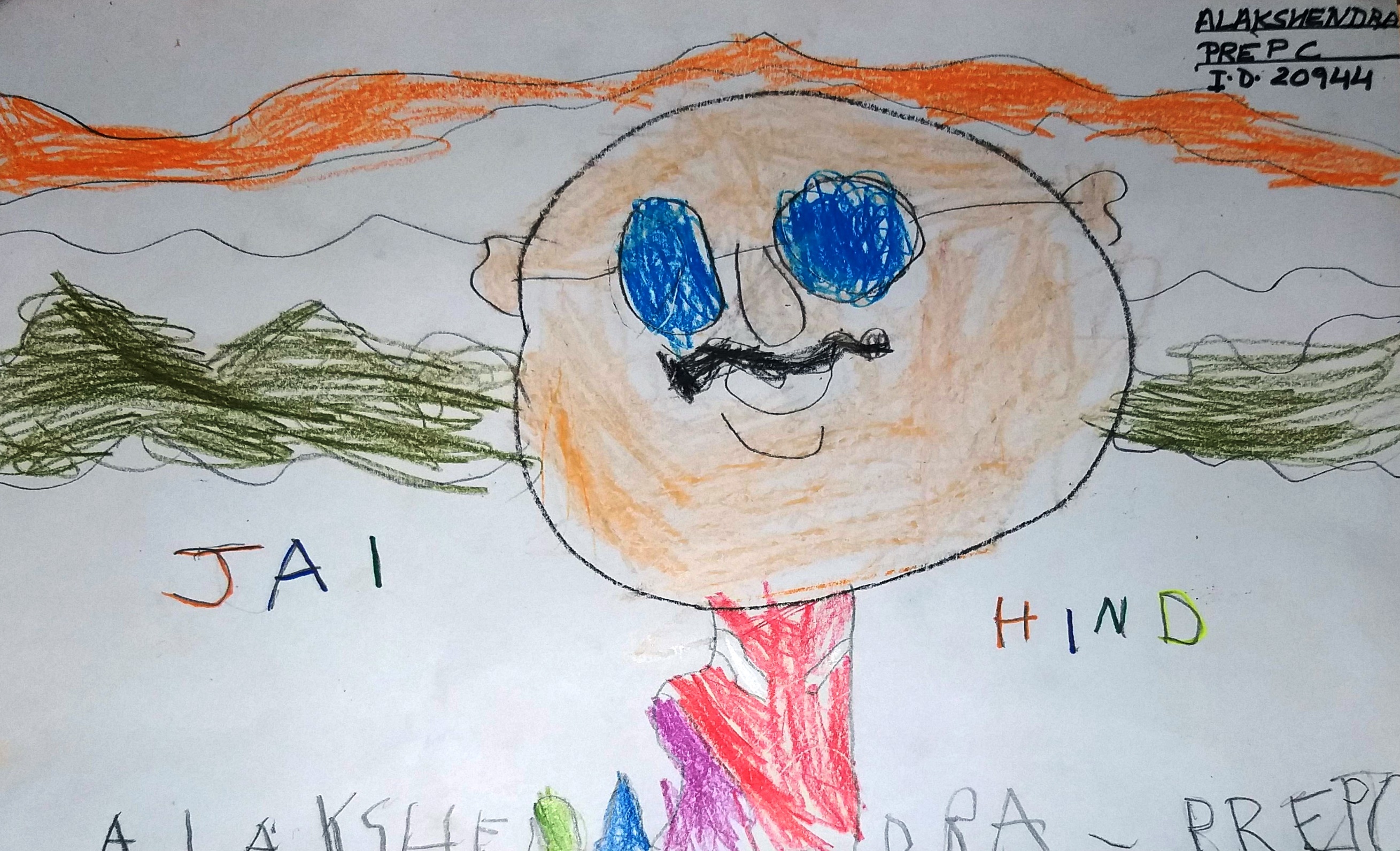 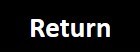 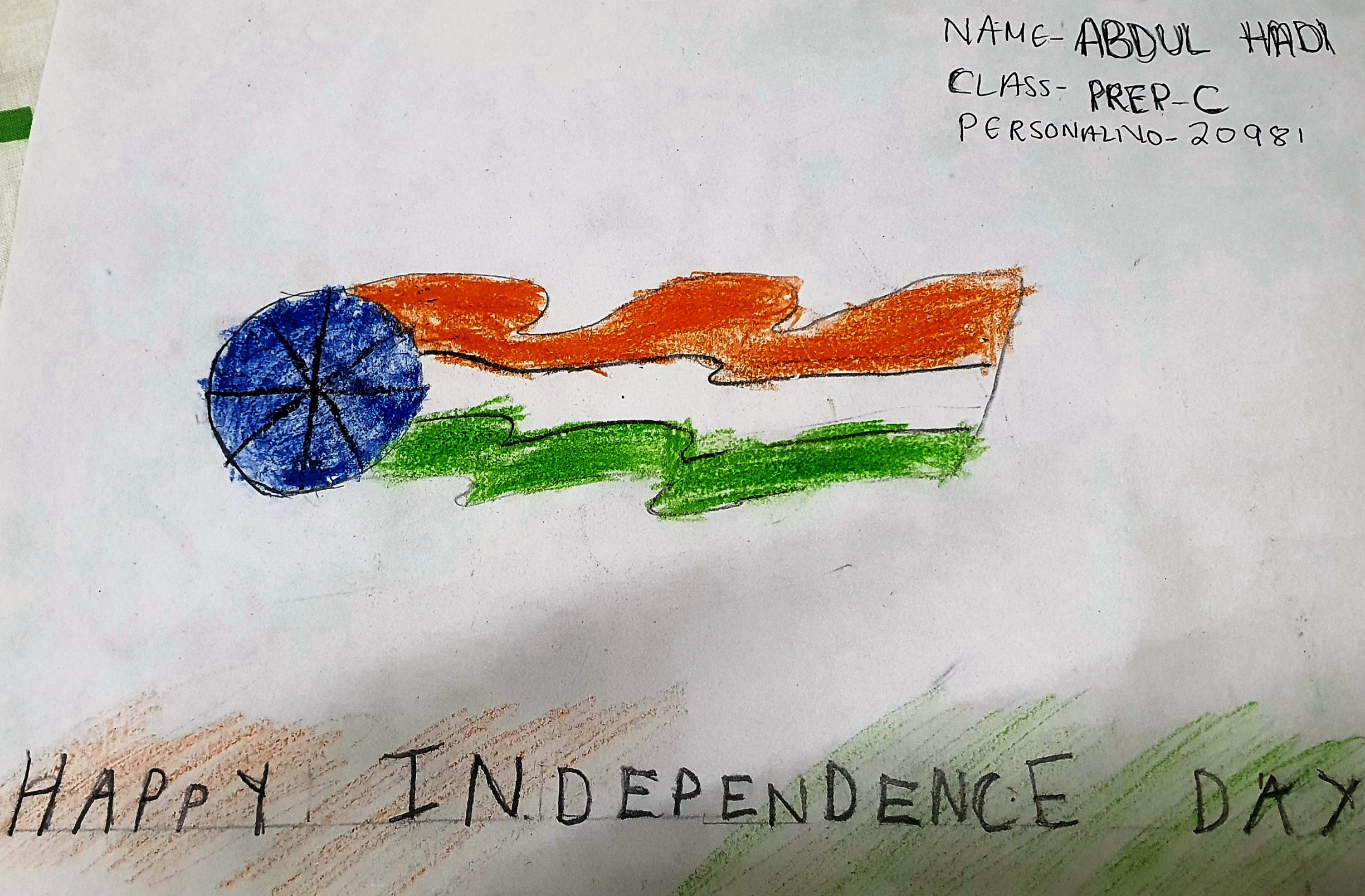 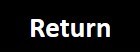 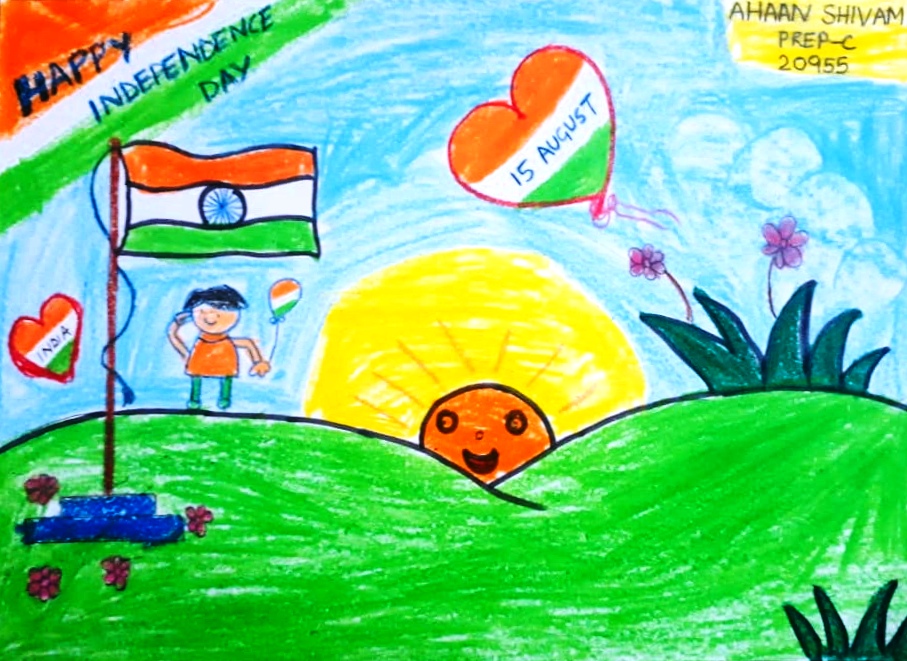 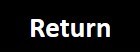 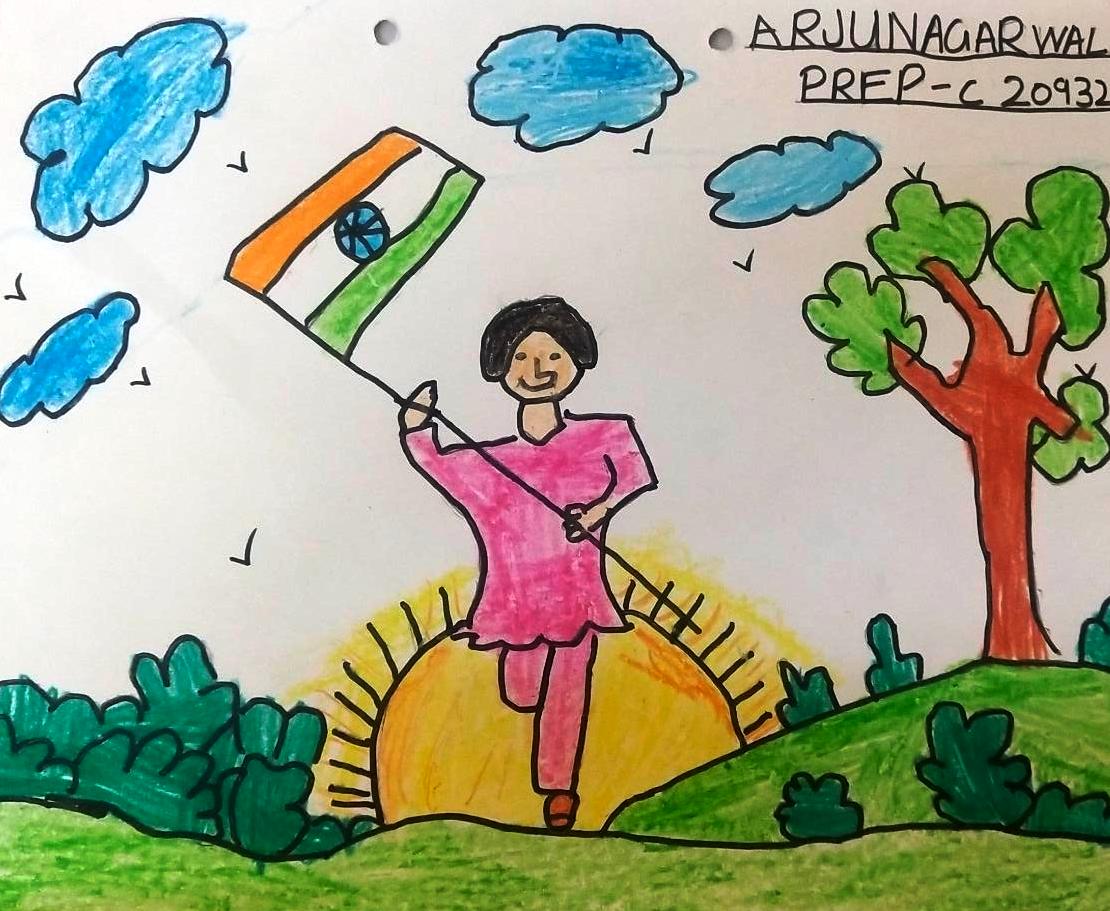 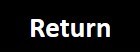 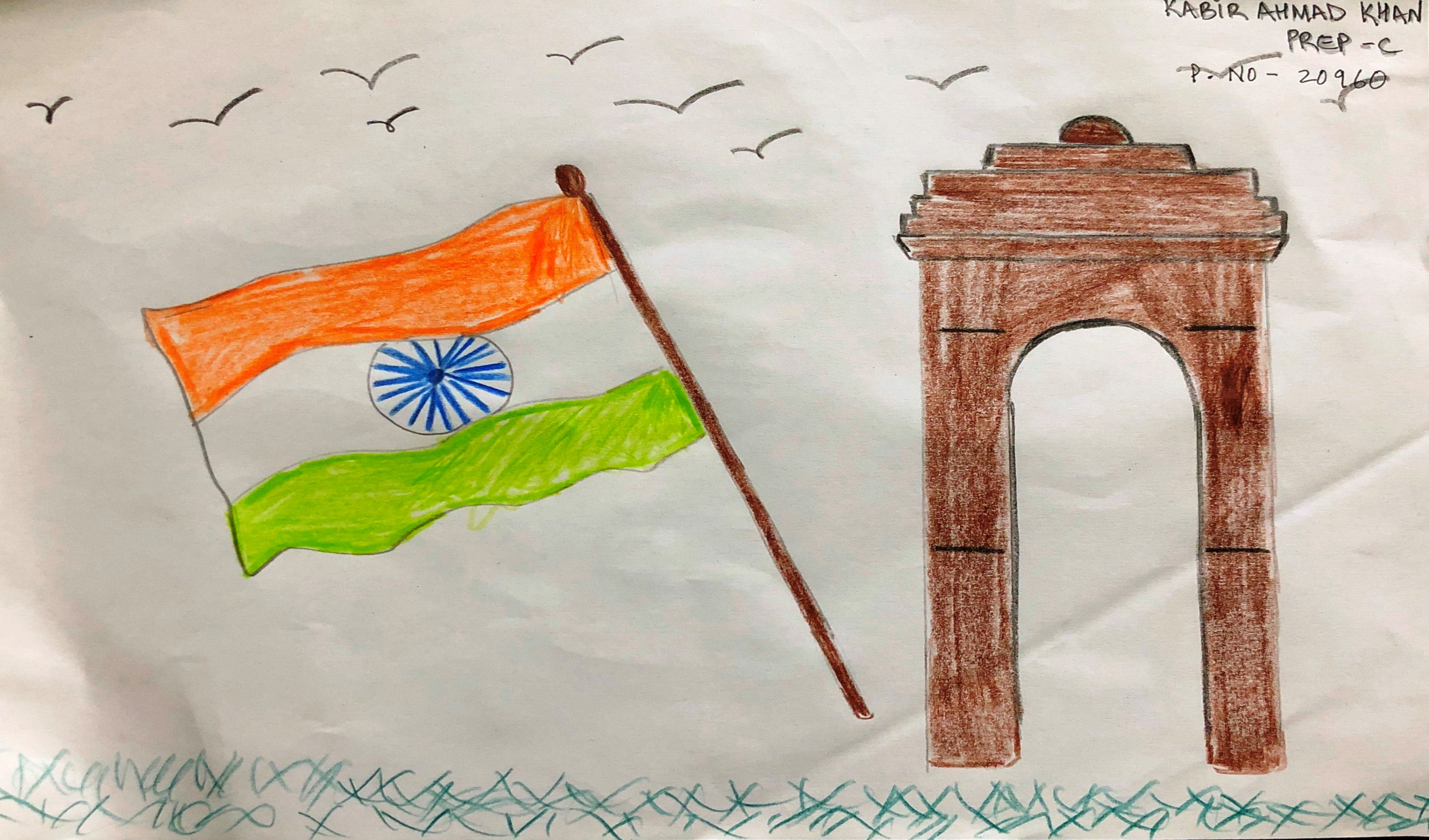 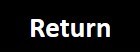 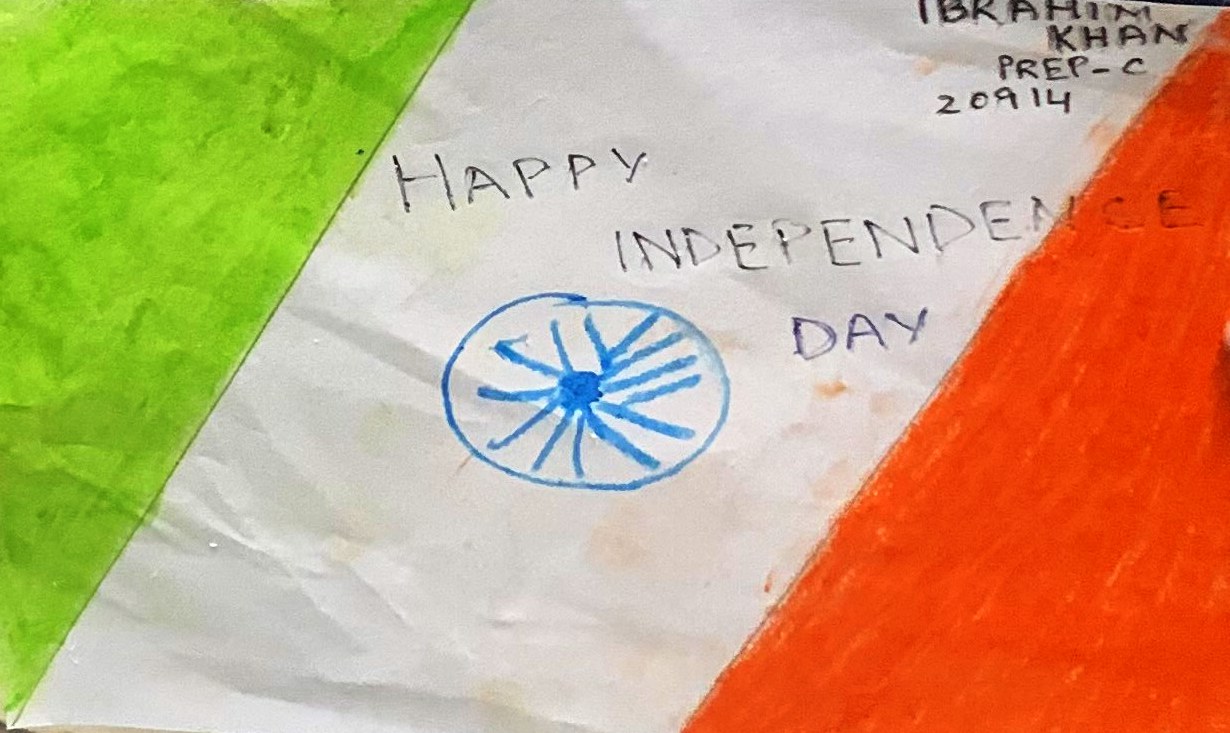 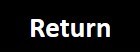 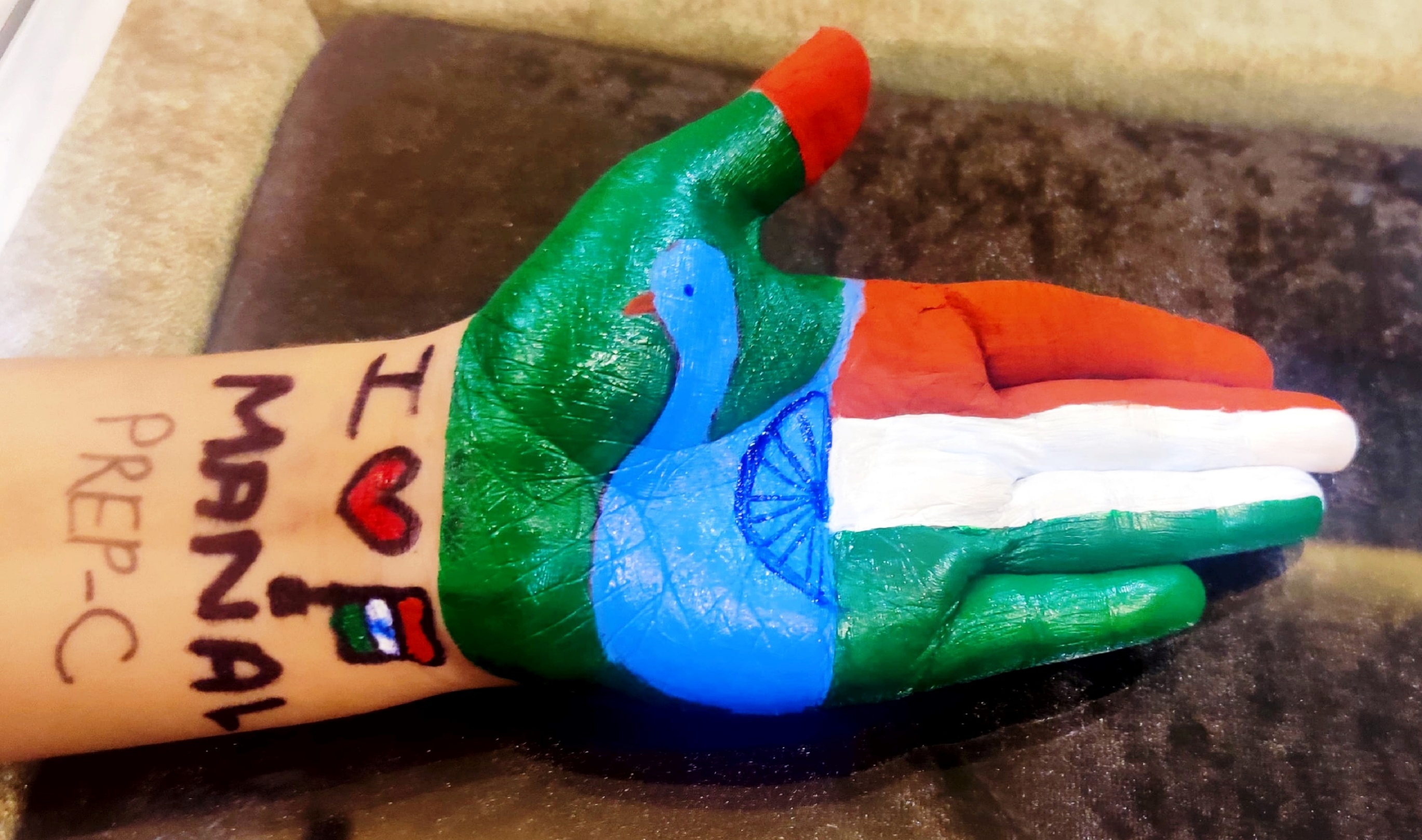 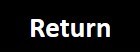 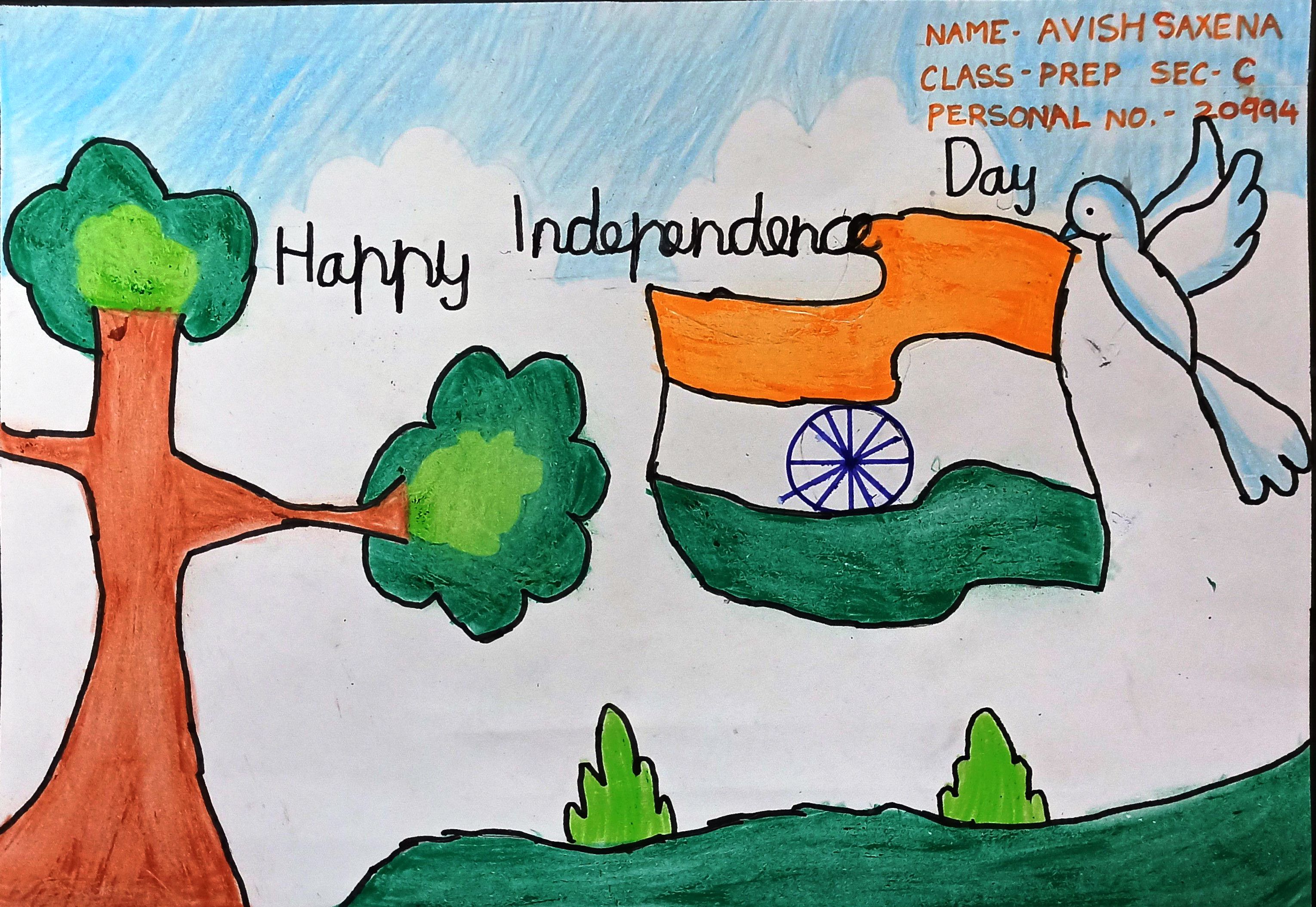 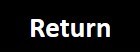 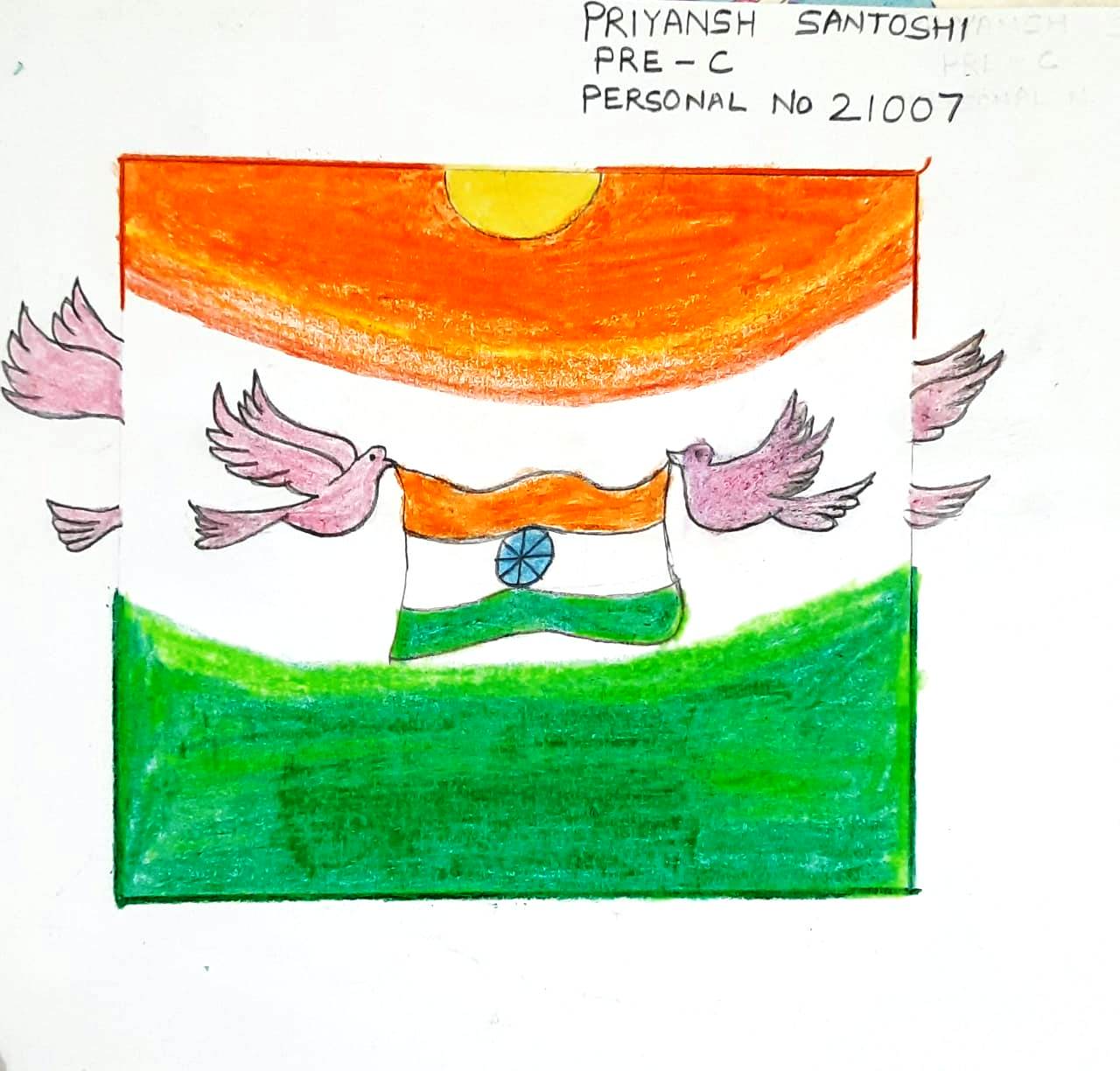 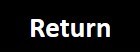 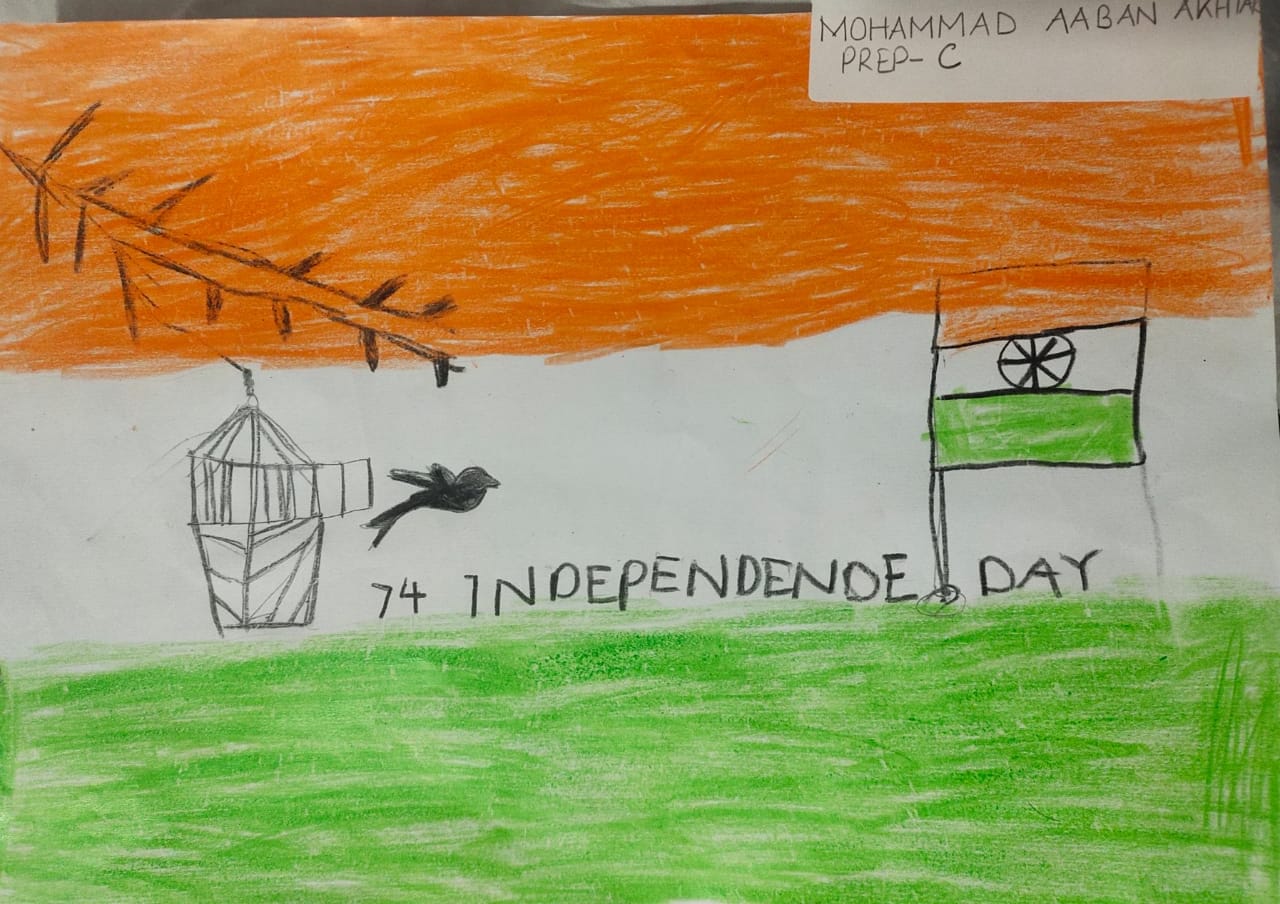 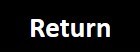 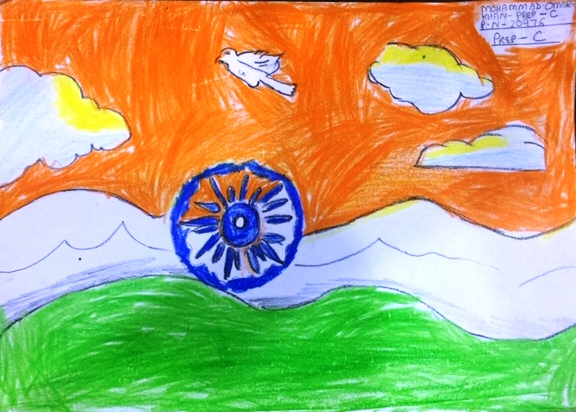 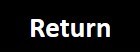 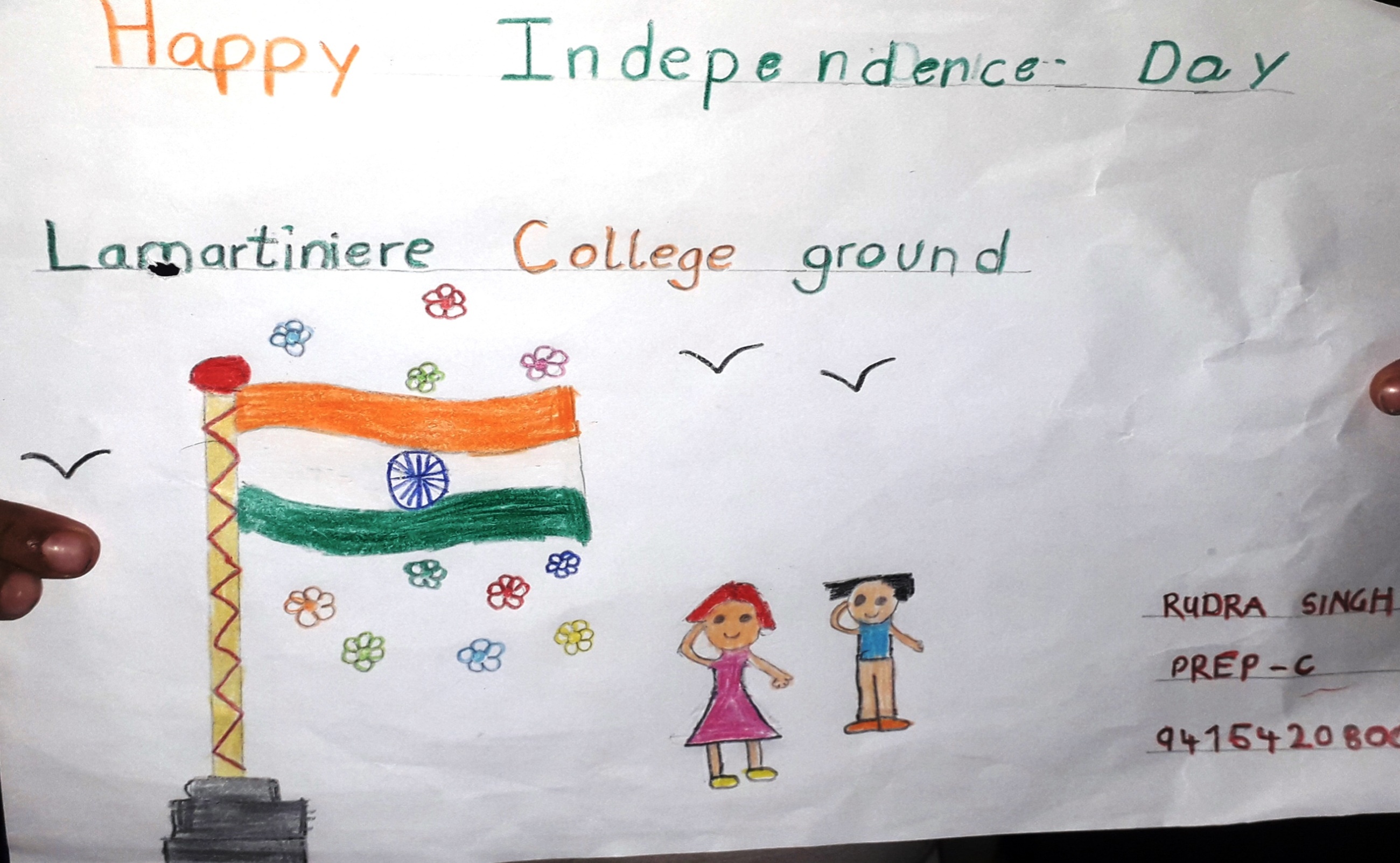 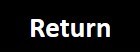 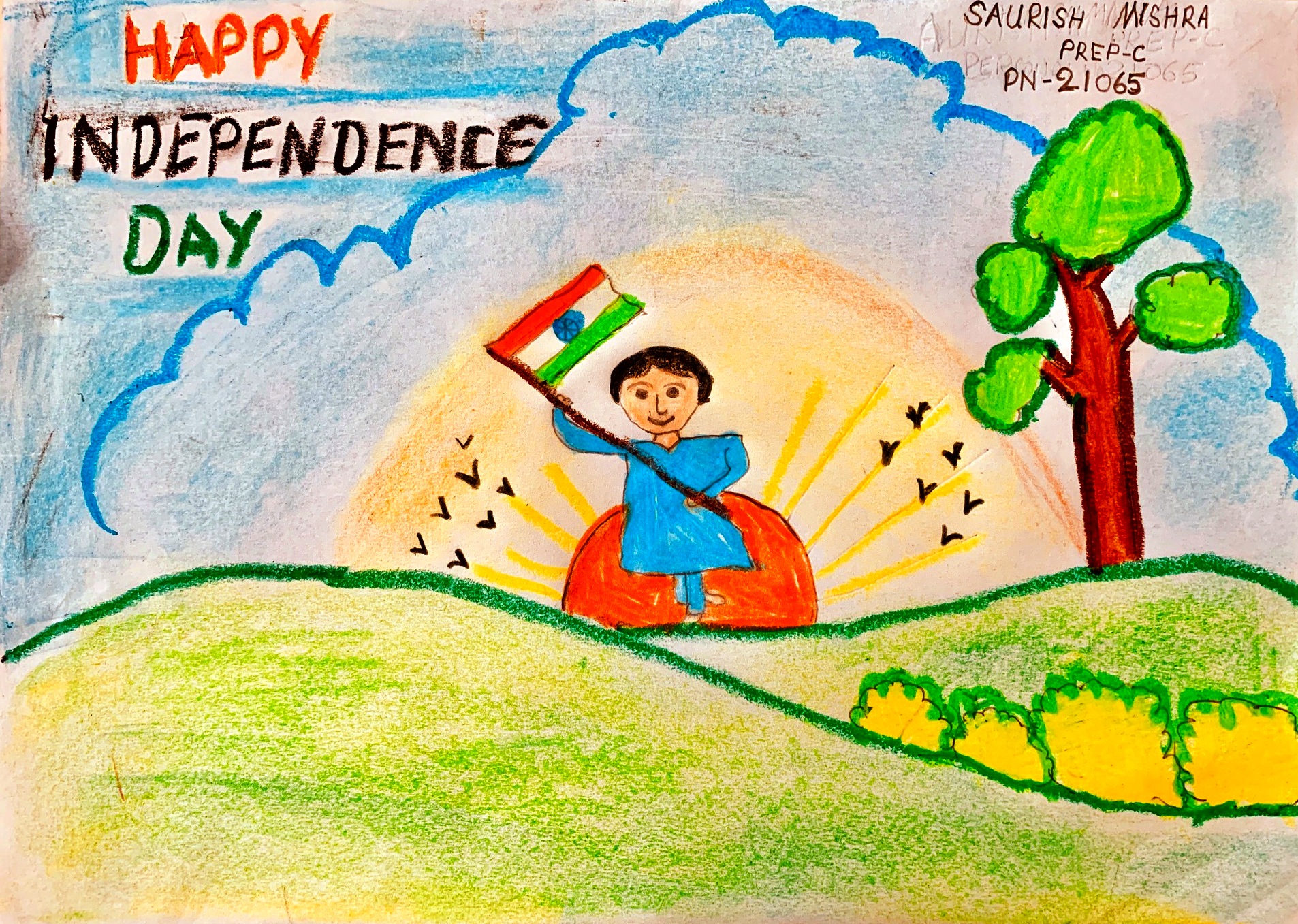 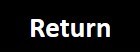 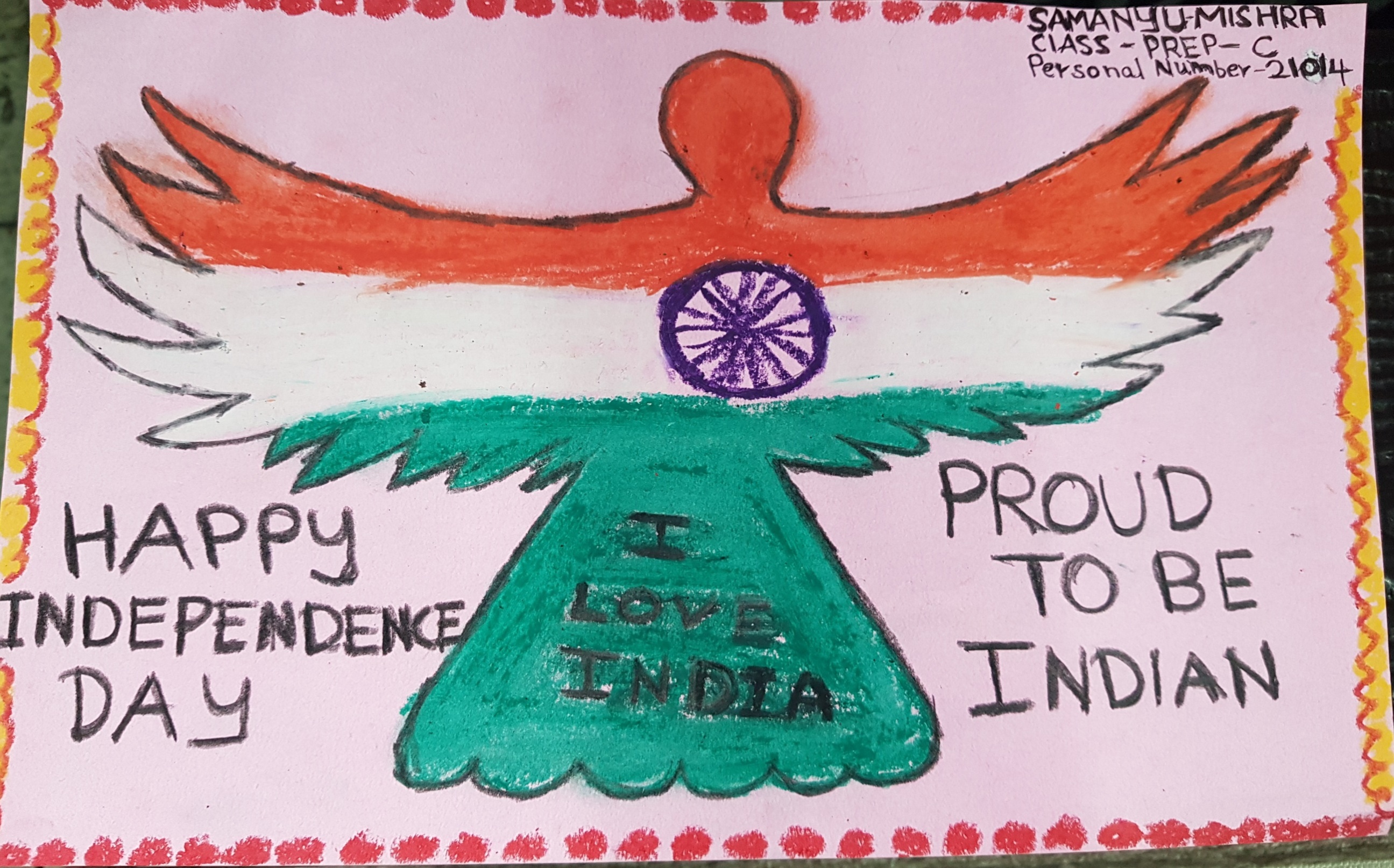 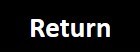 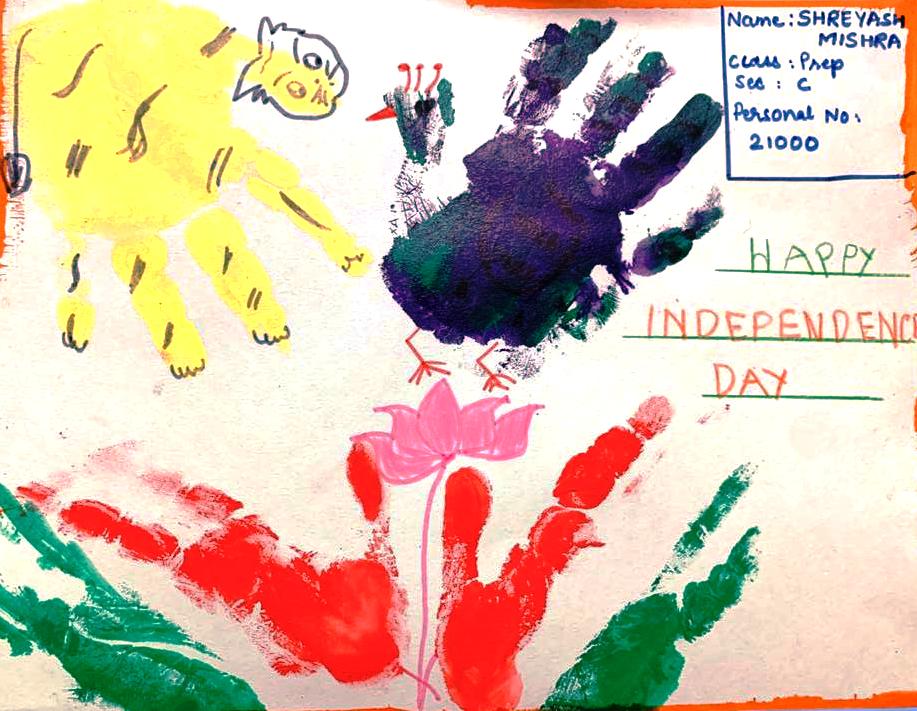 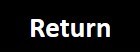 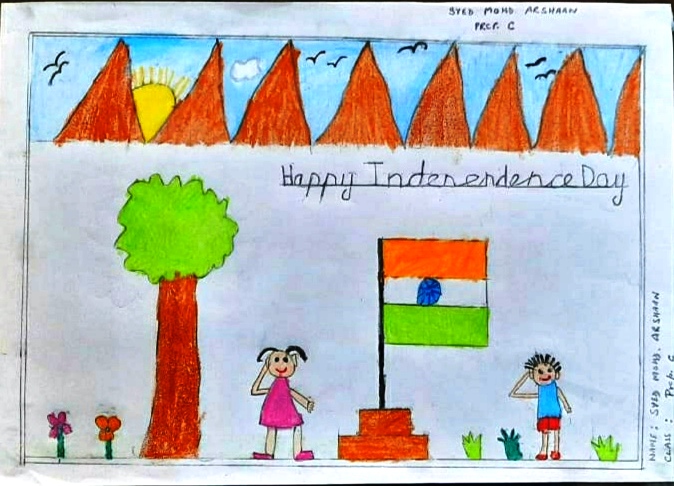 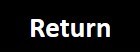 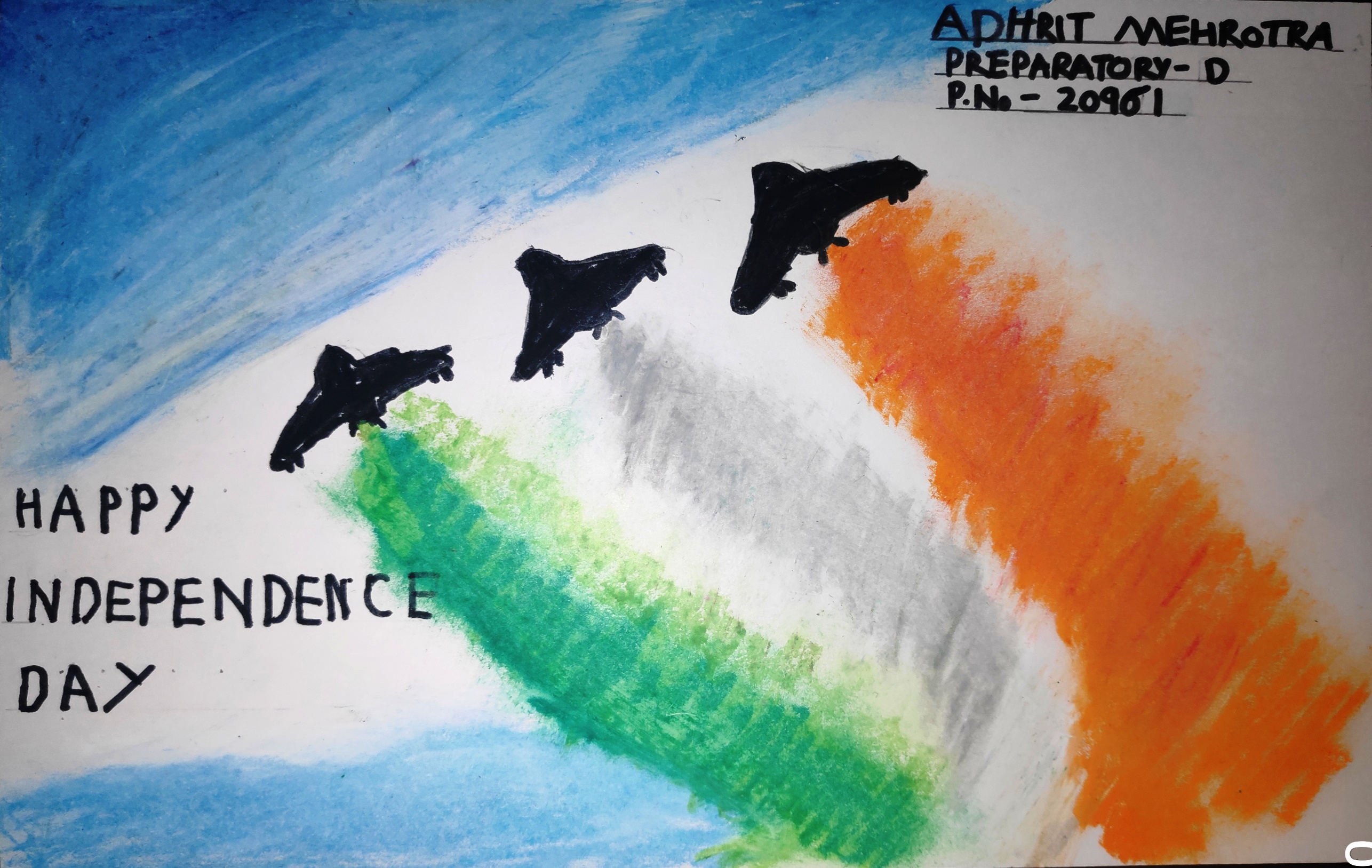 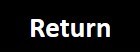 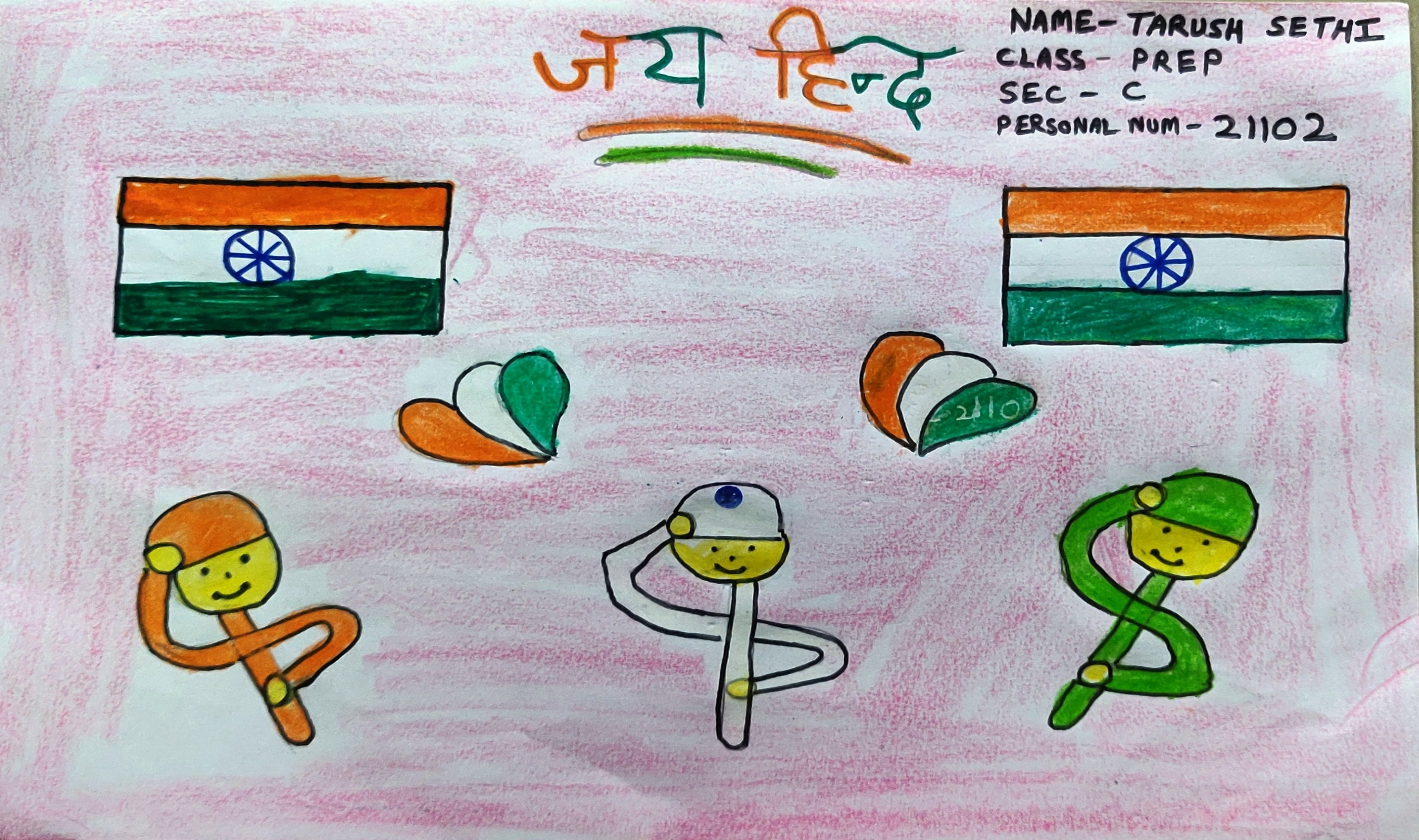 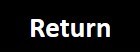 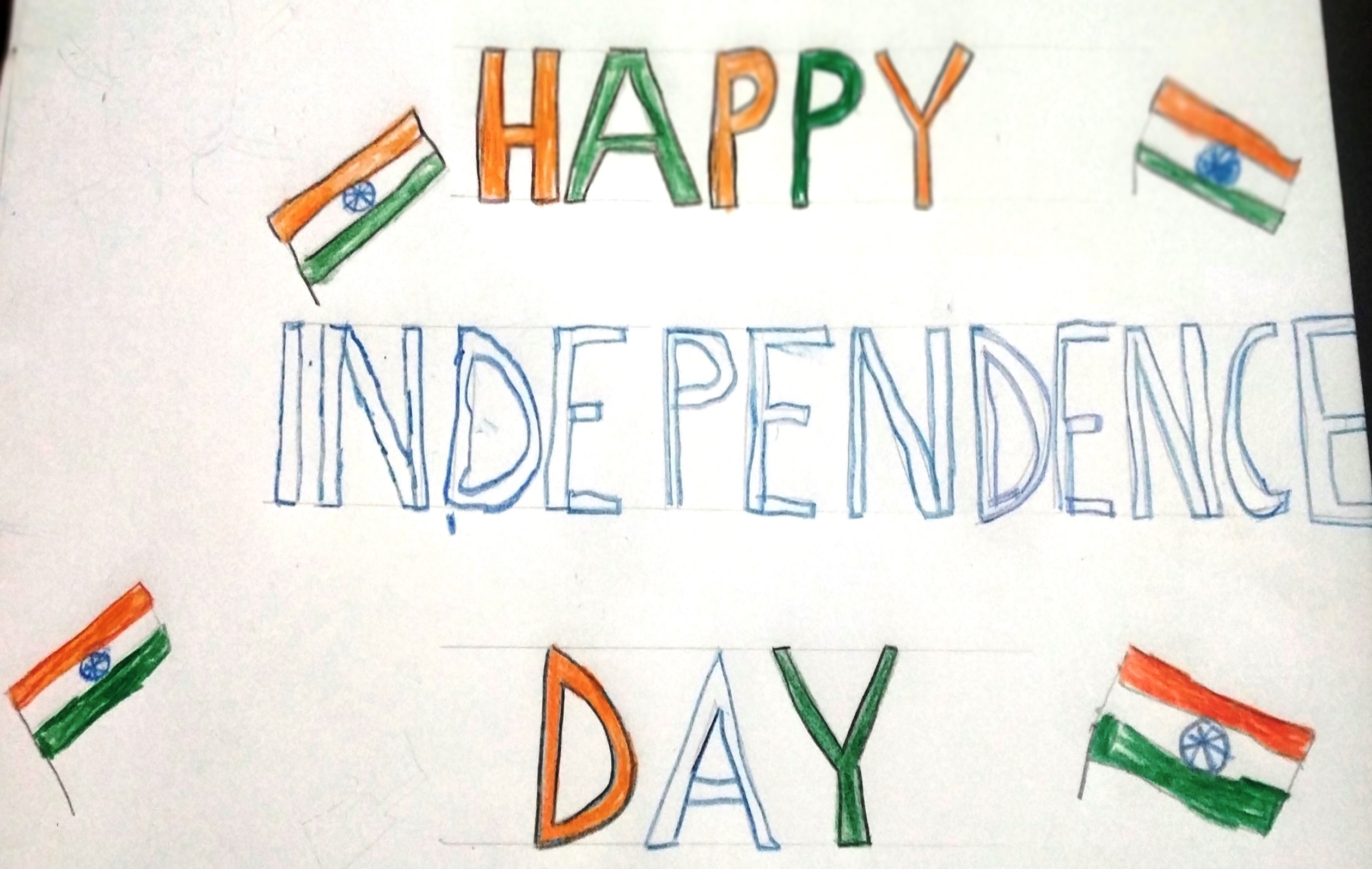 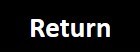 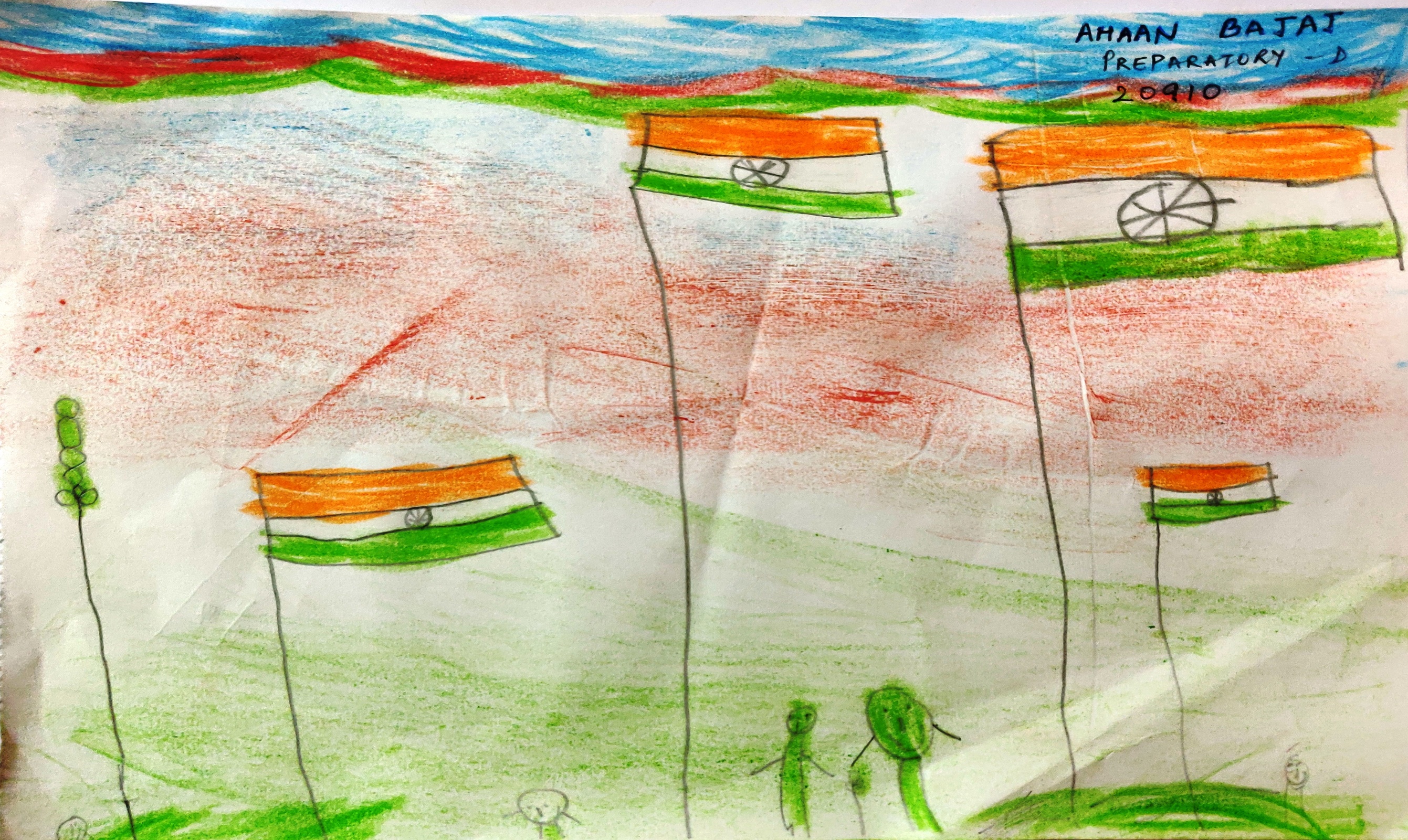 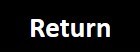 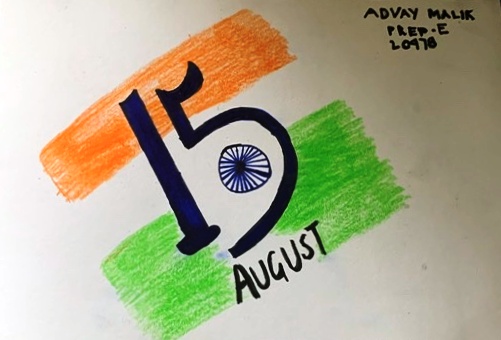 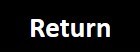 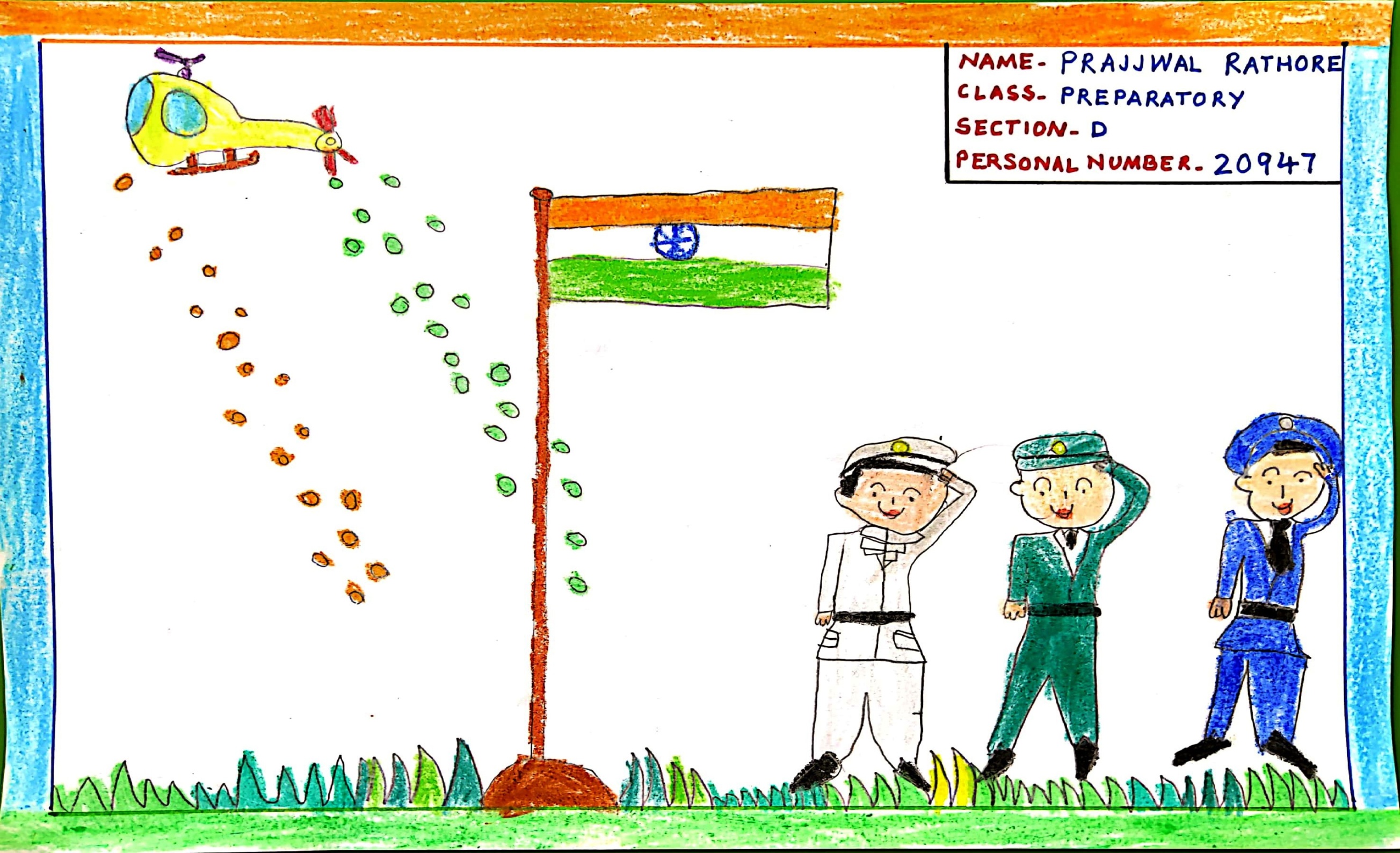 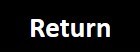 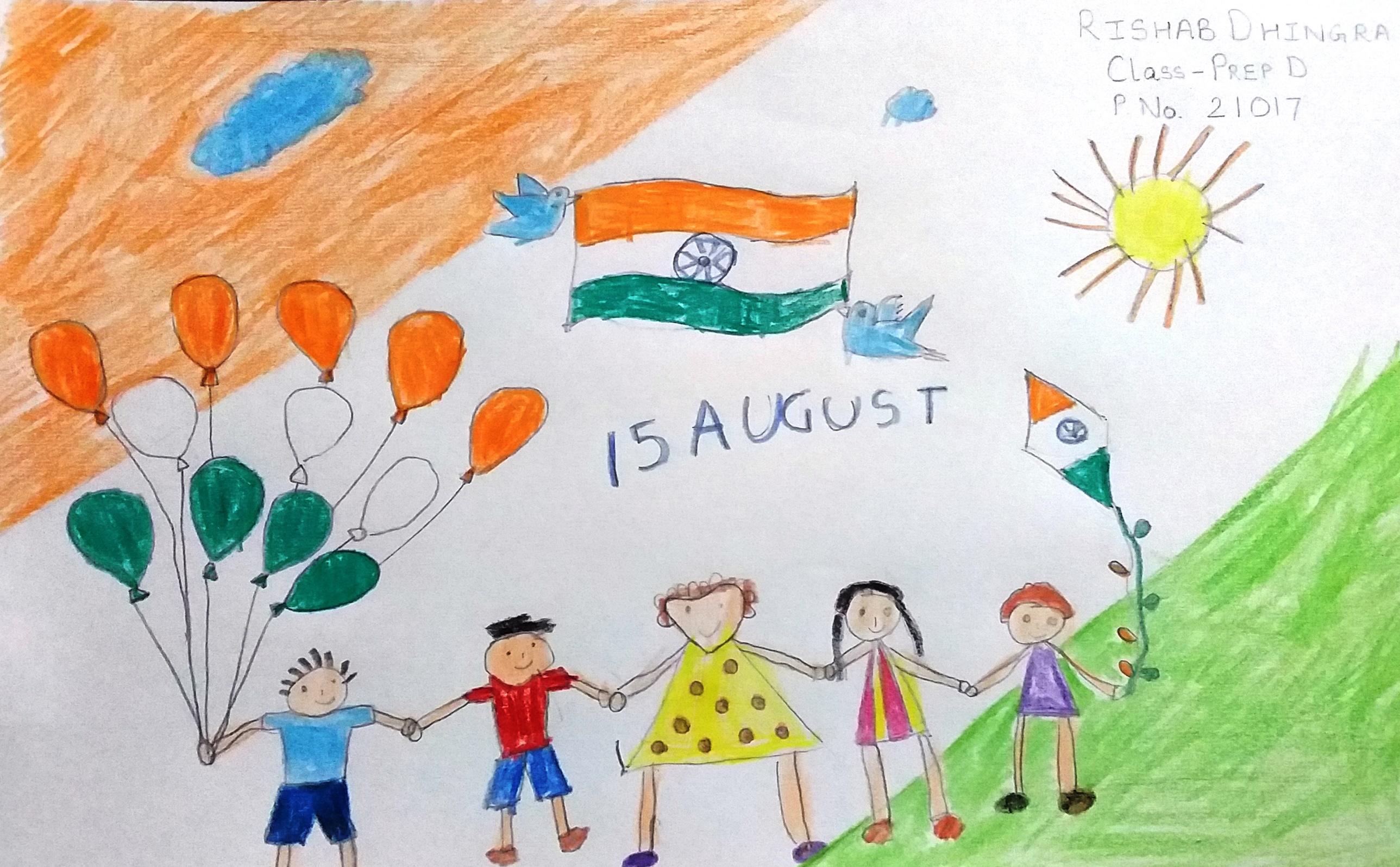 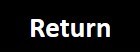 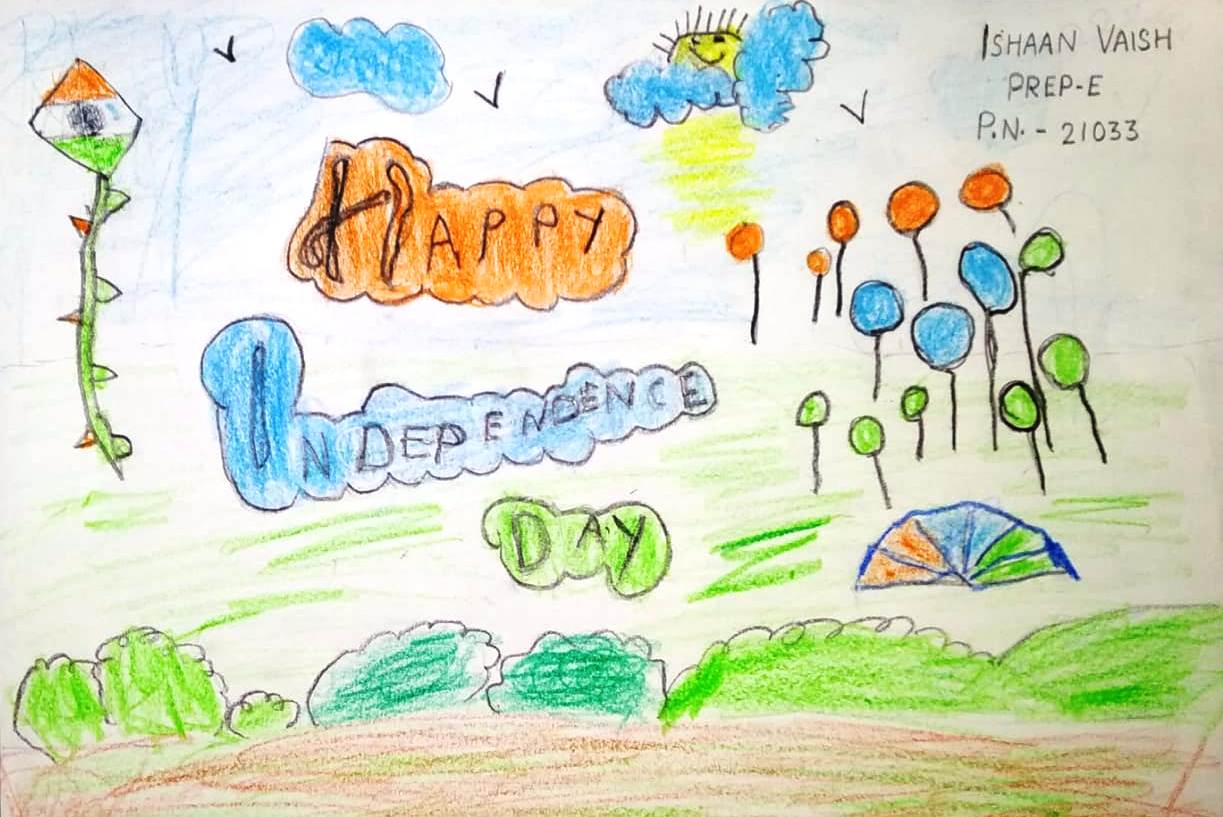 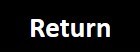 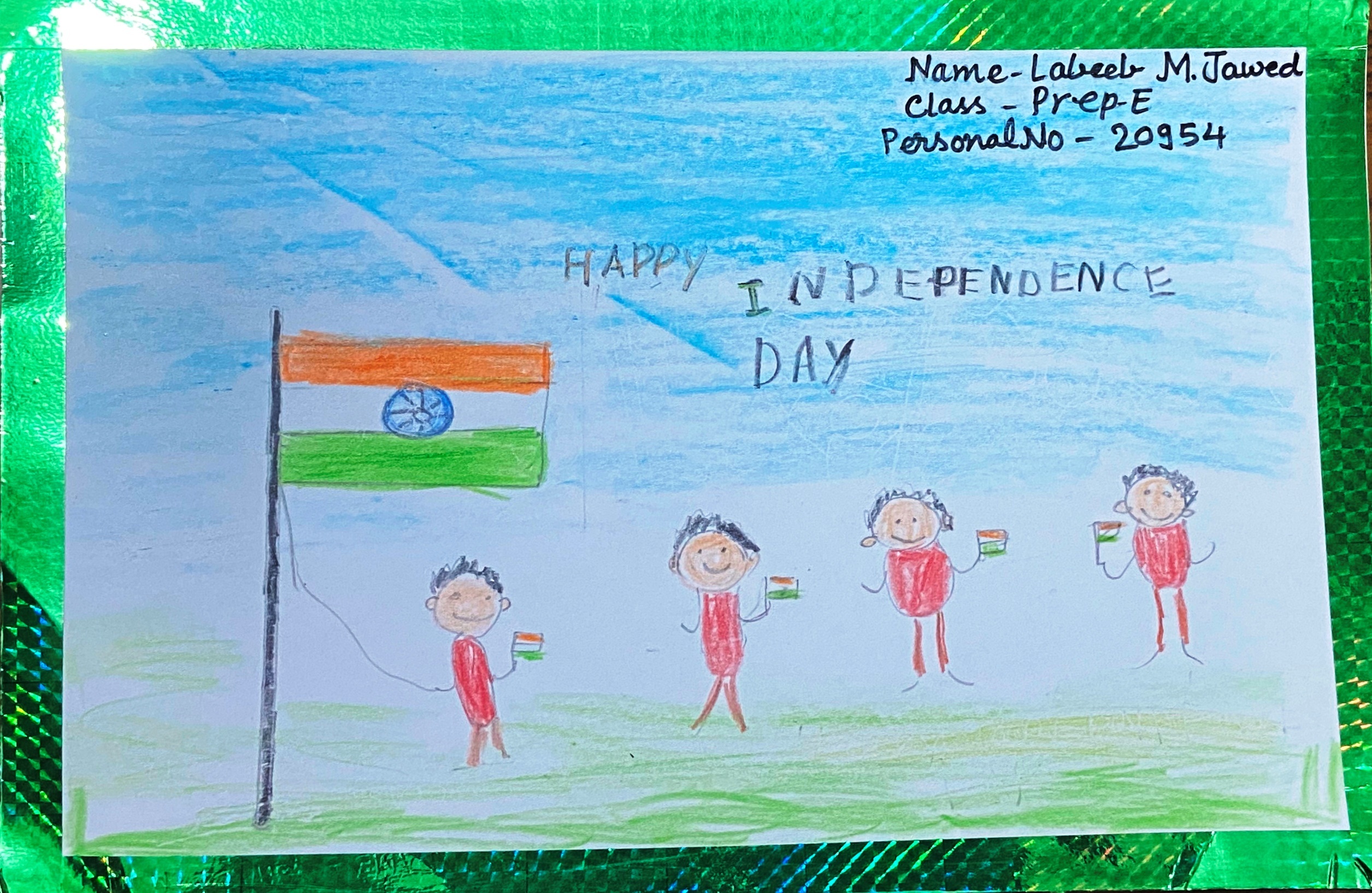 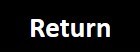 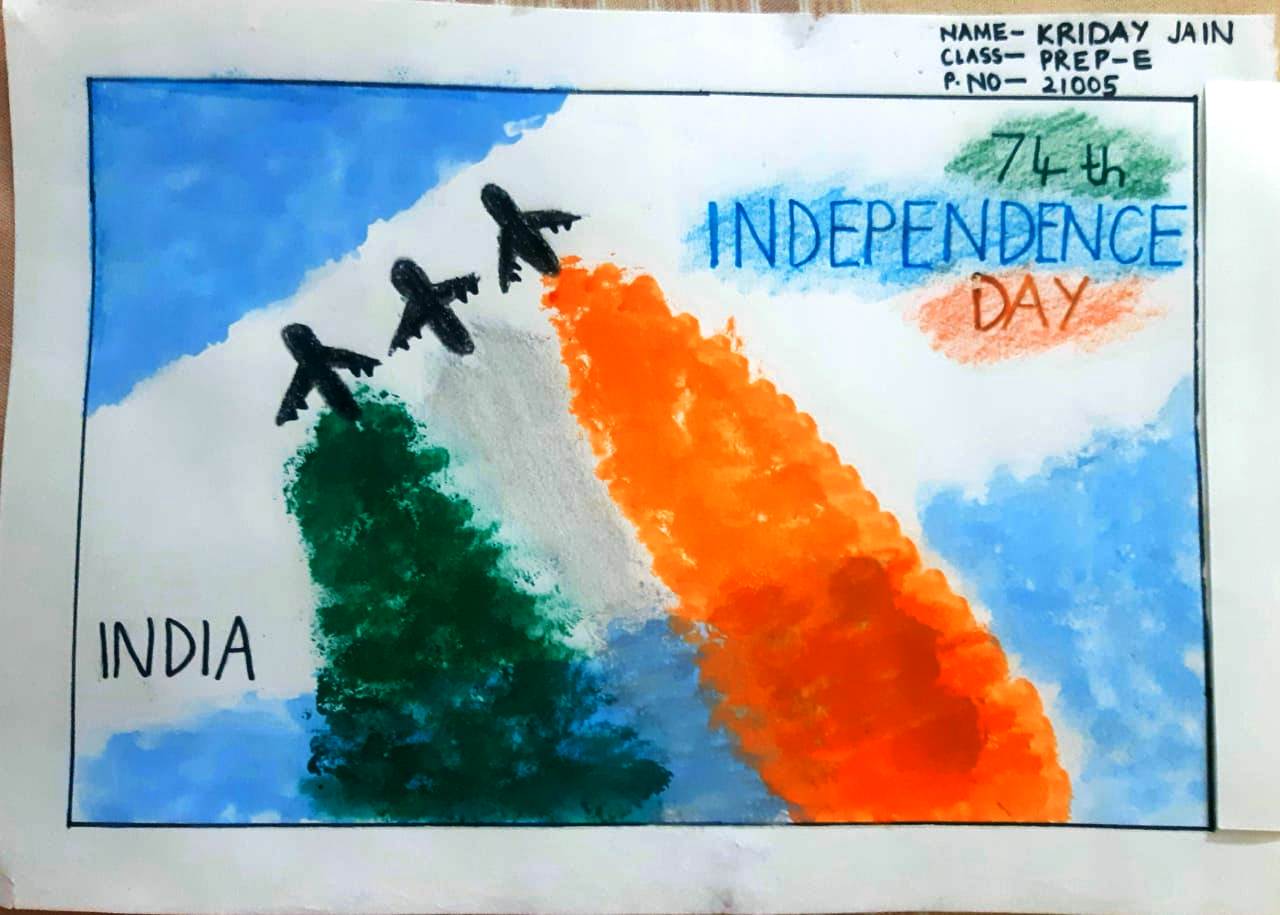 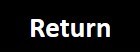 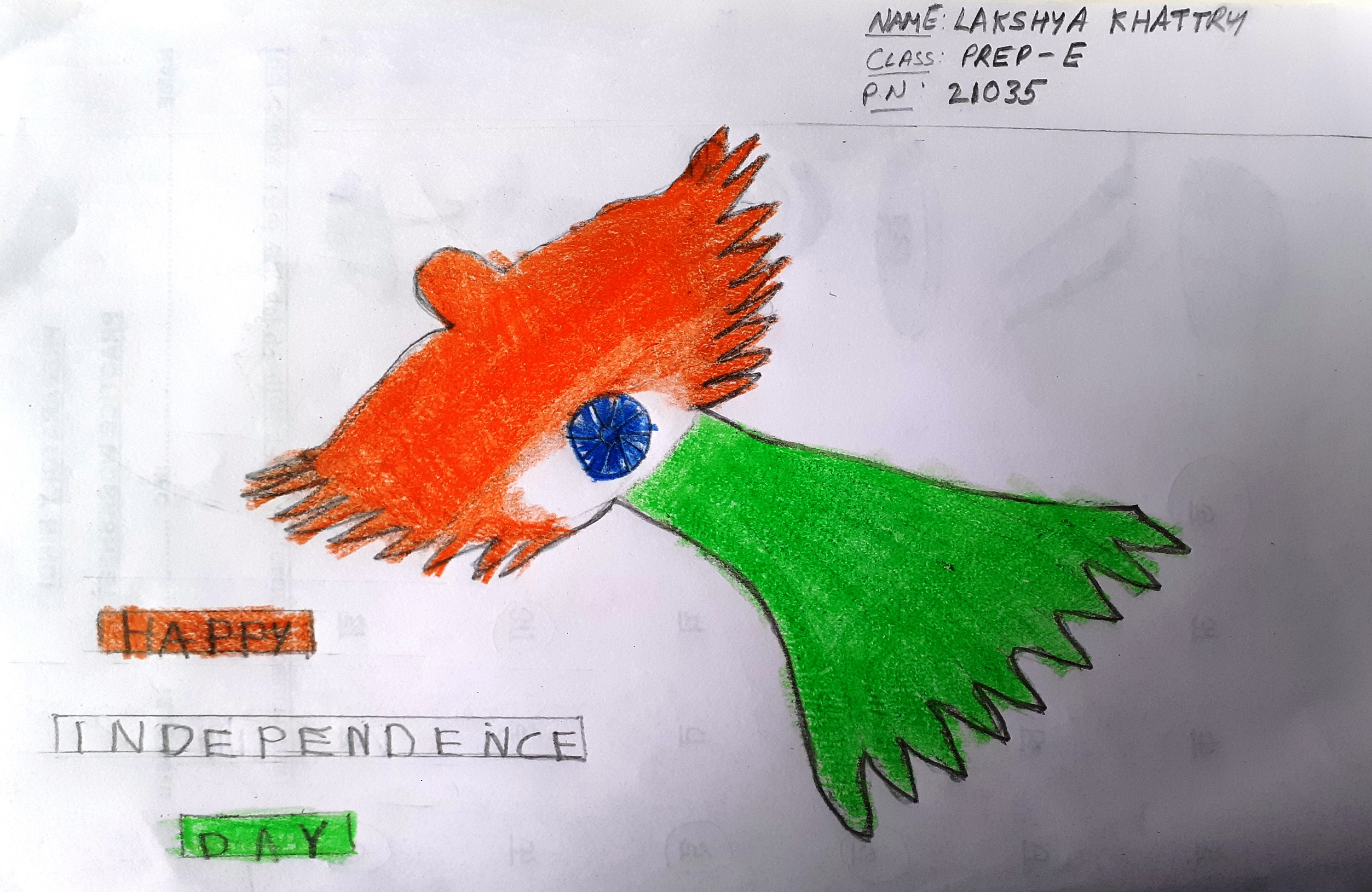 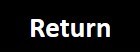 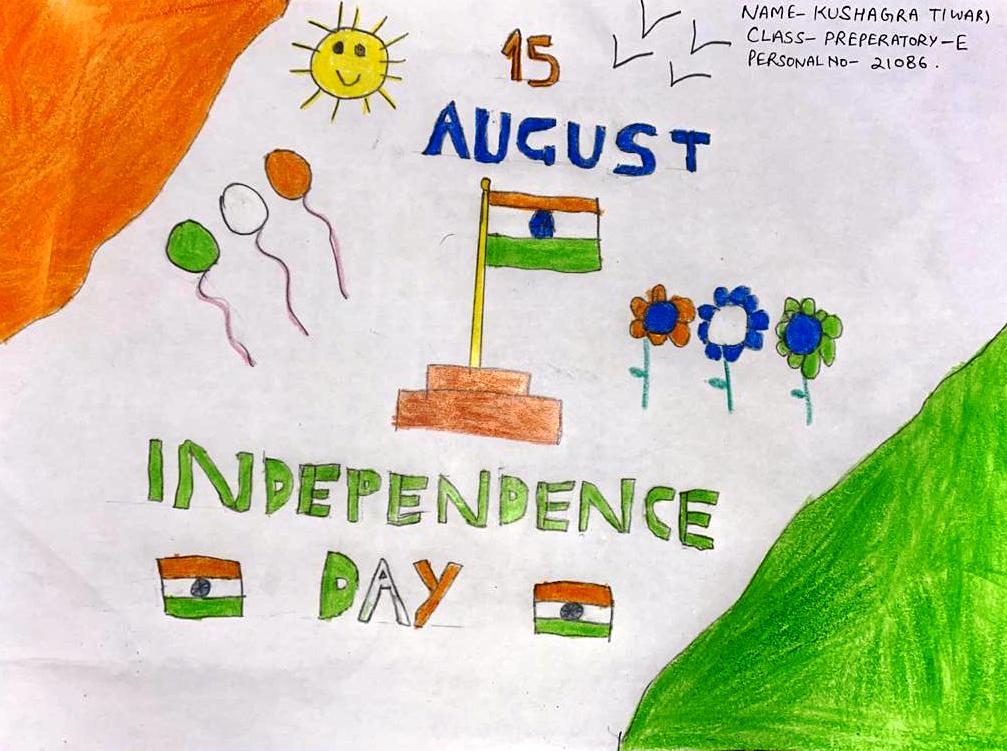 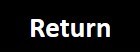 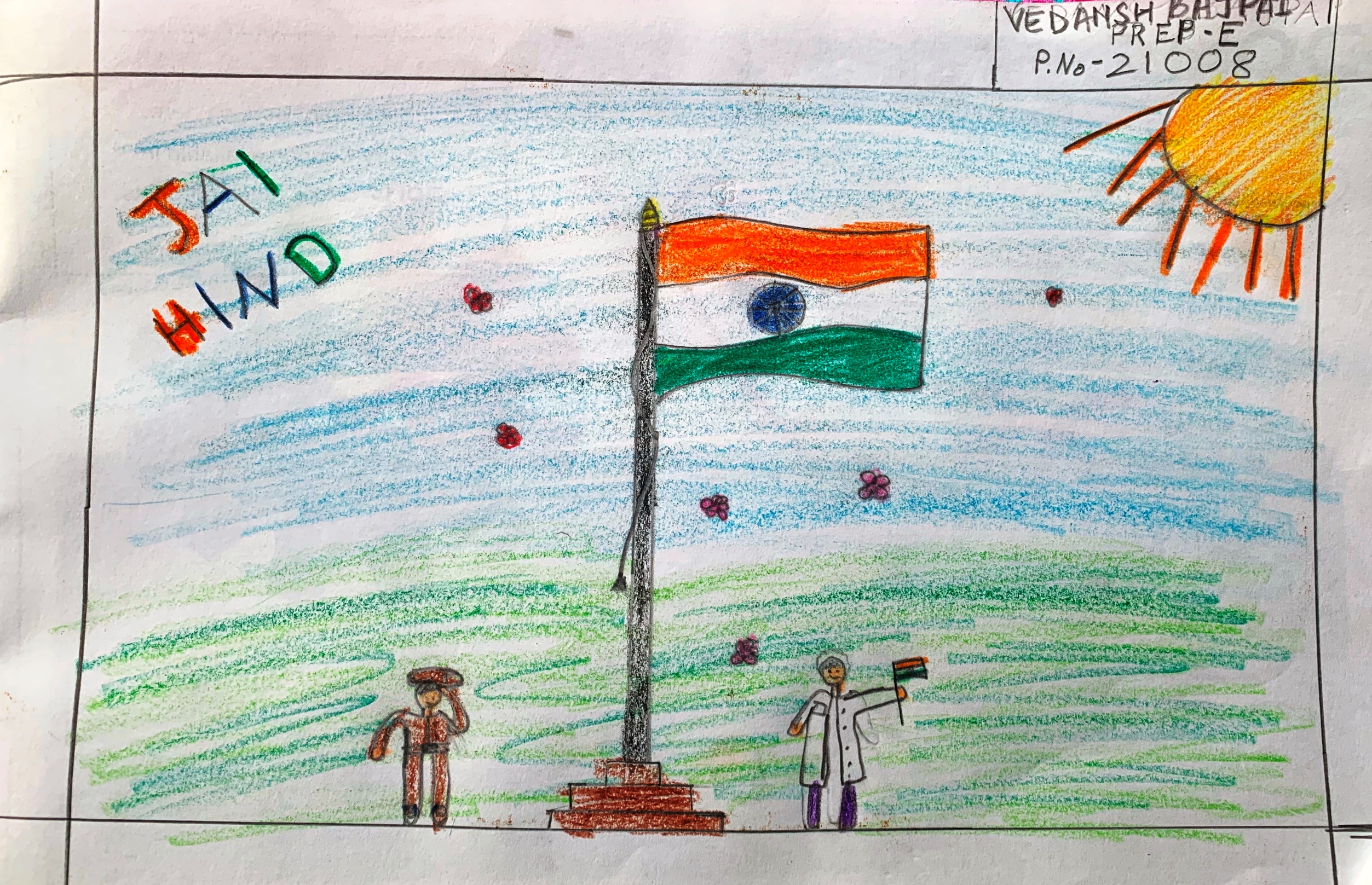 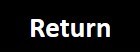 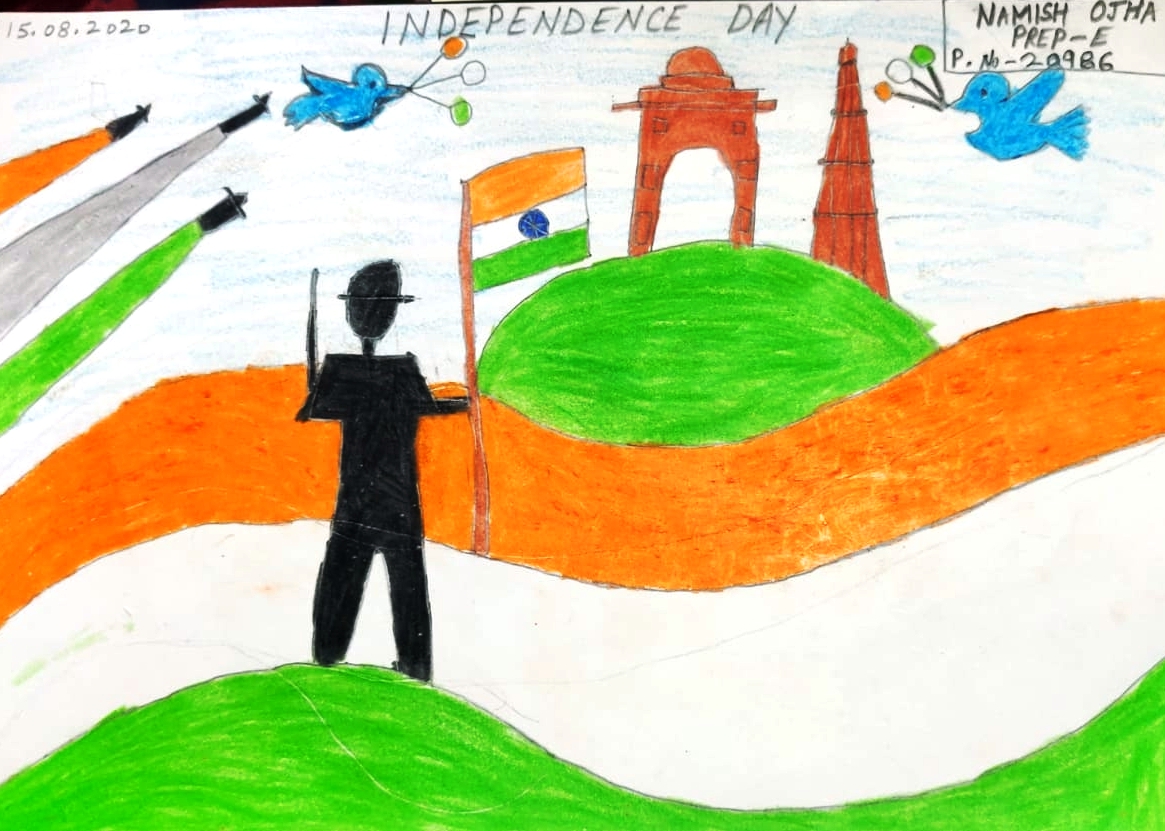 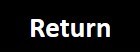 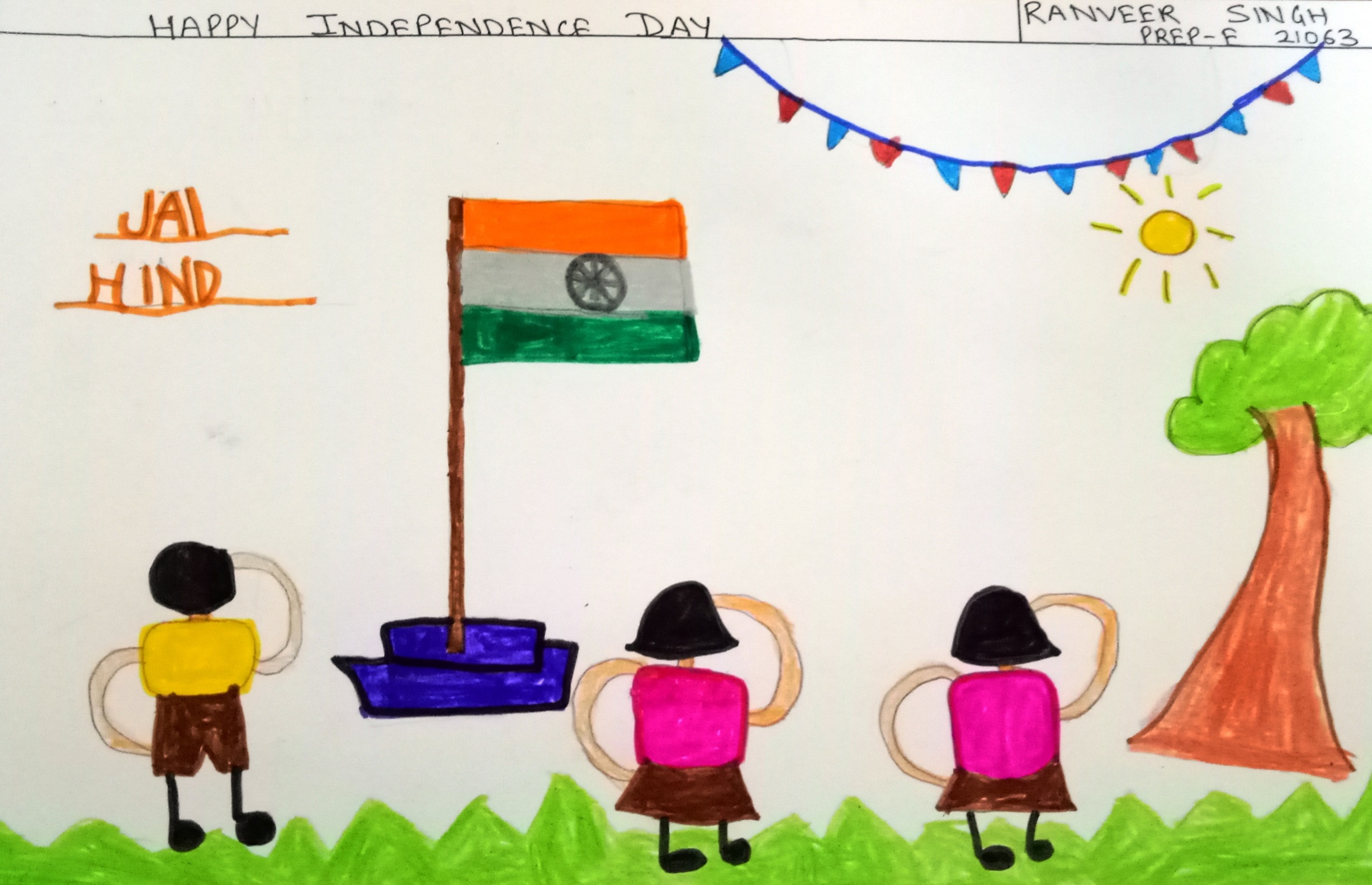 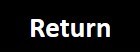 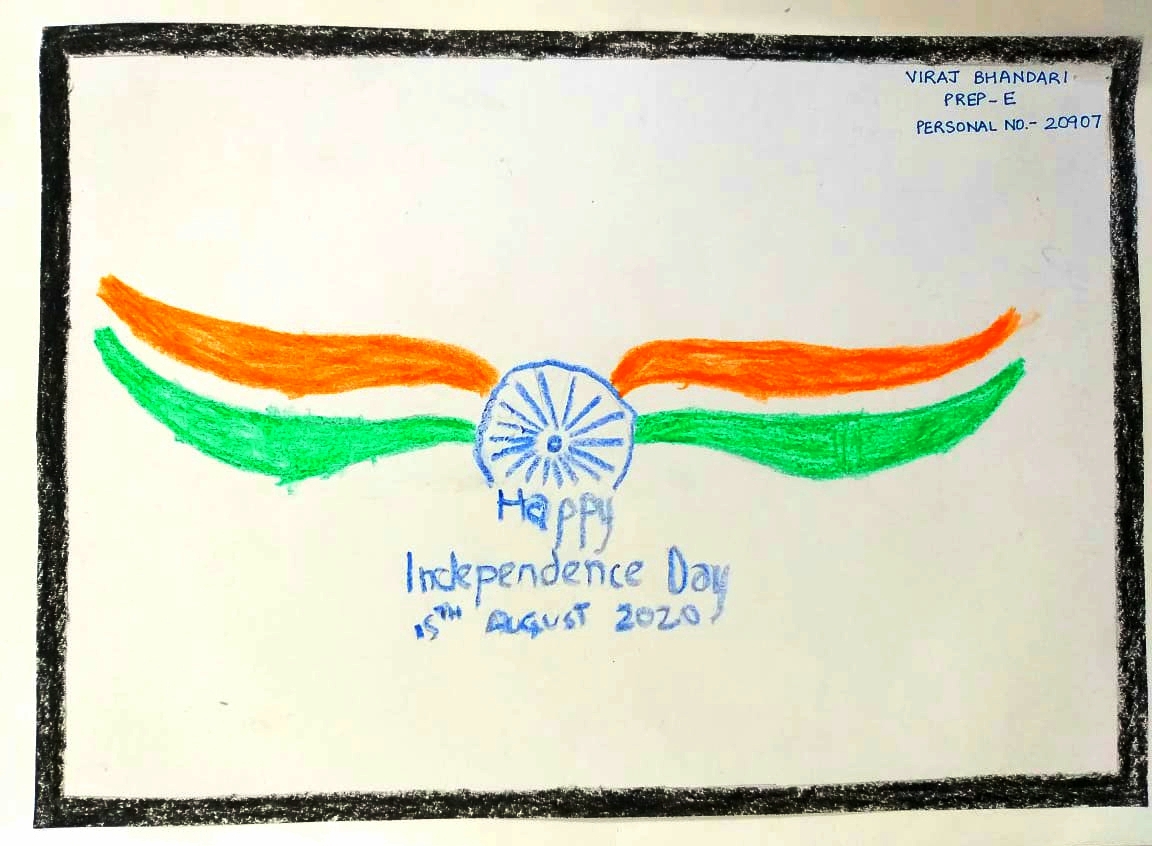 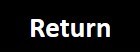 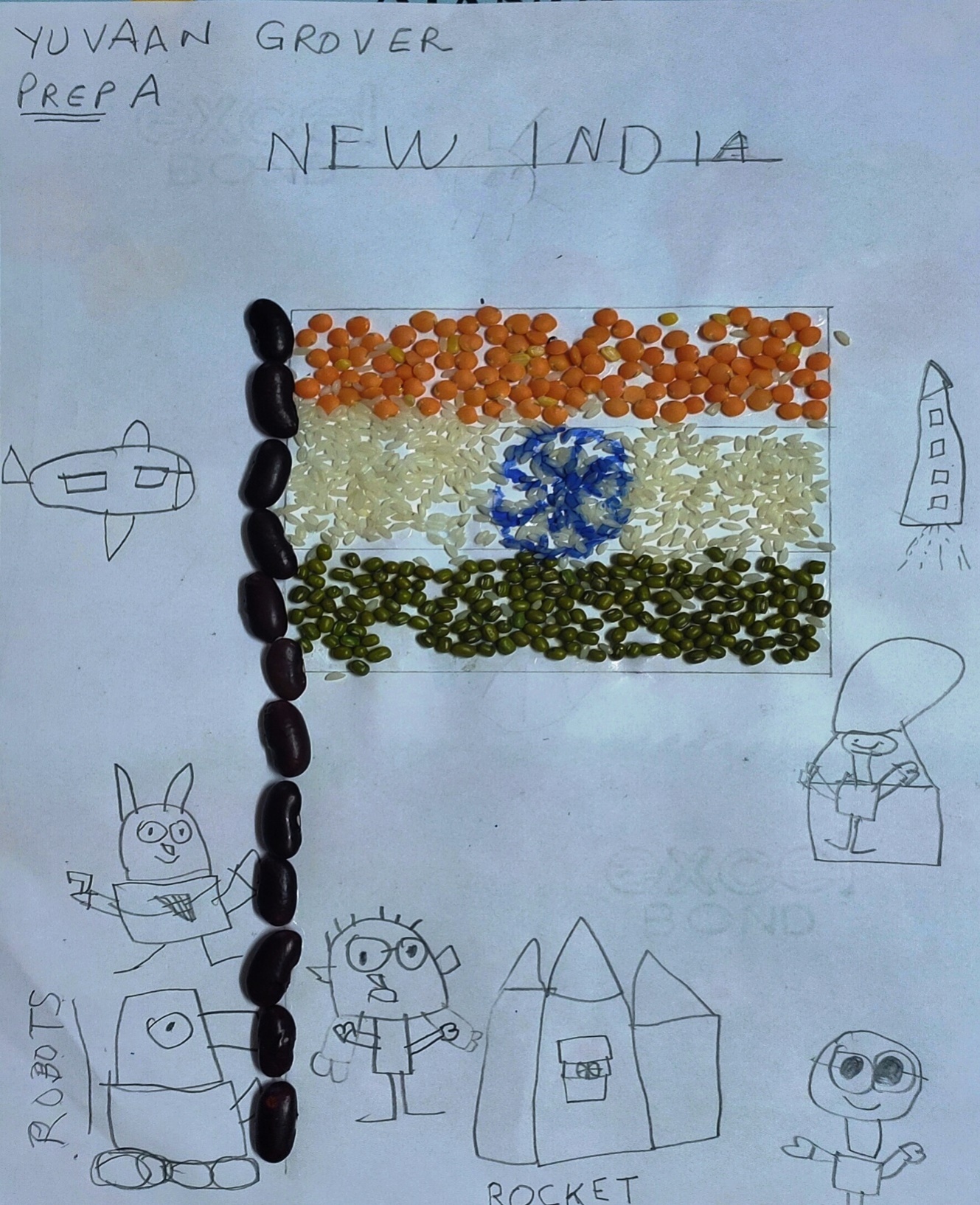 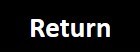 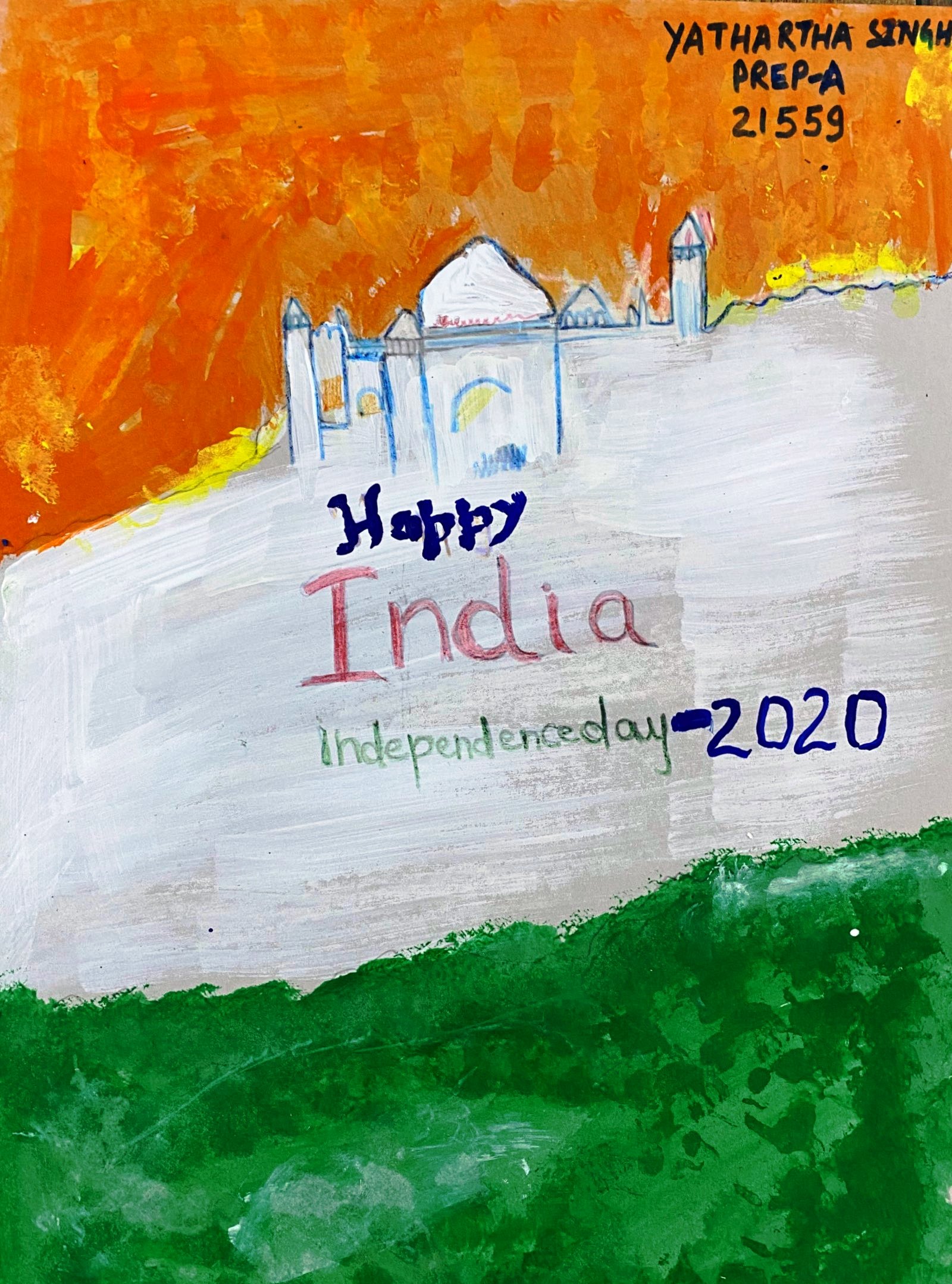 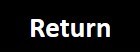 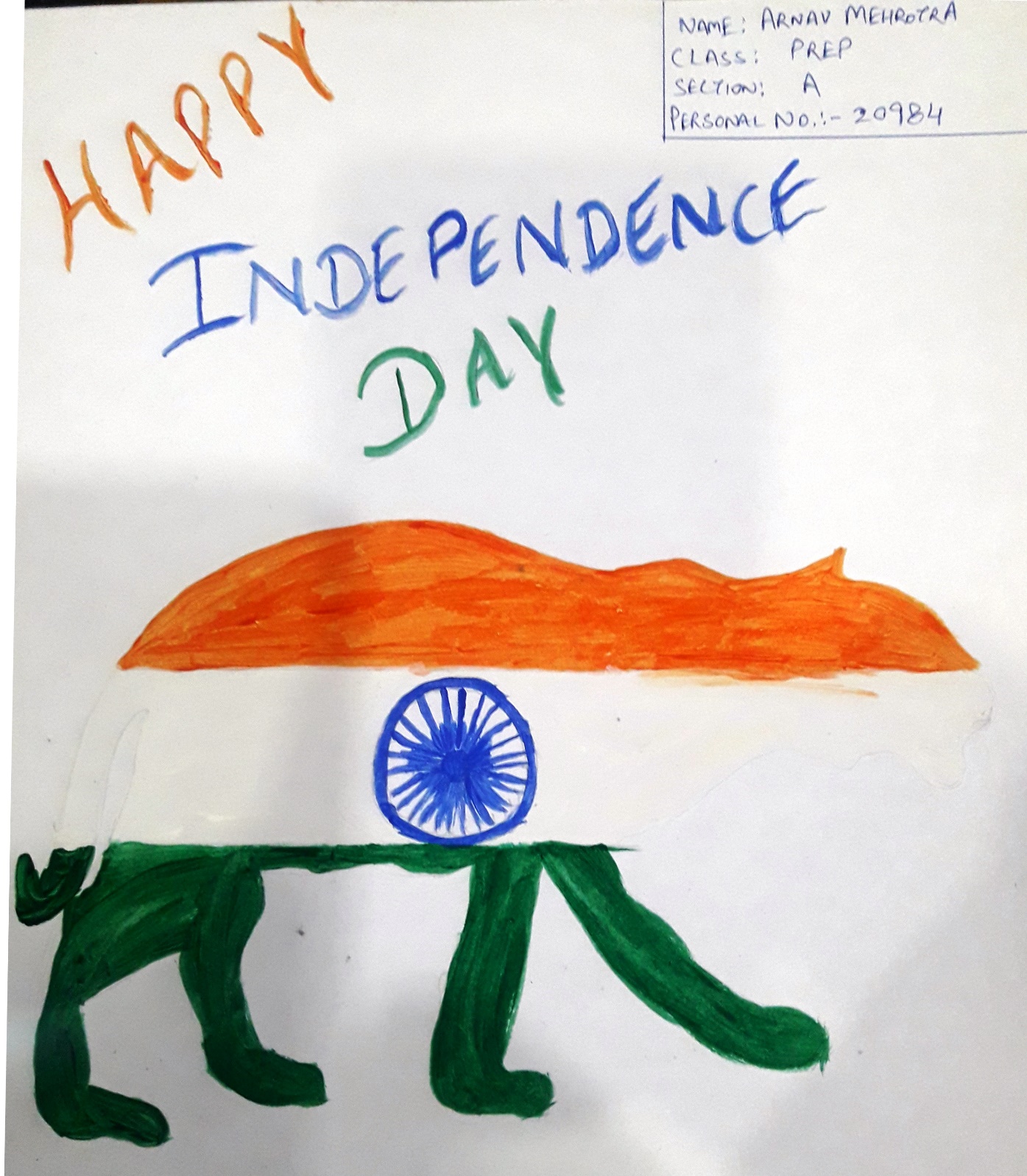 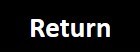 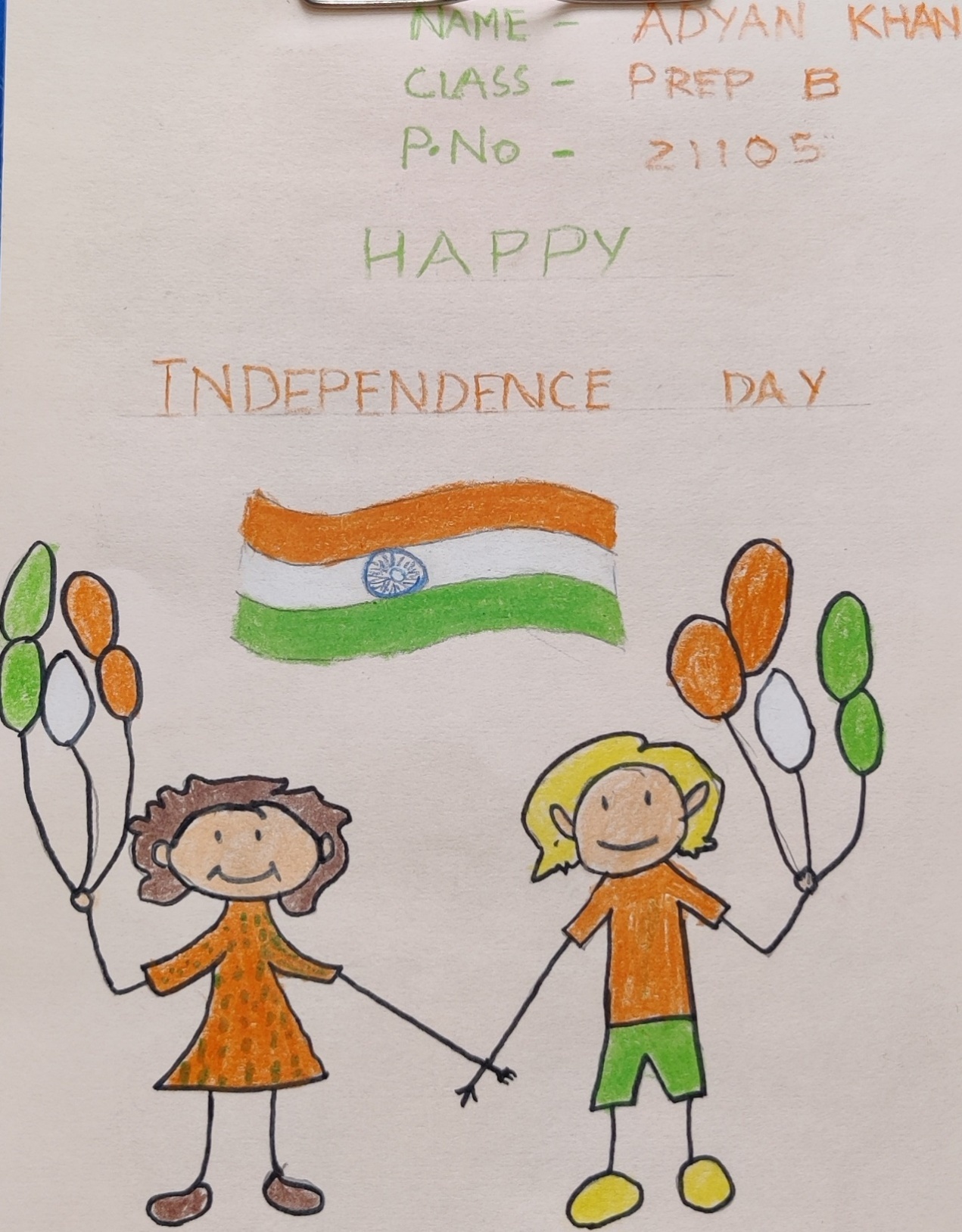 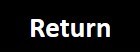 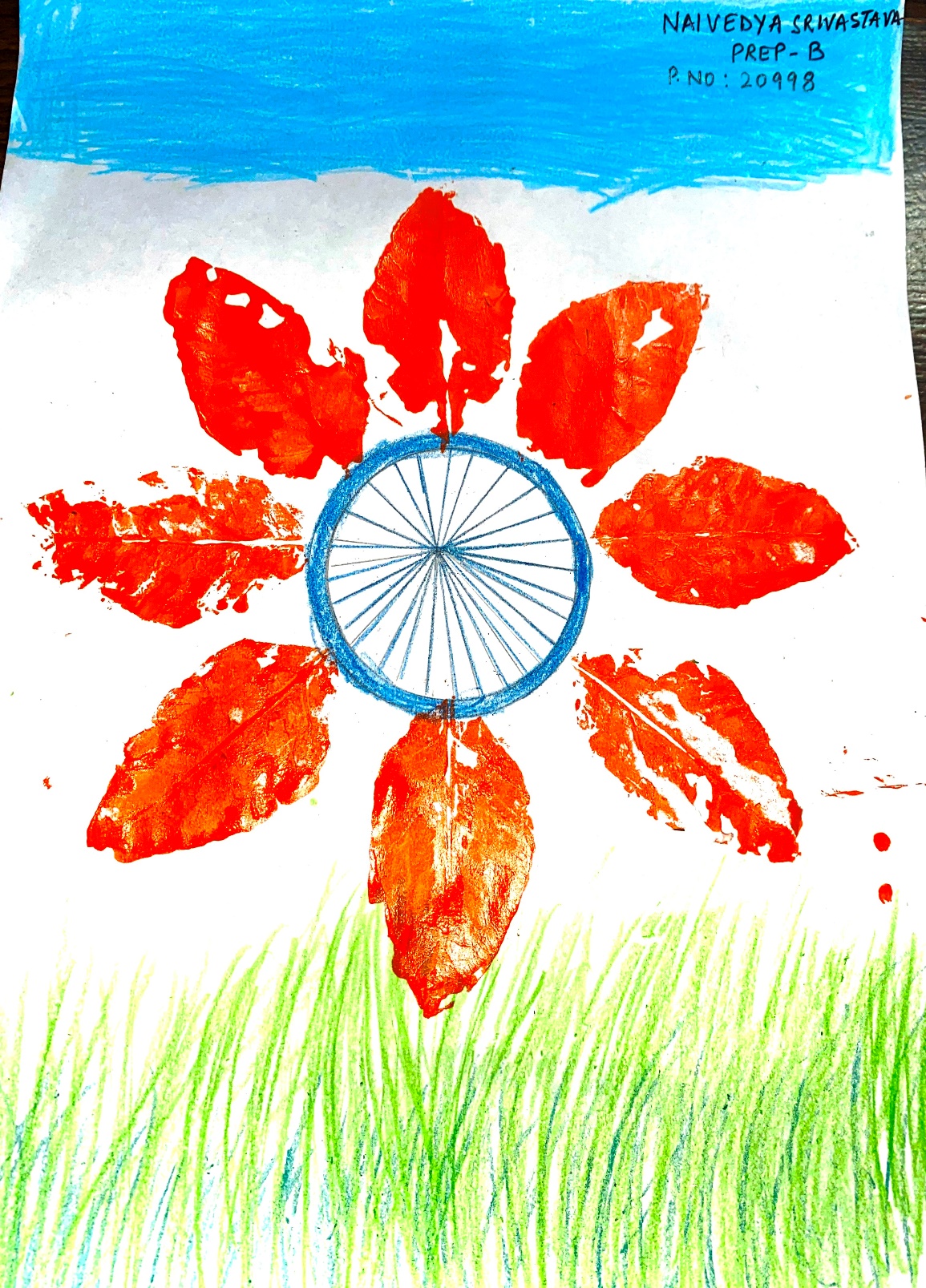 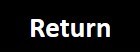 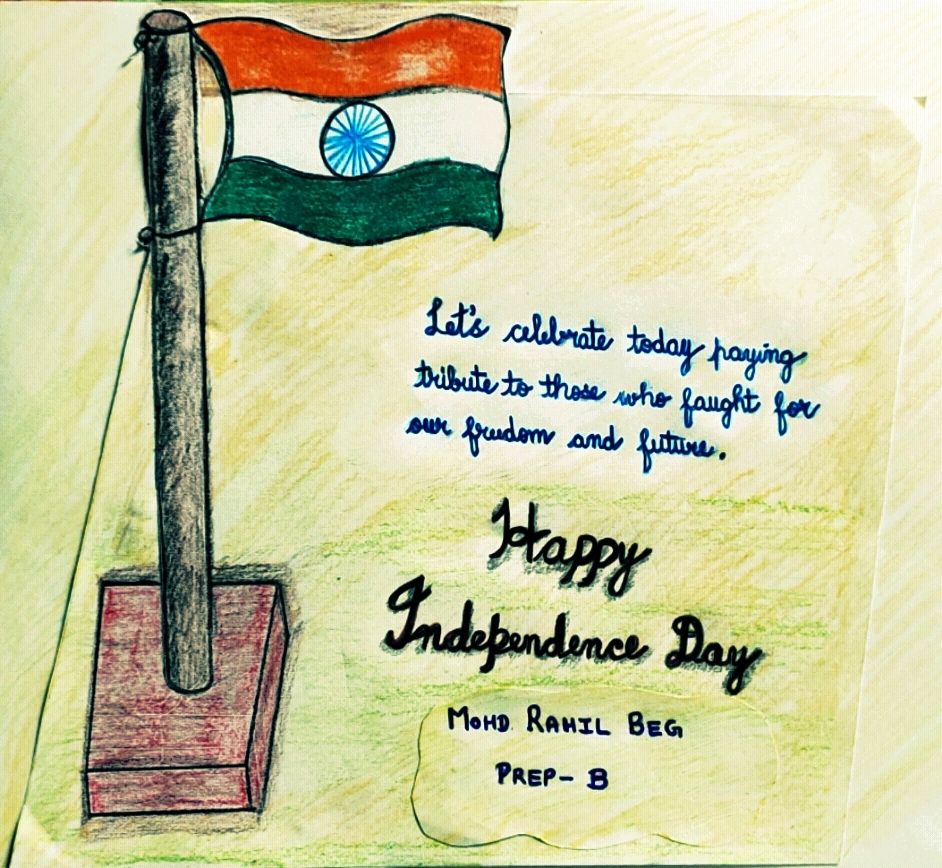 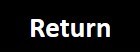 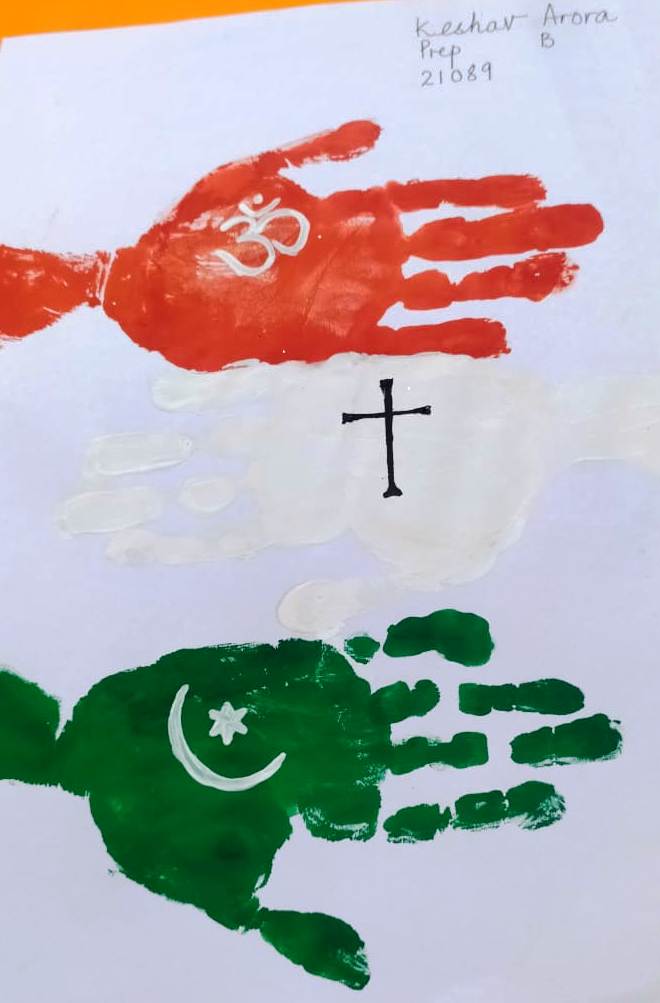 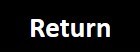 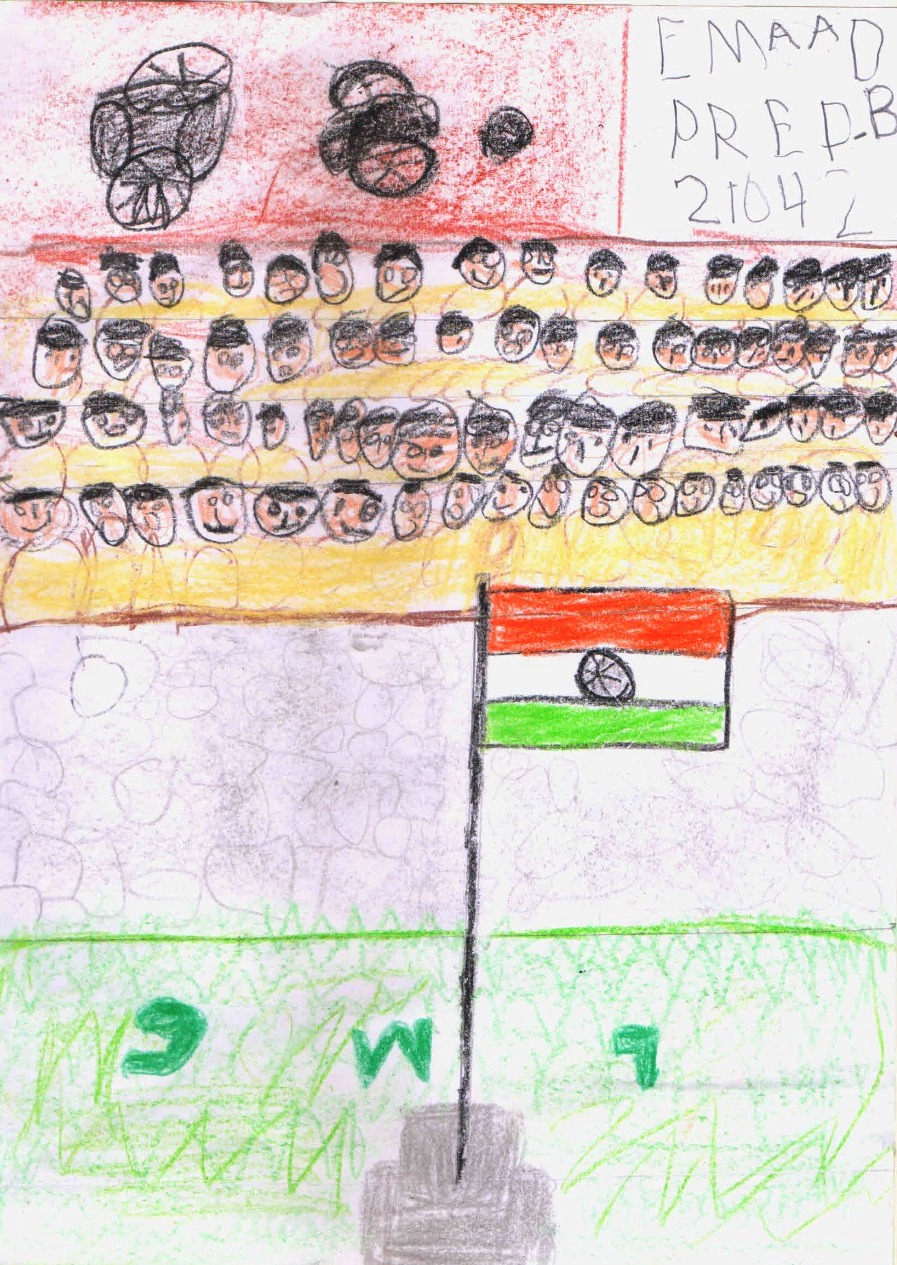 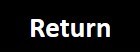 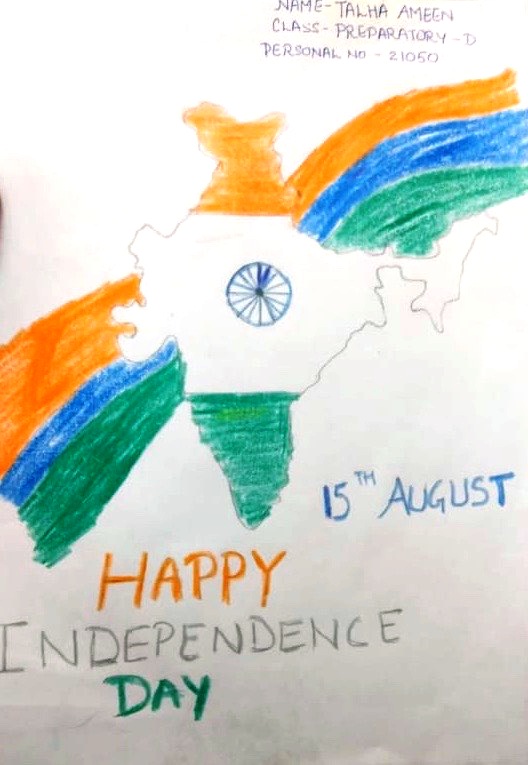 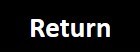 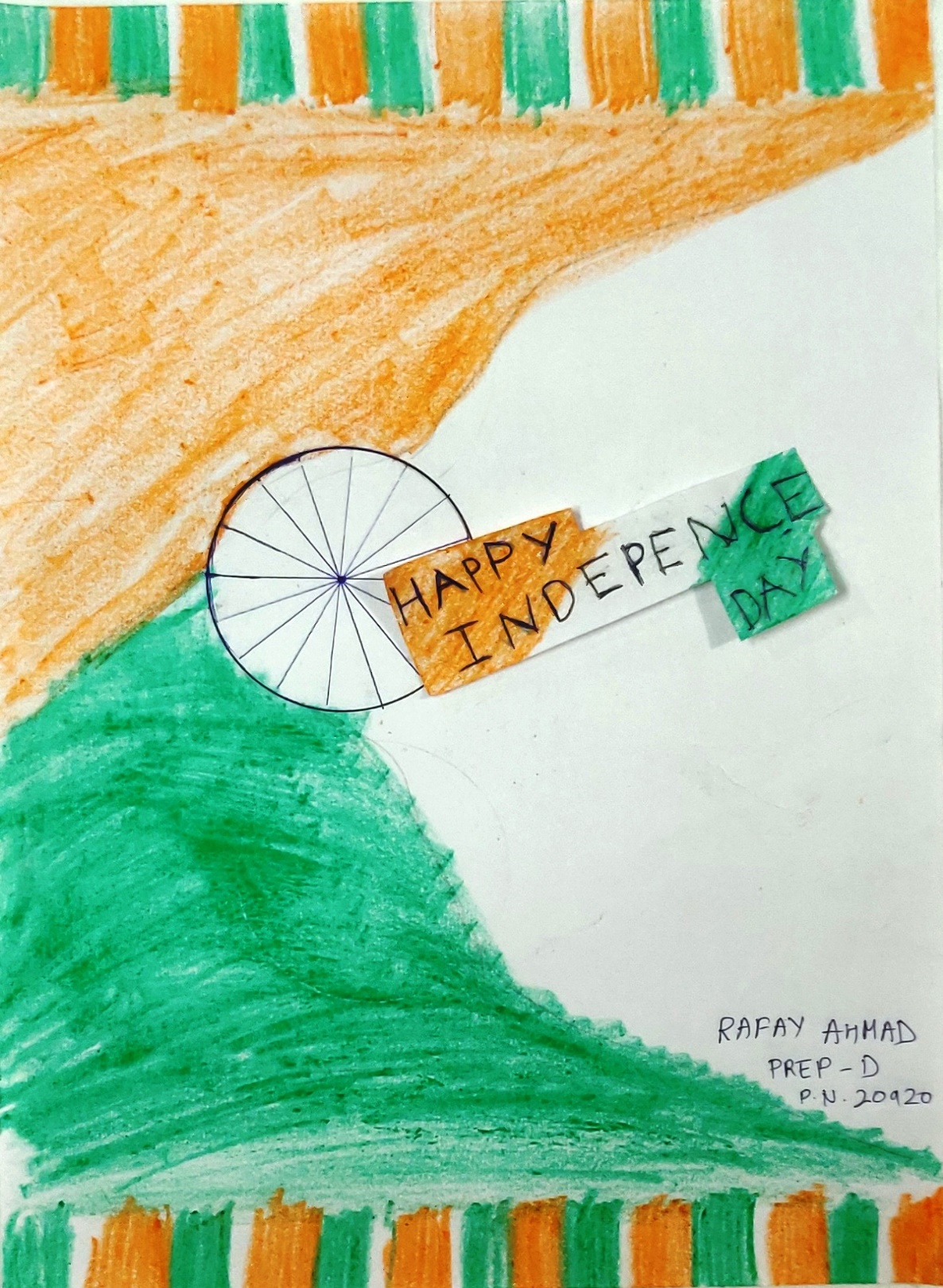 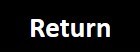 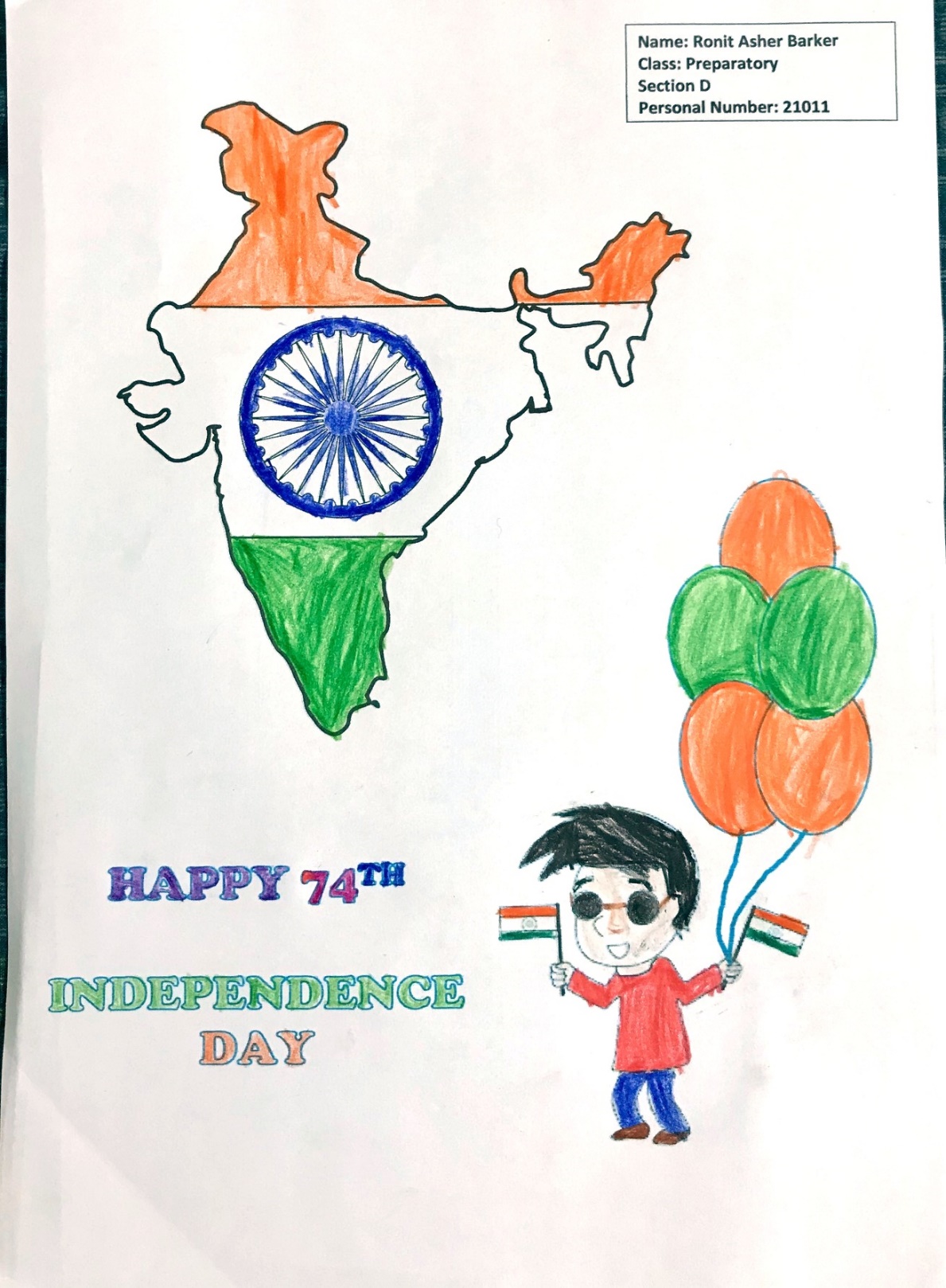 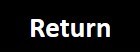 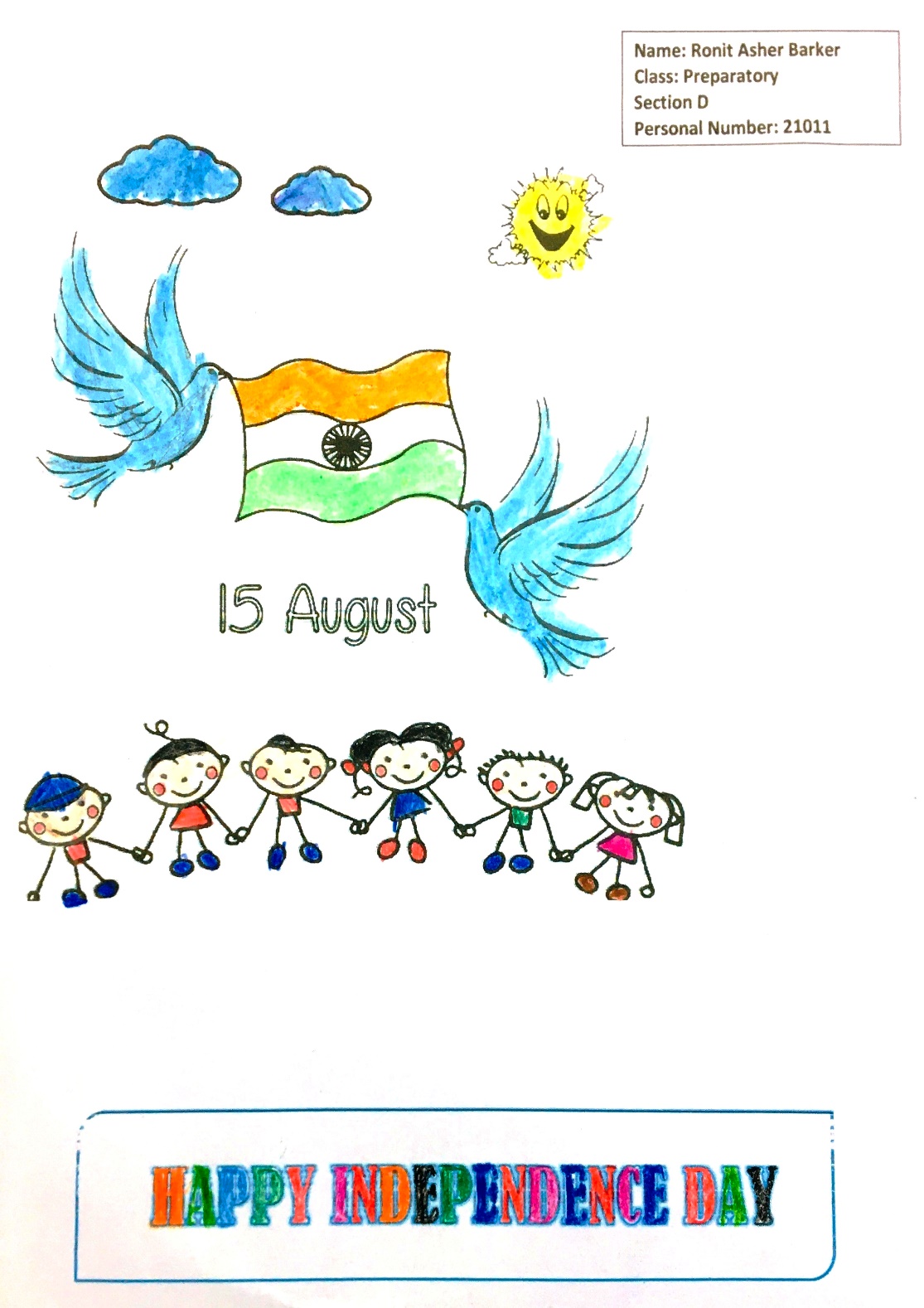 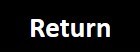 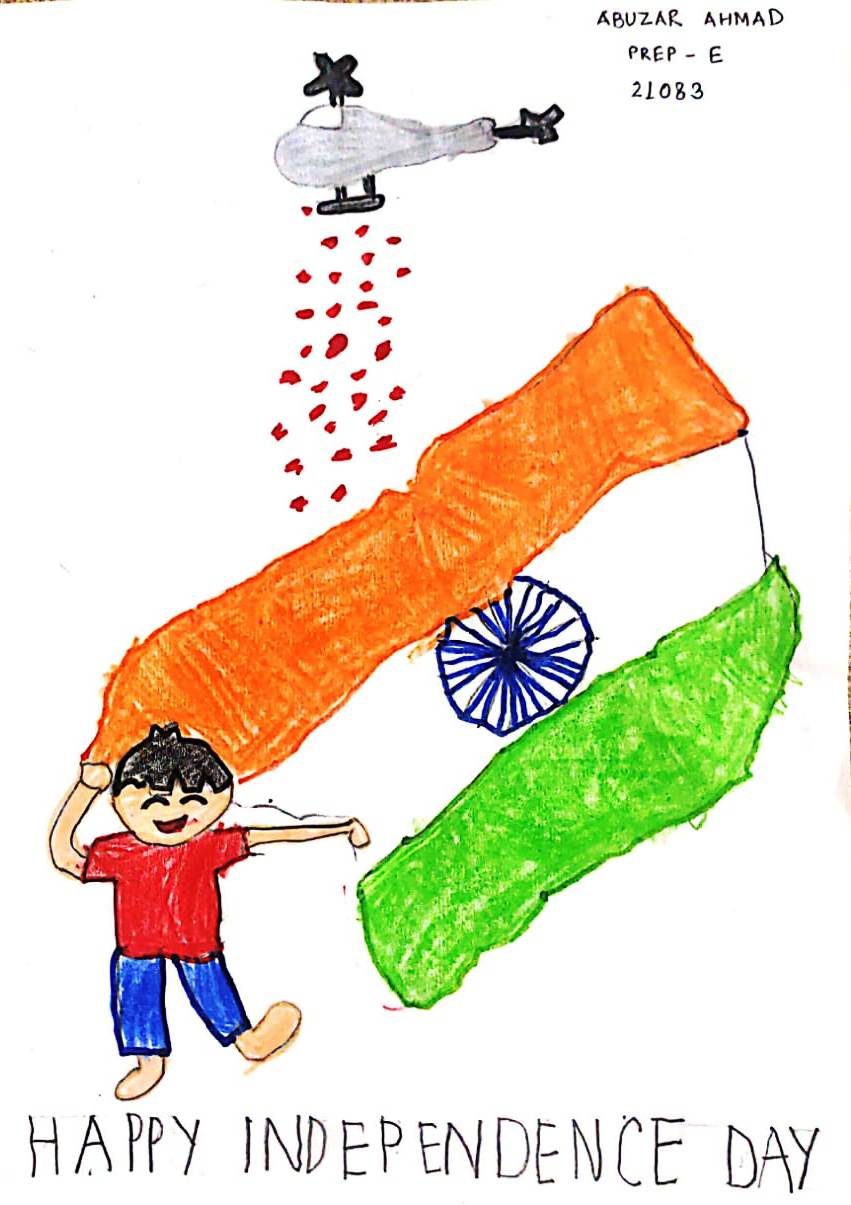 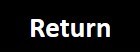 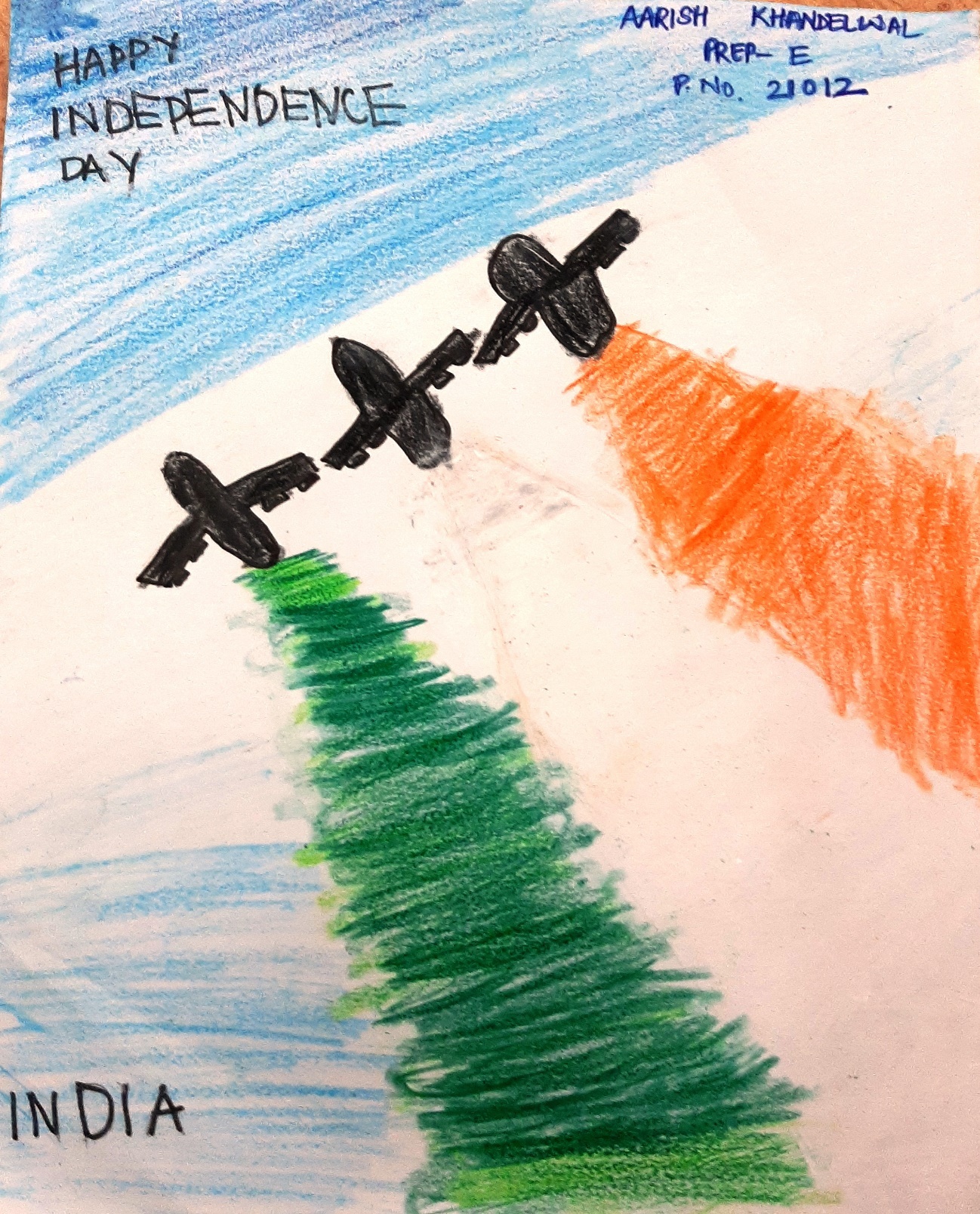 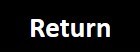 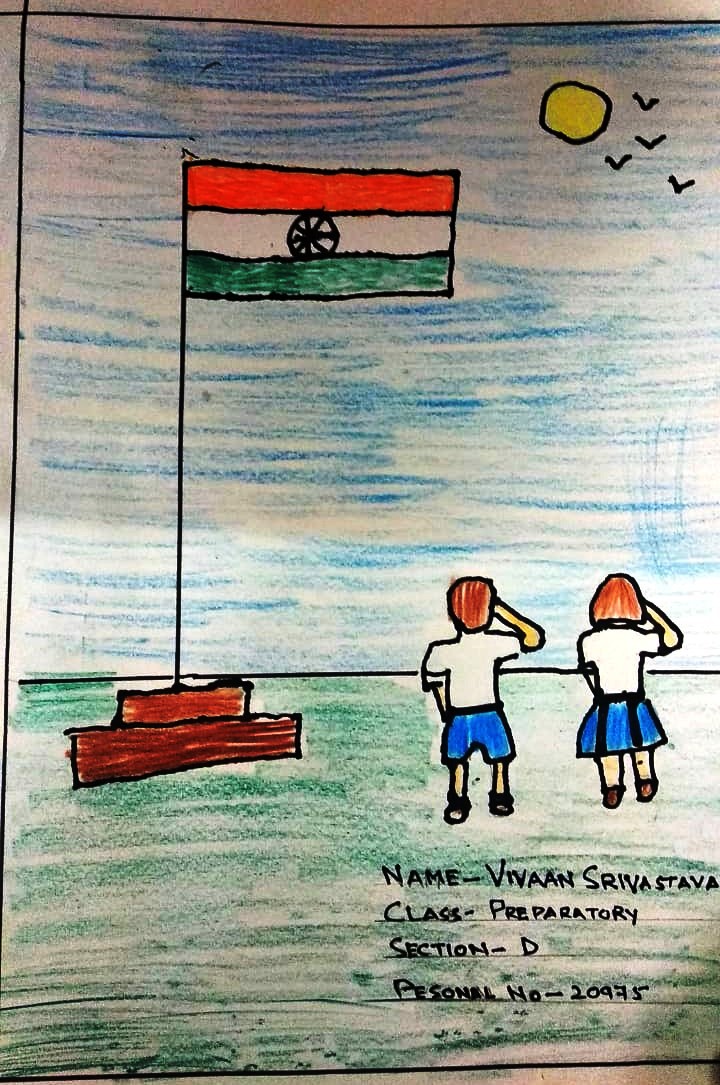 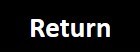 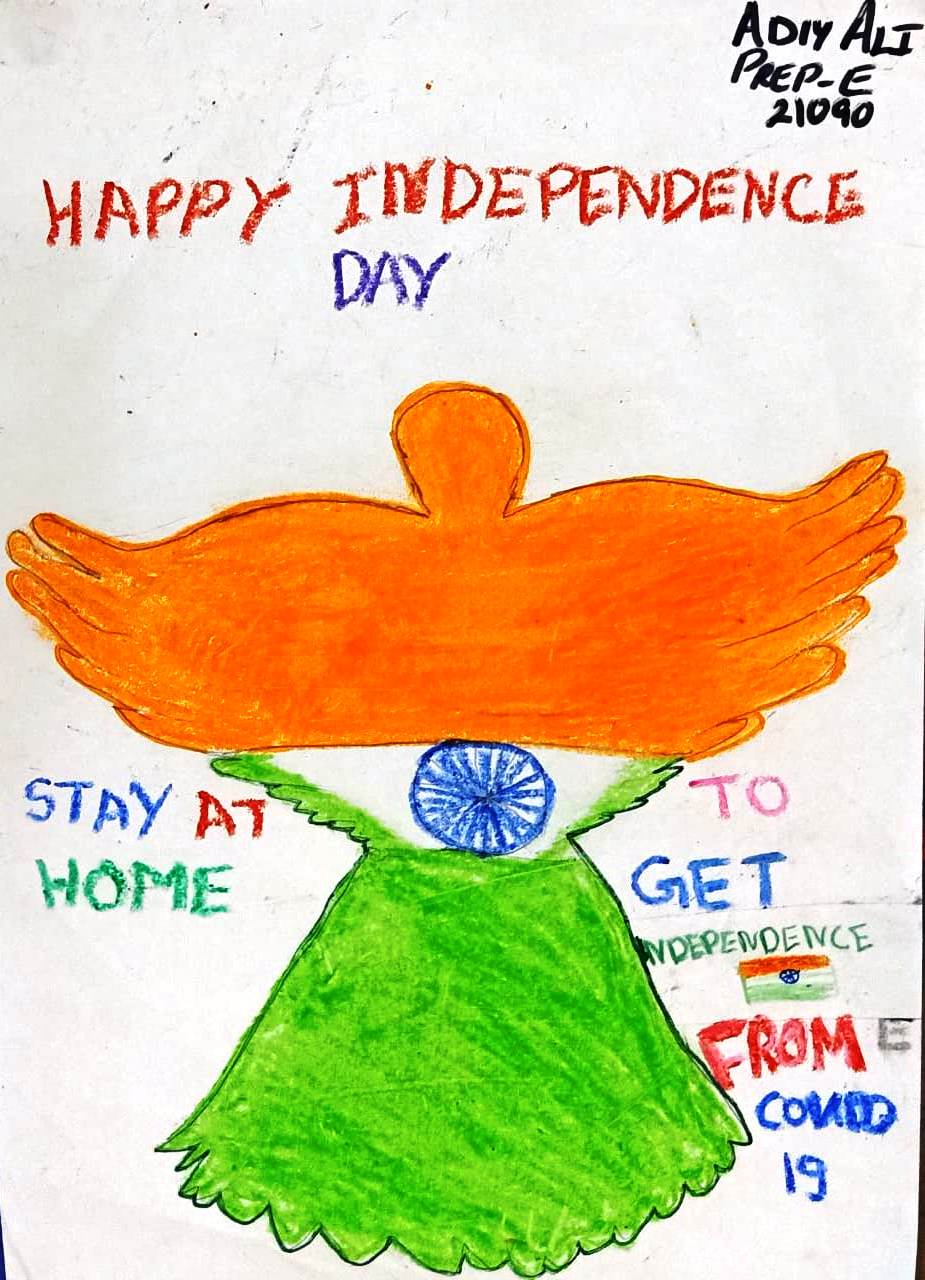 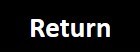 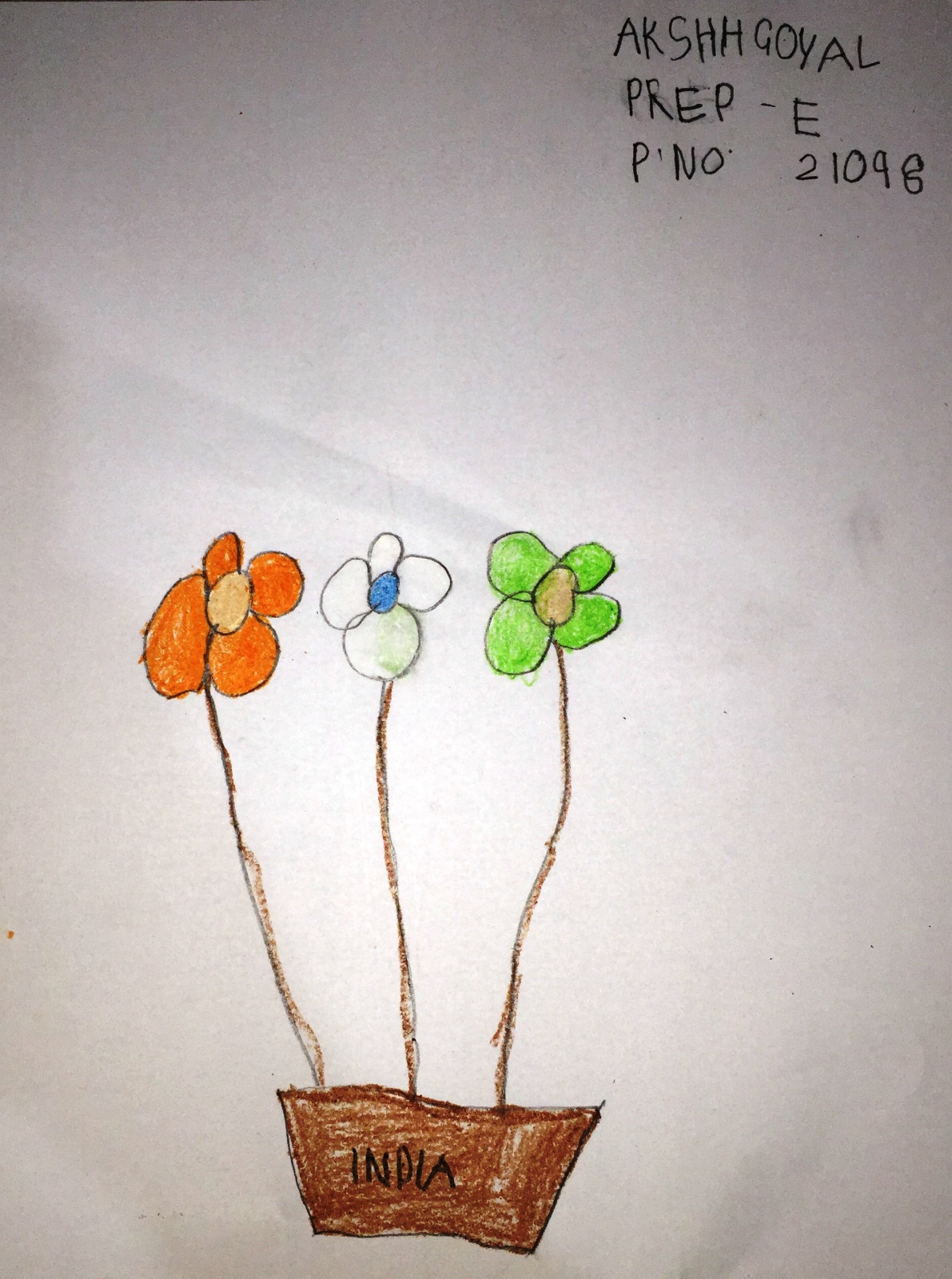 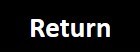 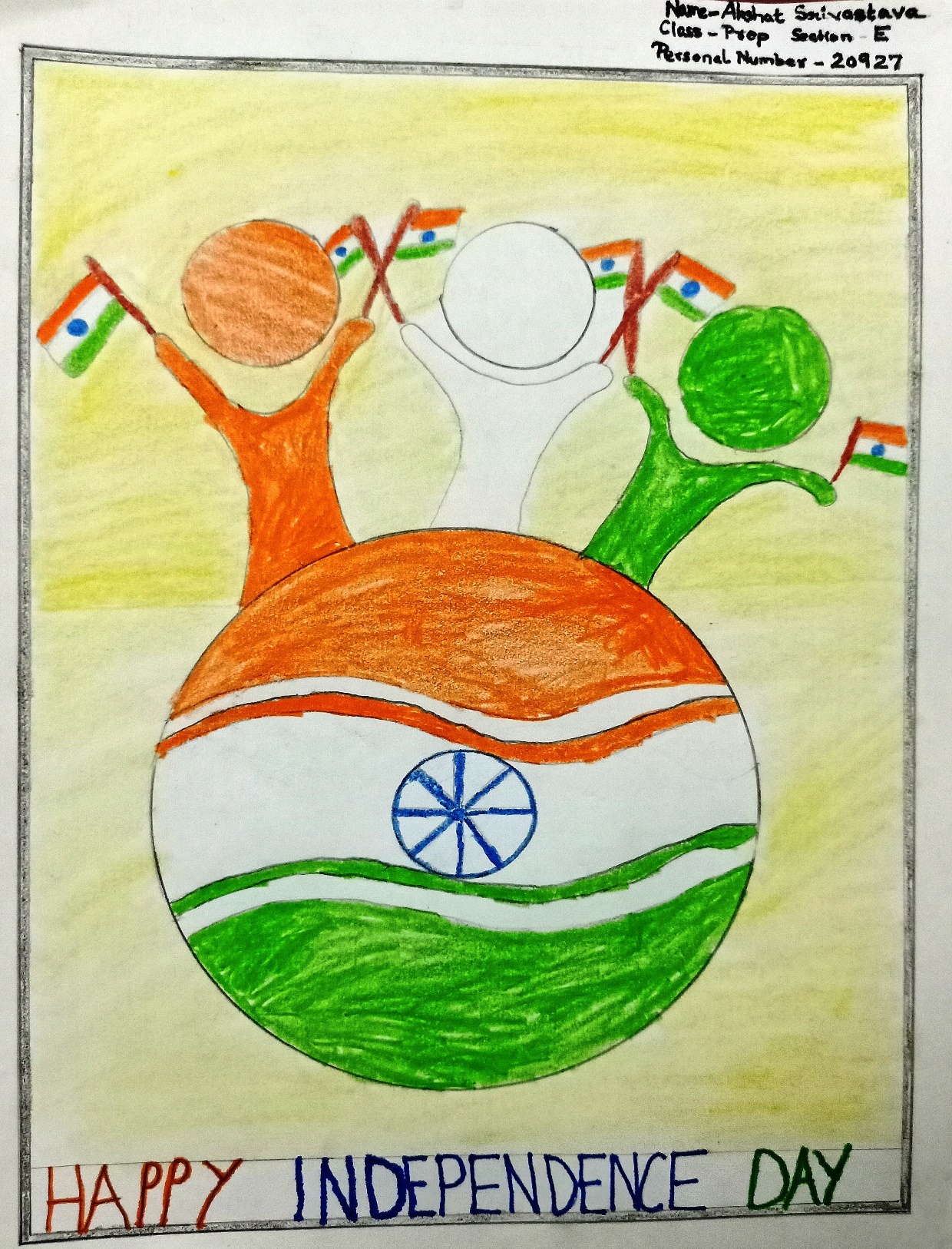 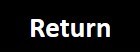 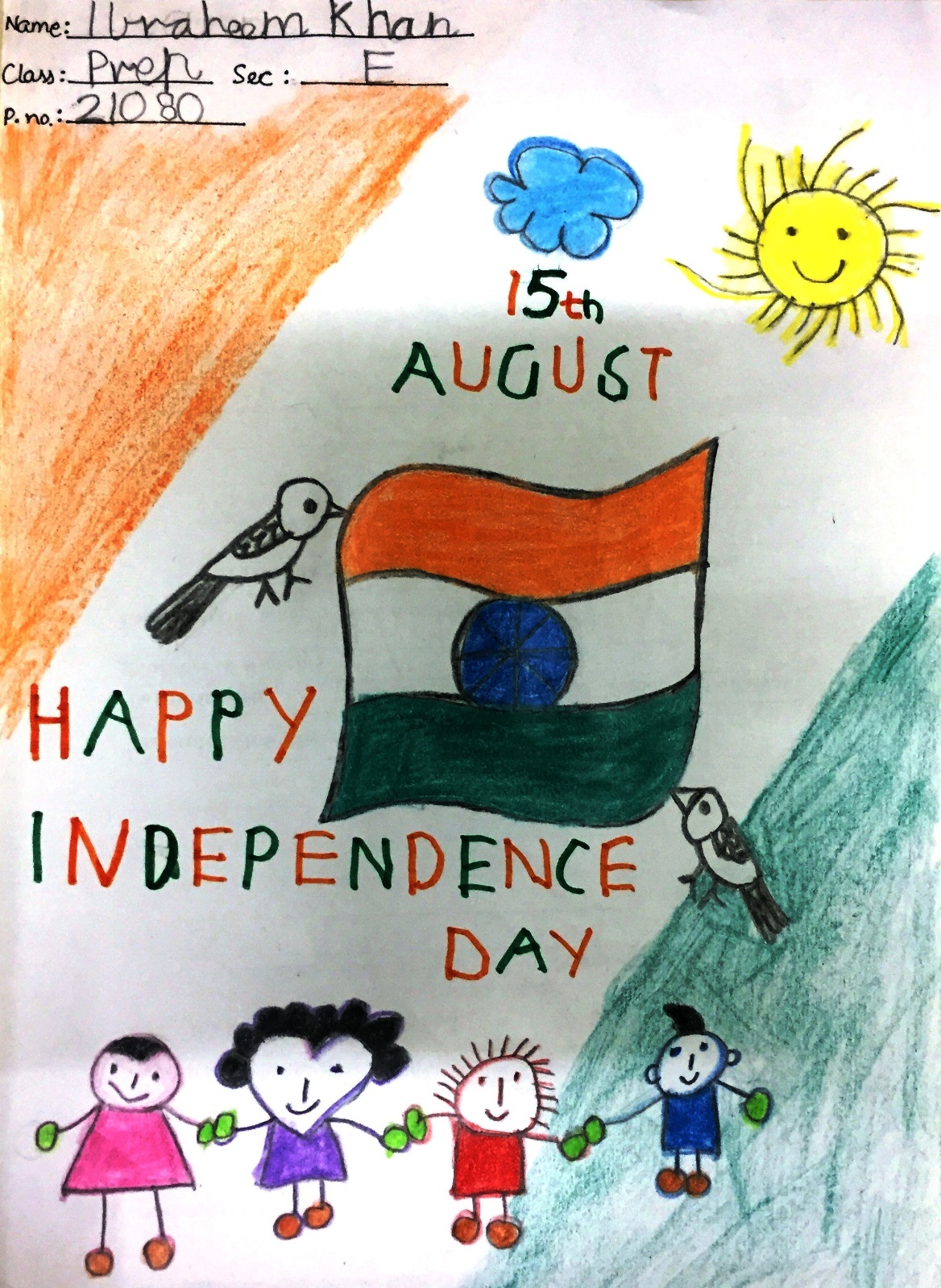 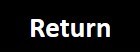 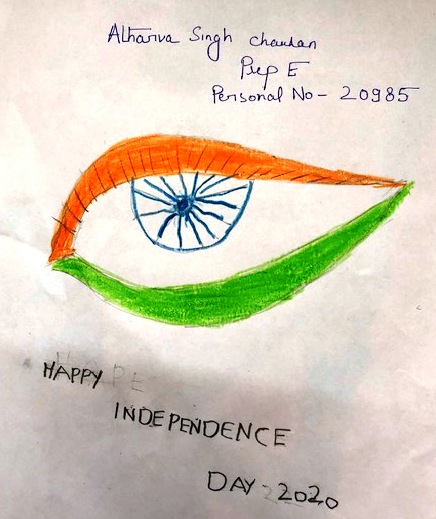 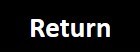 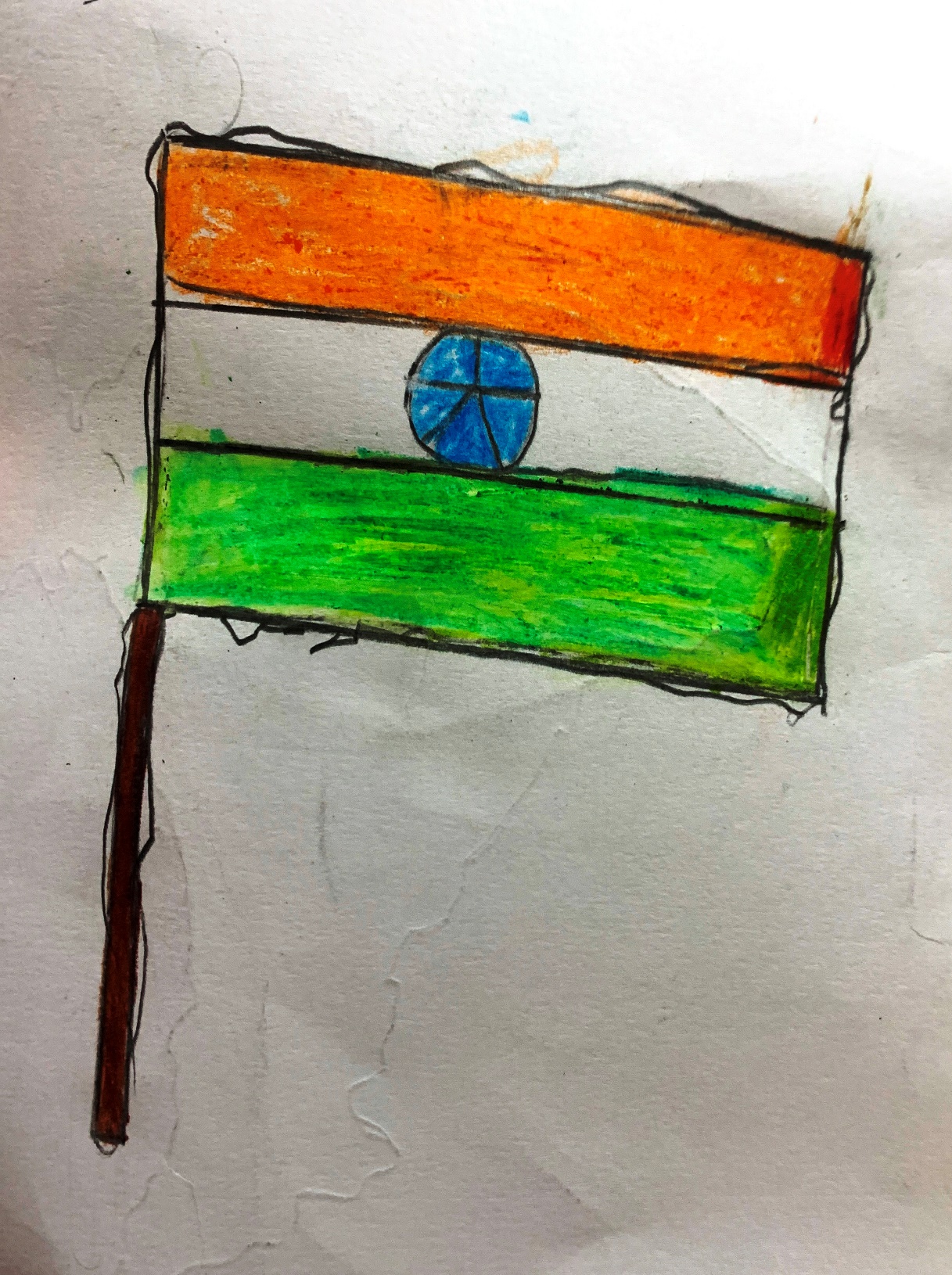 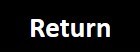 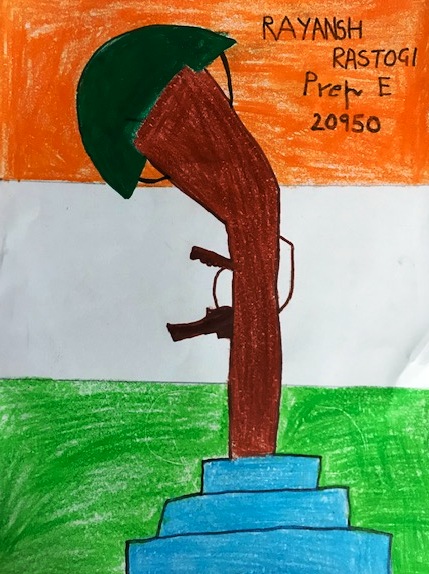 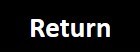 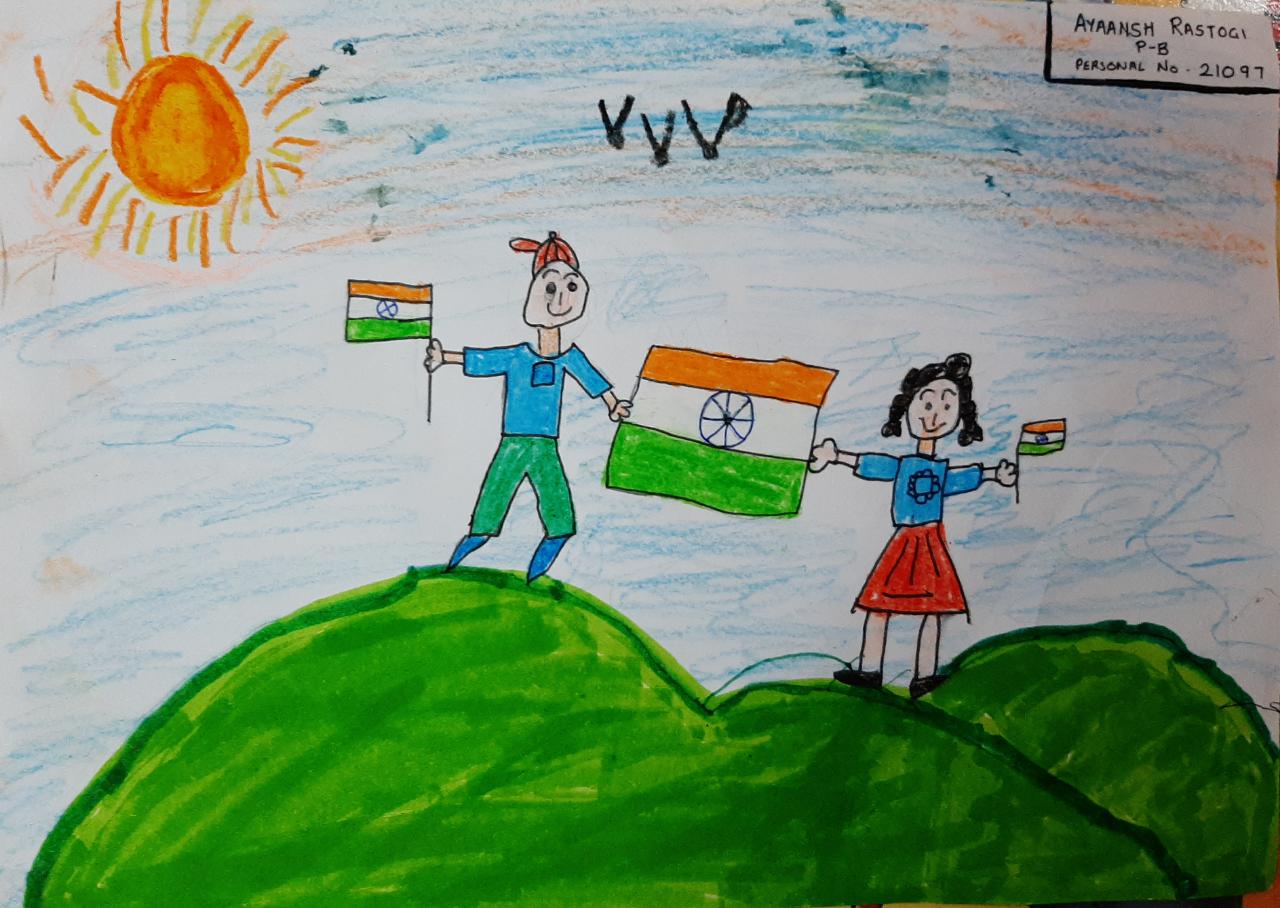 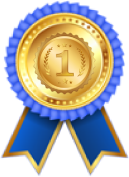 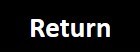 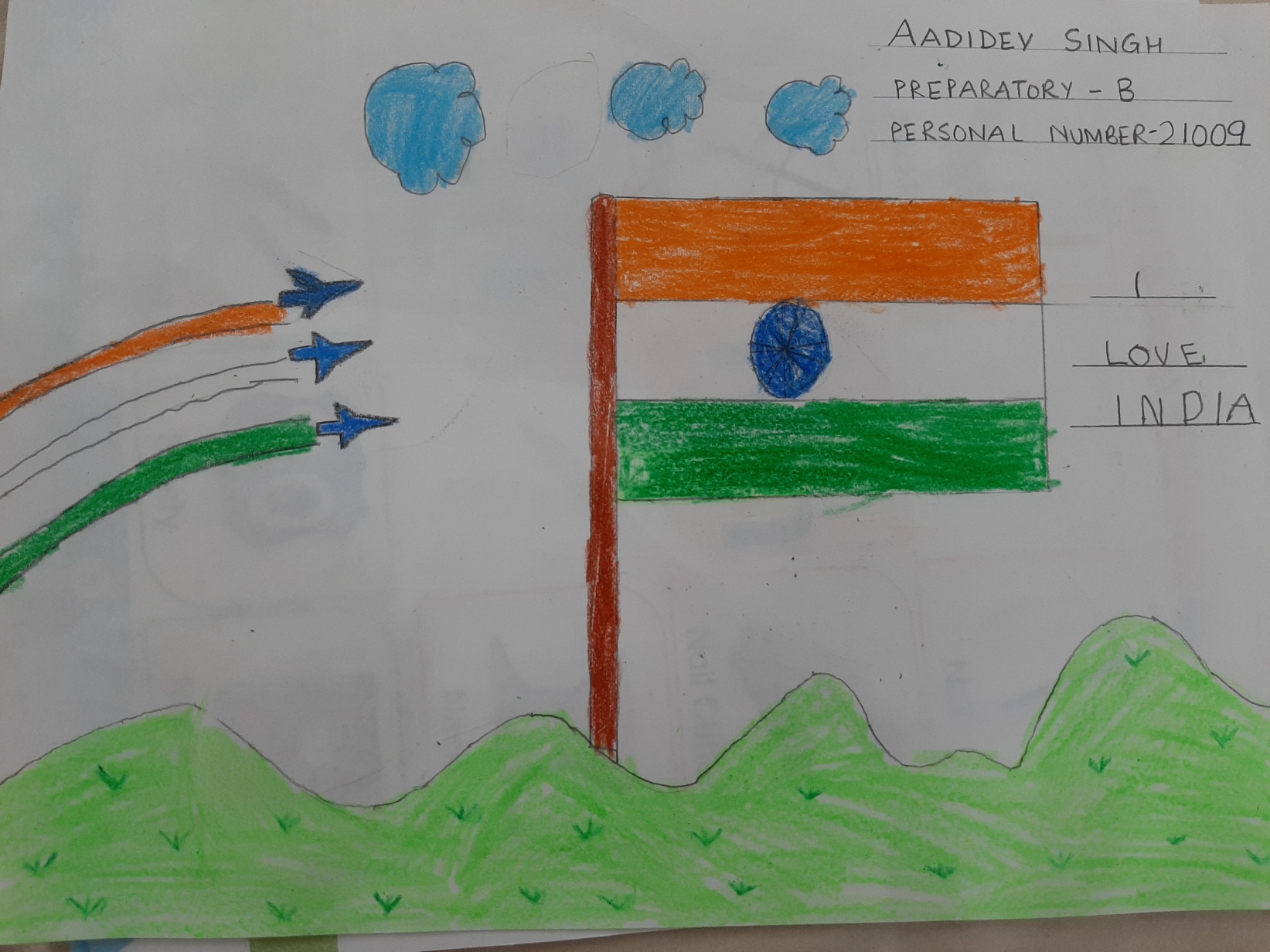 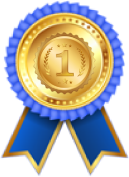 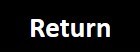 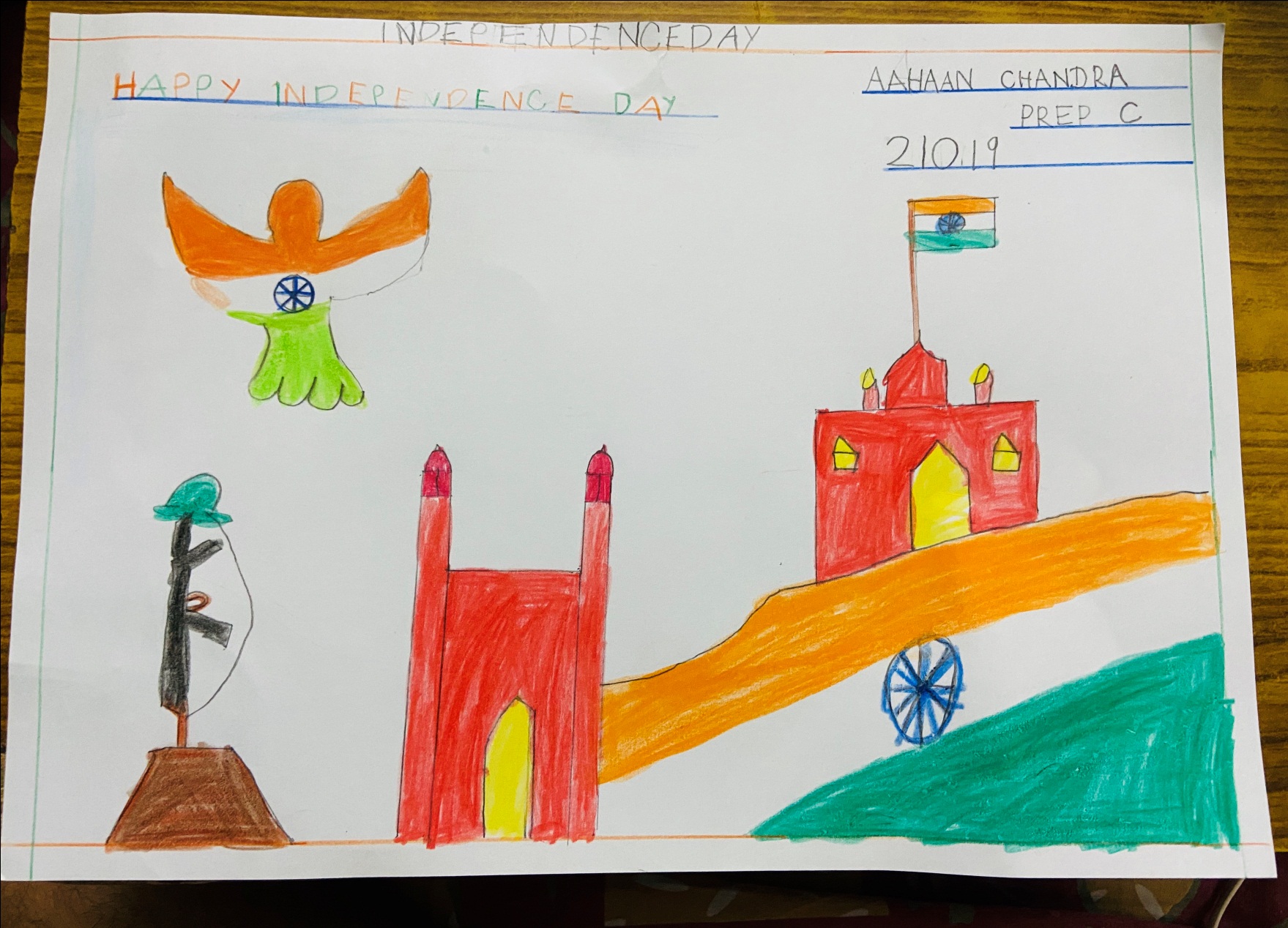 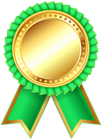 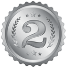 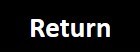 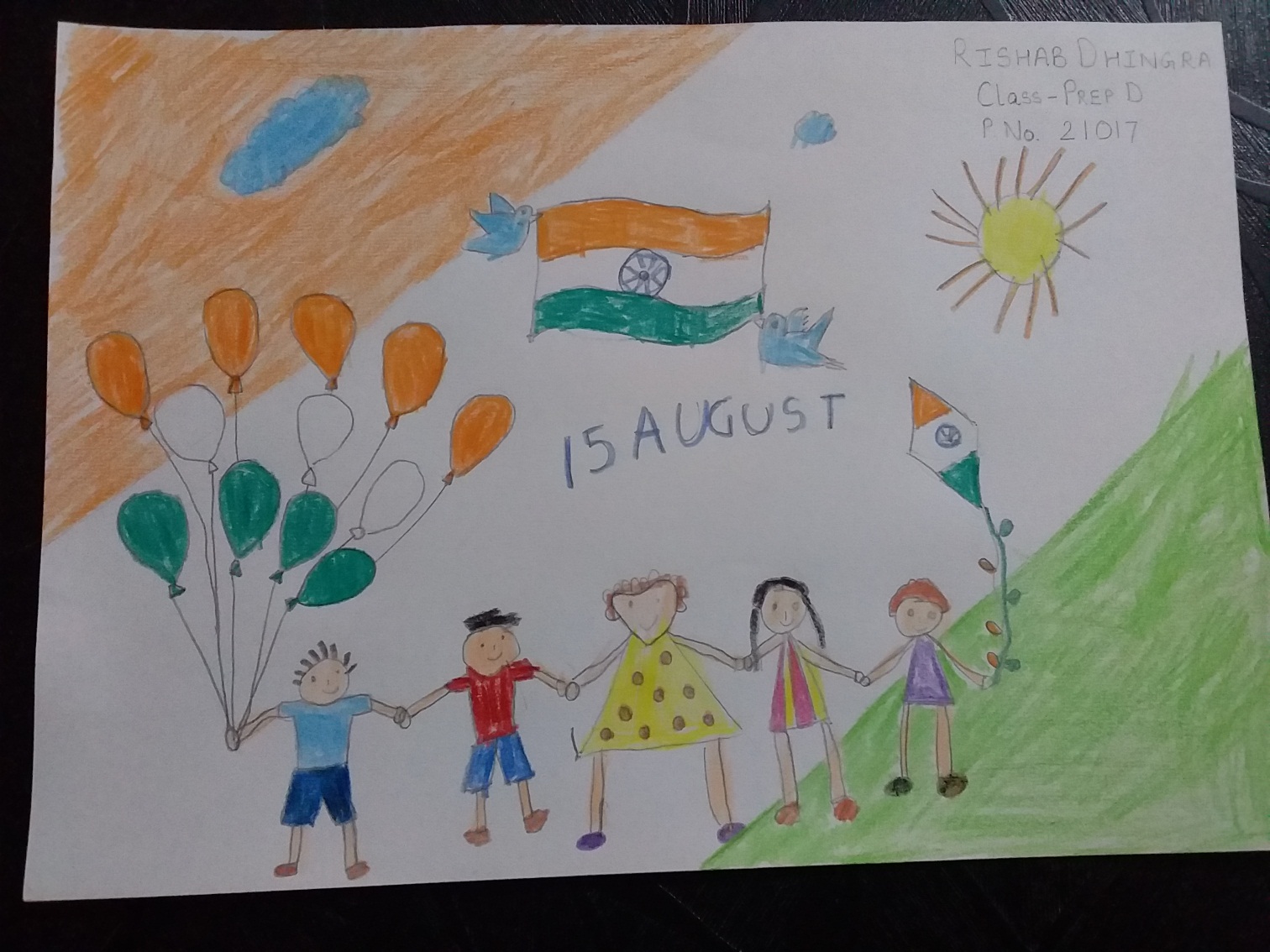 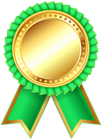 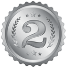 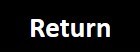 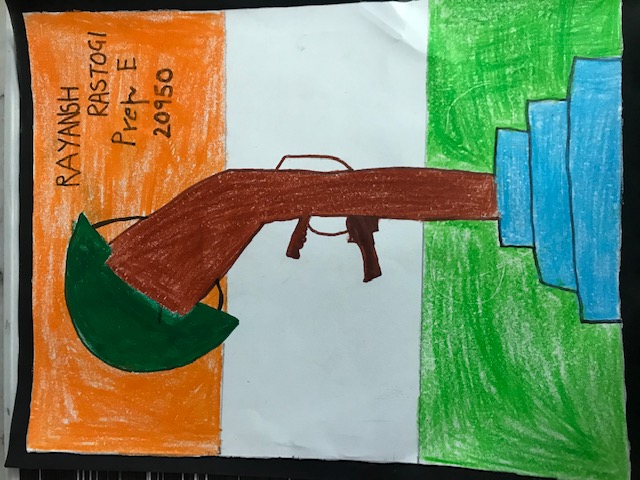 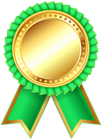 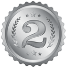 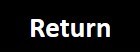 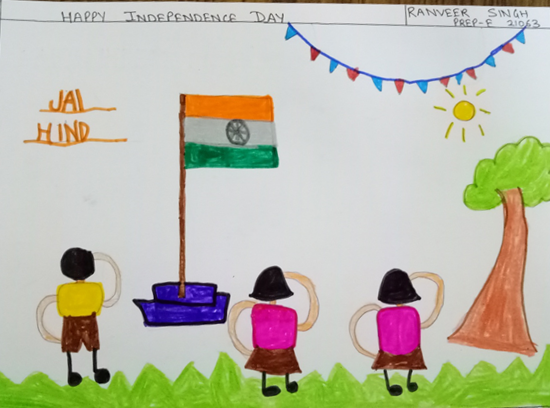 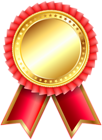 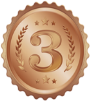 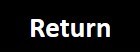 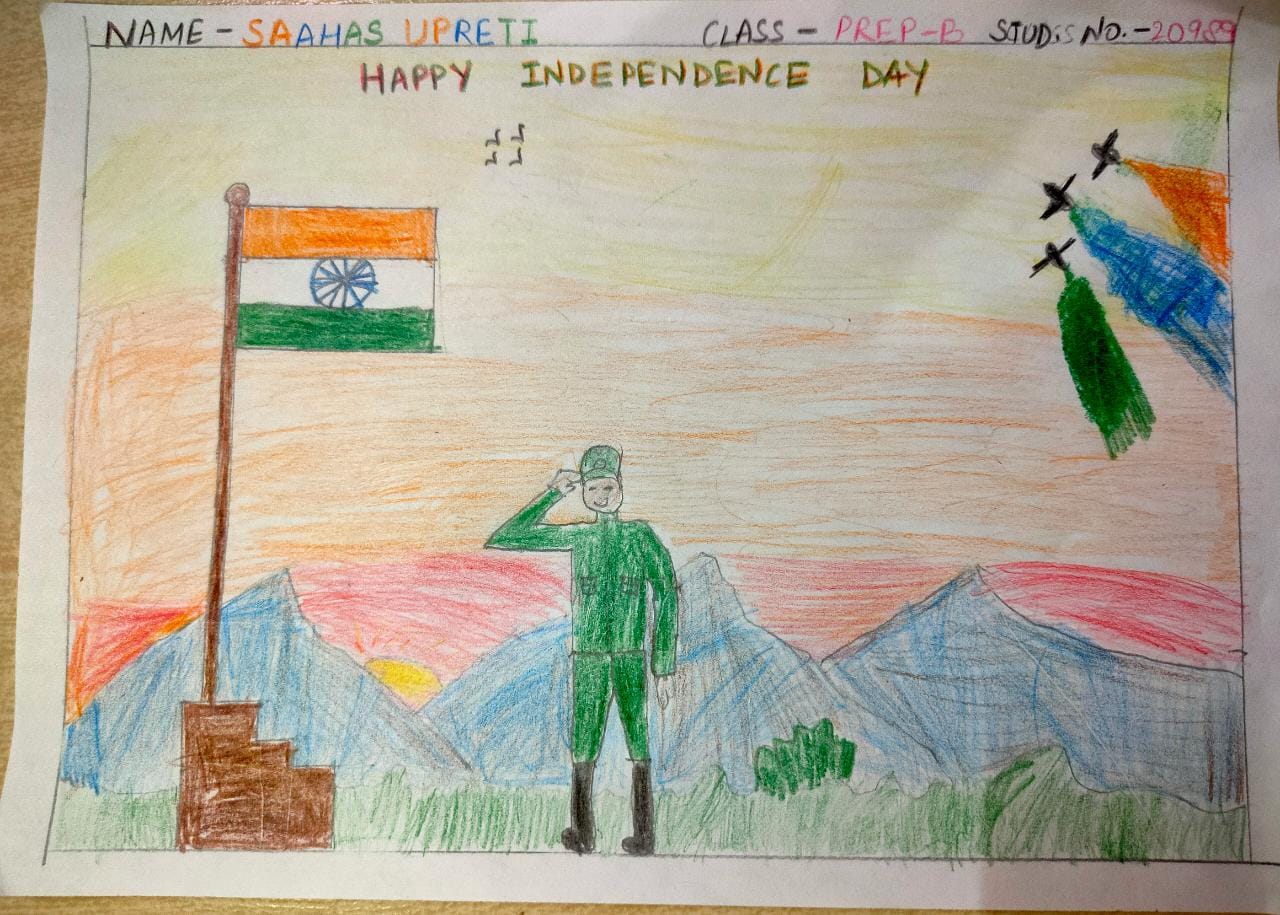 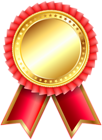 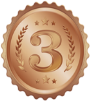 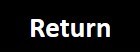